Fjármálastöðugleiki 2019/2
Myndir
9. október 2019
Helstu áhættuþættir
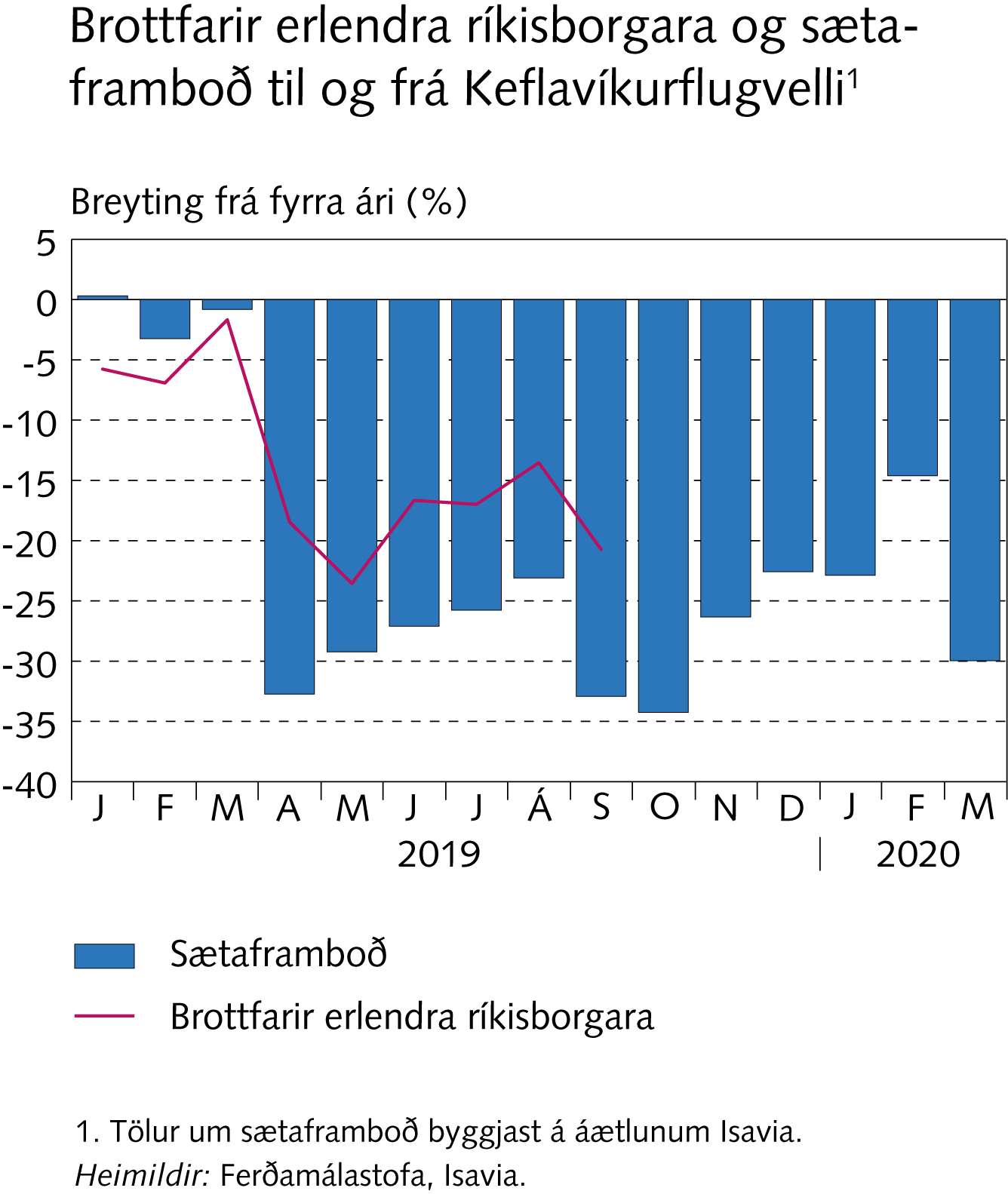 Helstu áhættuþættir
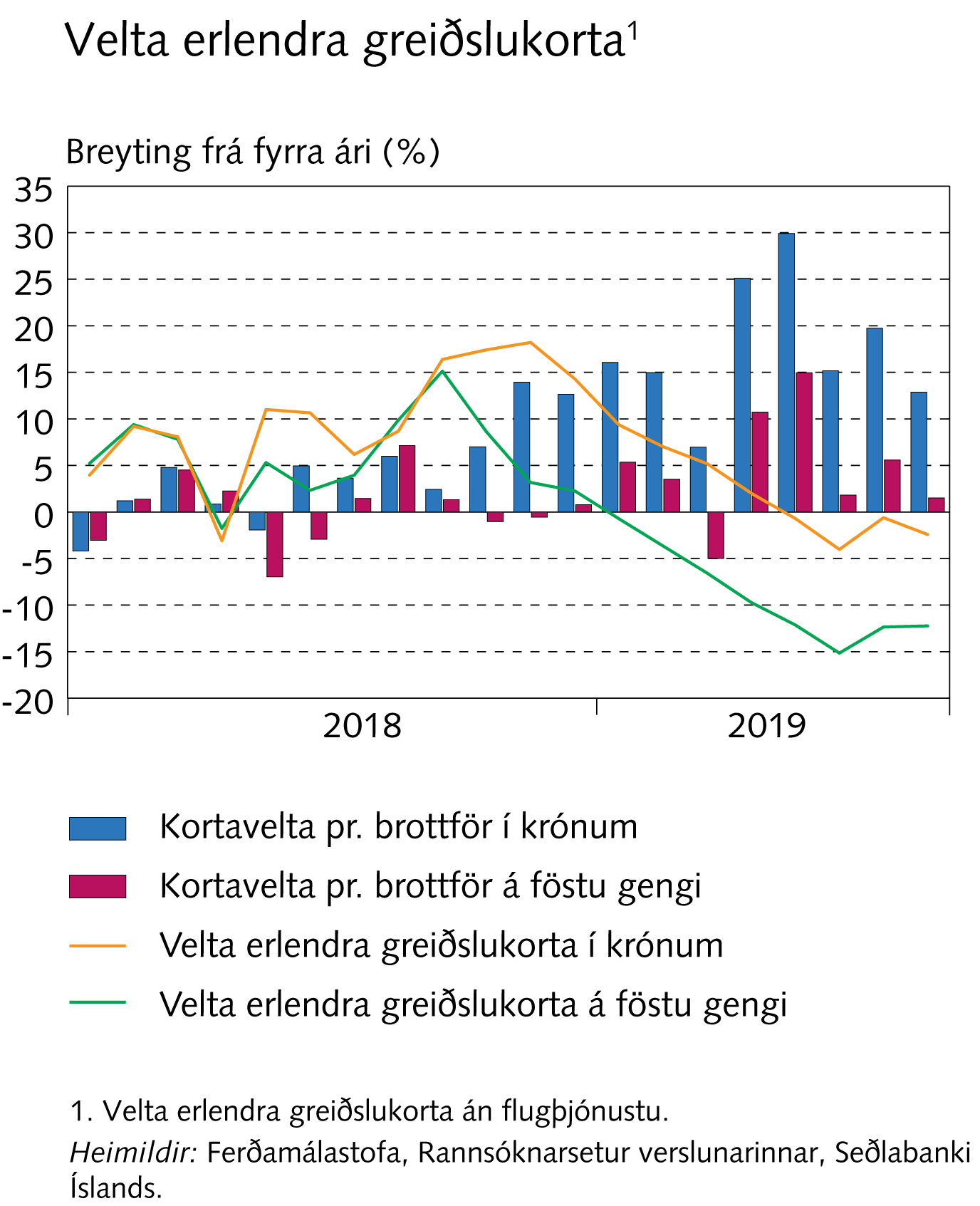 Helstu áhættuþættir
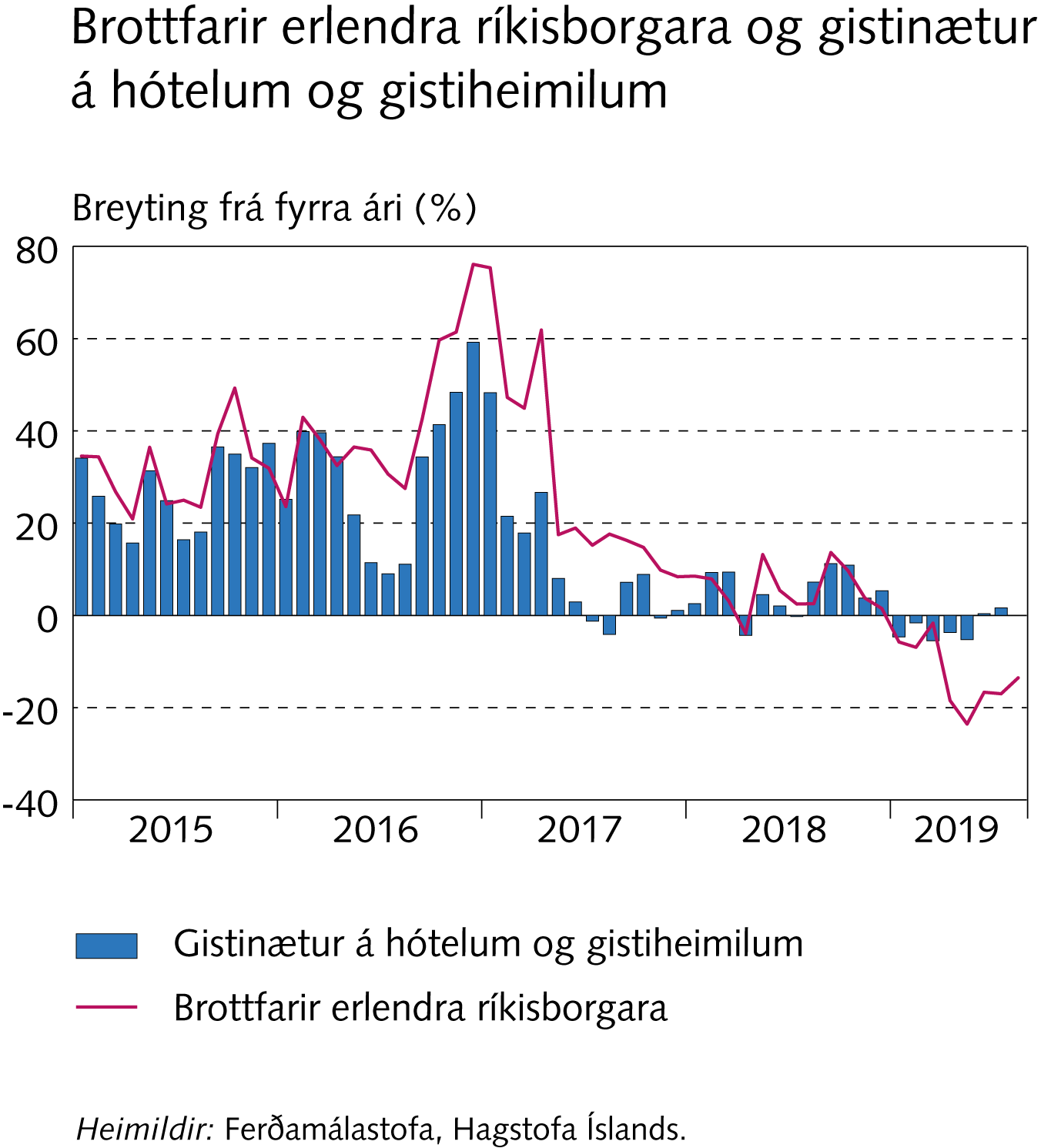 Helstu áhættuþættir
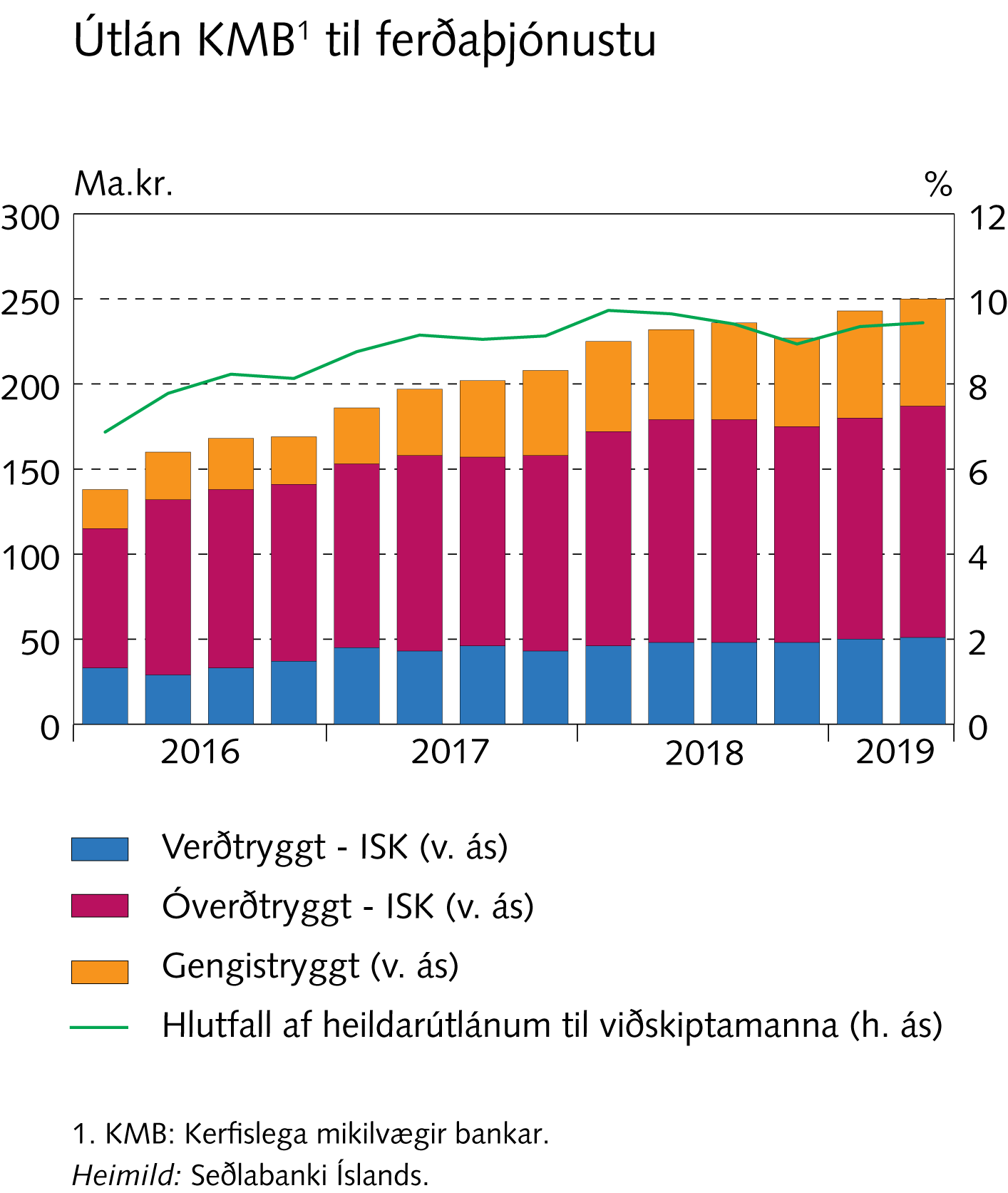 Helstu áhættuþættir
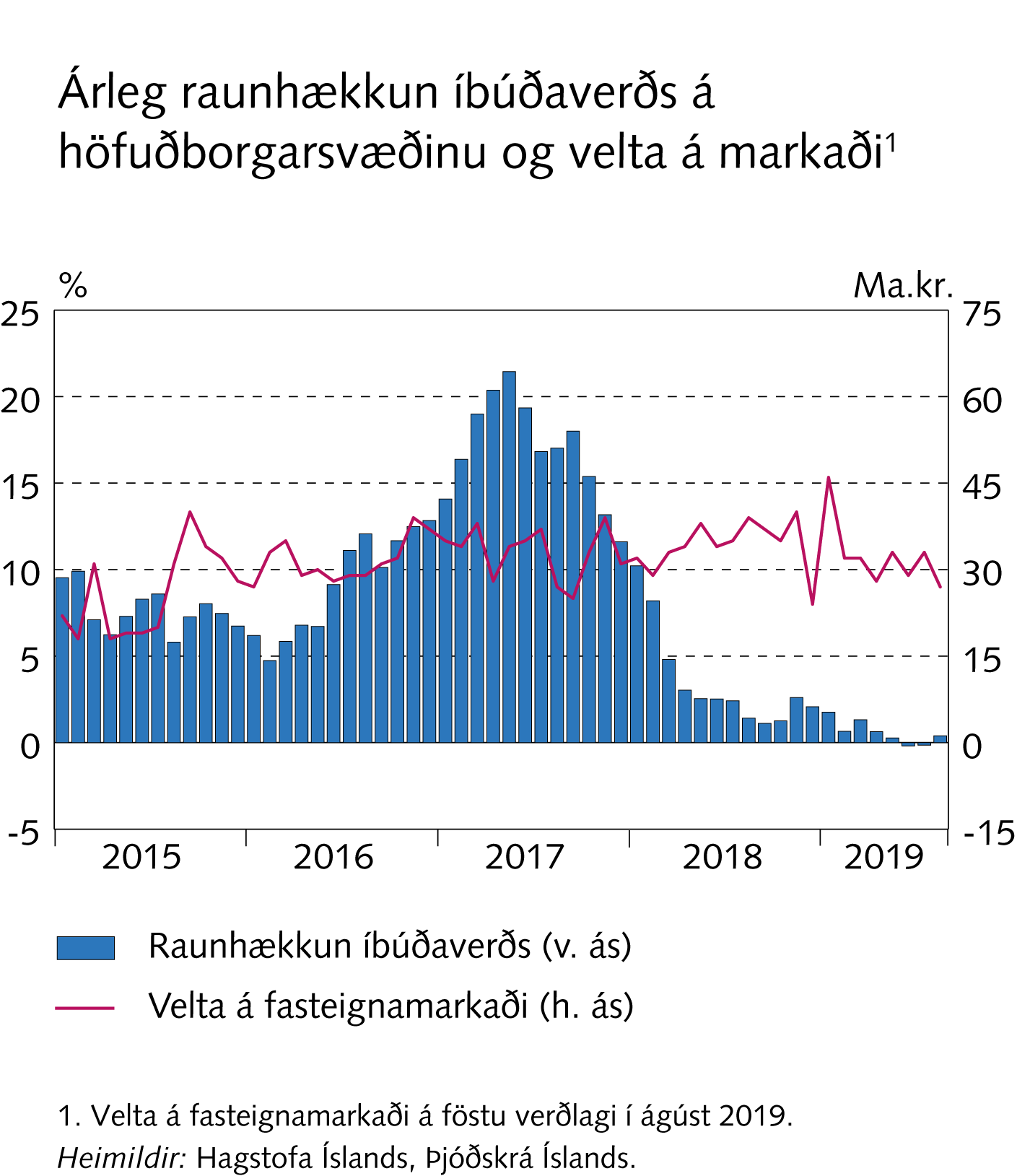 Helstu áhættuþættir
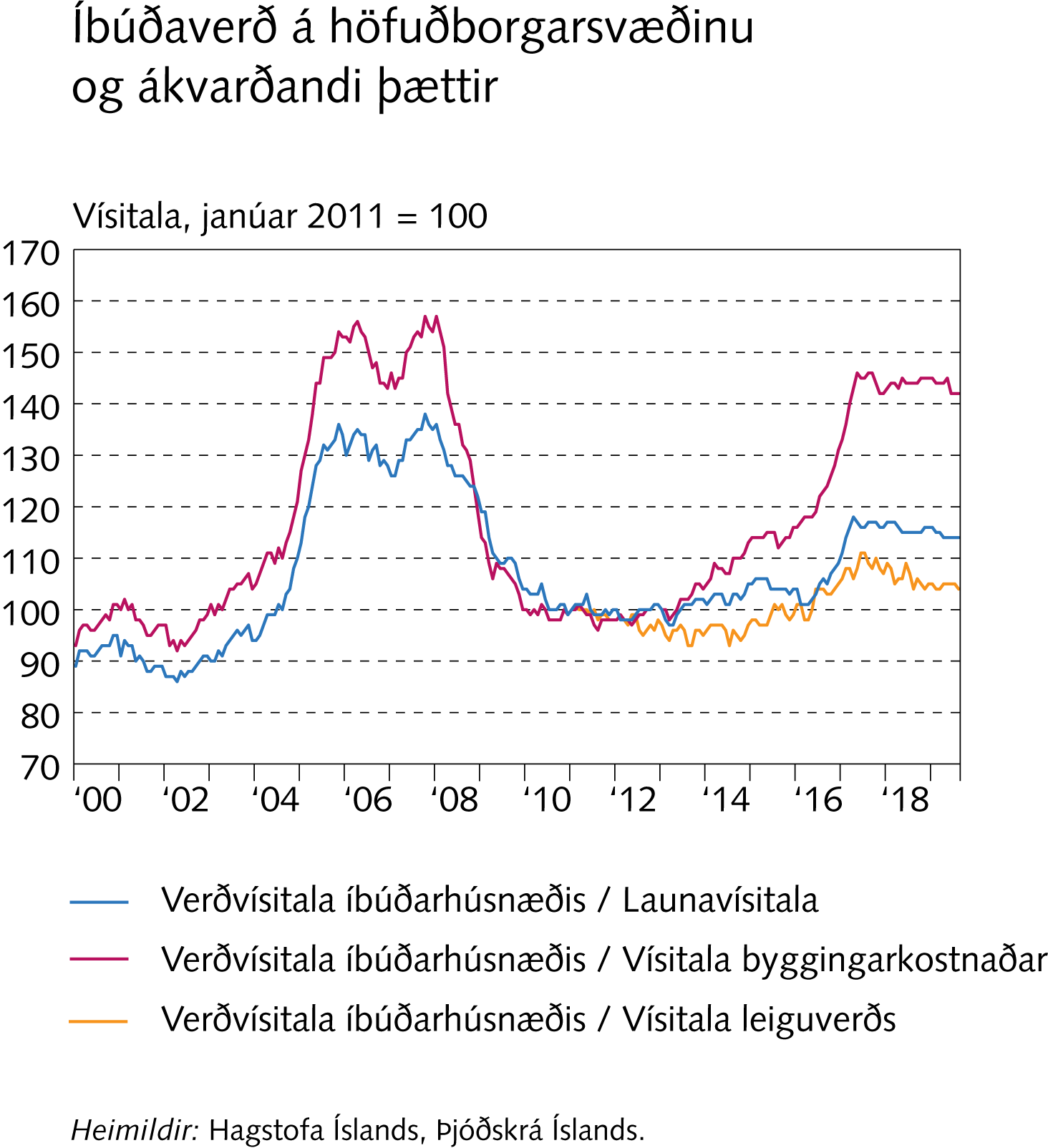 Helstu áhættuþættir
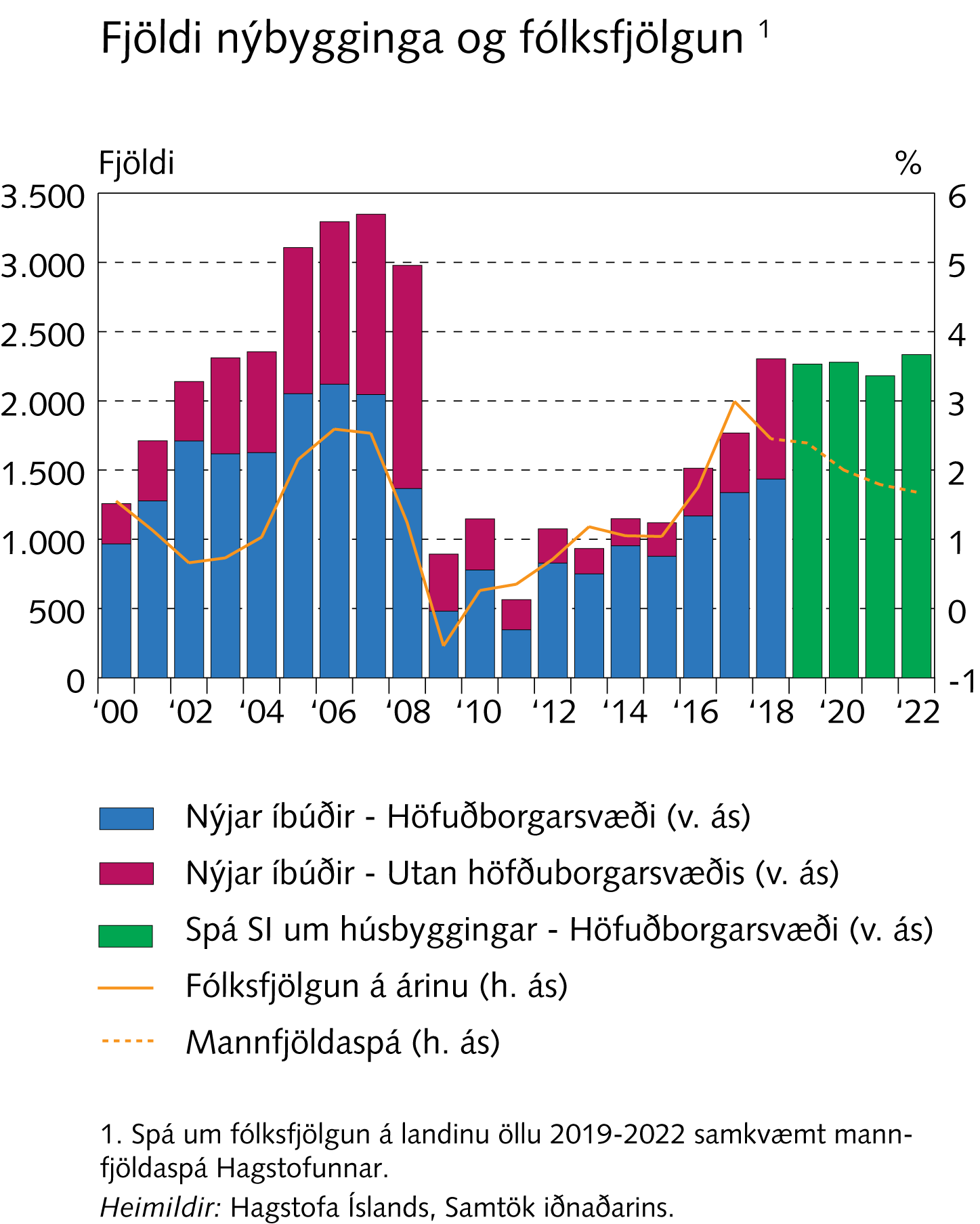 Helstu áhættuþættir
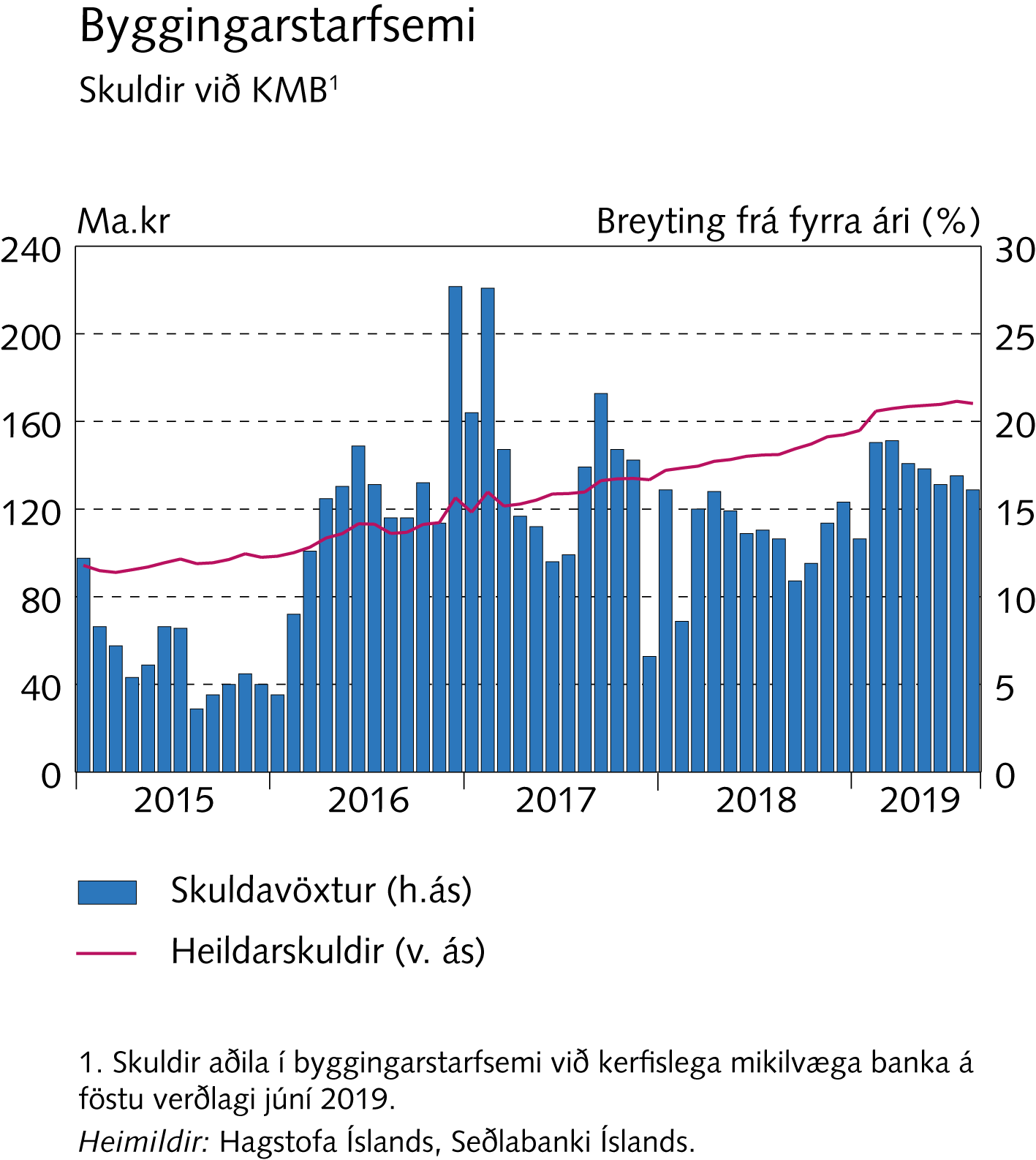 Helstu áhættuþættir
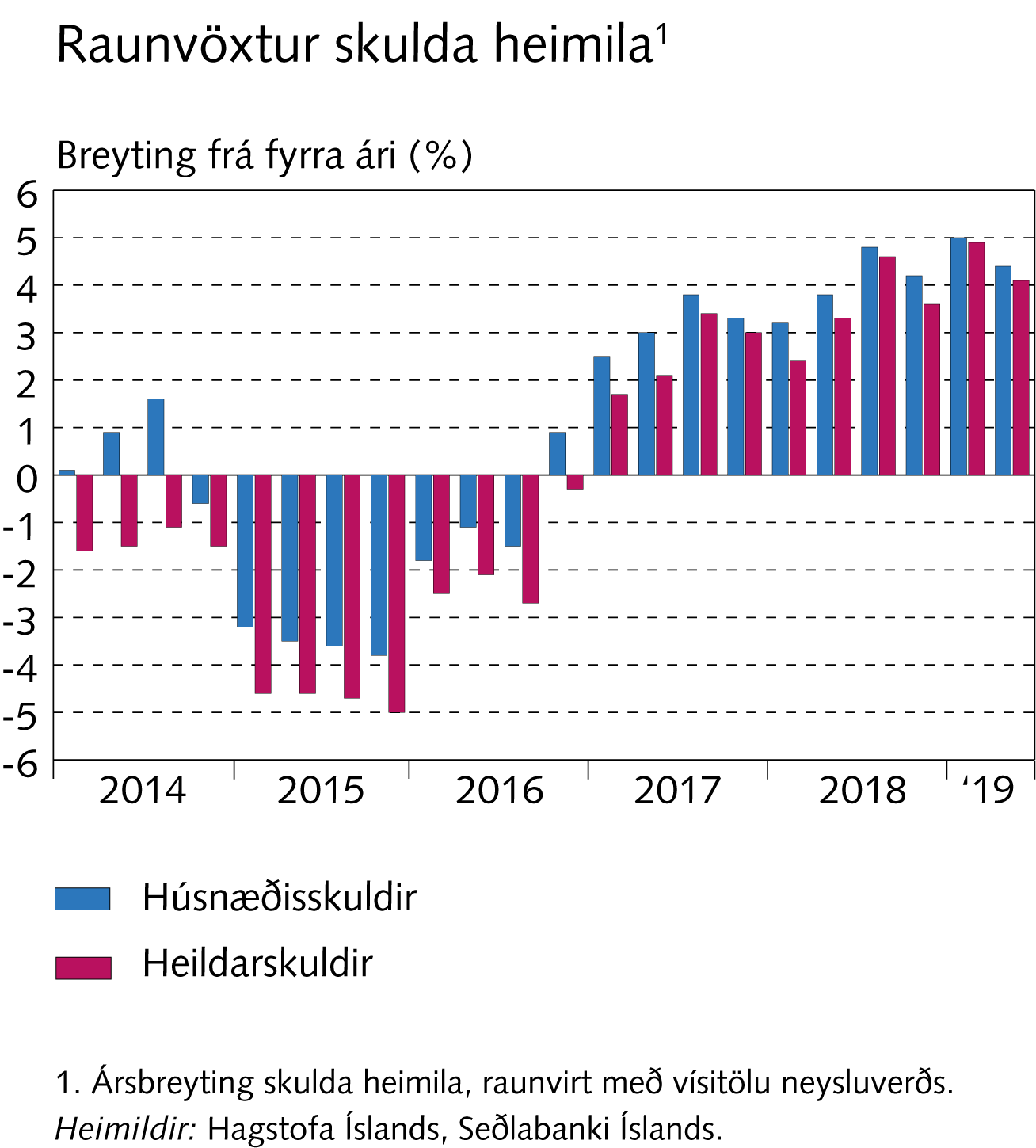 Helstu áhættuþættir
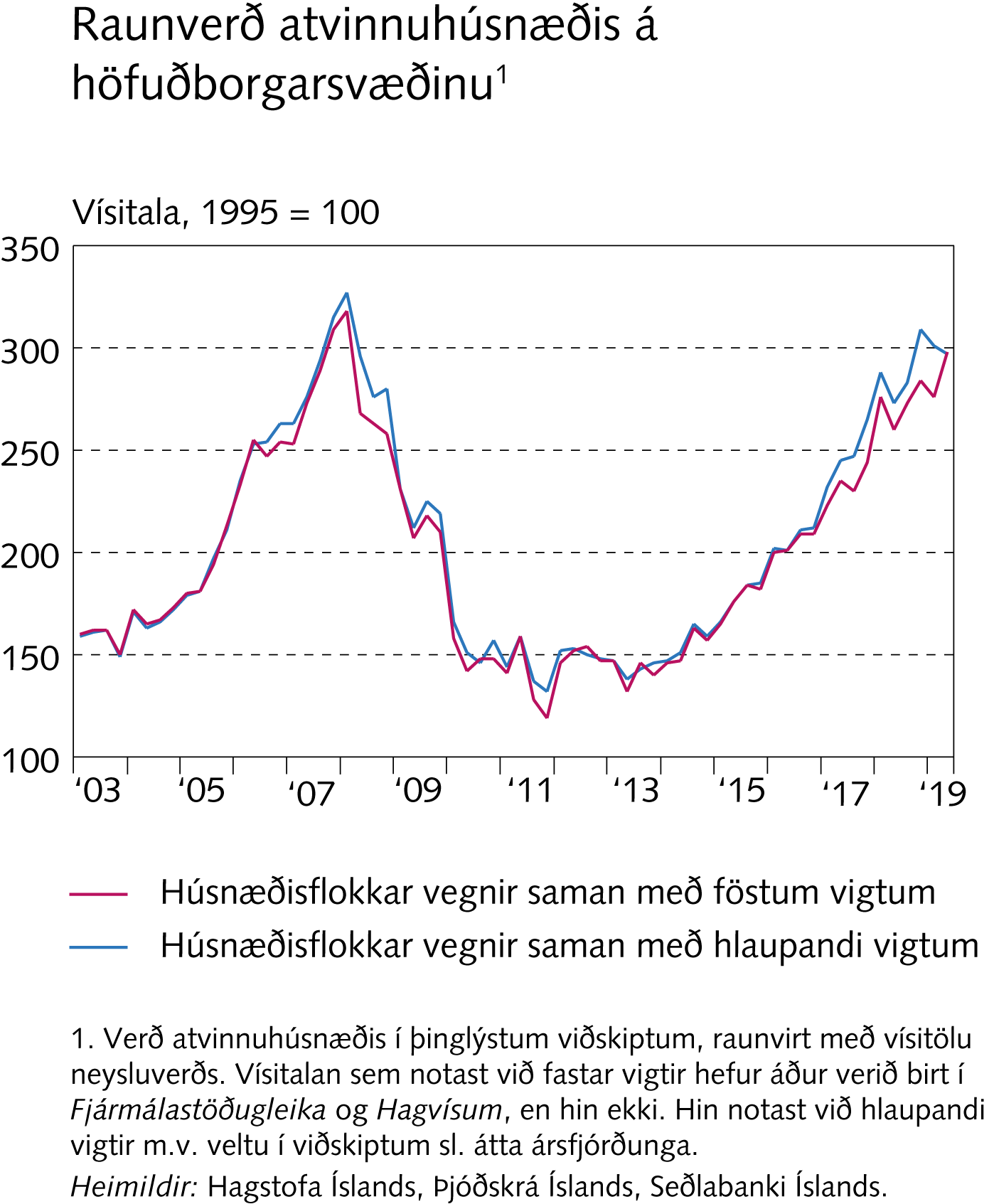 Helstu áhættuþættir
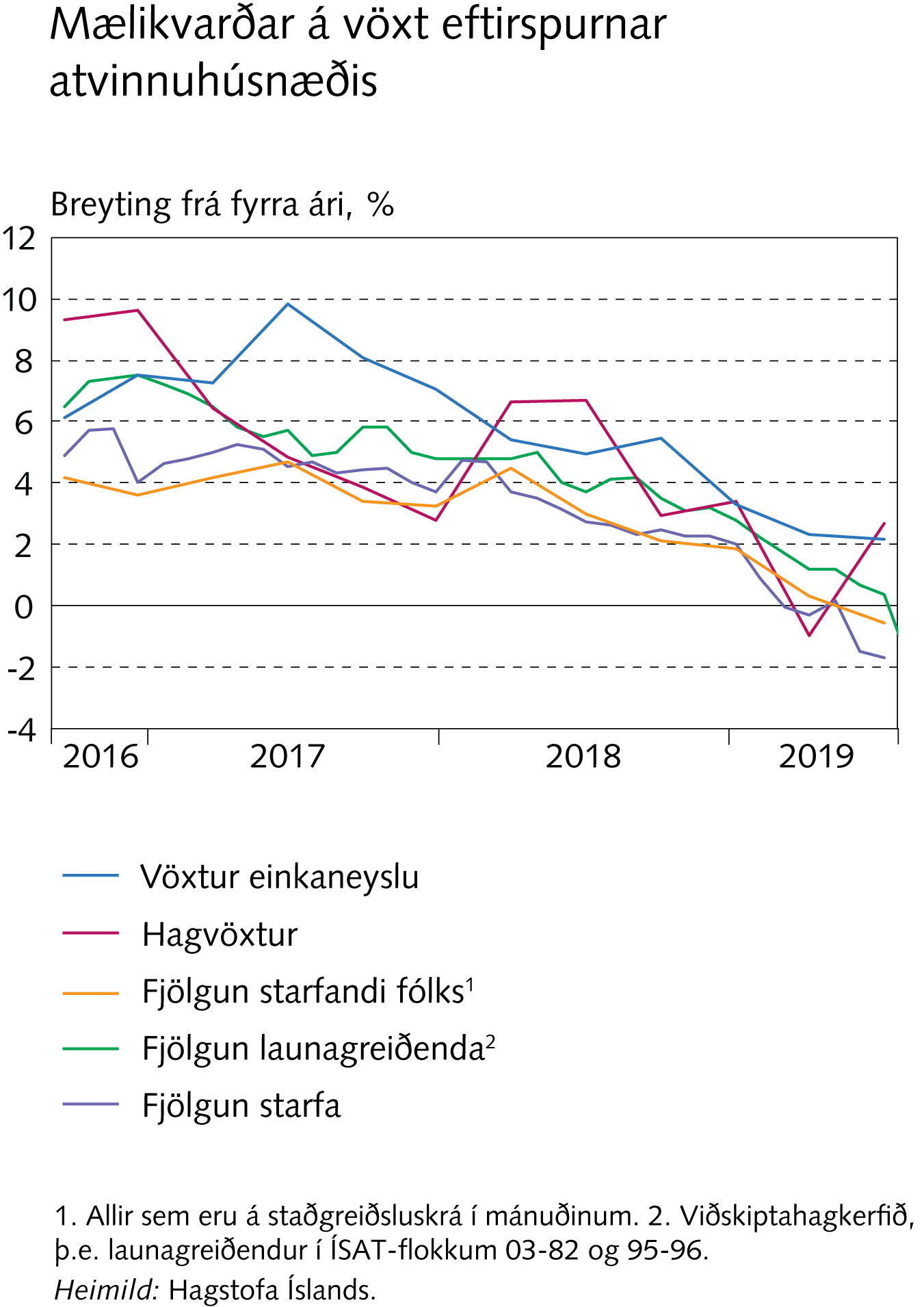 Helstu áhættuþættir
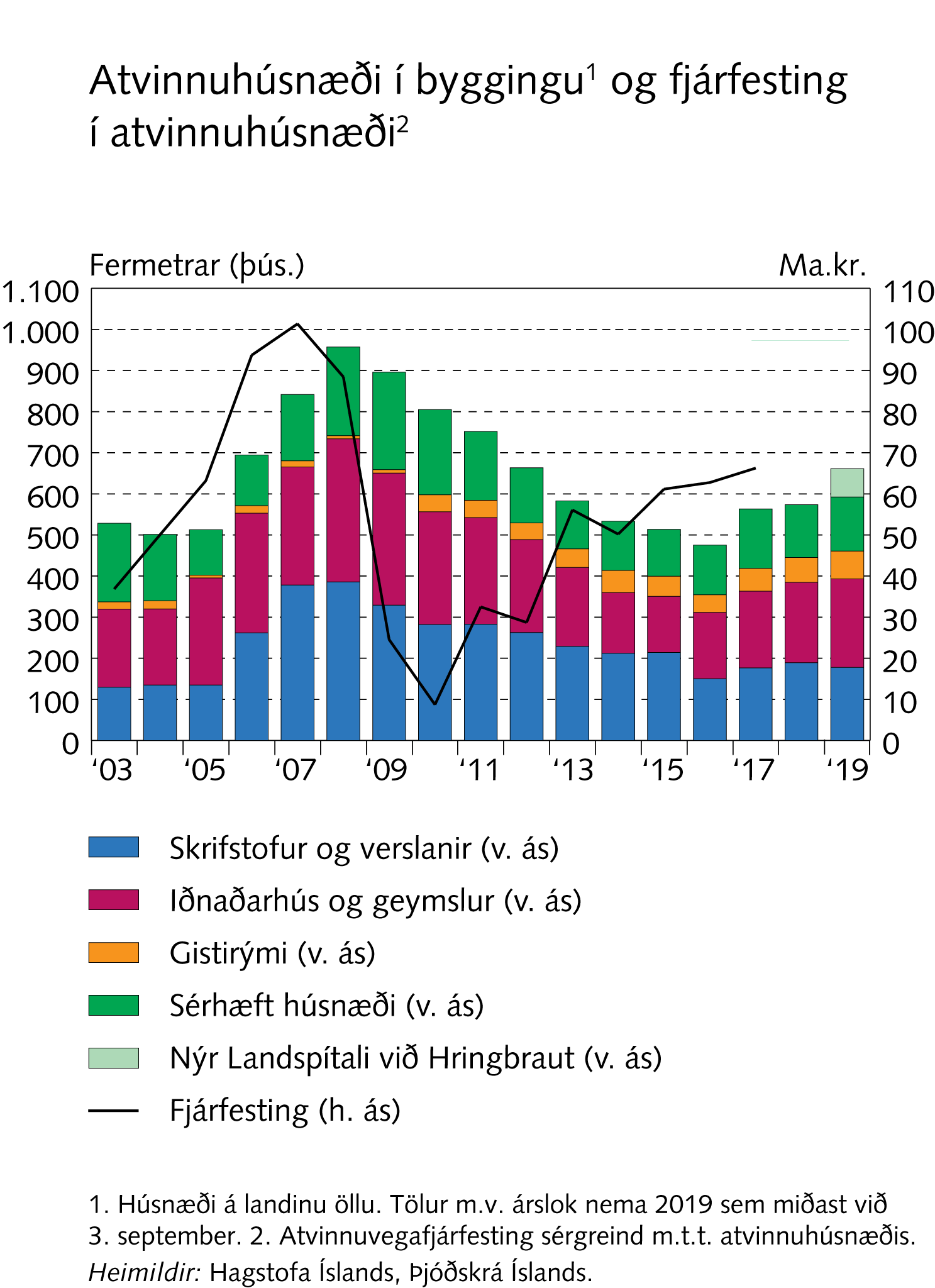 Helstu áhættuþættir
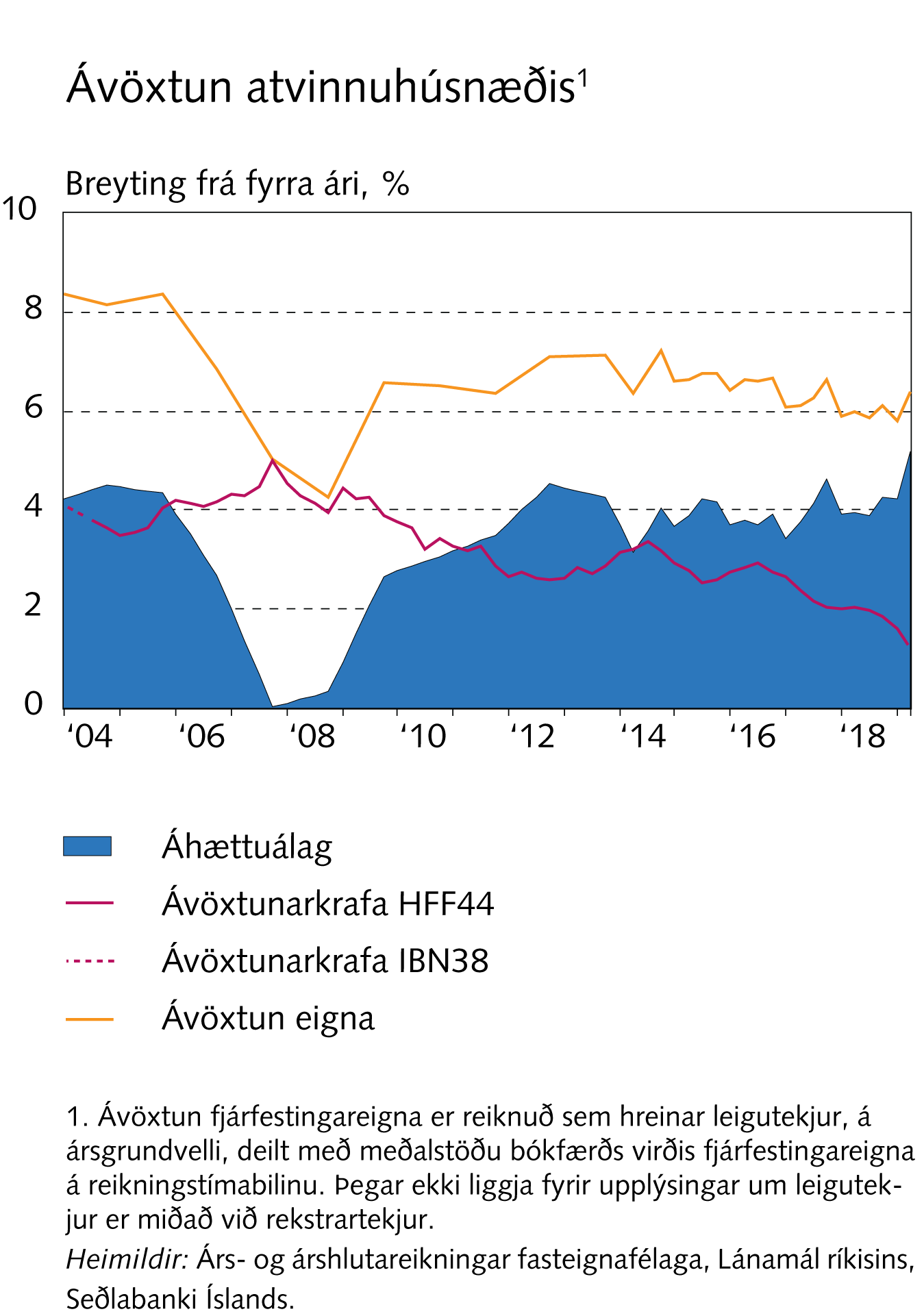 Starfsumhverfi fjármálafyrirtækja
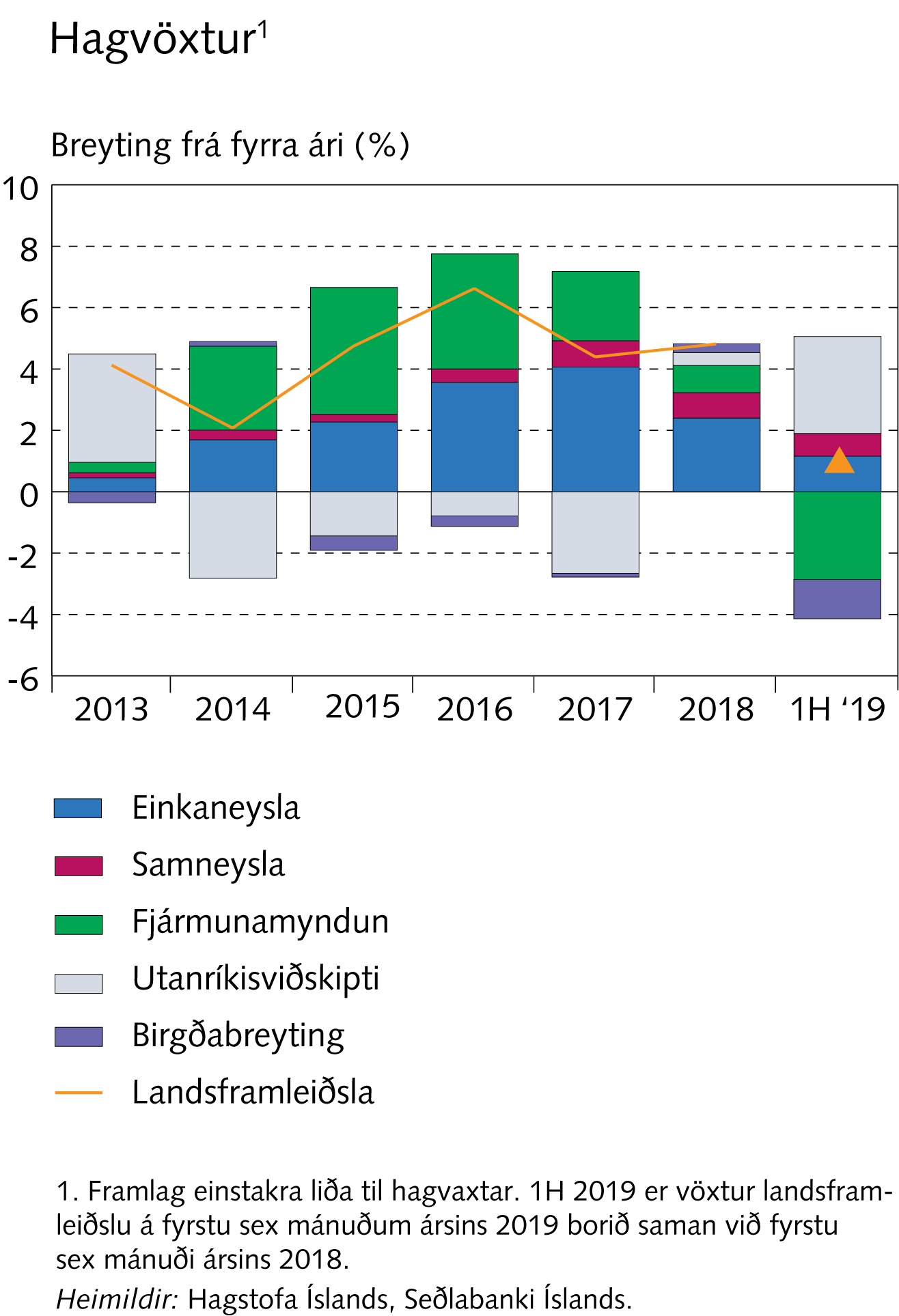 Starfsumhverfi fjármálafyrirtækja
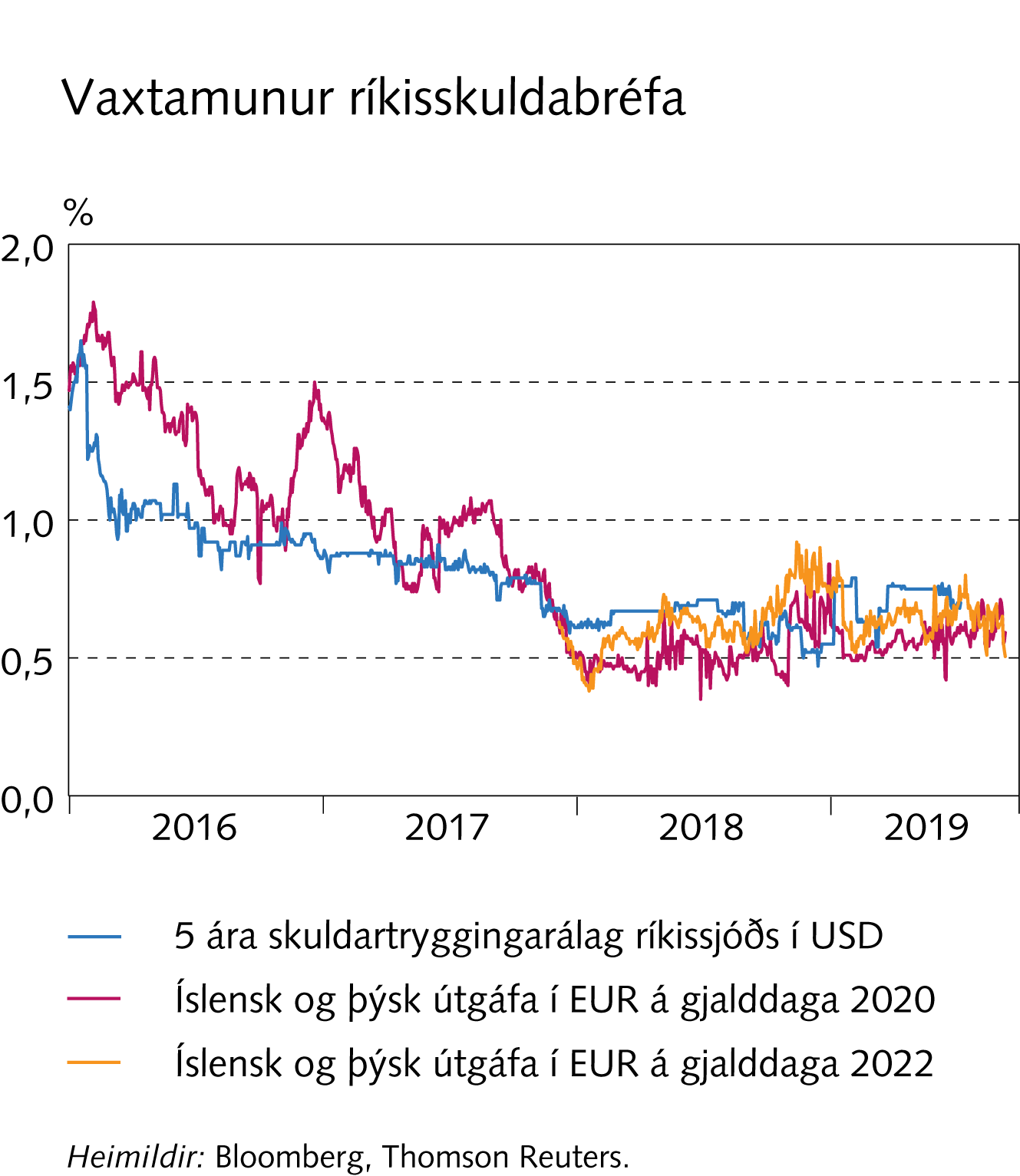 Starfsumhverfi fjármálafyrirtækja
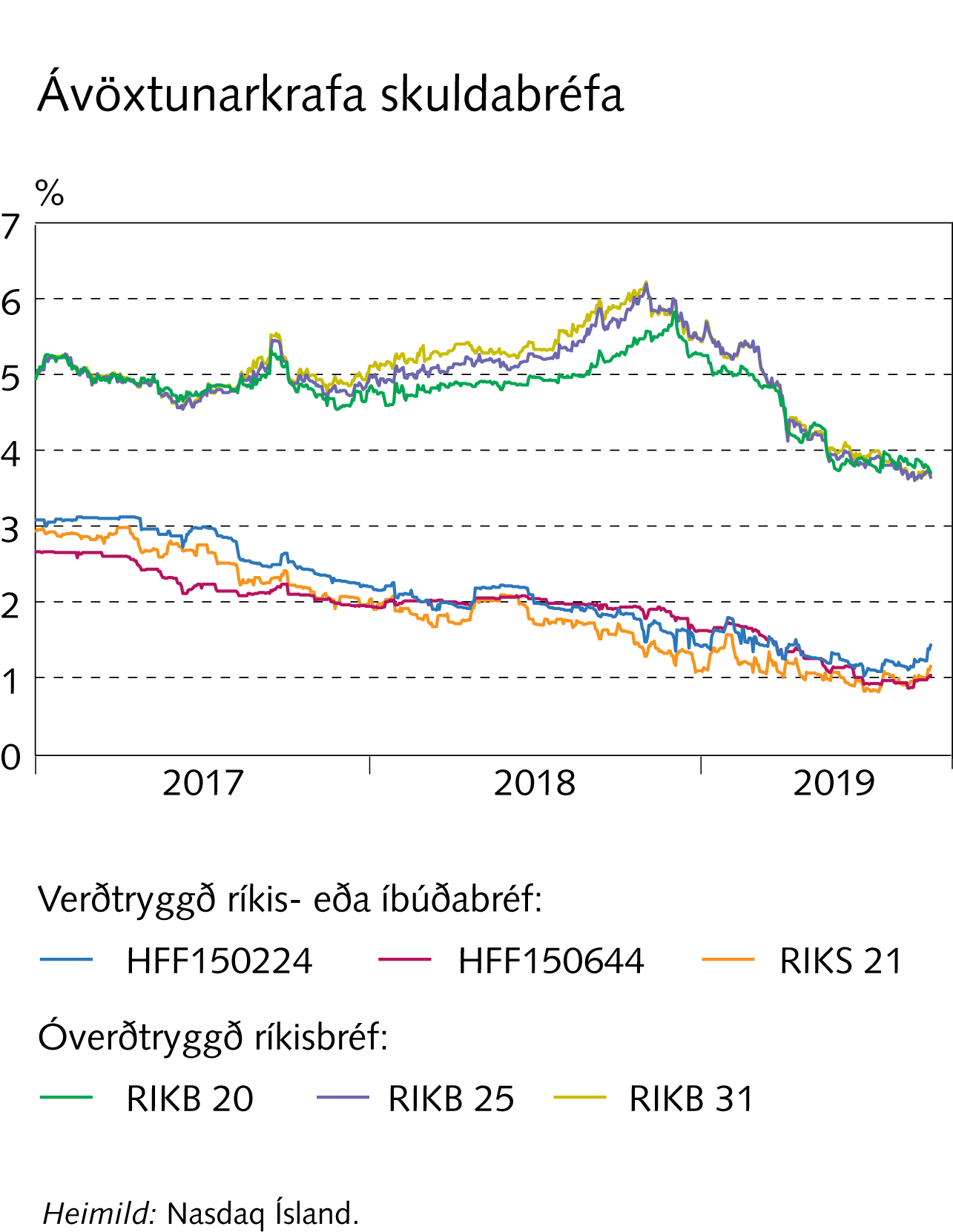 Starfsumhverfi fjármálafyrirtækja
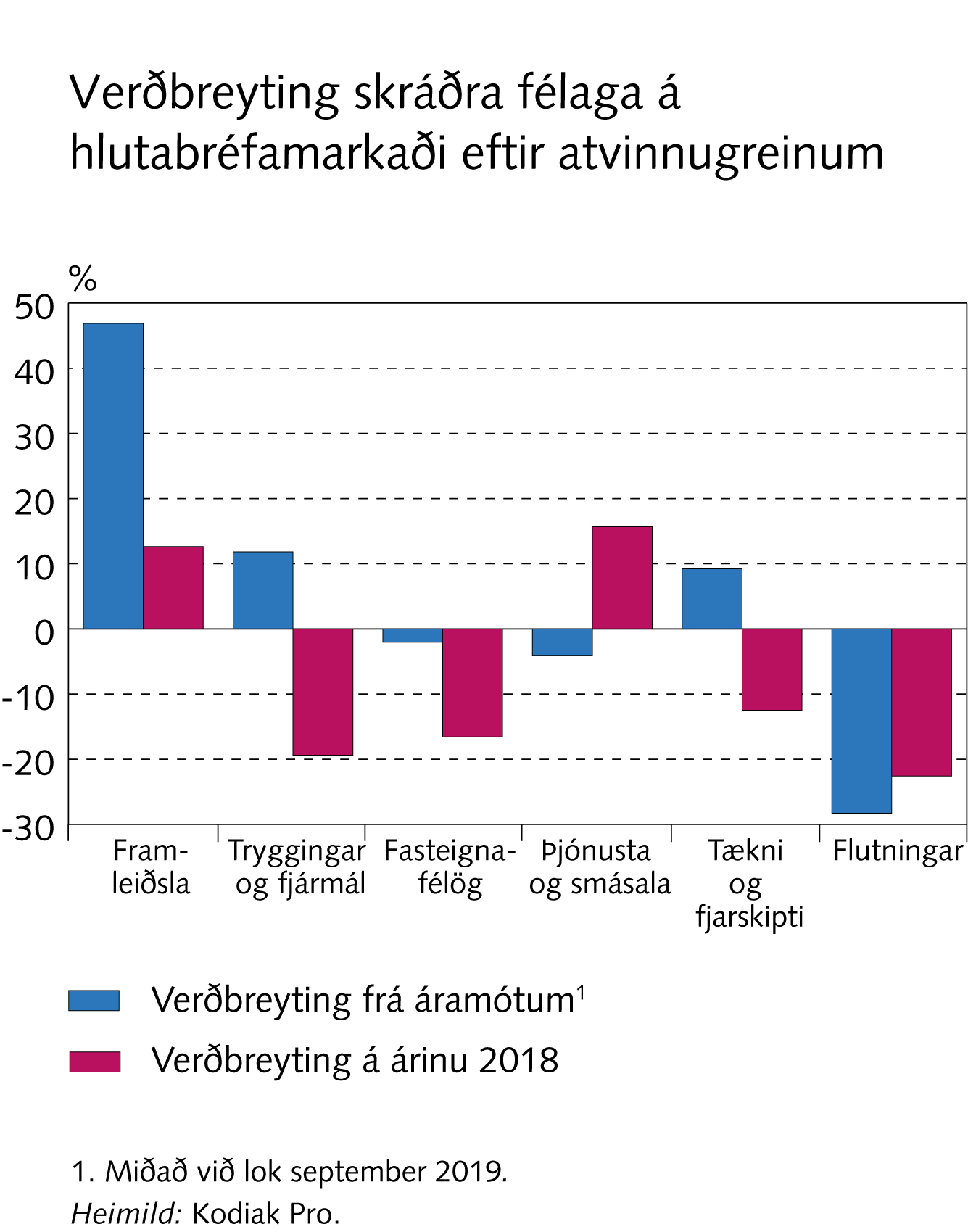 Starfsumhverfi fjármálafyrirtækja
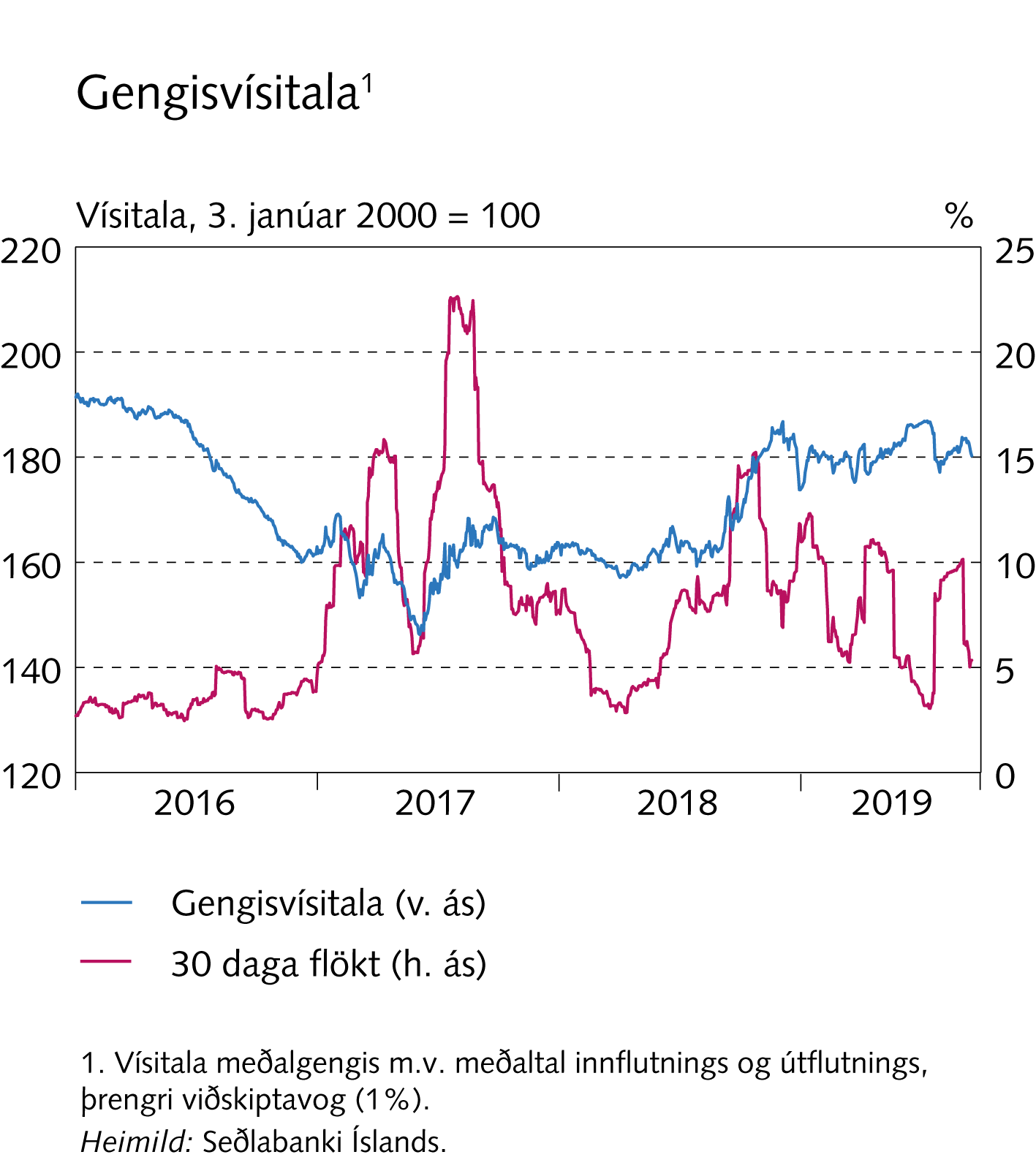 Starfsumhverfi fjármálafyrirtækja
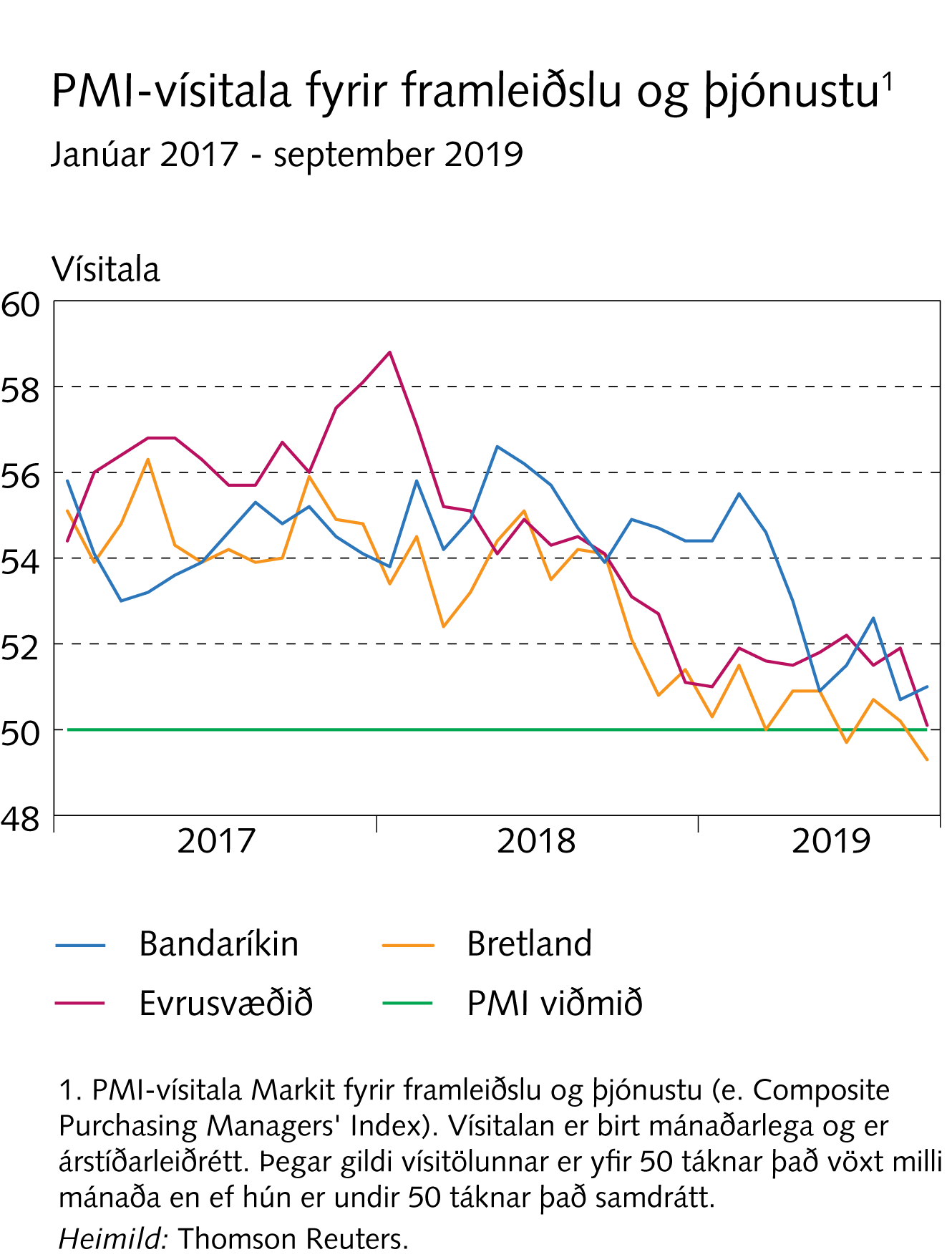 Starfsumhverfi fjármálafyrirtækja
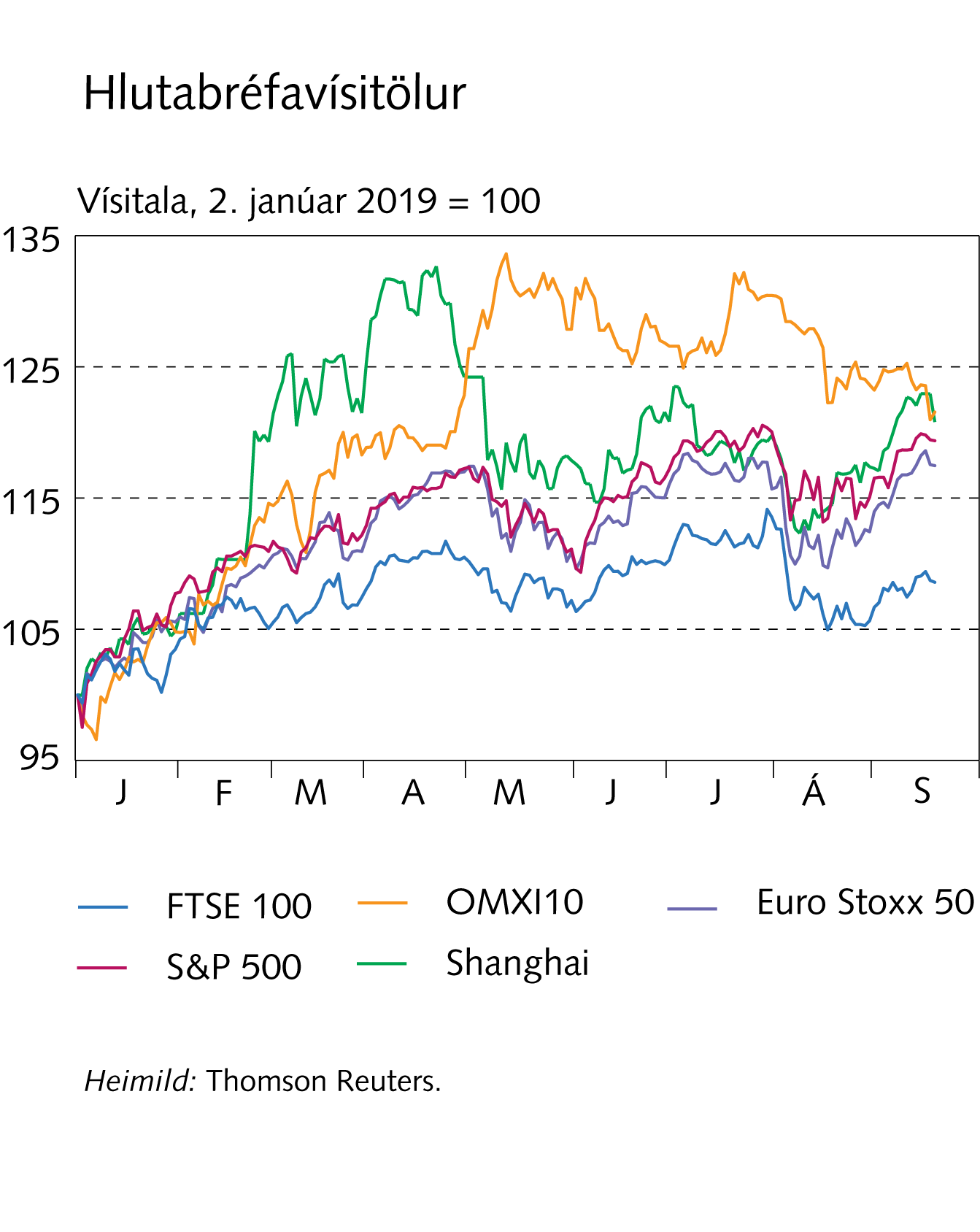 Starfsumhverfi fjármálafyrirtækja
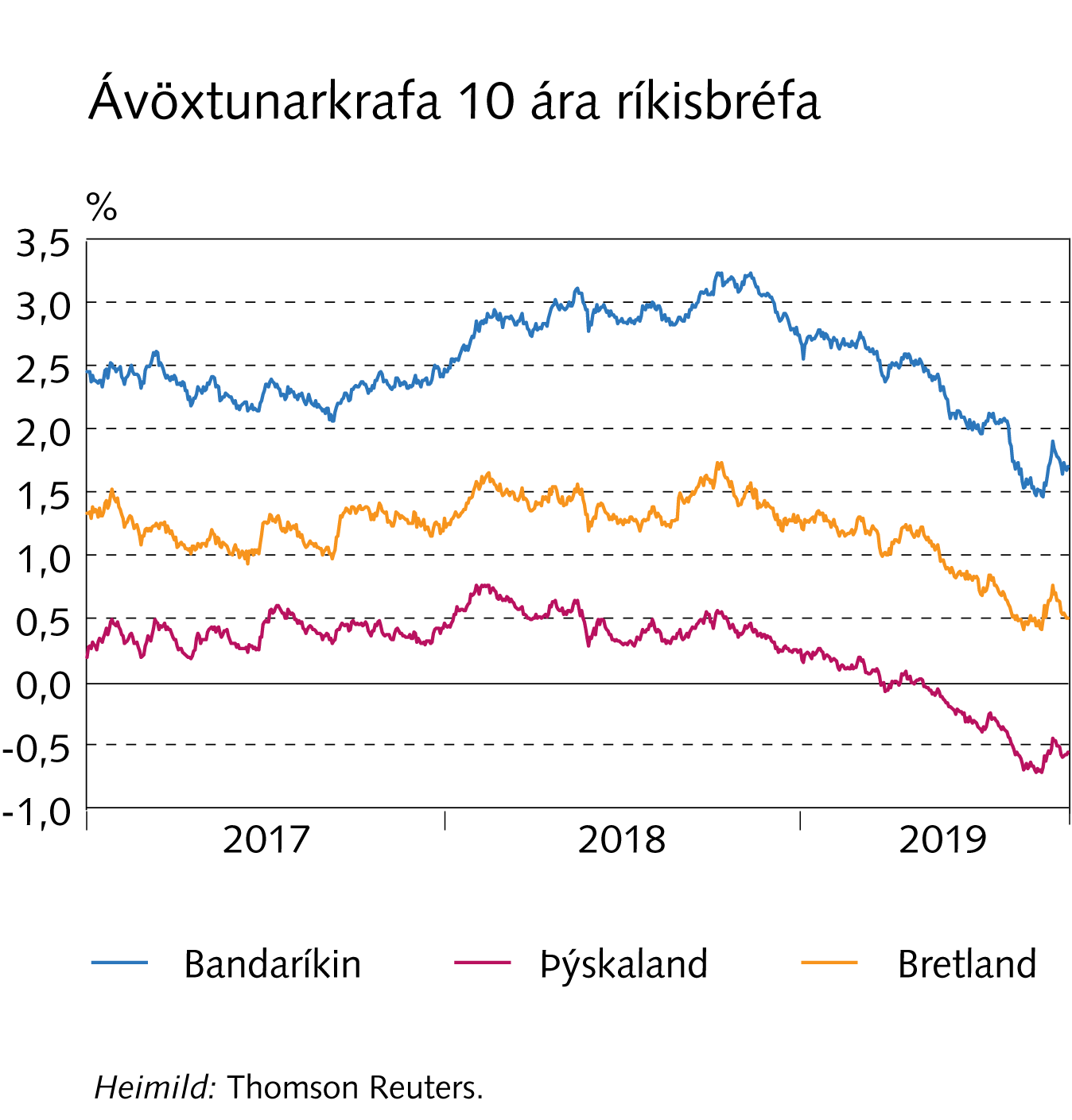 Starfsumhverfi fjármálafyrirtækja
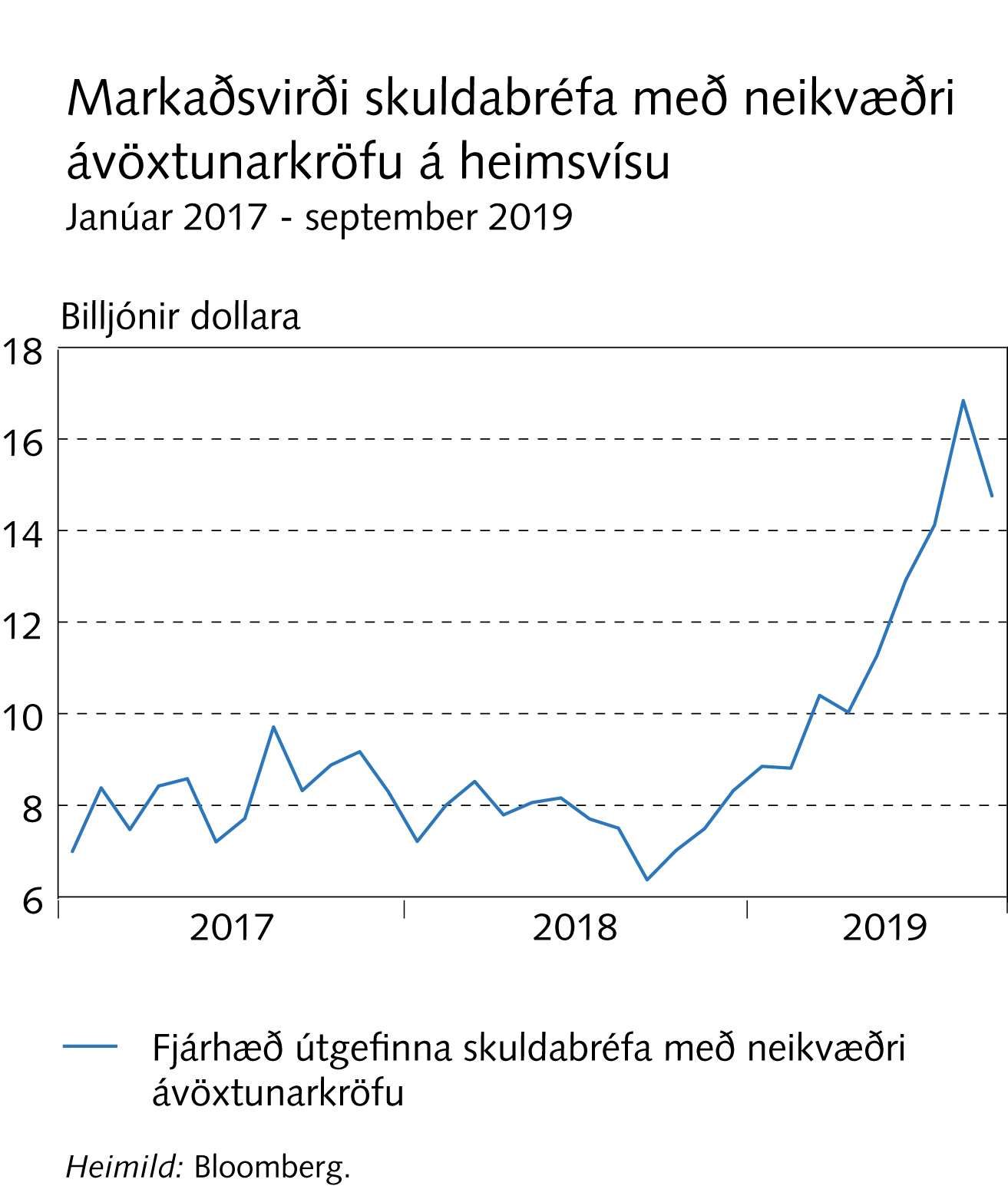 Starfsumhverfi fjármálafyrirtækja
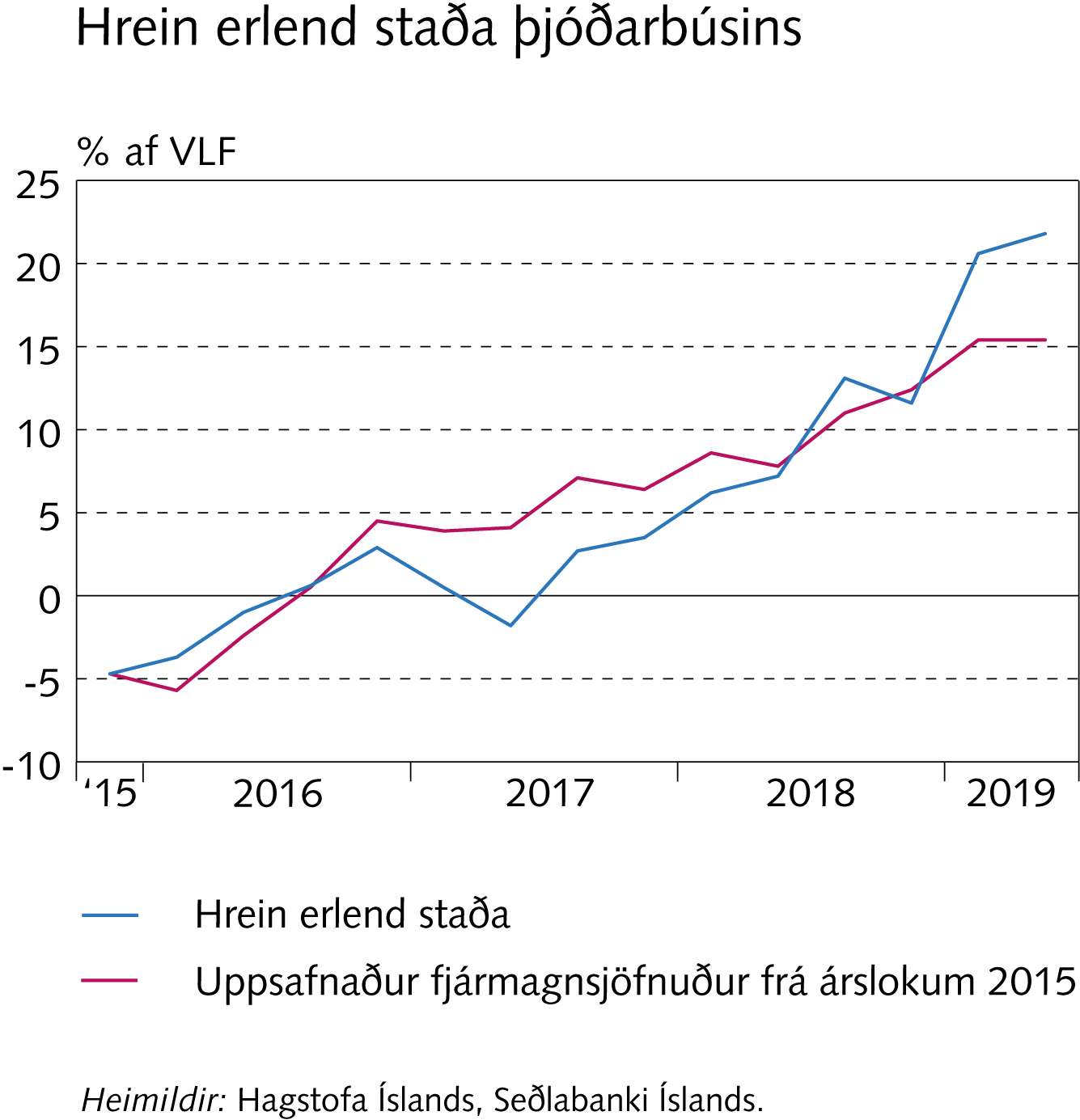 Starfsumhverfi fjármálafyrirtækja
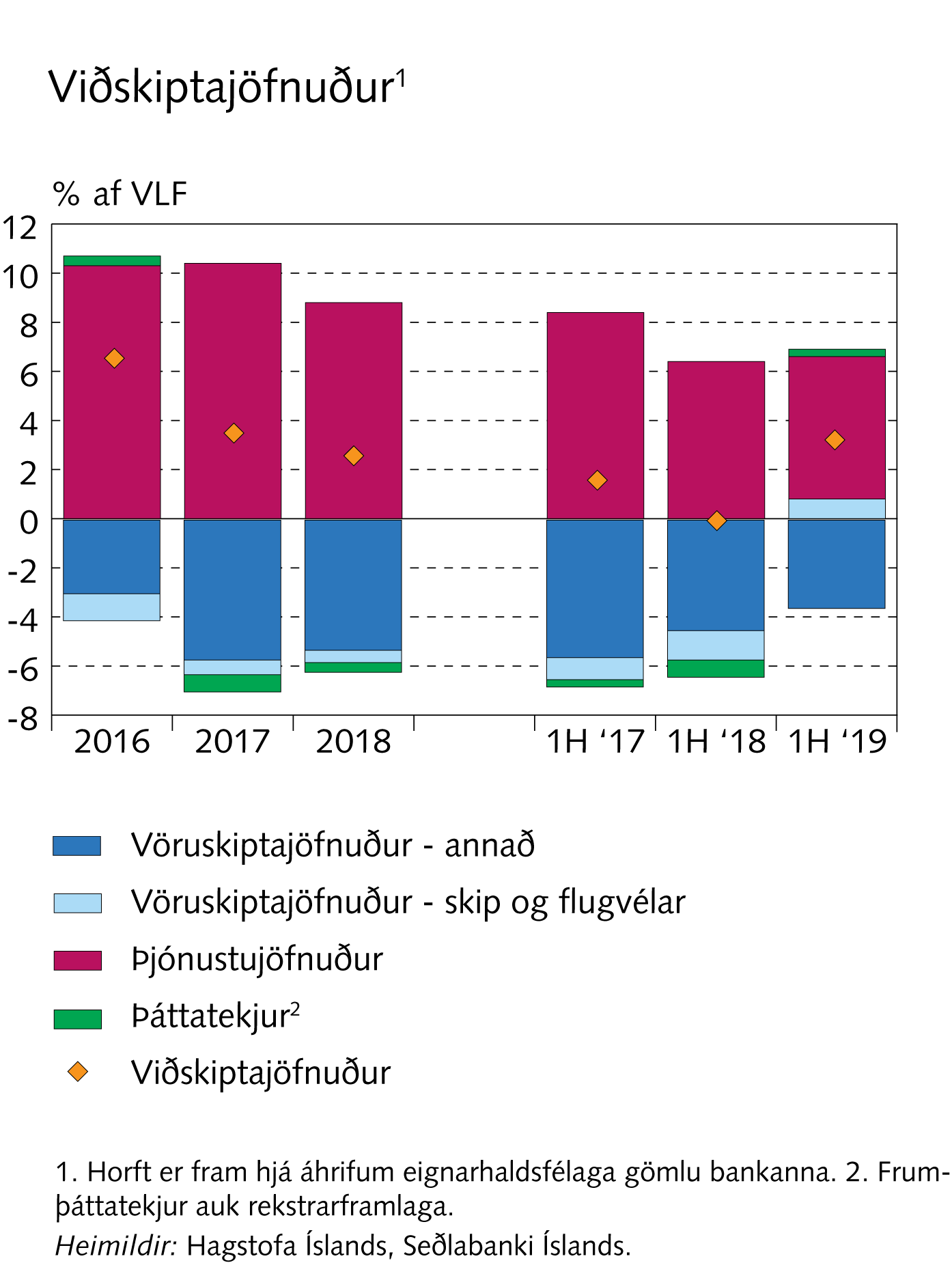 Starfsumhverfi fjármálafyrirtækja
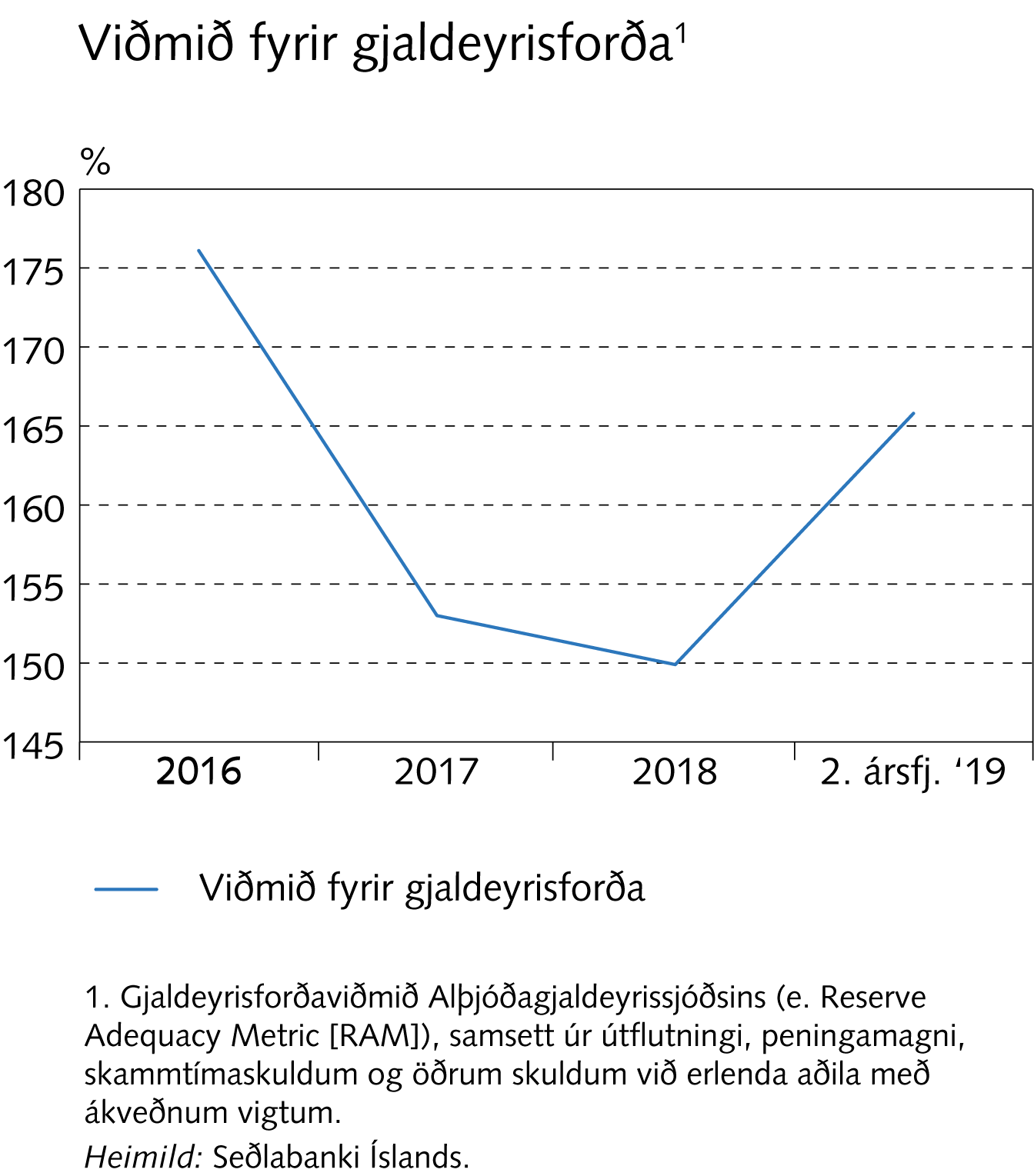 Starfsumhverfi fjármálafyrirtækja
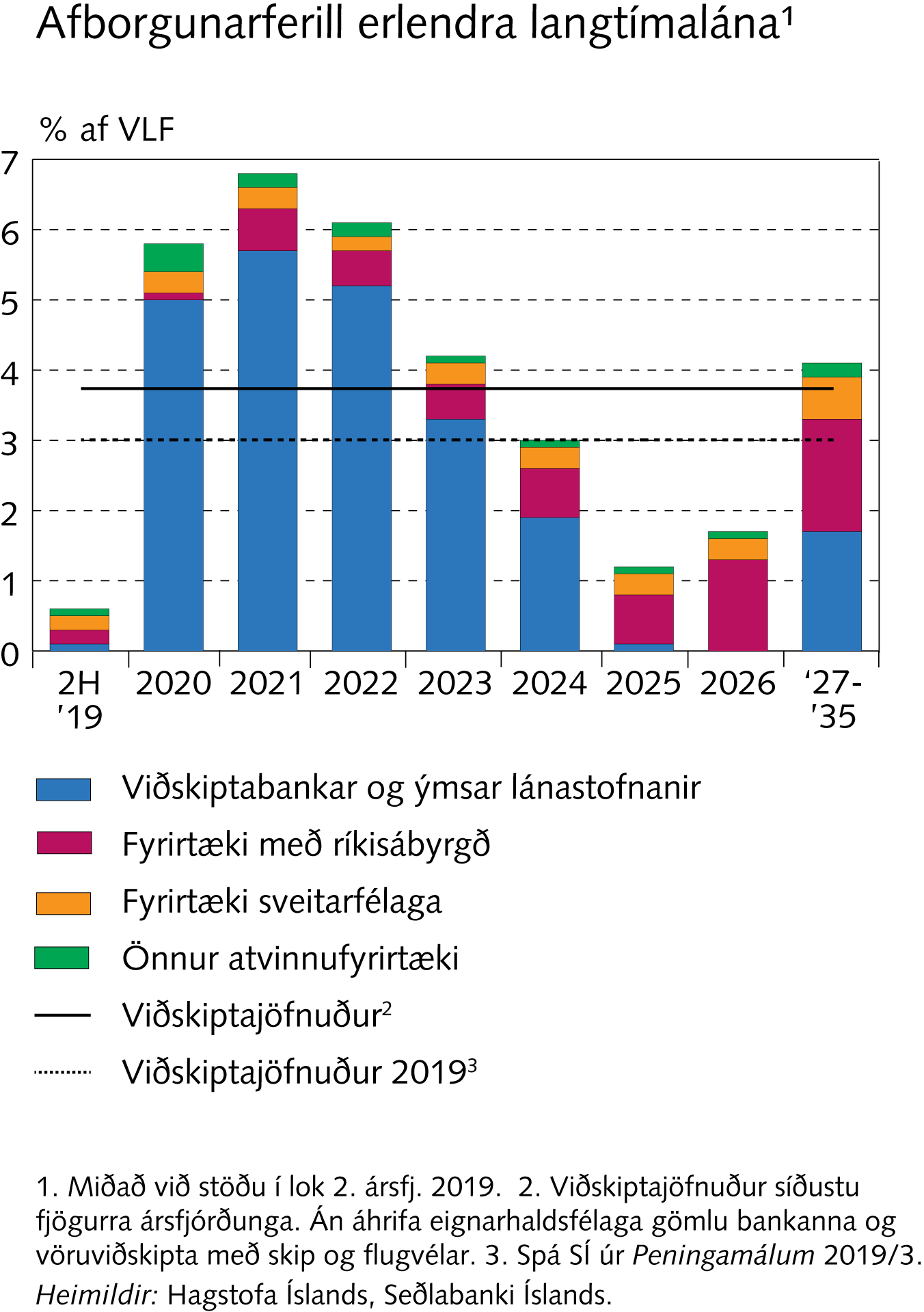 Starfsumhverfi fjármálafyrirtækja
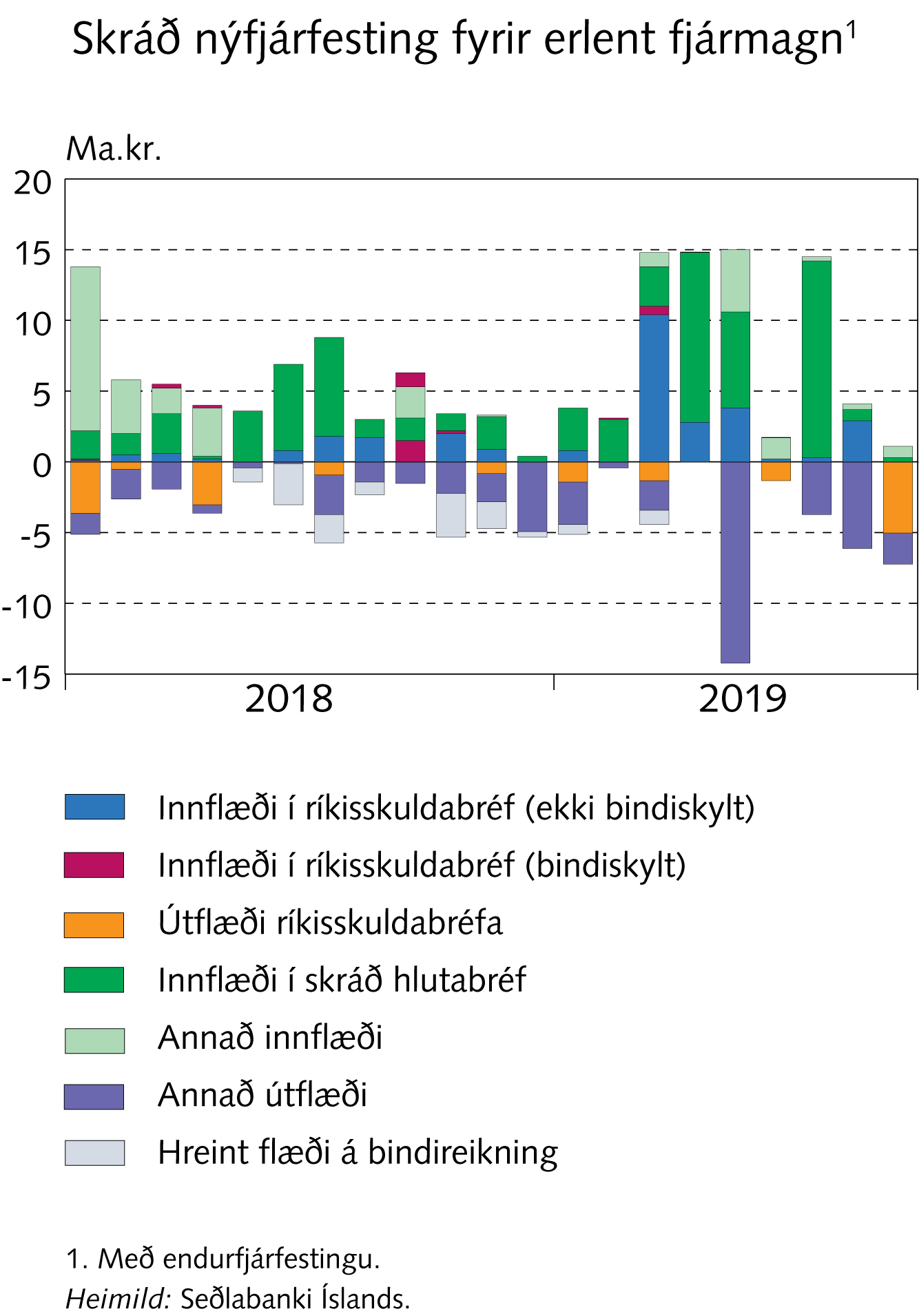 Starfsumhverfi fjármálafyrirtækja
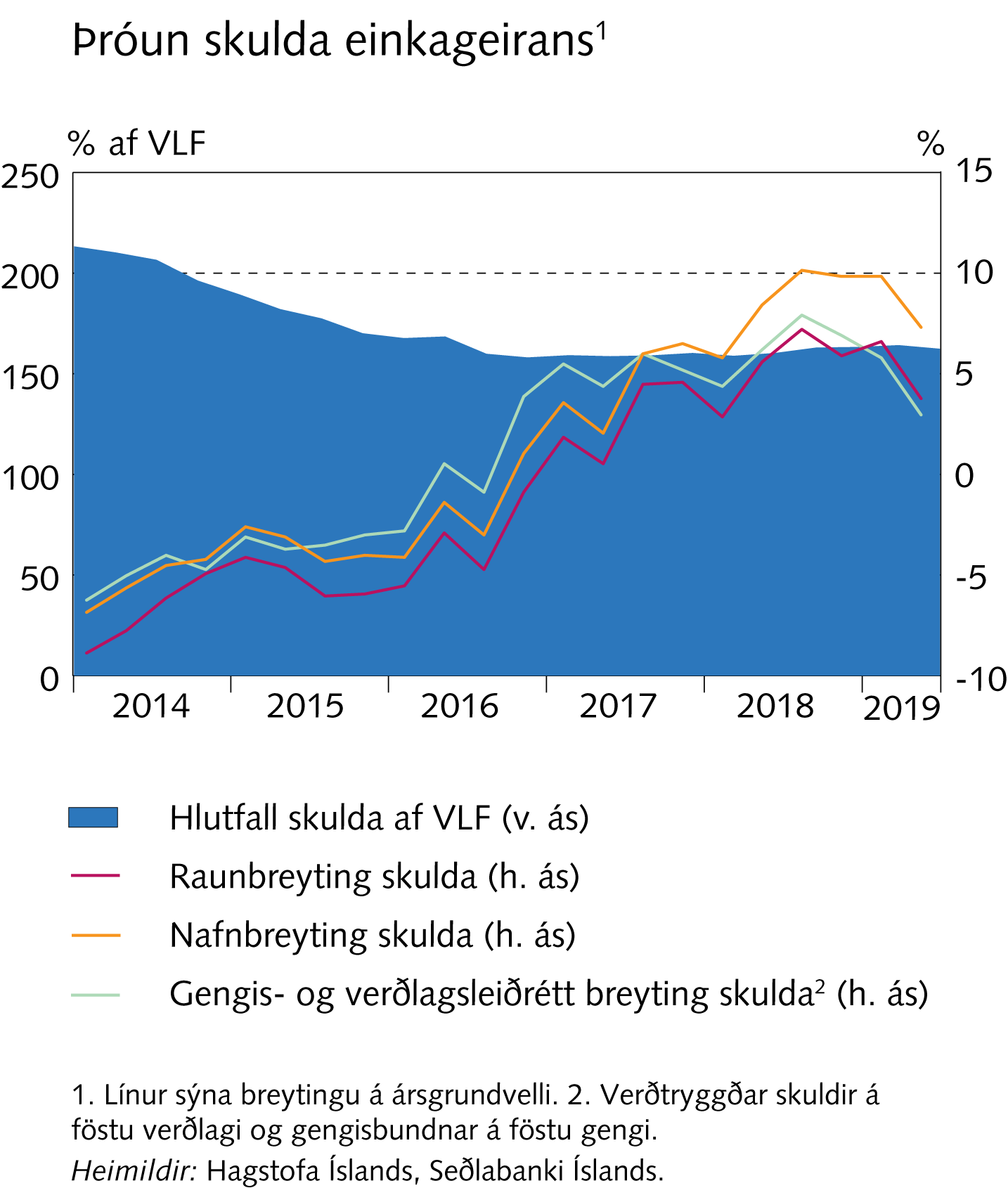 Starfsumhverfi fjármálafyrirtækja
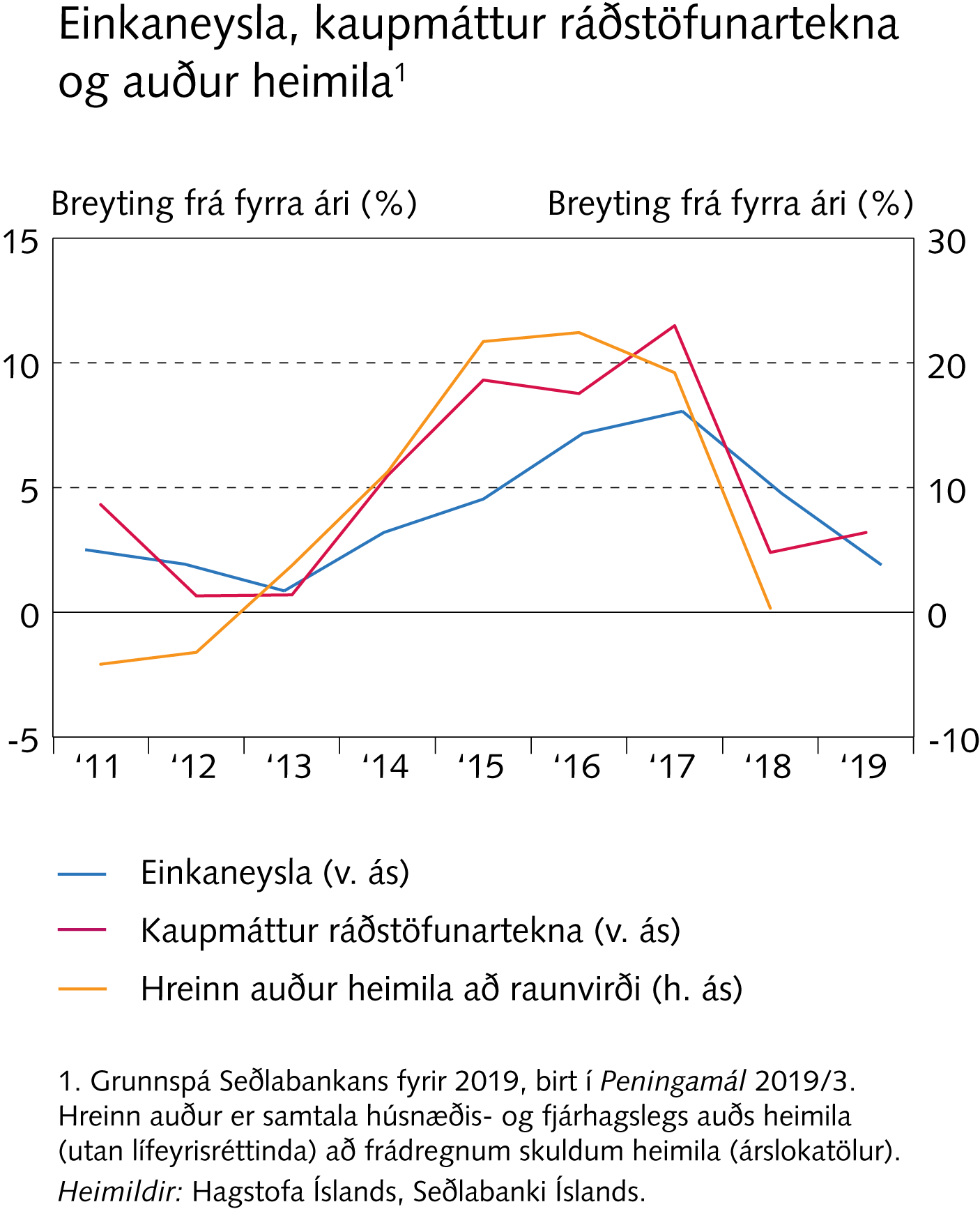 Starfsumhverfi fjármálafyrirtækja
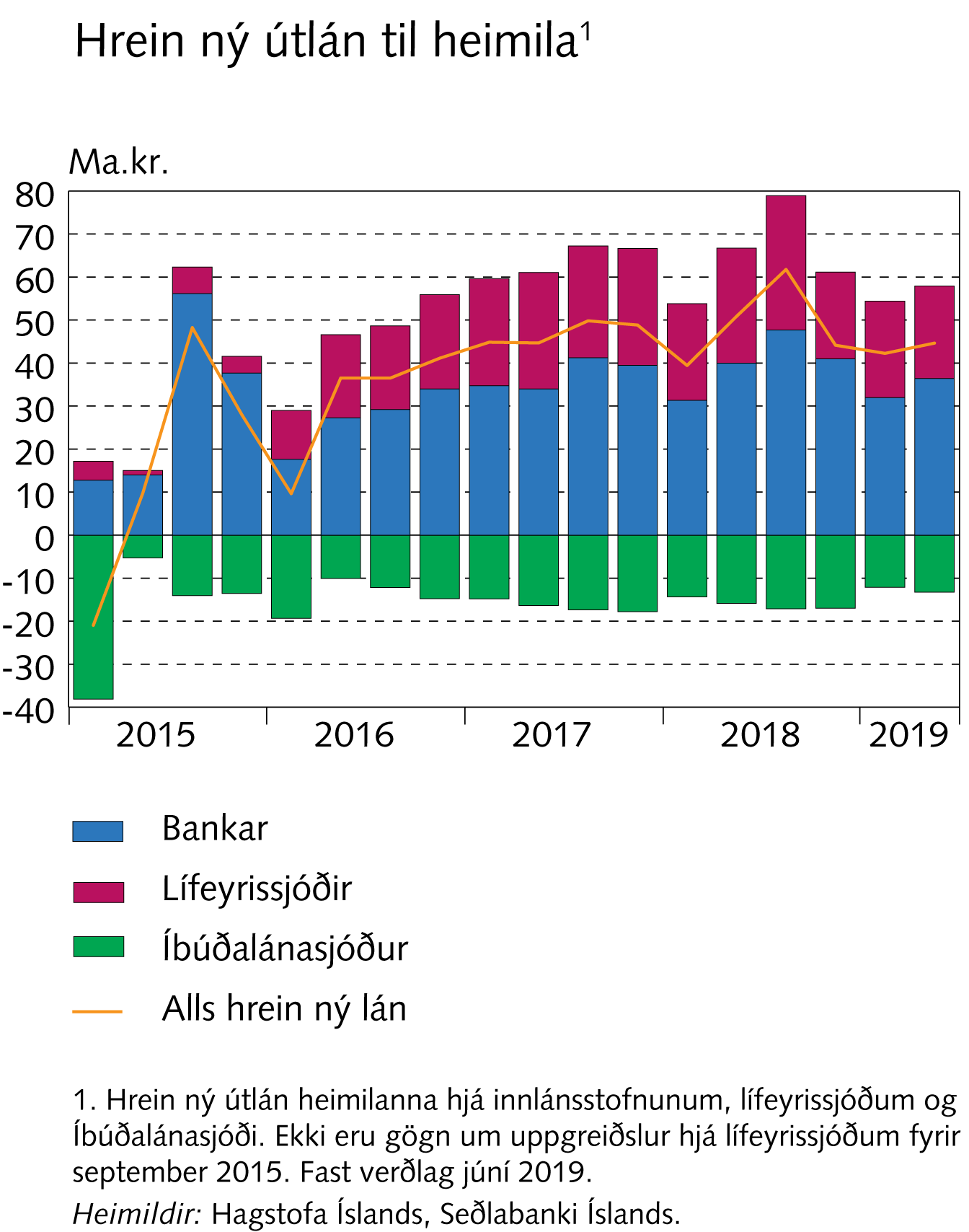 Starfsumhverfi fjármálafyrirtækja
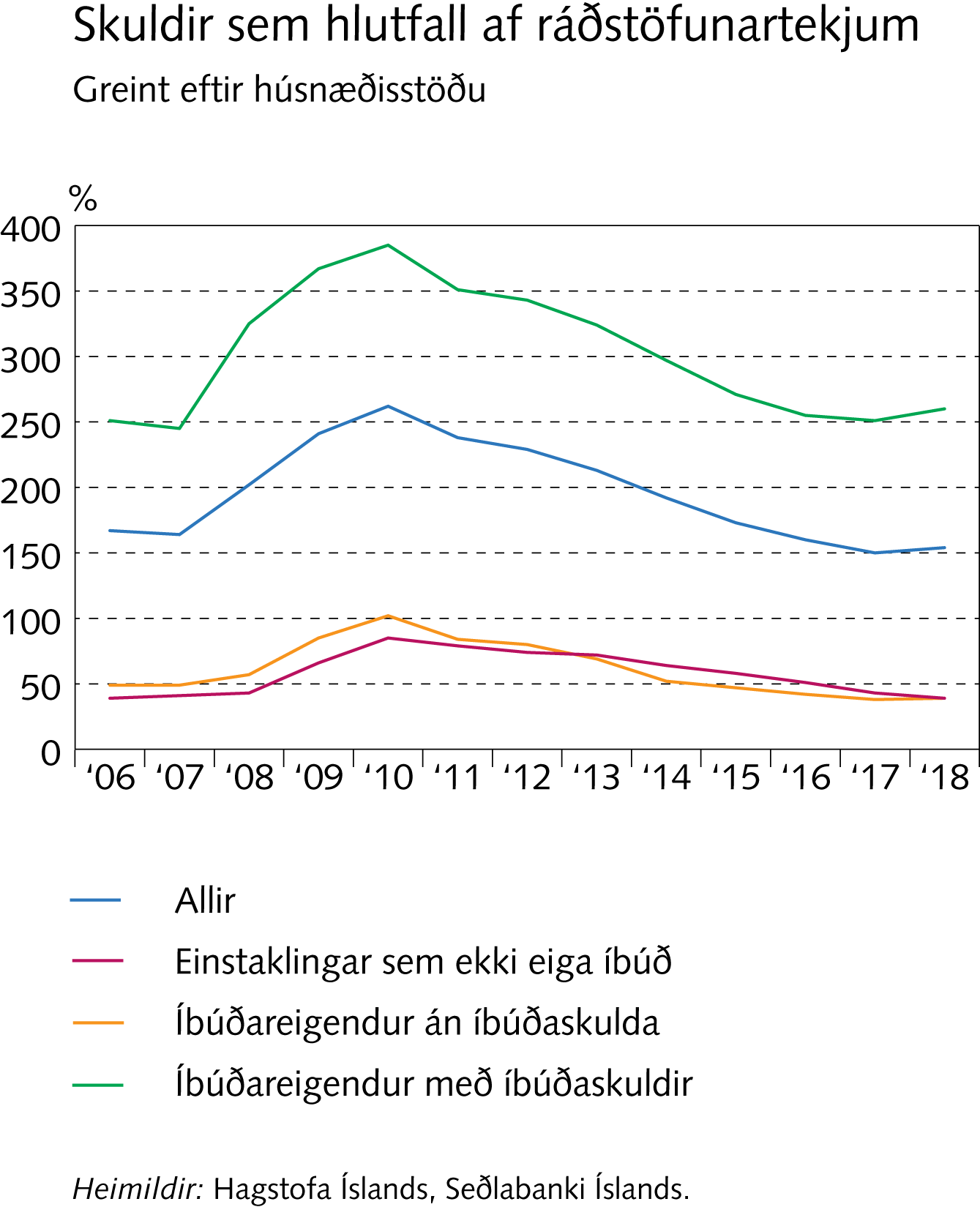 Starfsumhverfi fjármálafyrirtækja
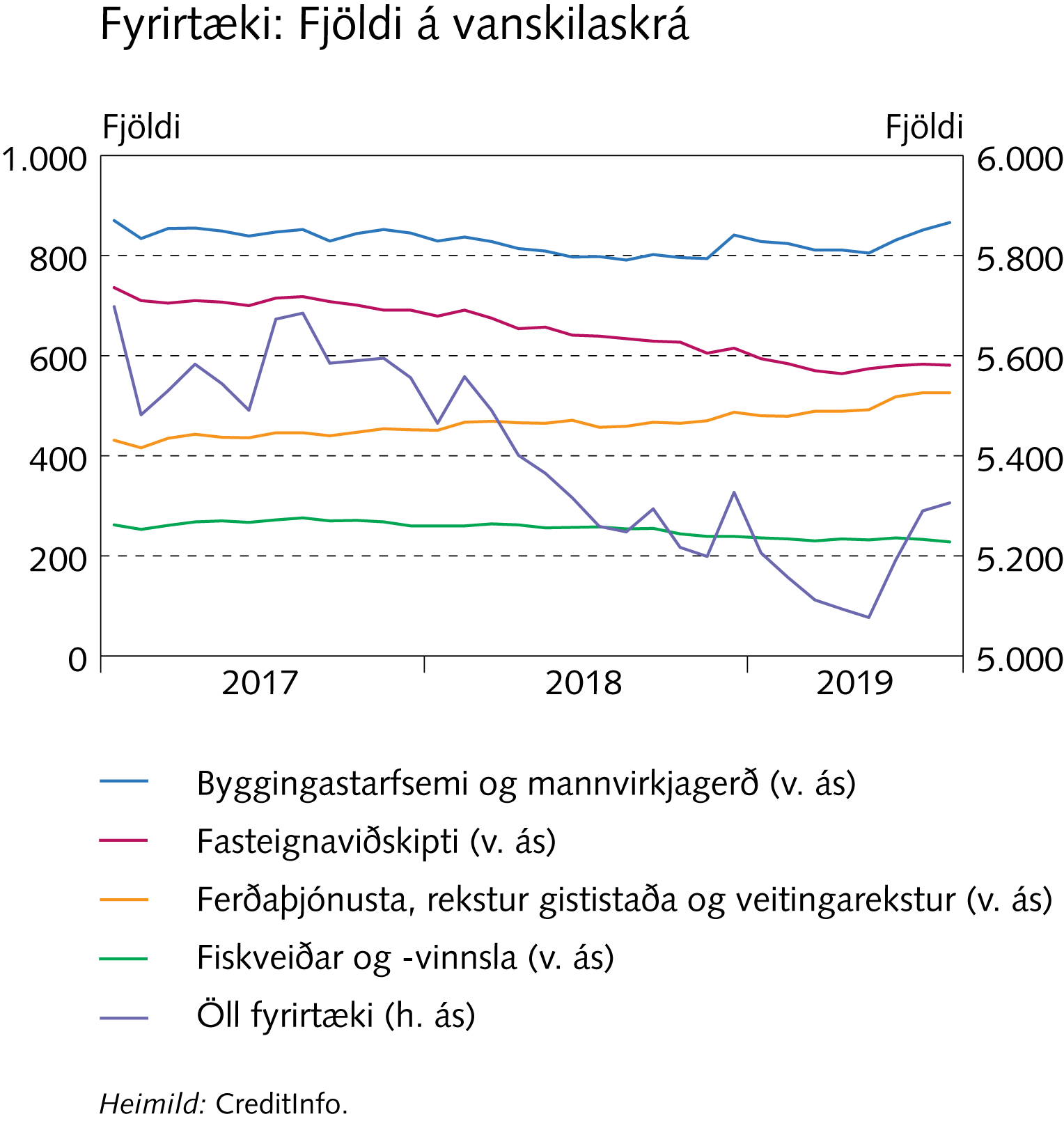 Starfsumhverfi fjármálafyrirtækja
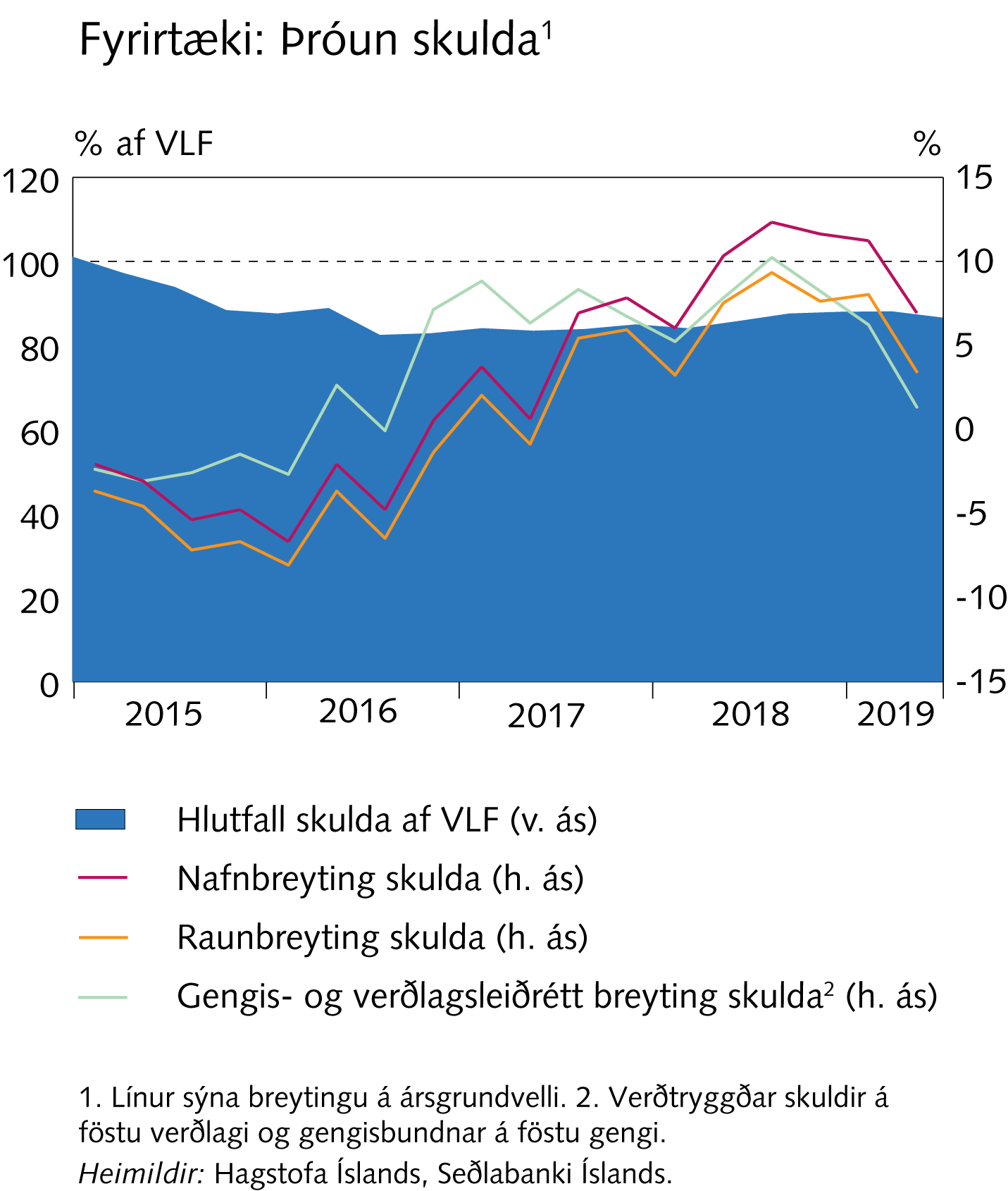 Starfsumhverfi fjármálafyrirtækja
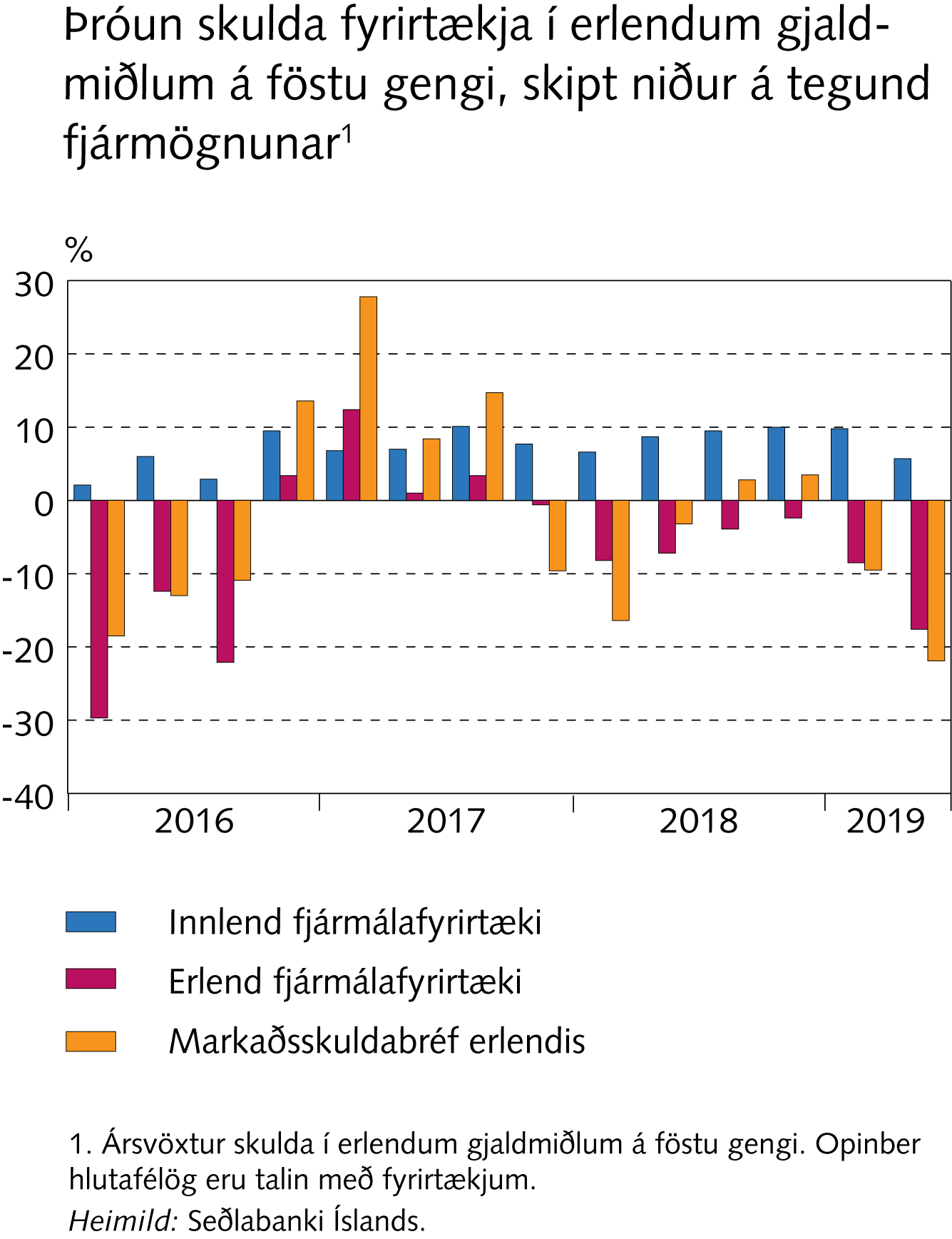 Fyrirtæki á fjármálamarkaði og aðrir lánveitendur
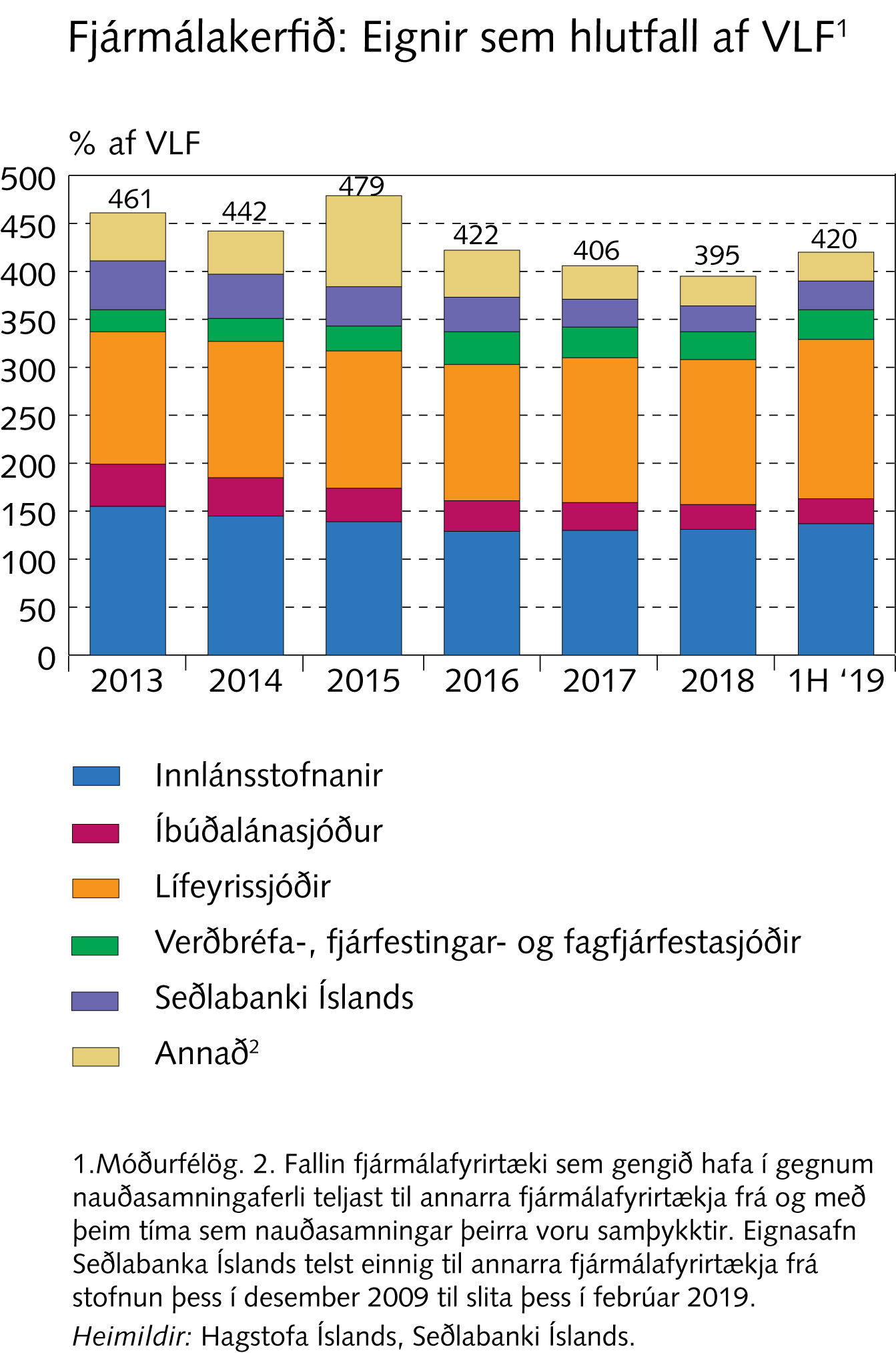 Fyrirtæki á fjármálamarkaði og aðrir lánveitendur
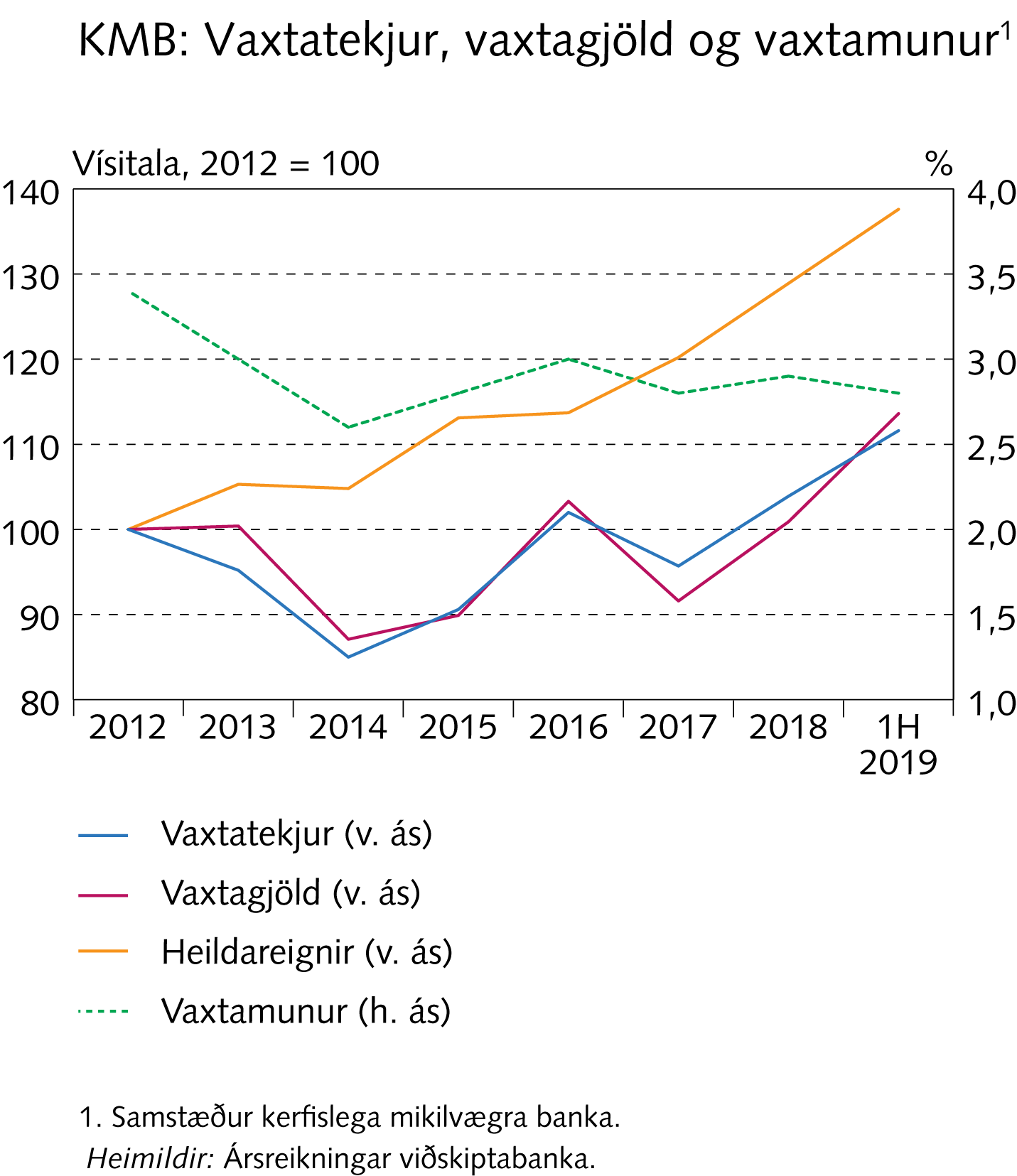 Fyrirtæki á fjármálamarkaði og aðrir lánveitendur
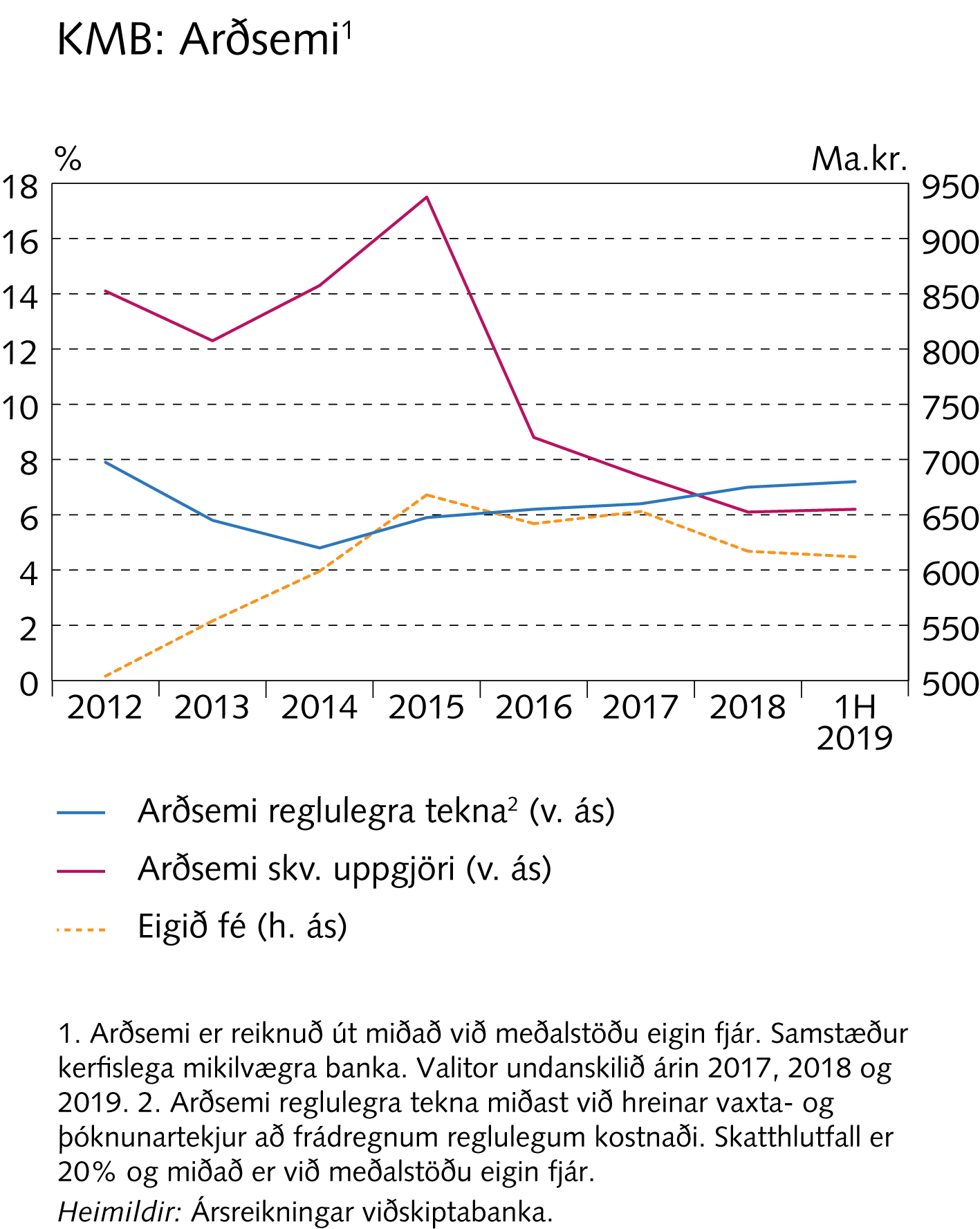 Fyrirtæki á fjármálamarkaði og aðrir lánveitendur
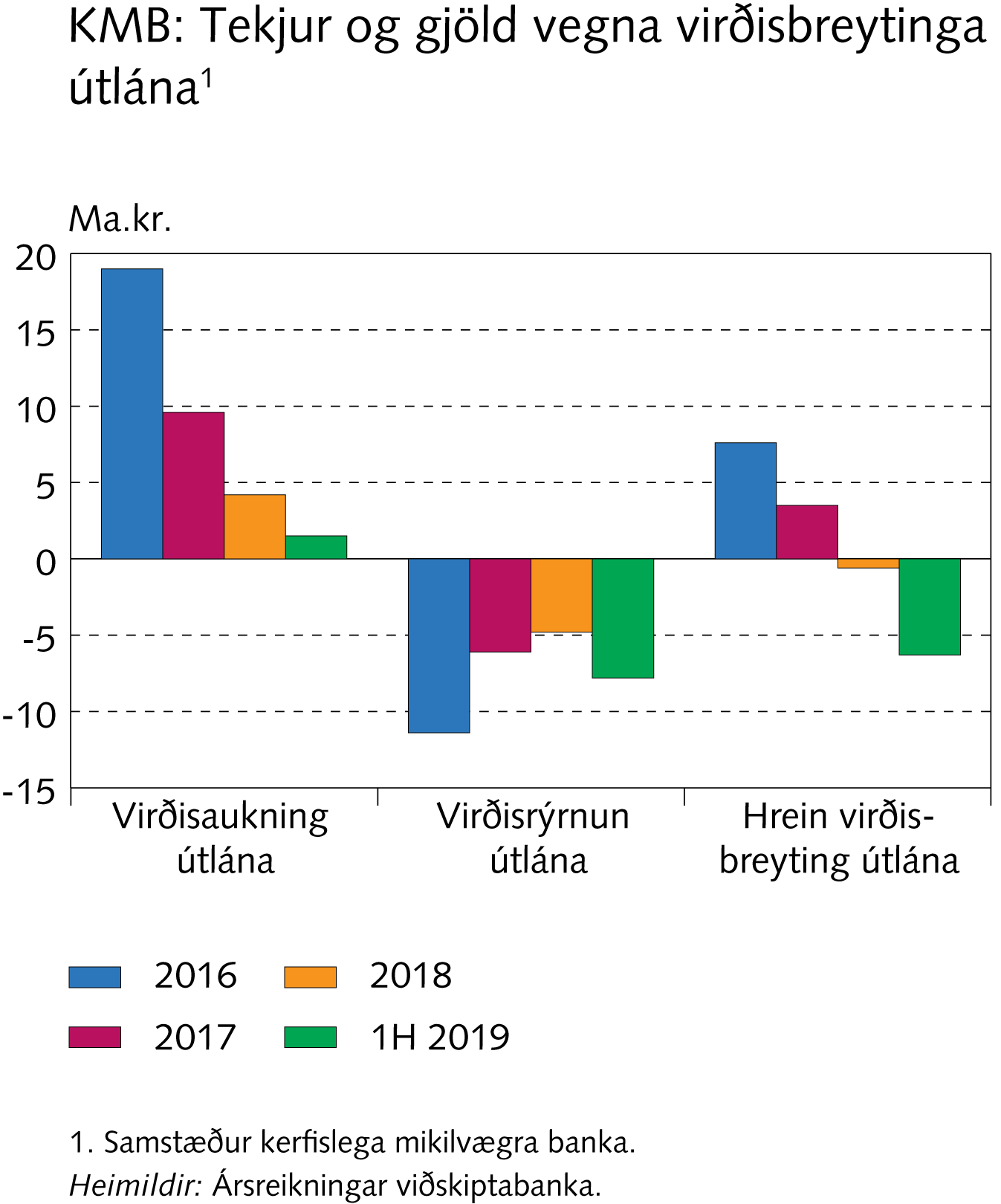 Fyrirtæki á fjármálamarkaði og aðrir lánveitendur
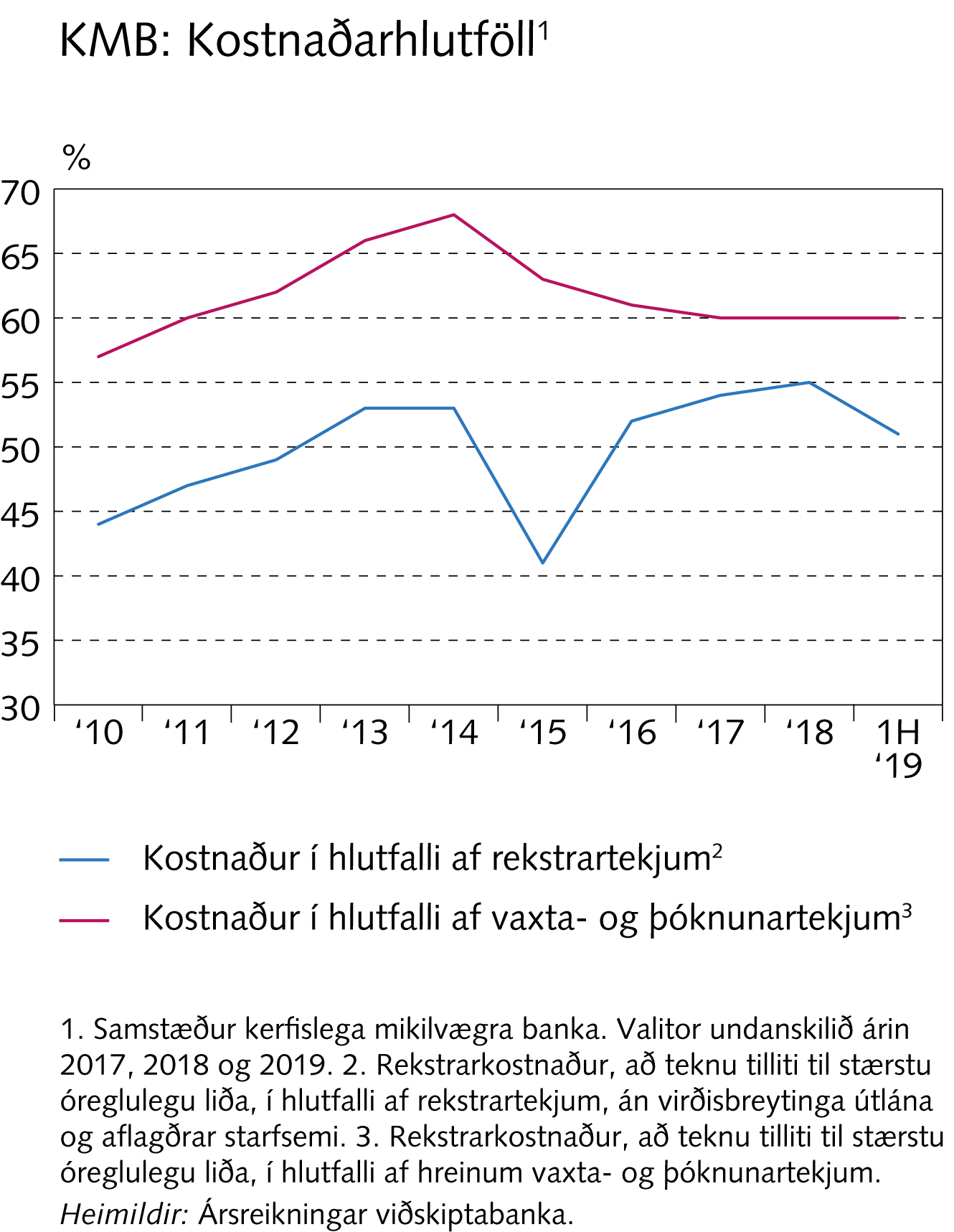 Fyrirtæki á fjármálamarkaði og aðrir lánveitendur
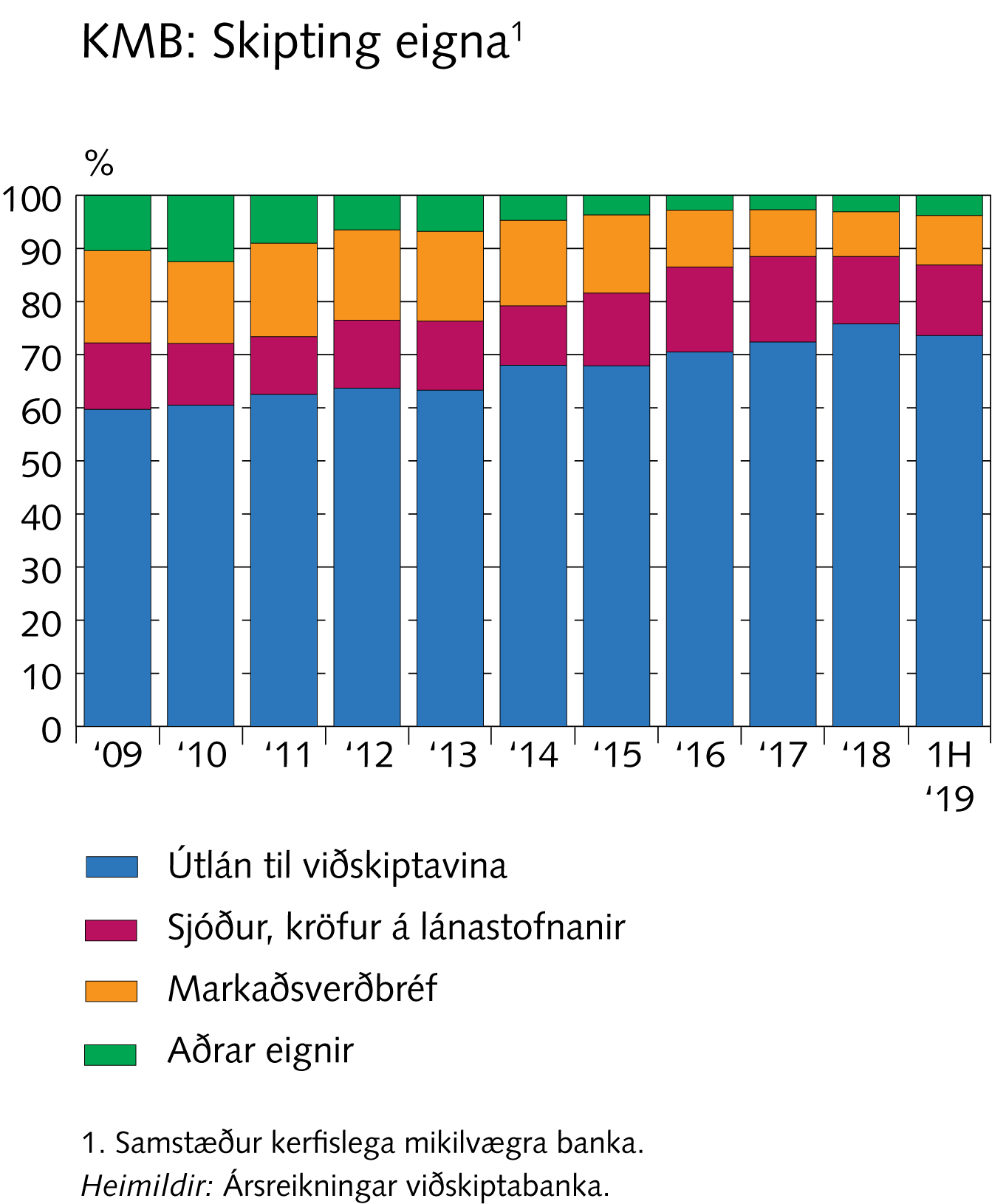 Fyrirtæki á fjármálamarkaði og aðrir lánveitendur
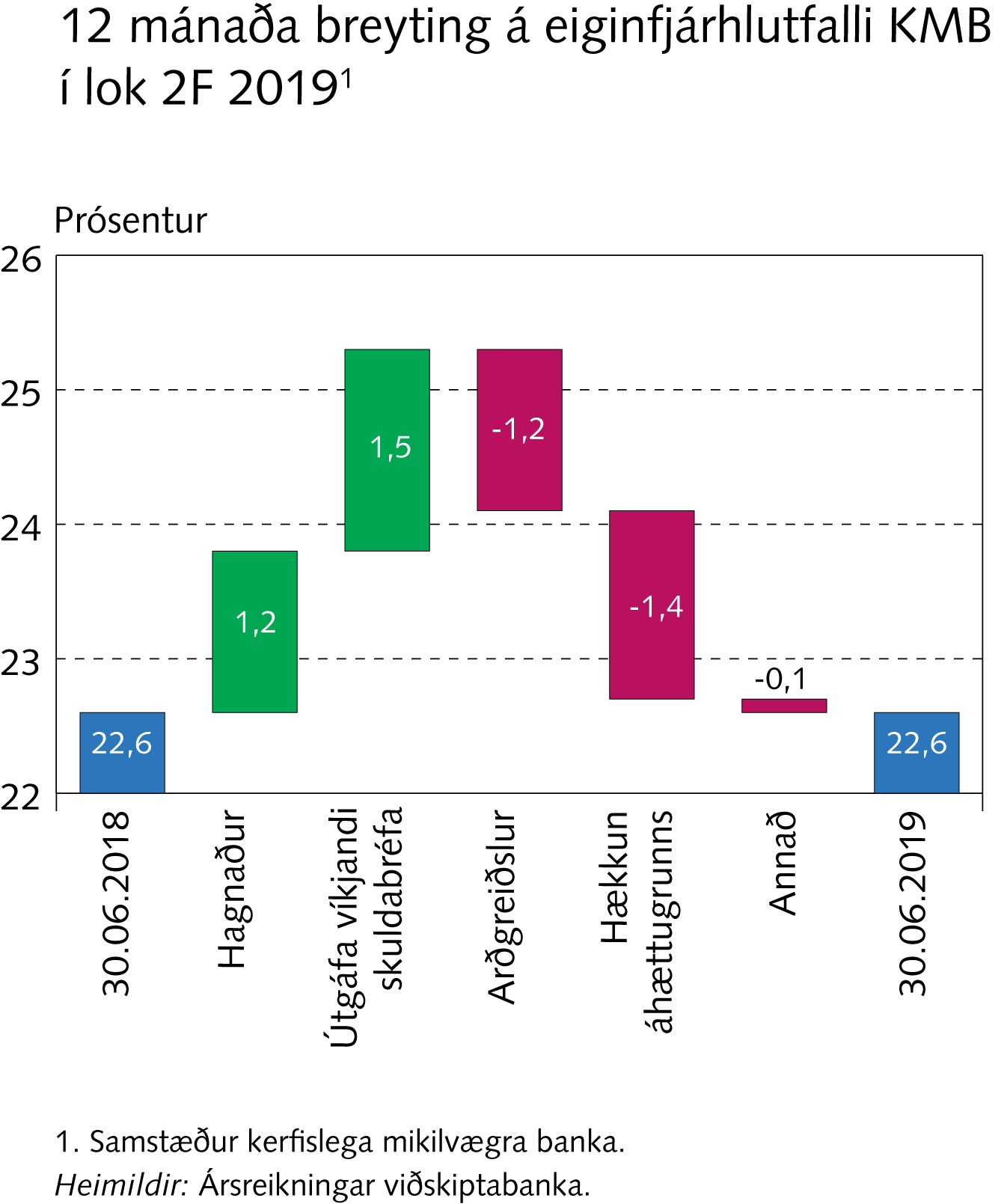 Fyrirtæki á fjármálamarkaði og aðrir lánveitendur
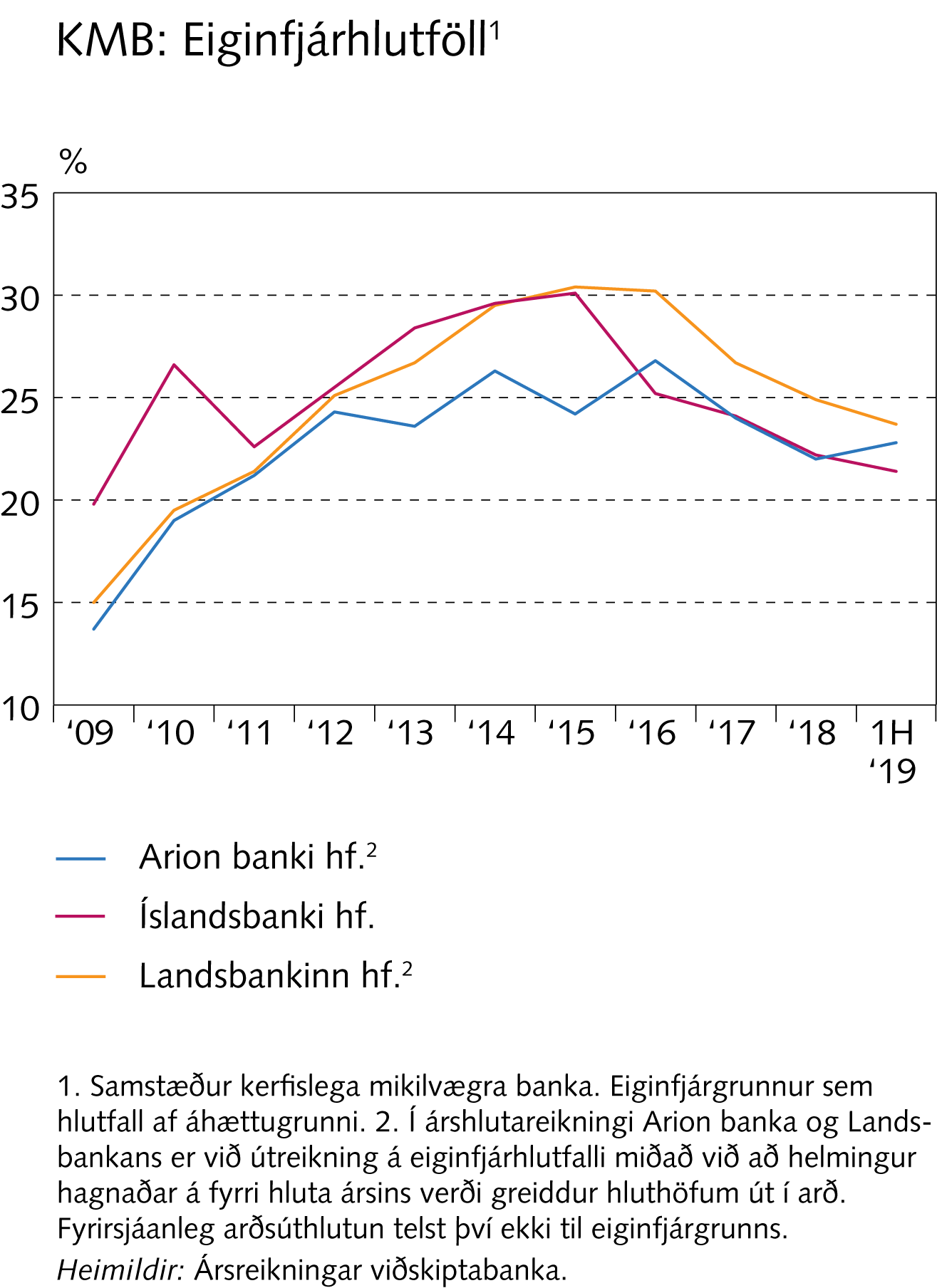 Fyrirtæki á fjármálamarkaði og aðrir lánveitendur
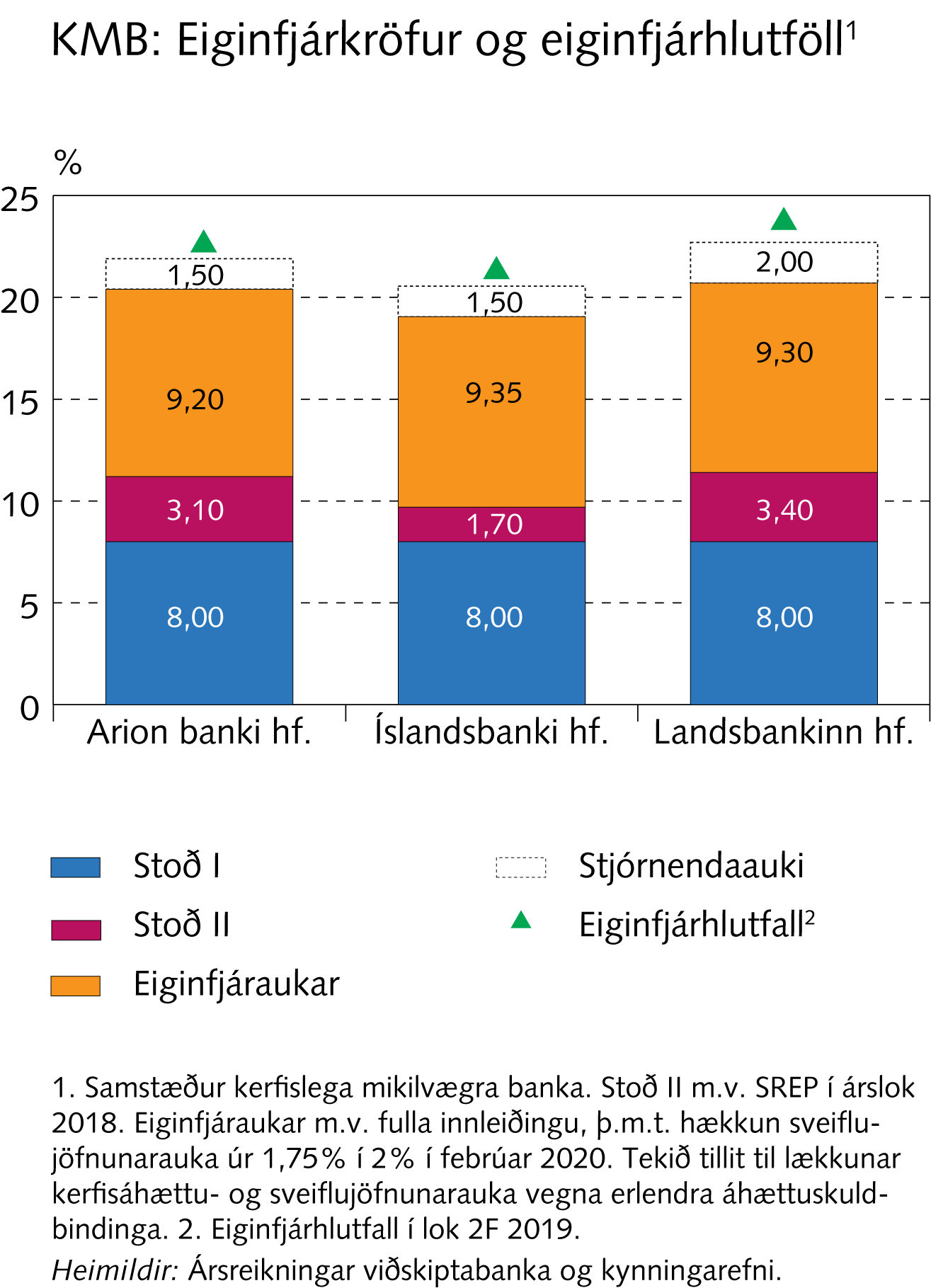 Fyrirtæki á fjármálamarkaði og aðrir lánveitendur
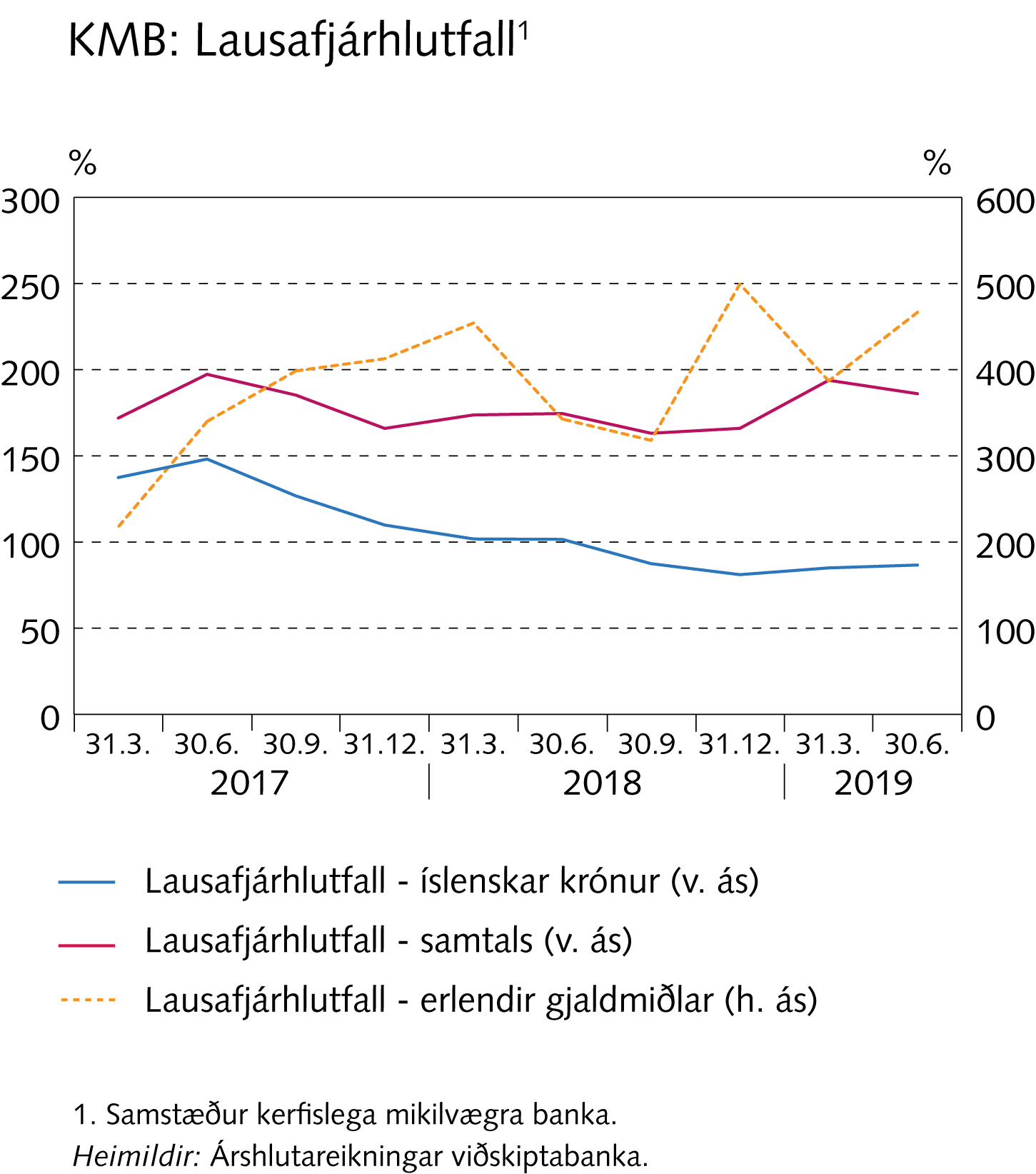 Fyrirtæki á fjármálamarkaði og aðrir lánveitendur
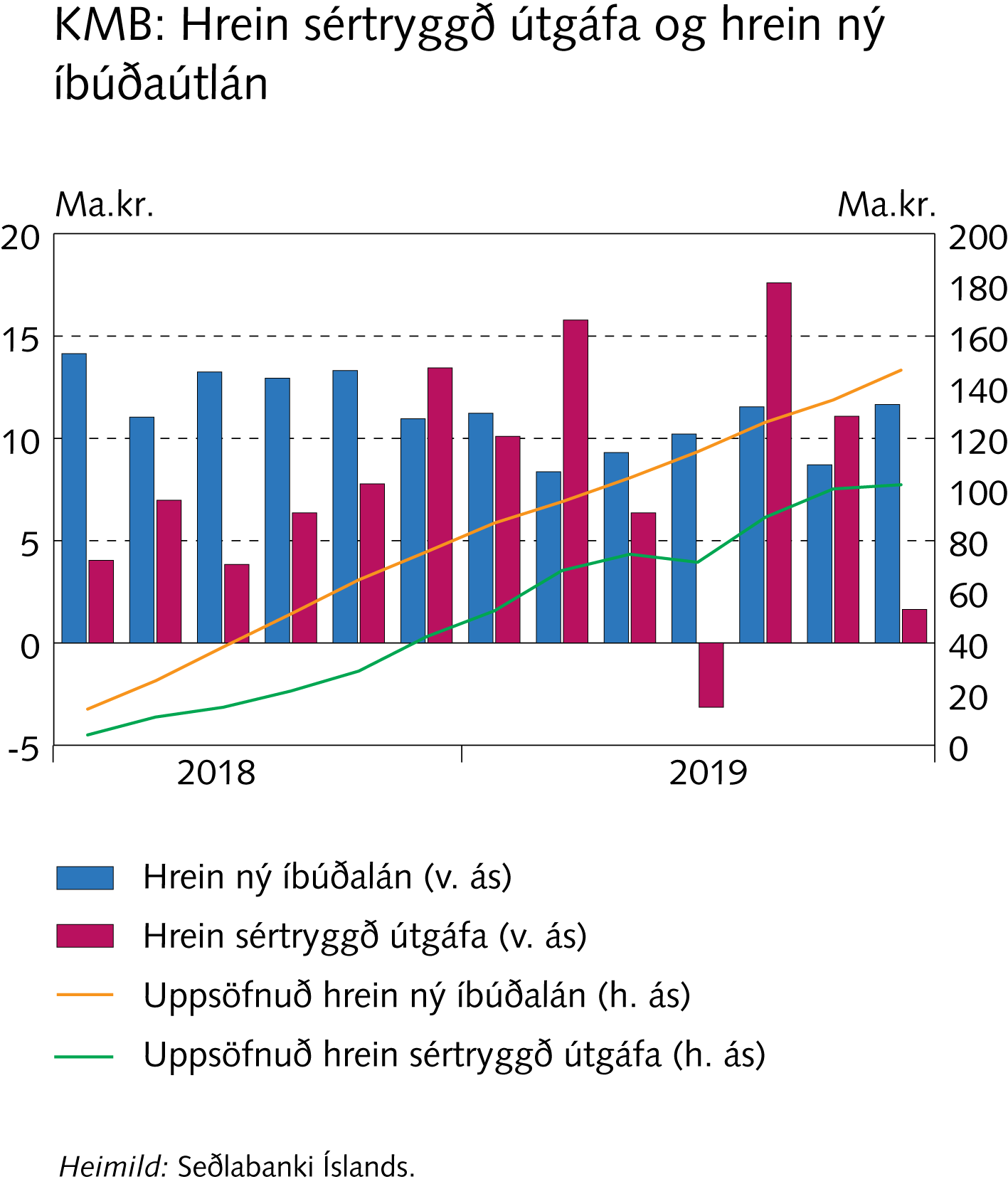 Fyrirtæki á fjármálamarkaði og aðrir lánveitendur
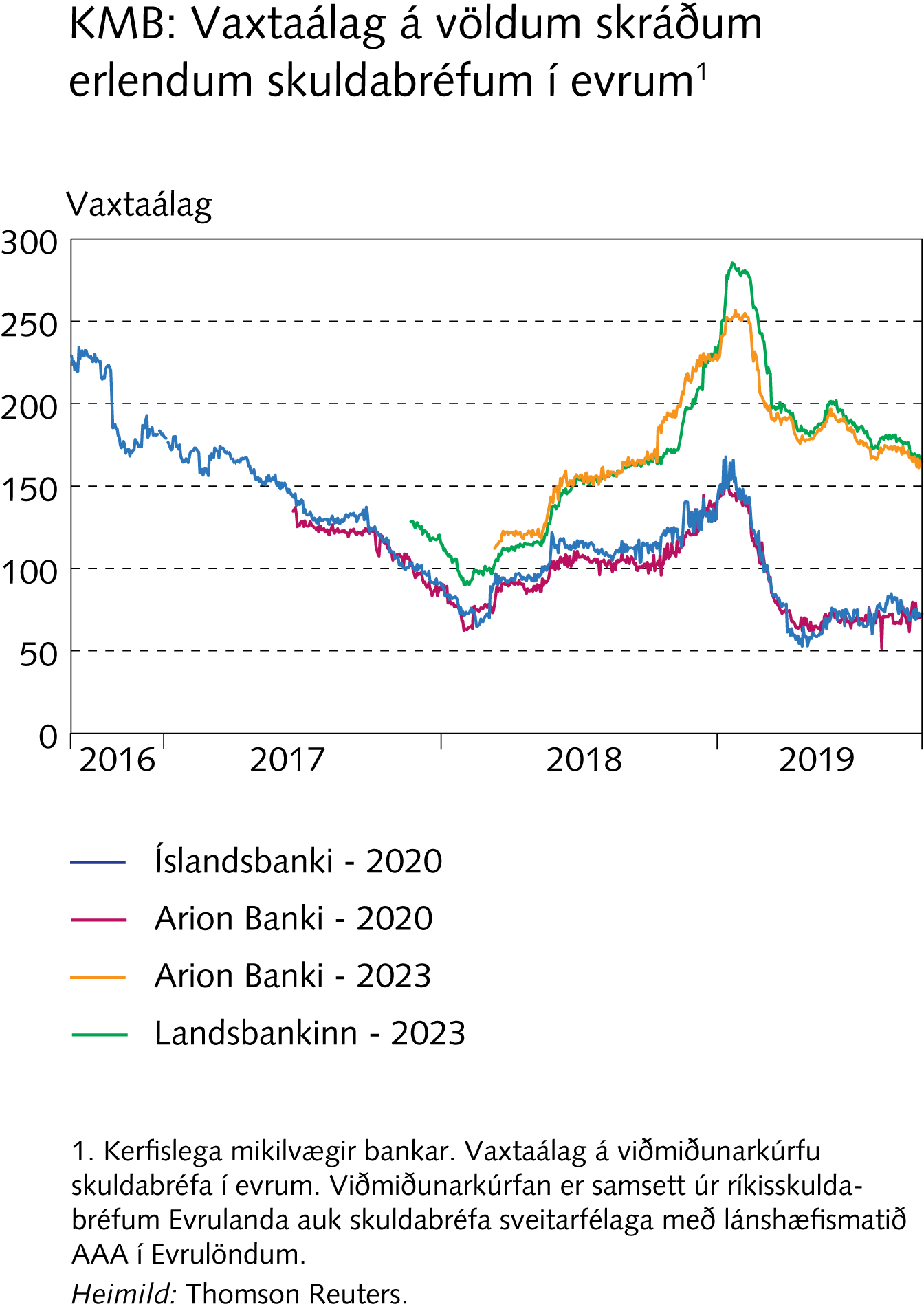 Fyrirtæki á fjármálamarkaði og aðrir lánveitendur
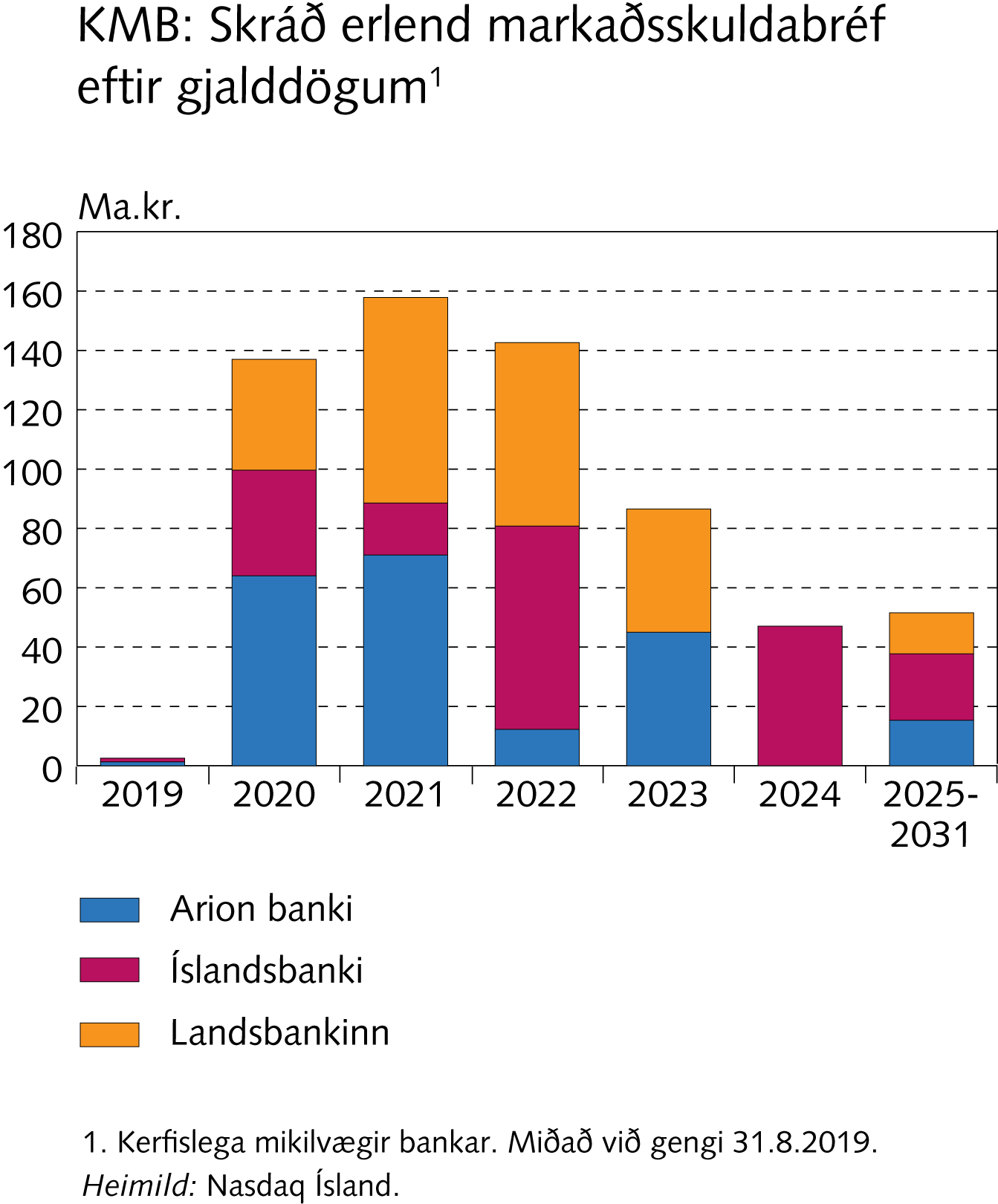 Fyrirtæki á fjármálamarkaði og aðrir lánveitendur
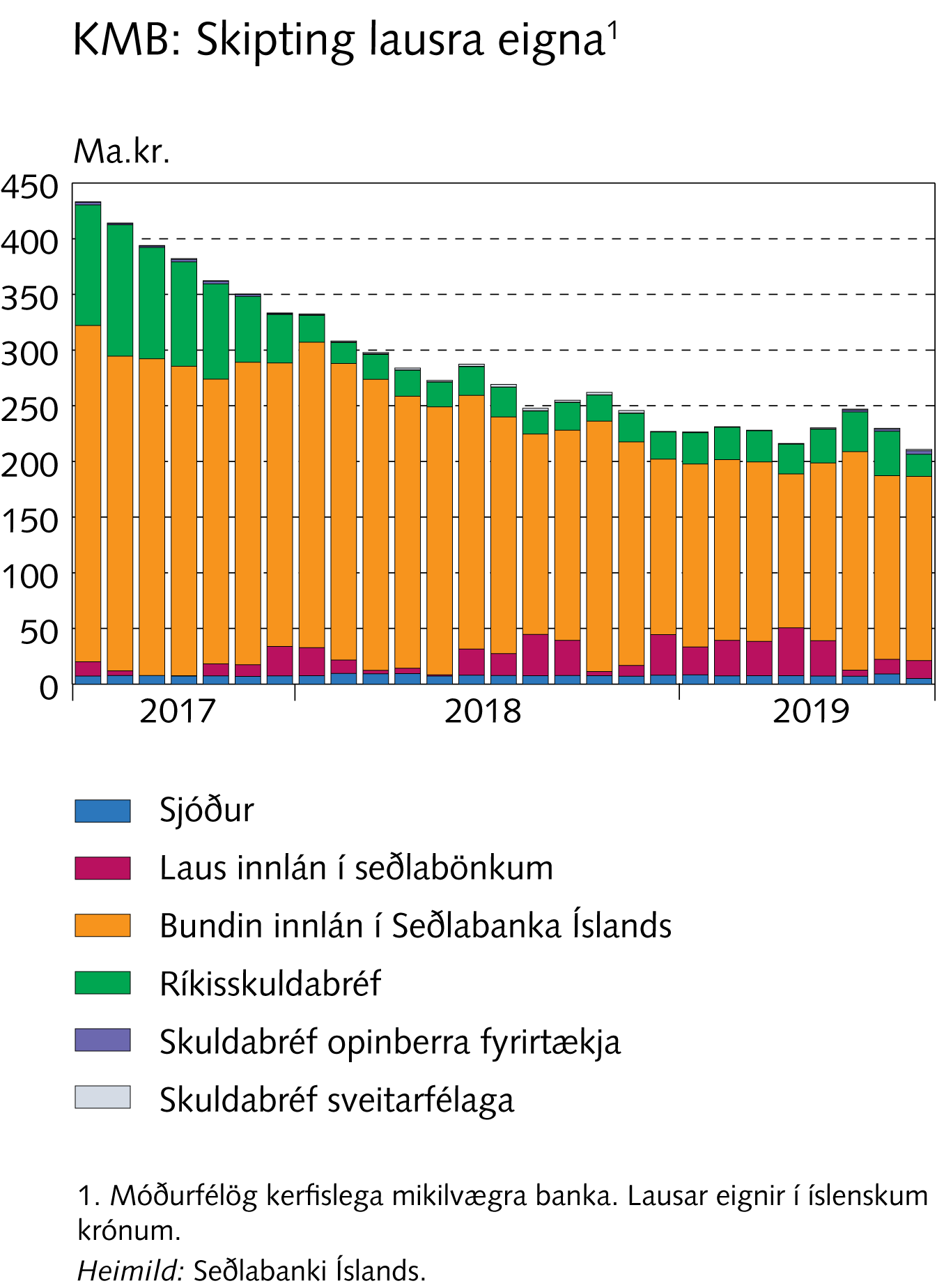 Fyrirtæki á fjármálamarkaði og aðrir lánveitendur
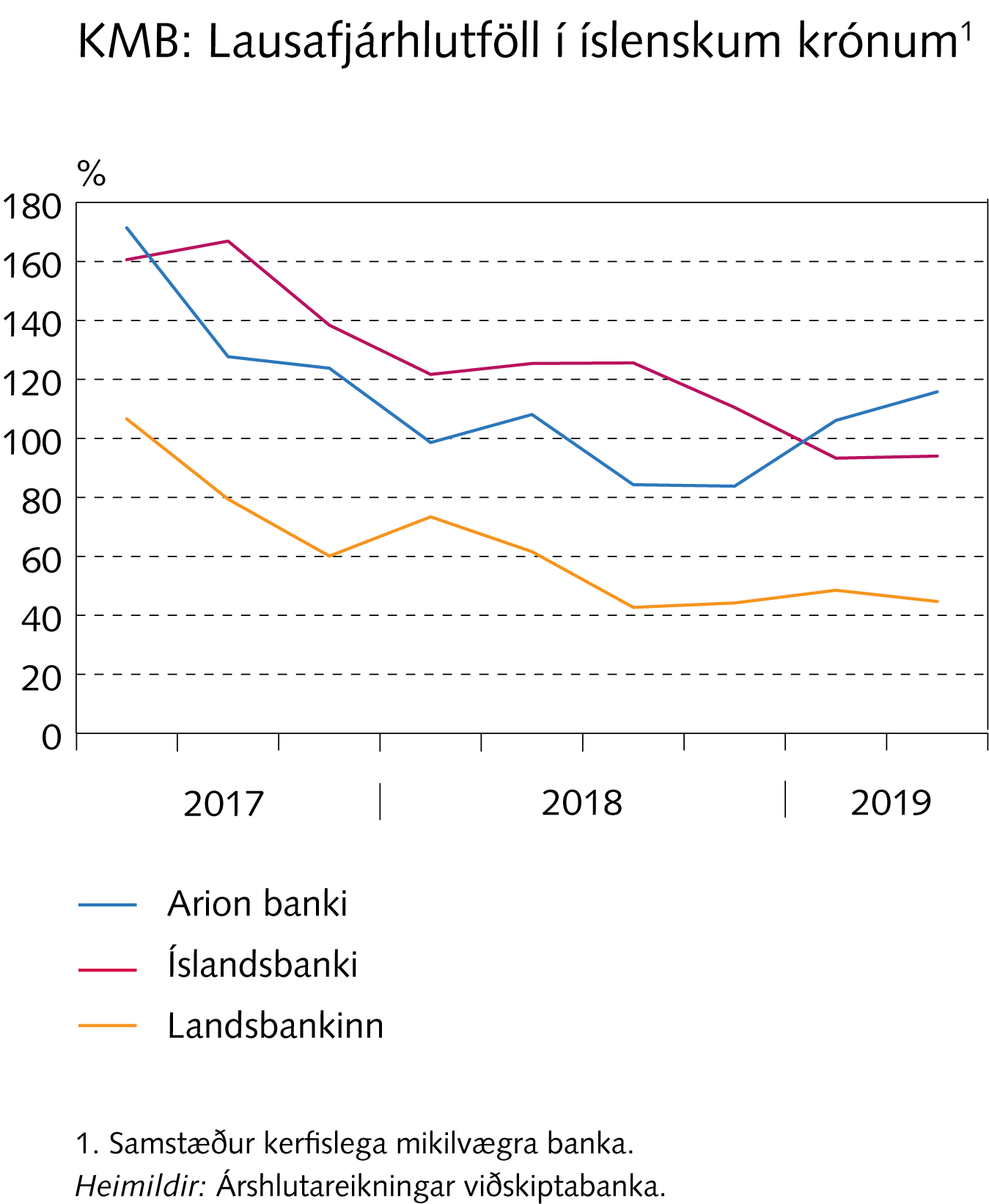 Fyrirtæki á fjármálamarkaði og aðrir lánveitendur
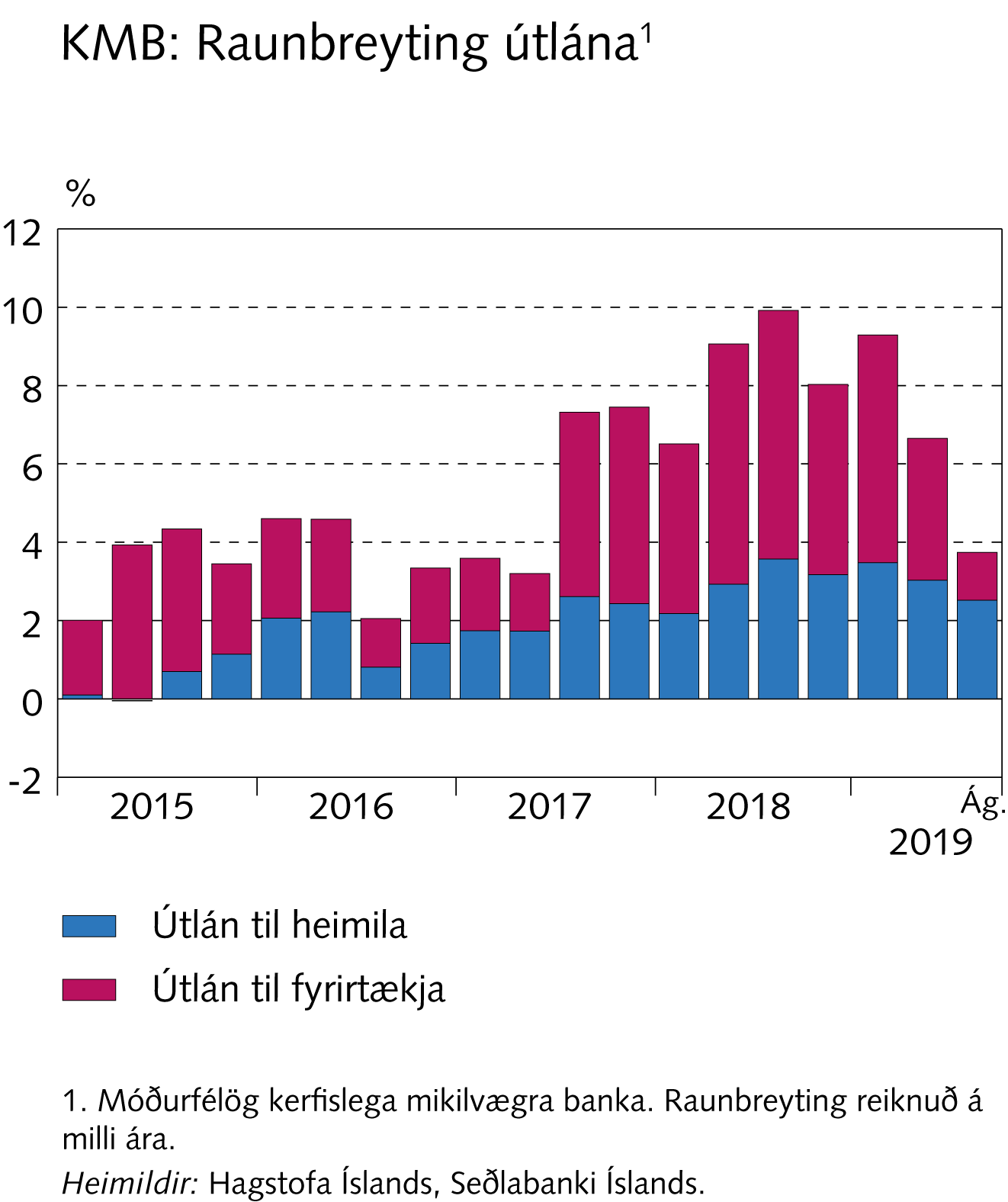 Fyrirtæki á fjármálamarkaði og aðrir lánveitendur
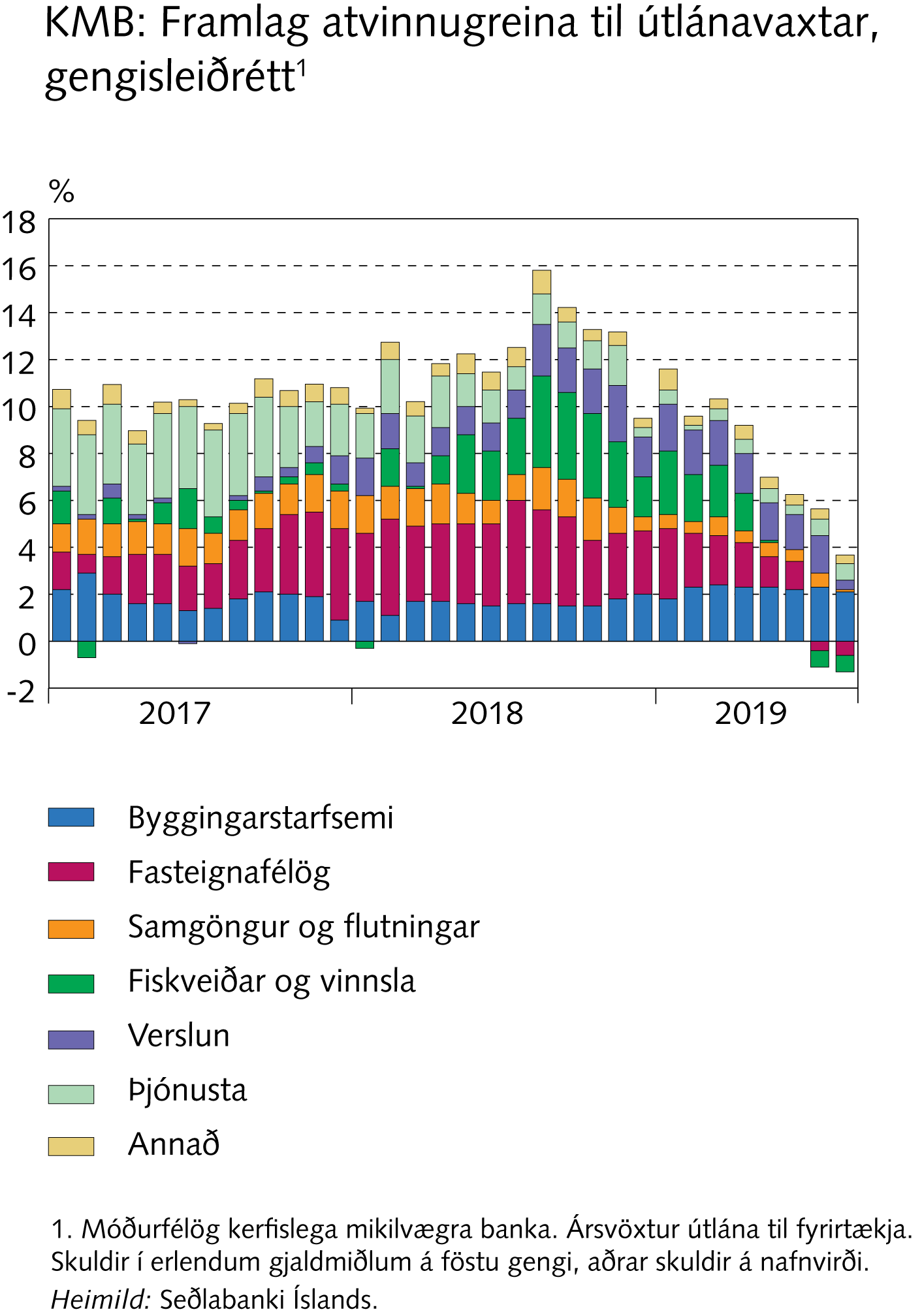 Fyrirtæki á fjármálamarkaði og aðrir lánveitendur
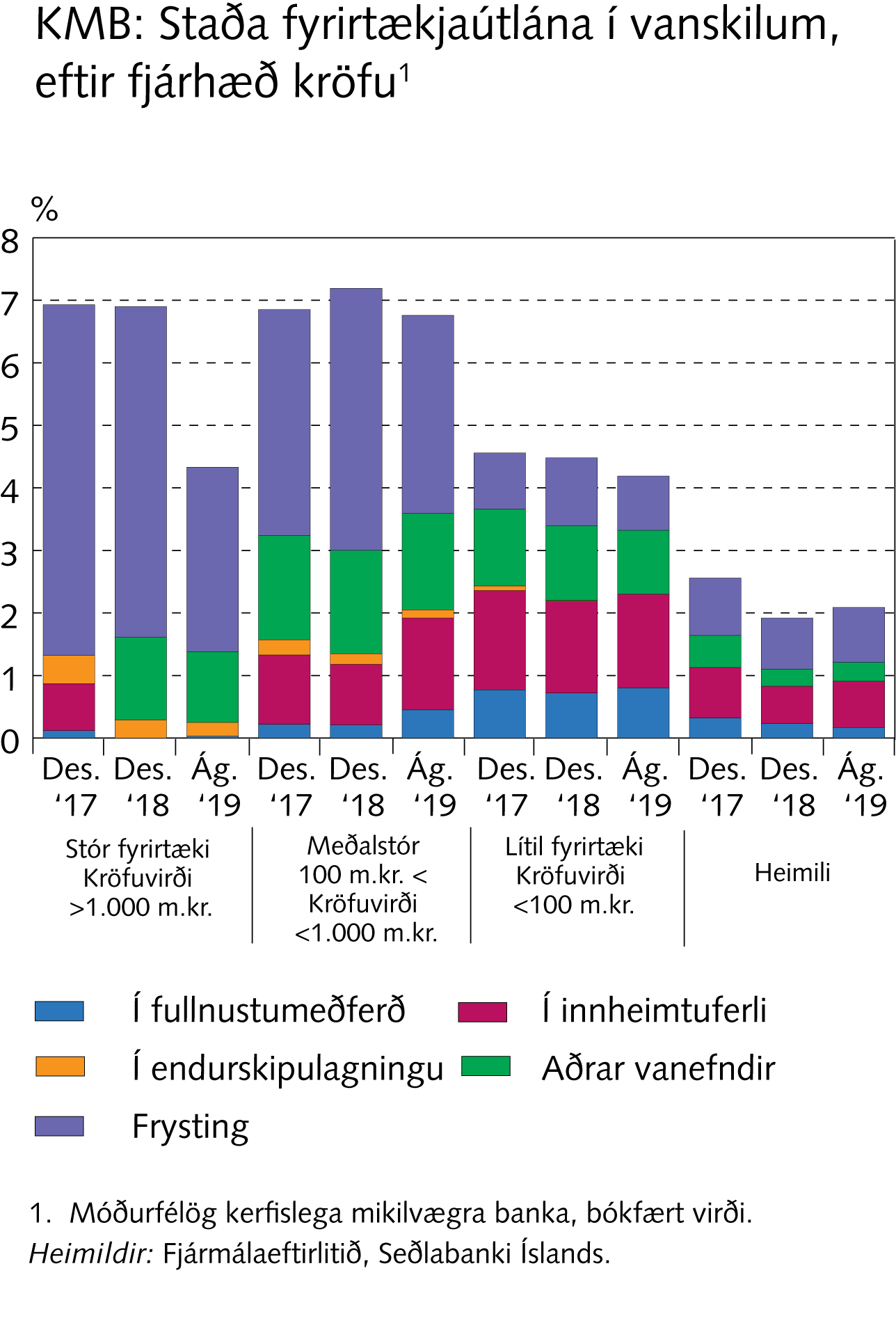 Fyrirtæki á fjármálamarkaði og aðrir lánveitendur
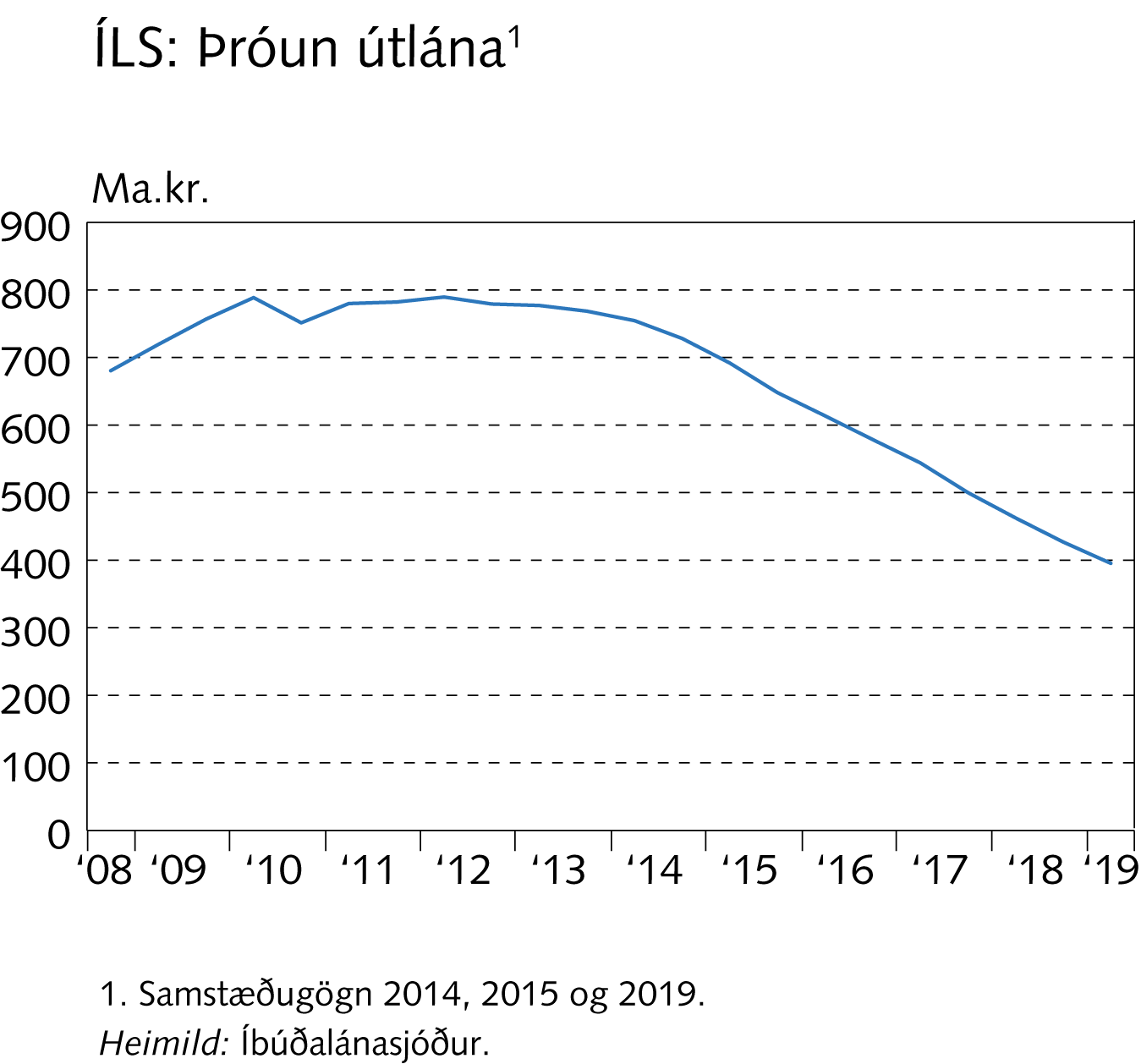 Fyrirtæki á fjármálamarkaði og aðrir lánveitendur
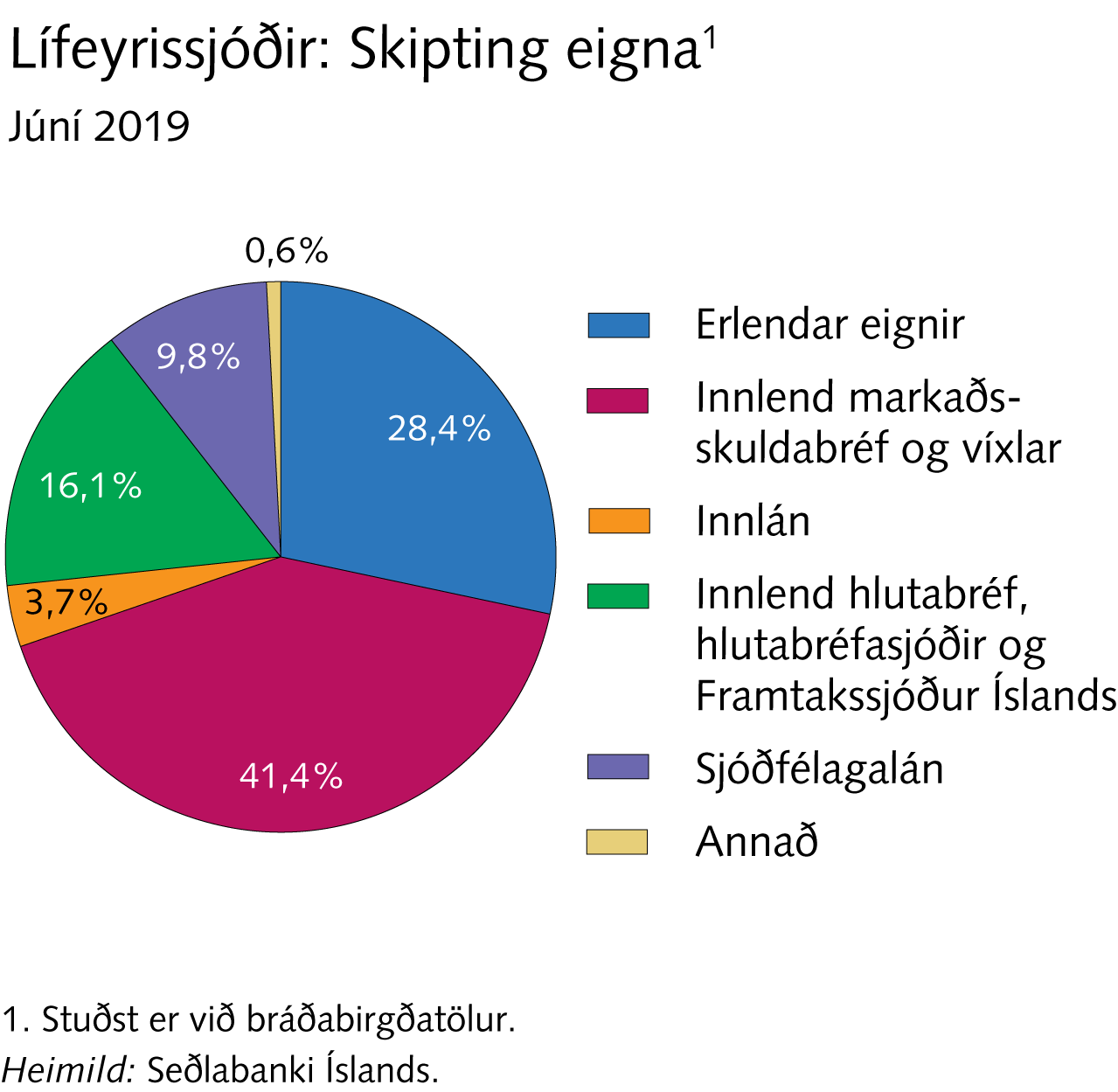 Fyrirtæki á fjármálamarkaði og aðrir lánveitendur
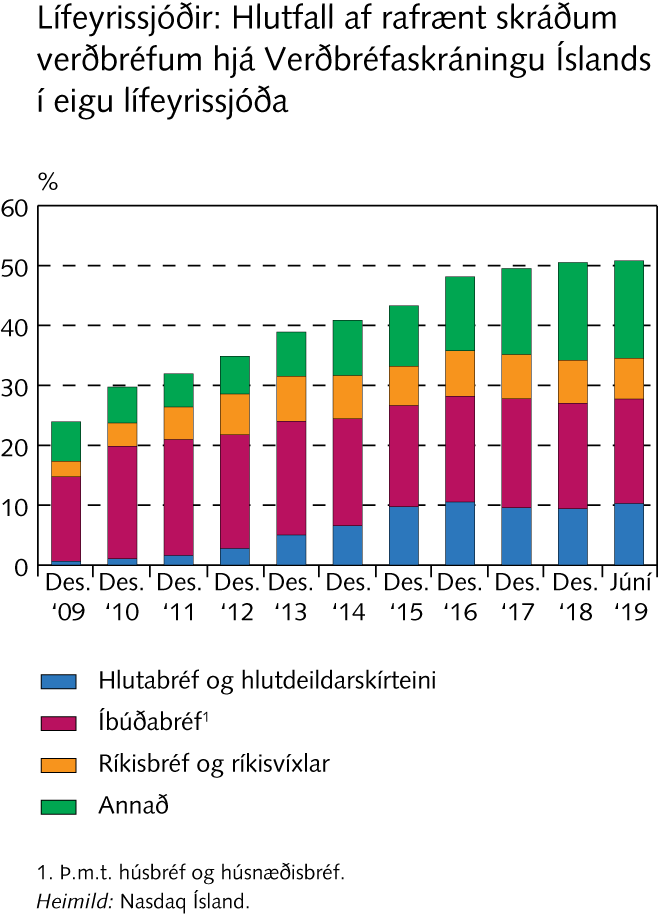 Fyrirtæki á fjármálamarkaði og aðrir lánveitendur
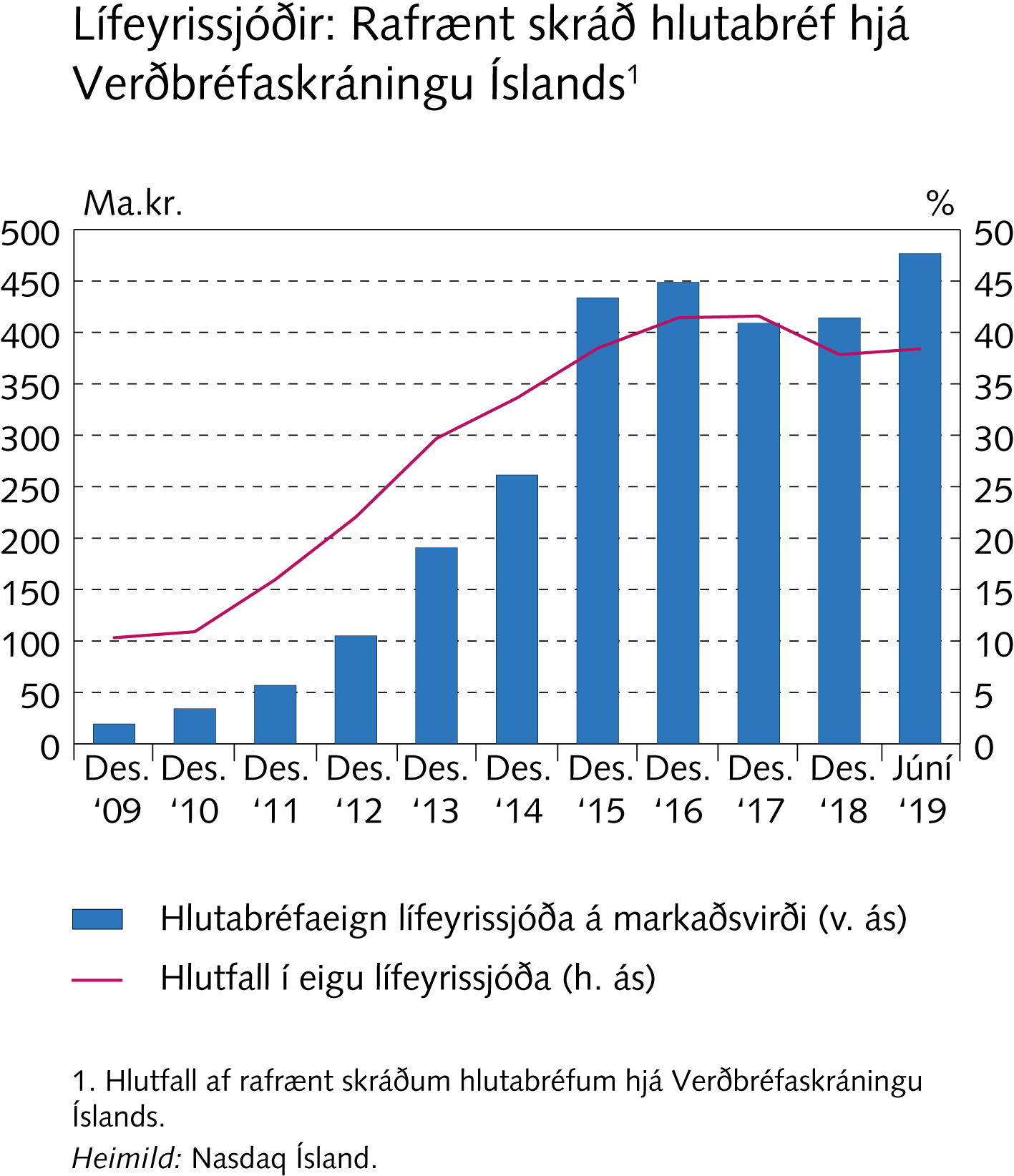 Álagspróf
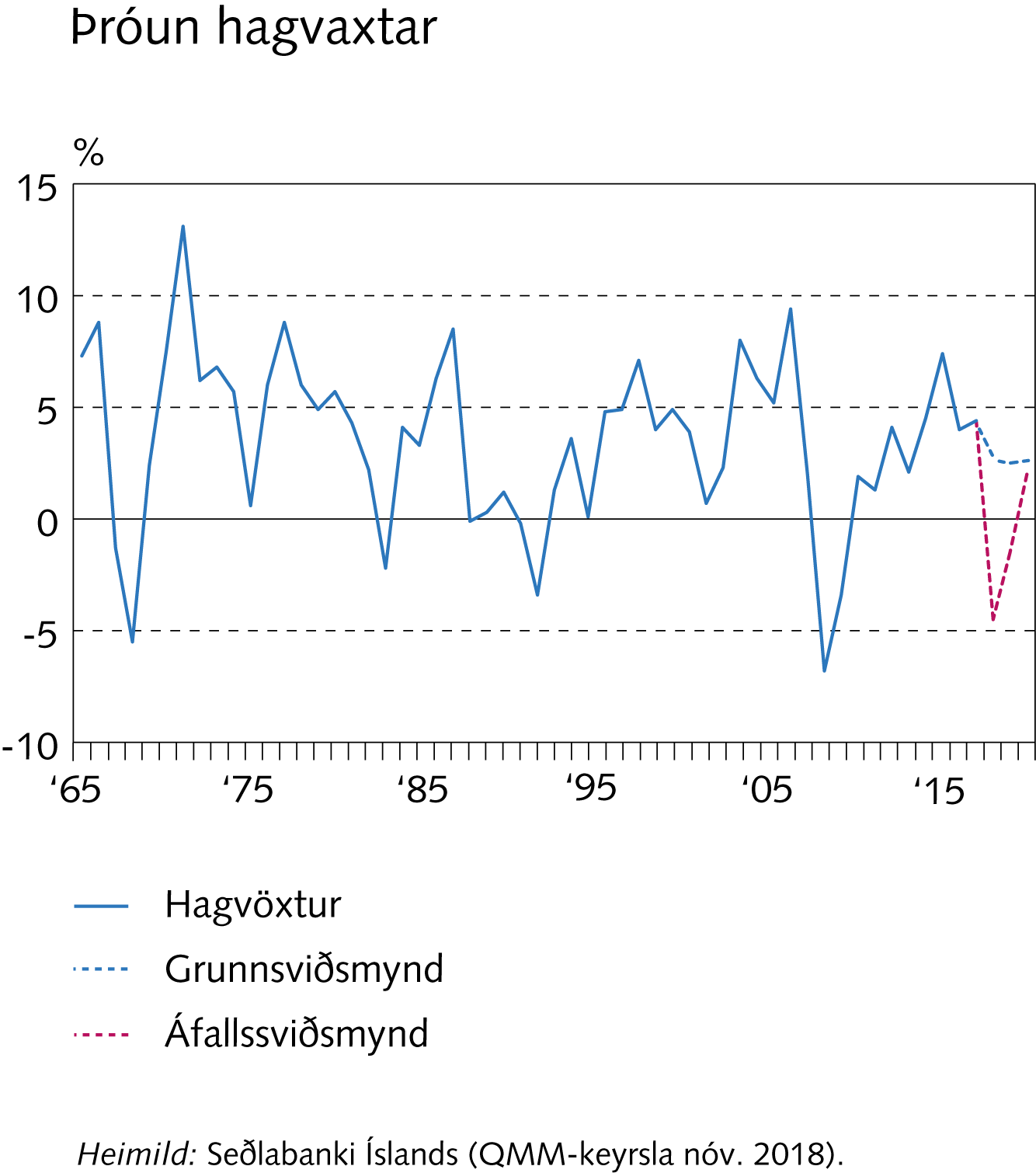 Álagspróf
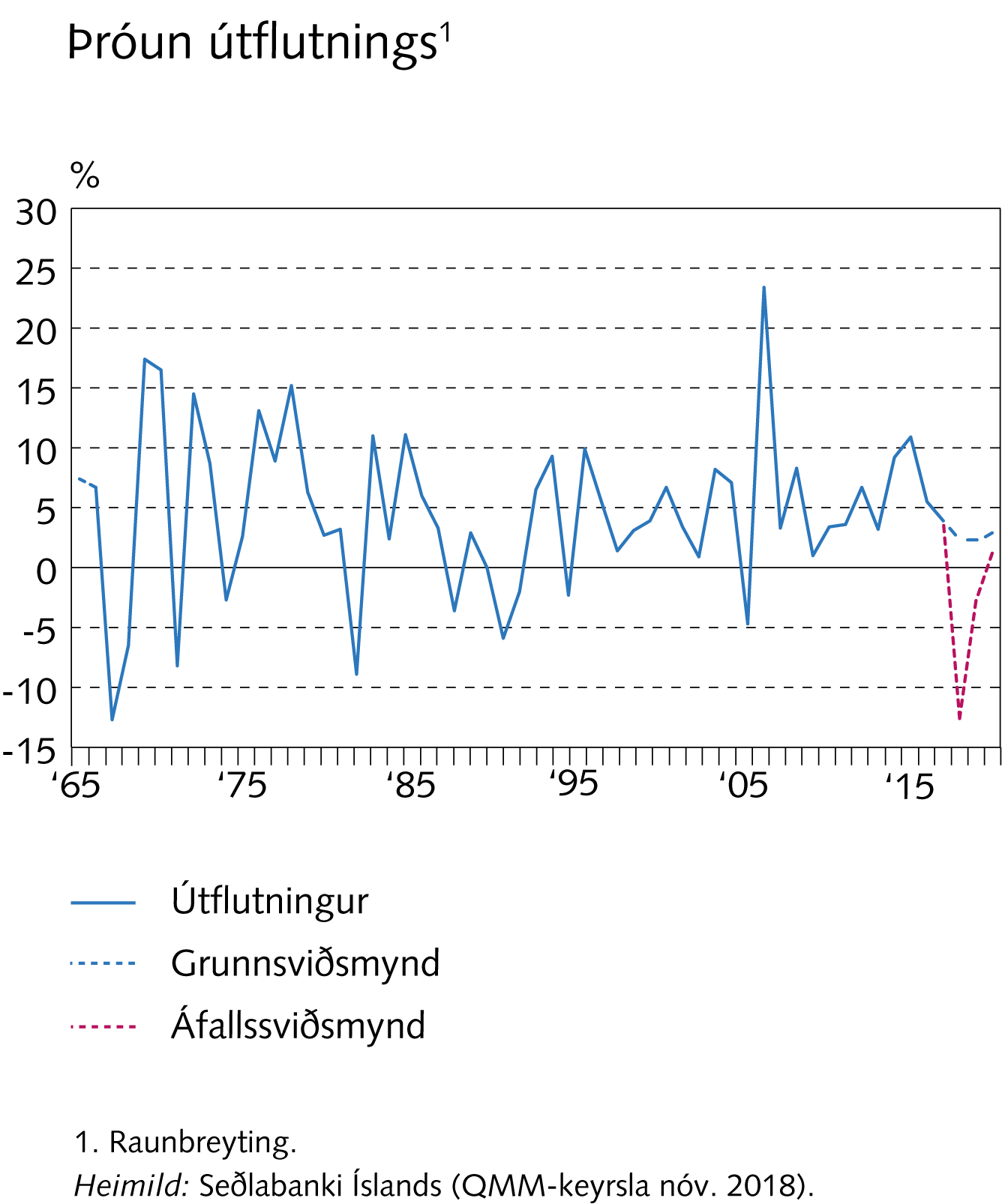 Álagspróf
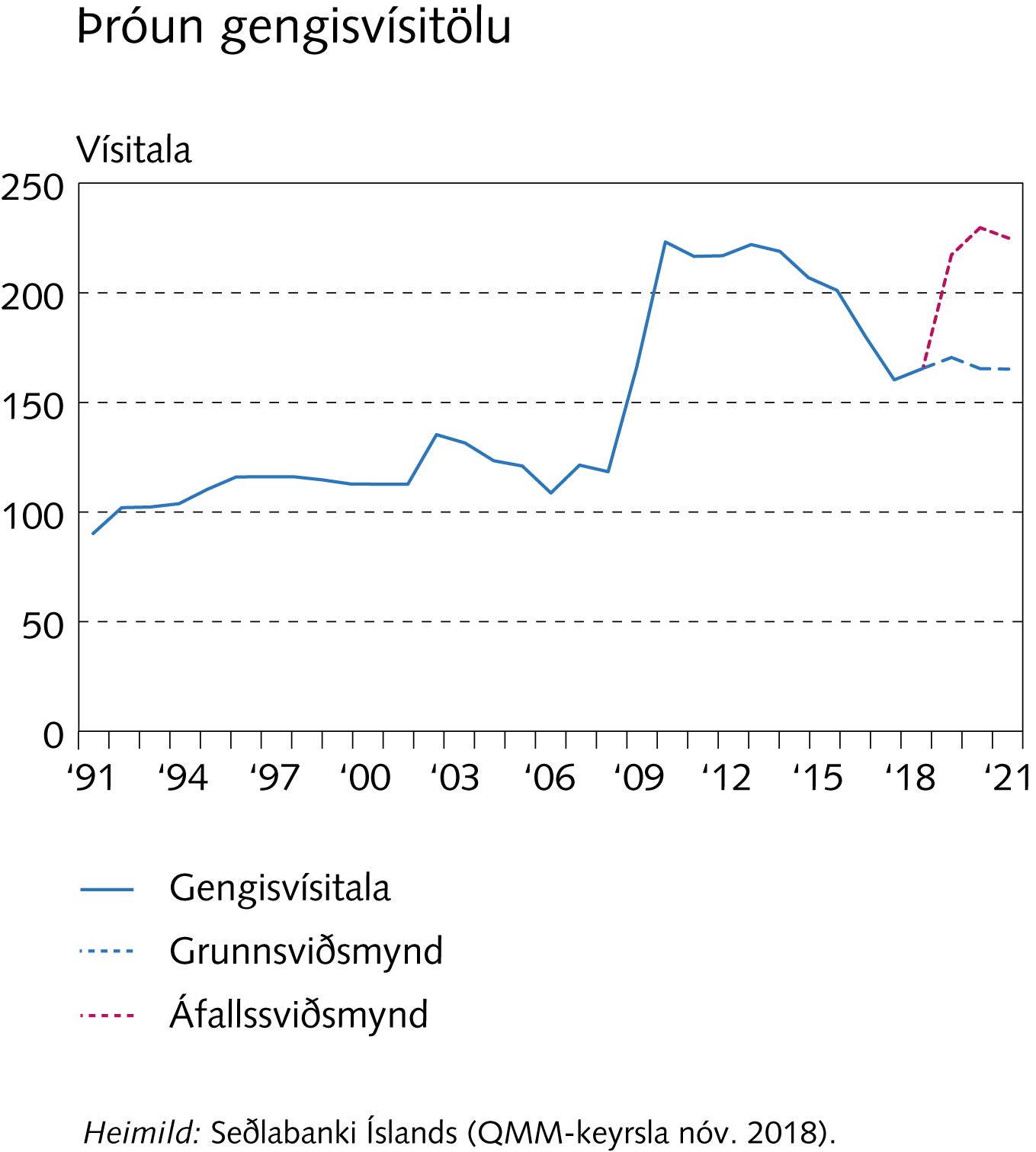 Álagspróf
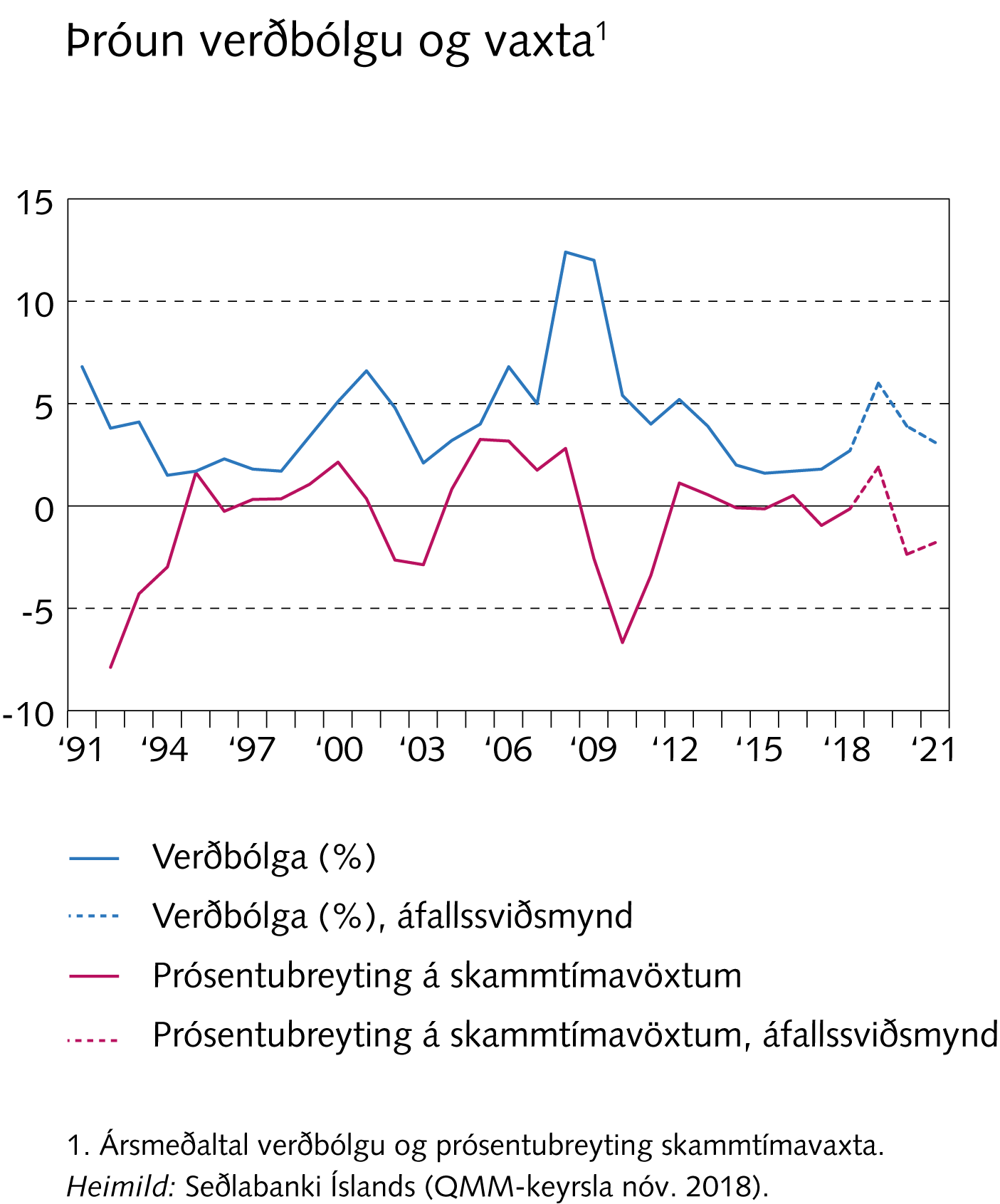 Álagspróf
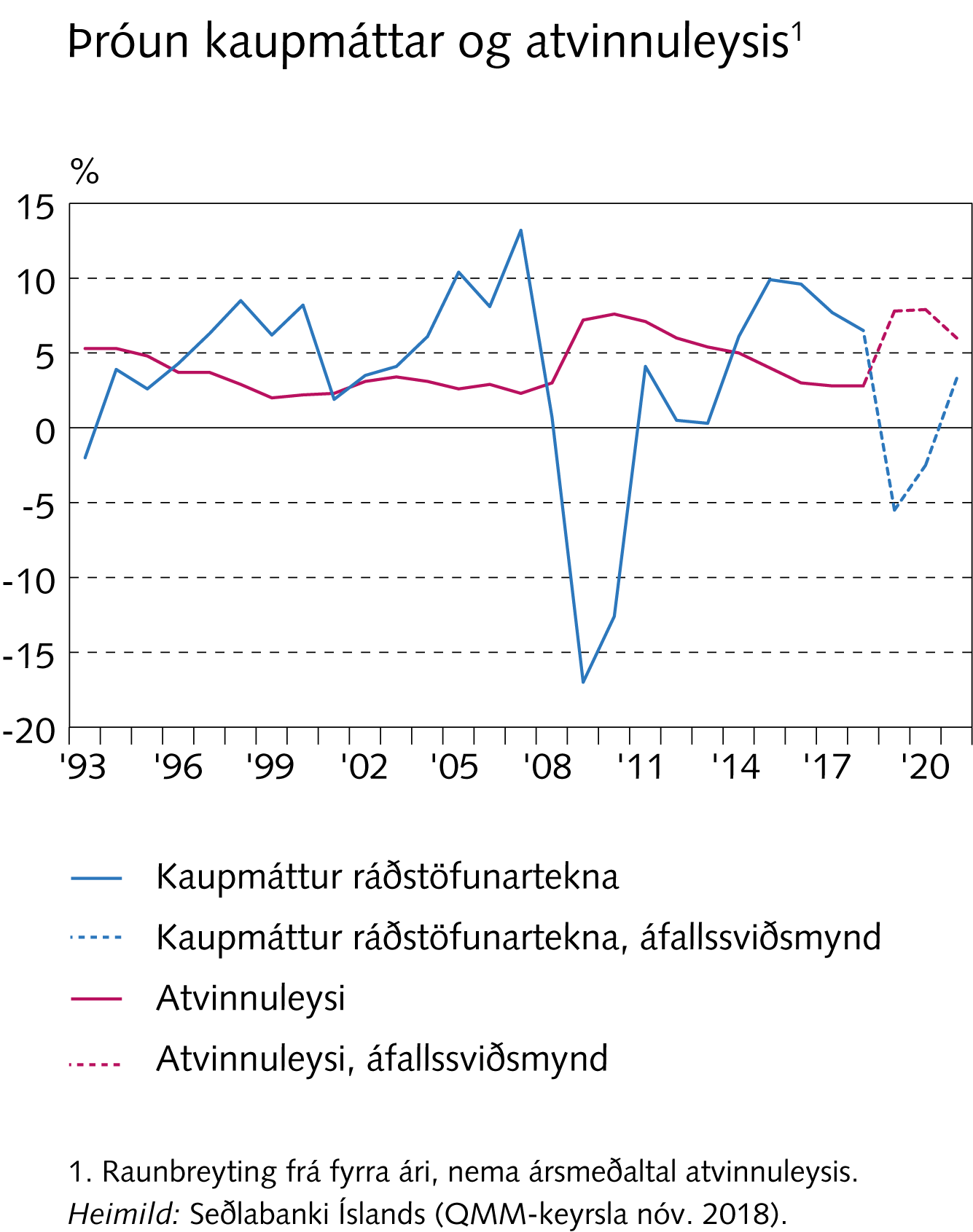 Álagspróf
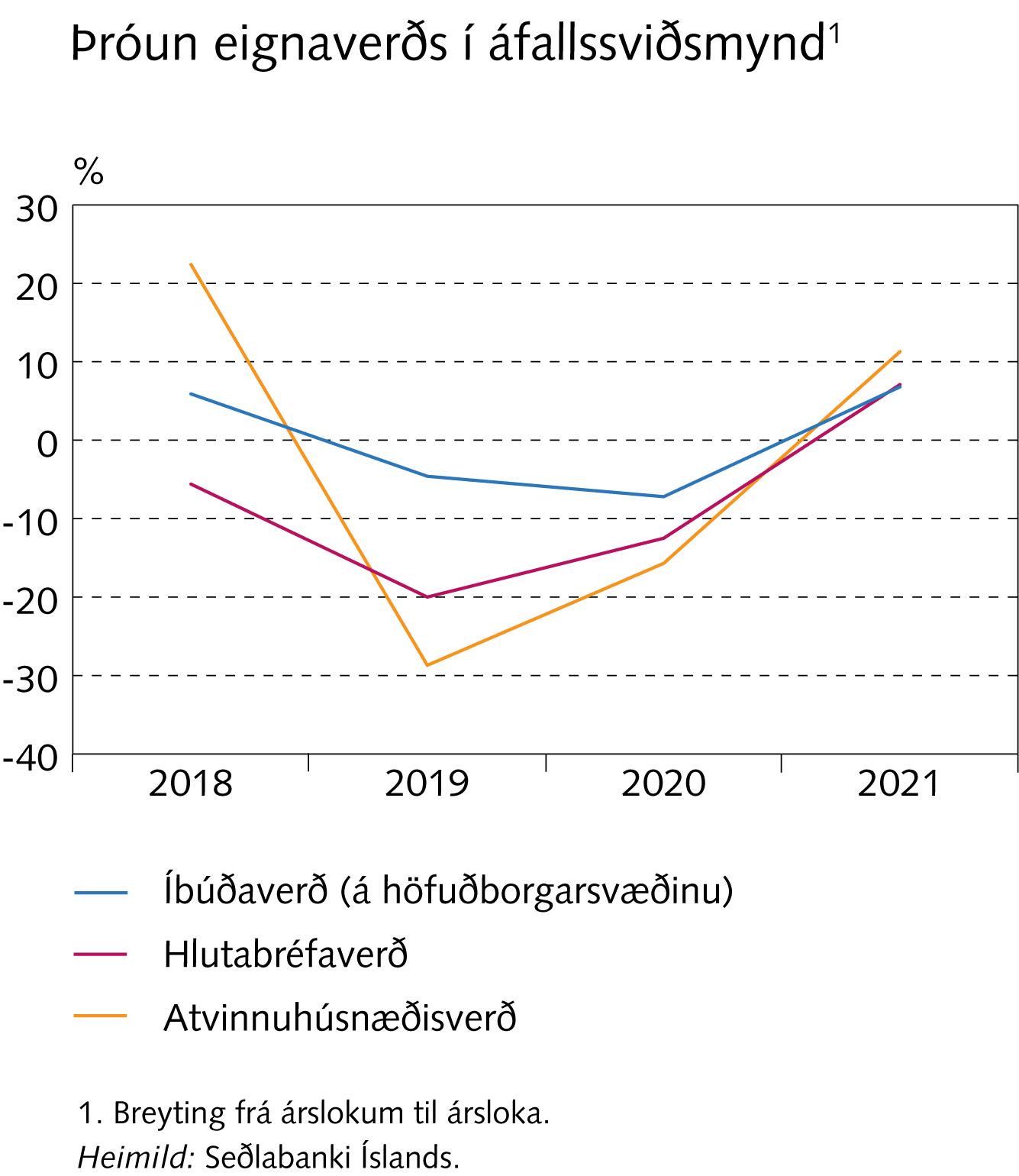 Álagspróf
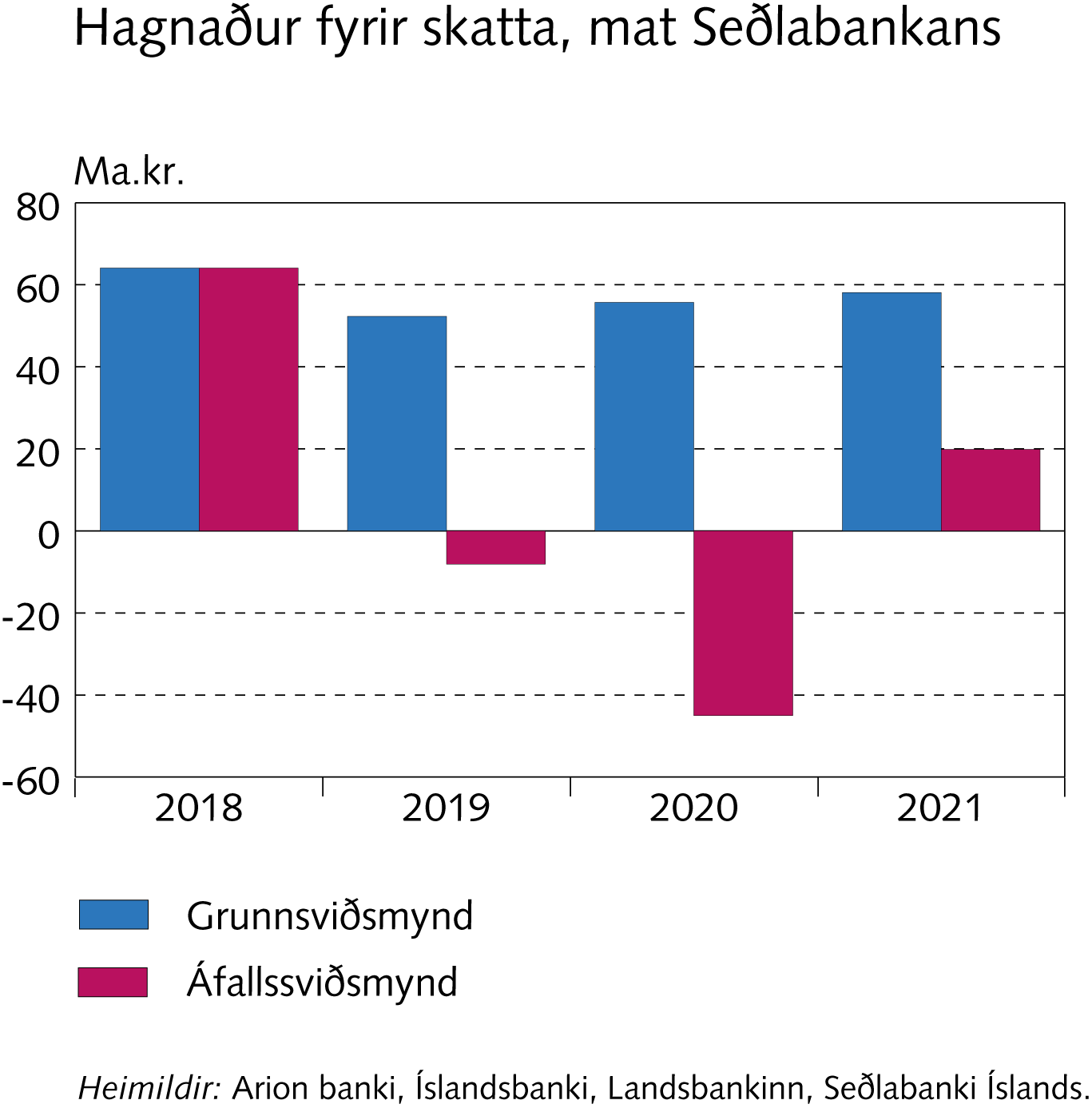 Álagspróf
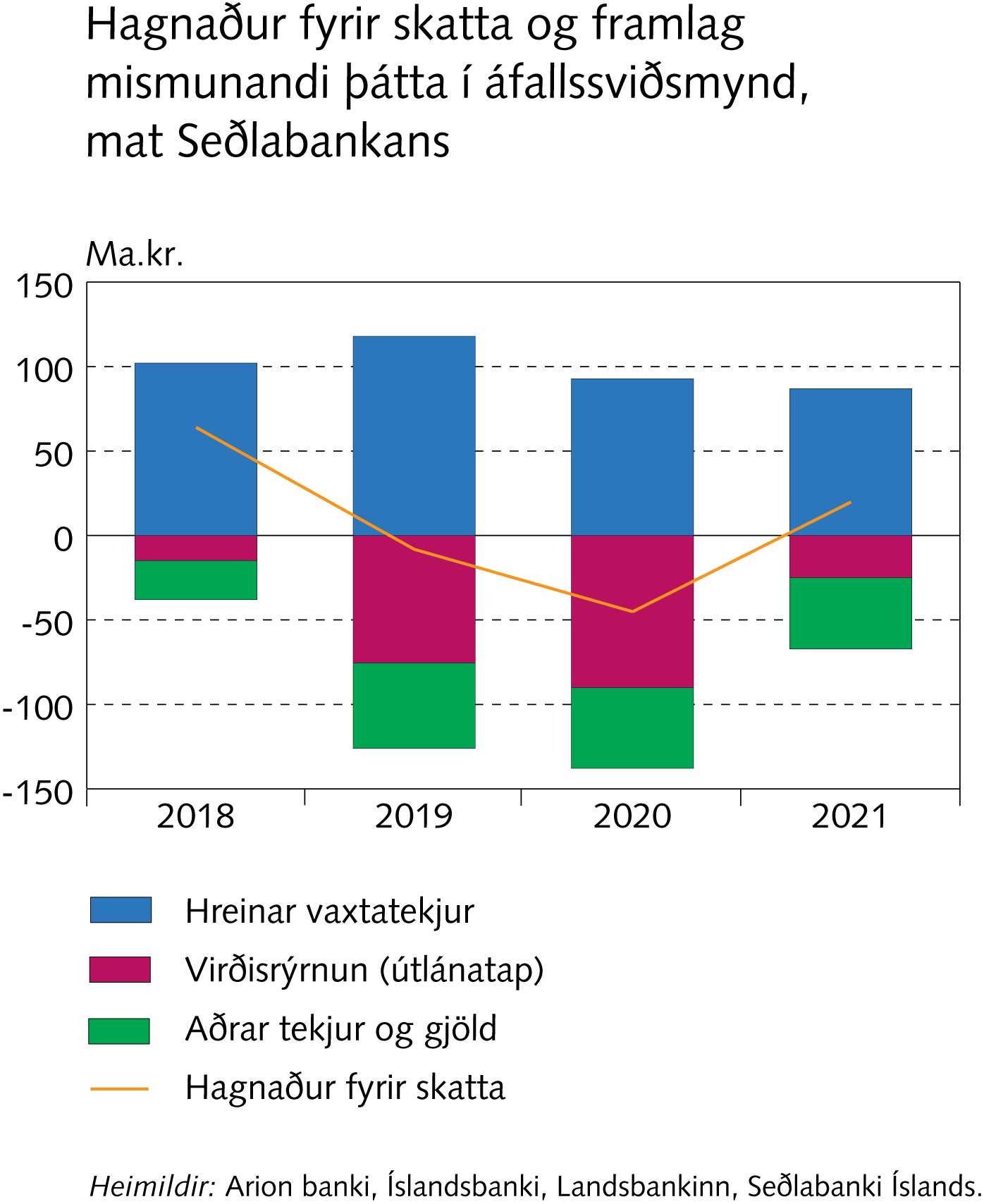 Álagspróf
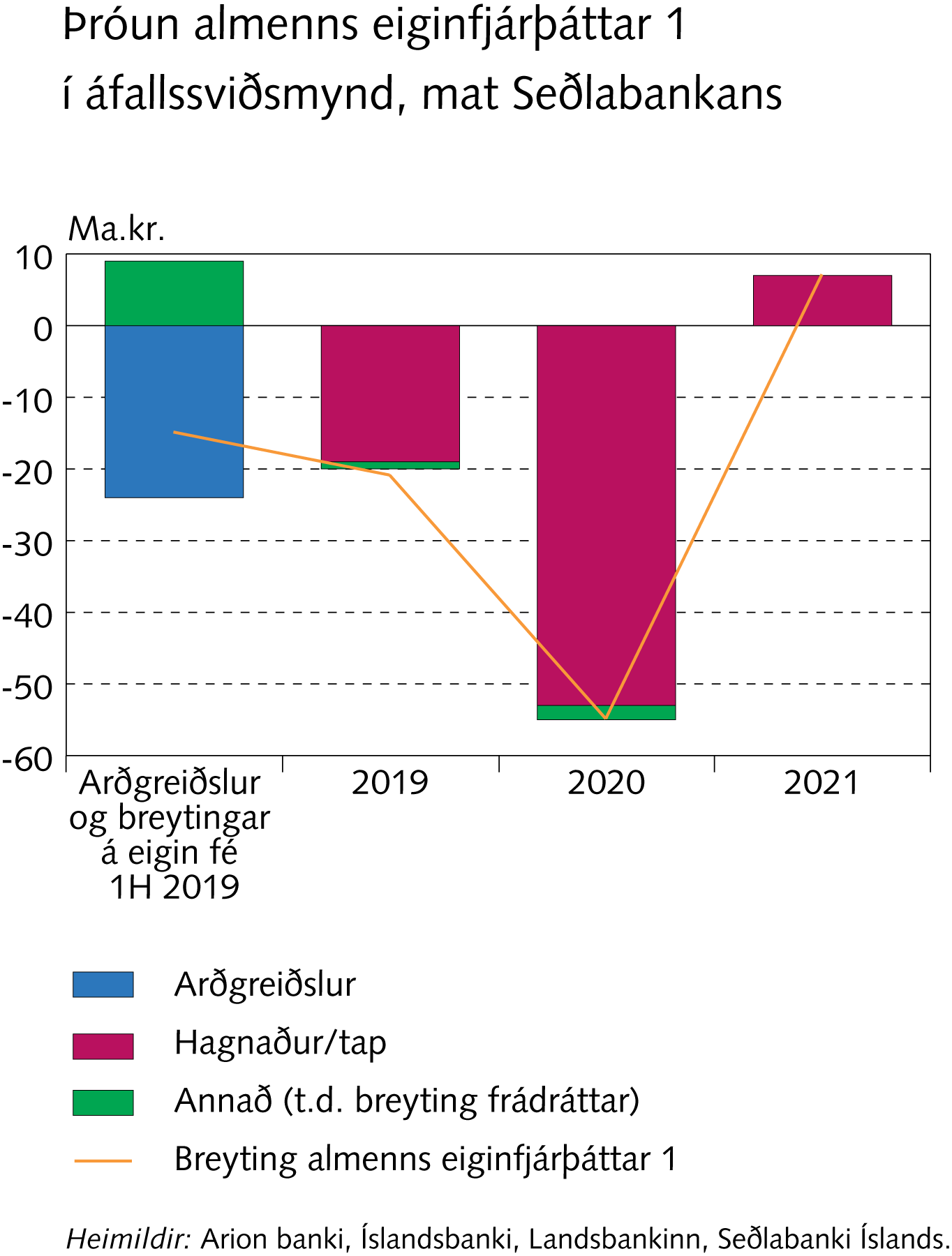 Álagspróf
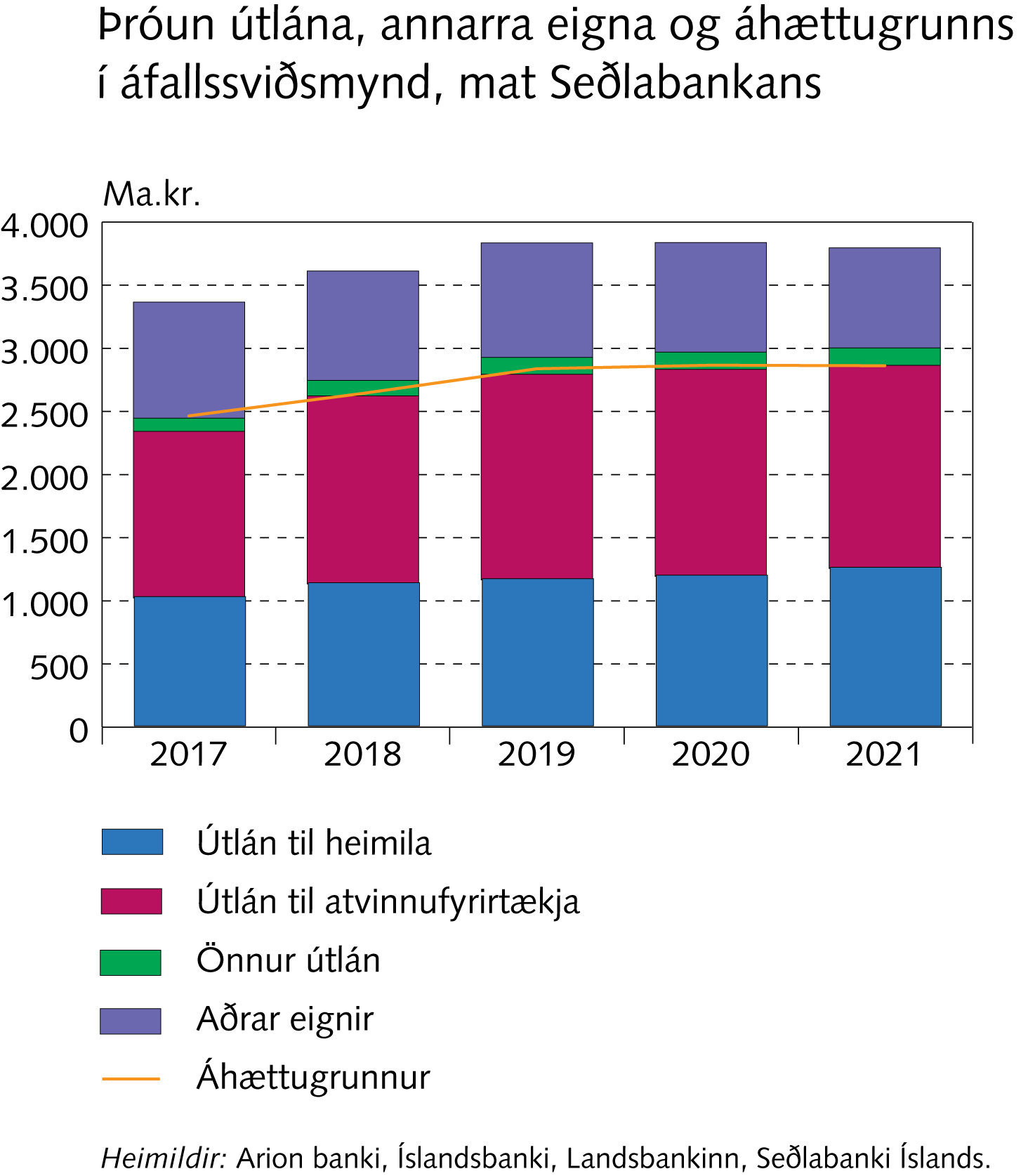 Álagspróf
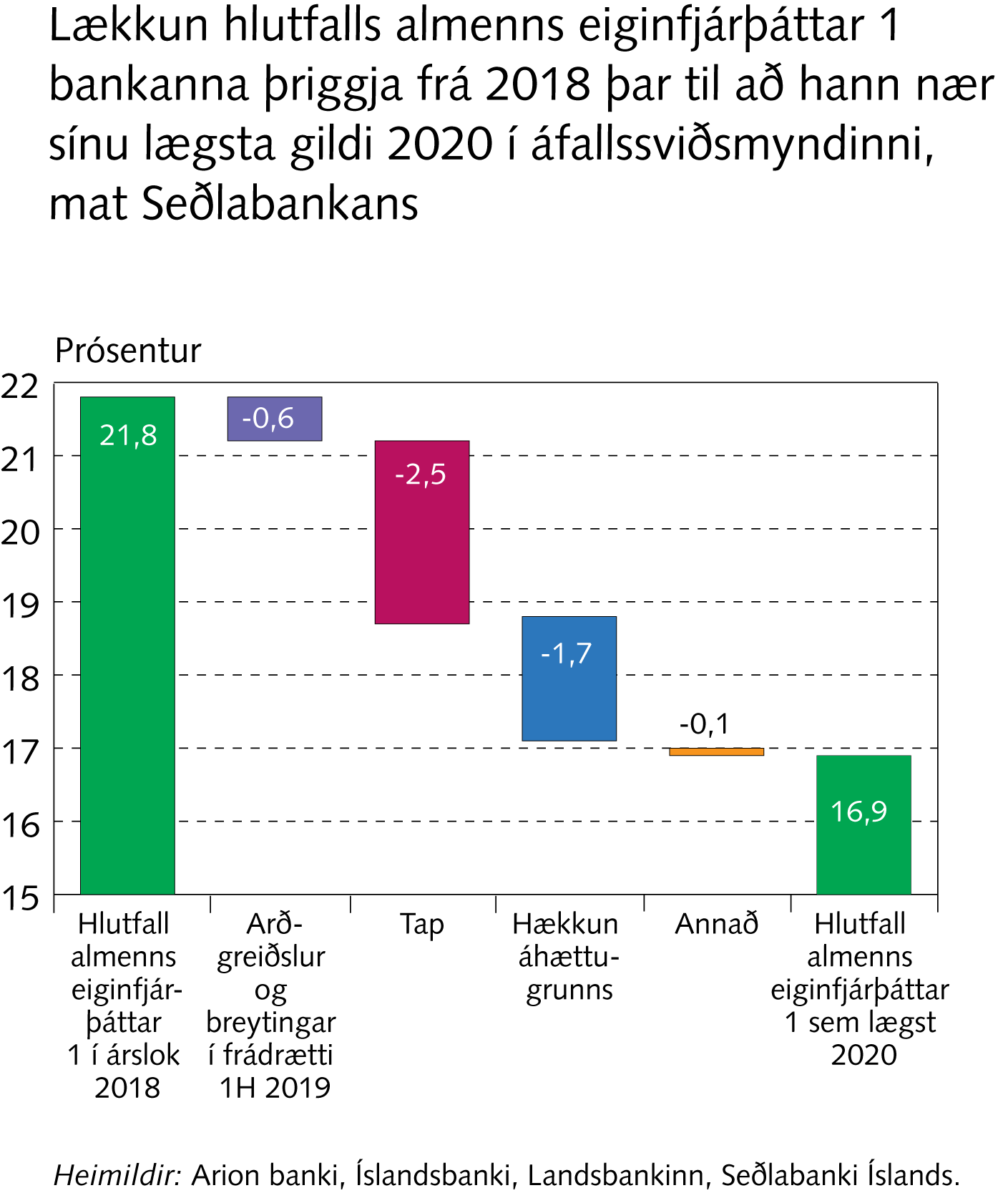 Álagspróf
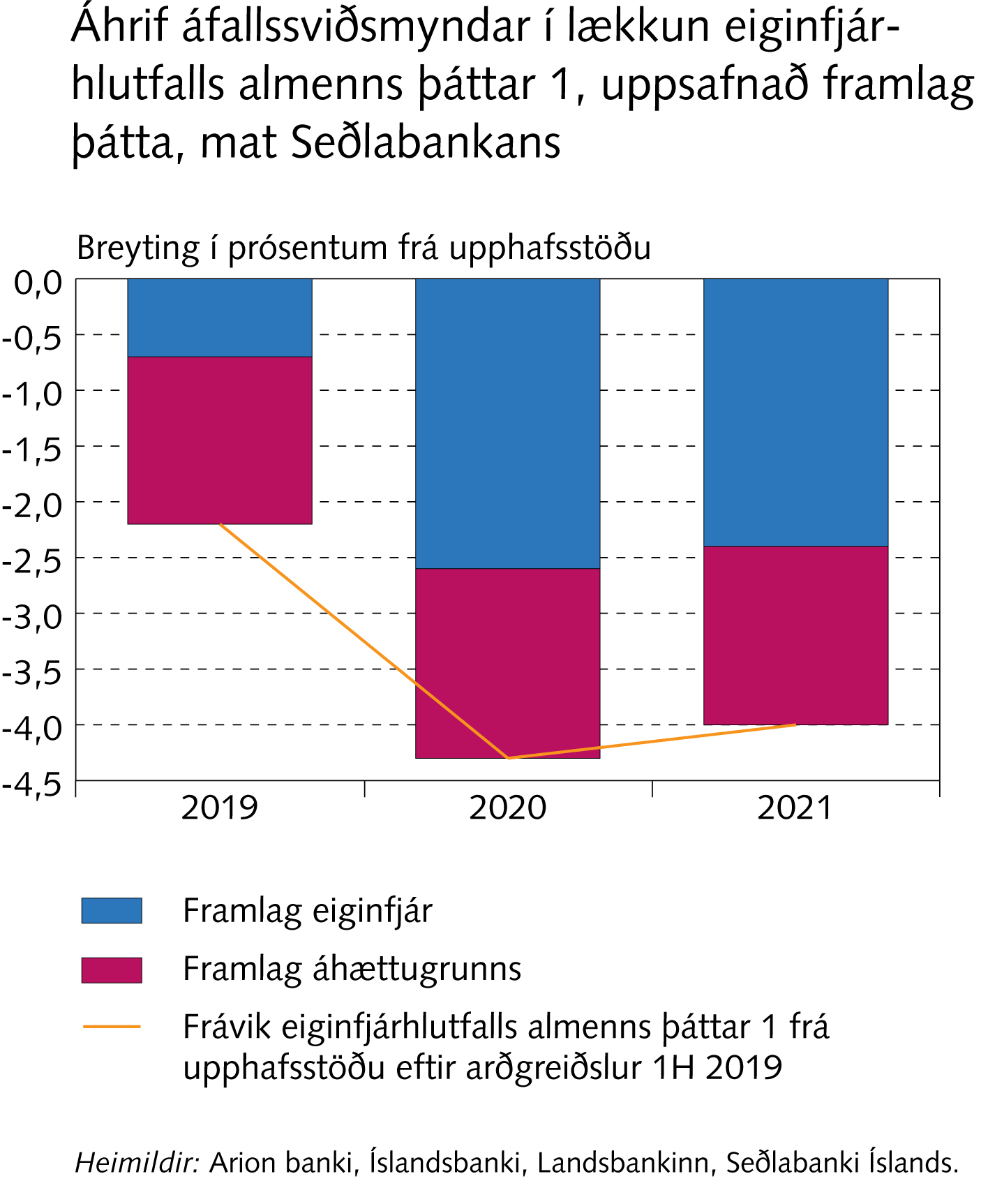 Álagspróf
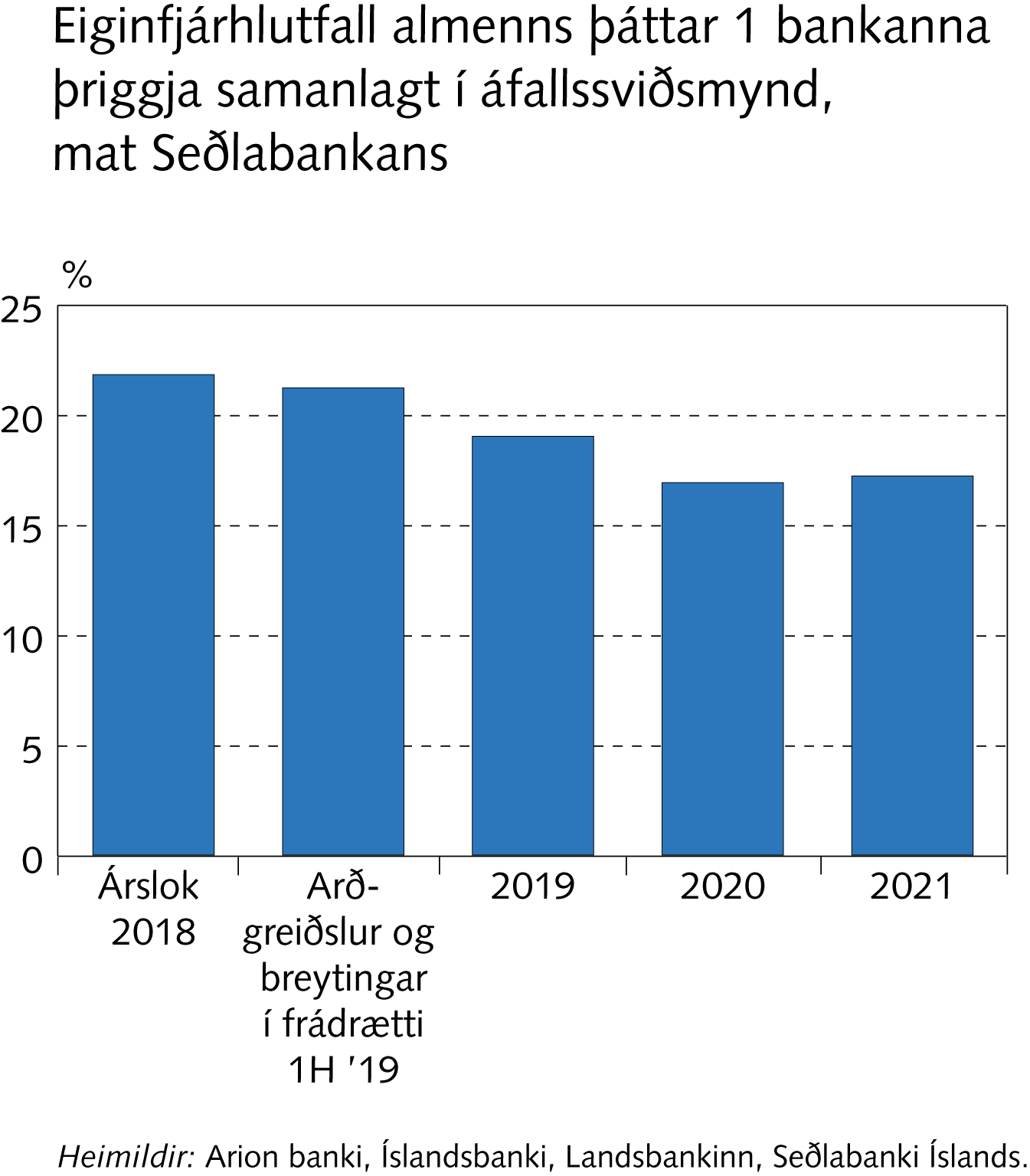 Álagspróf
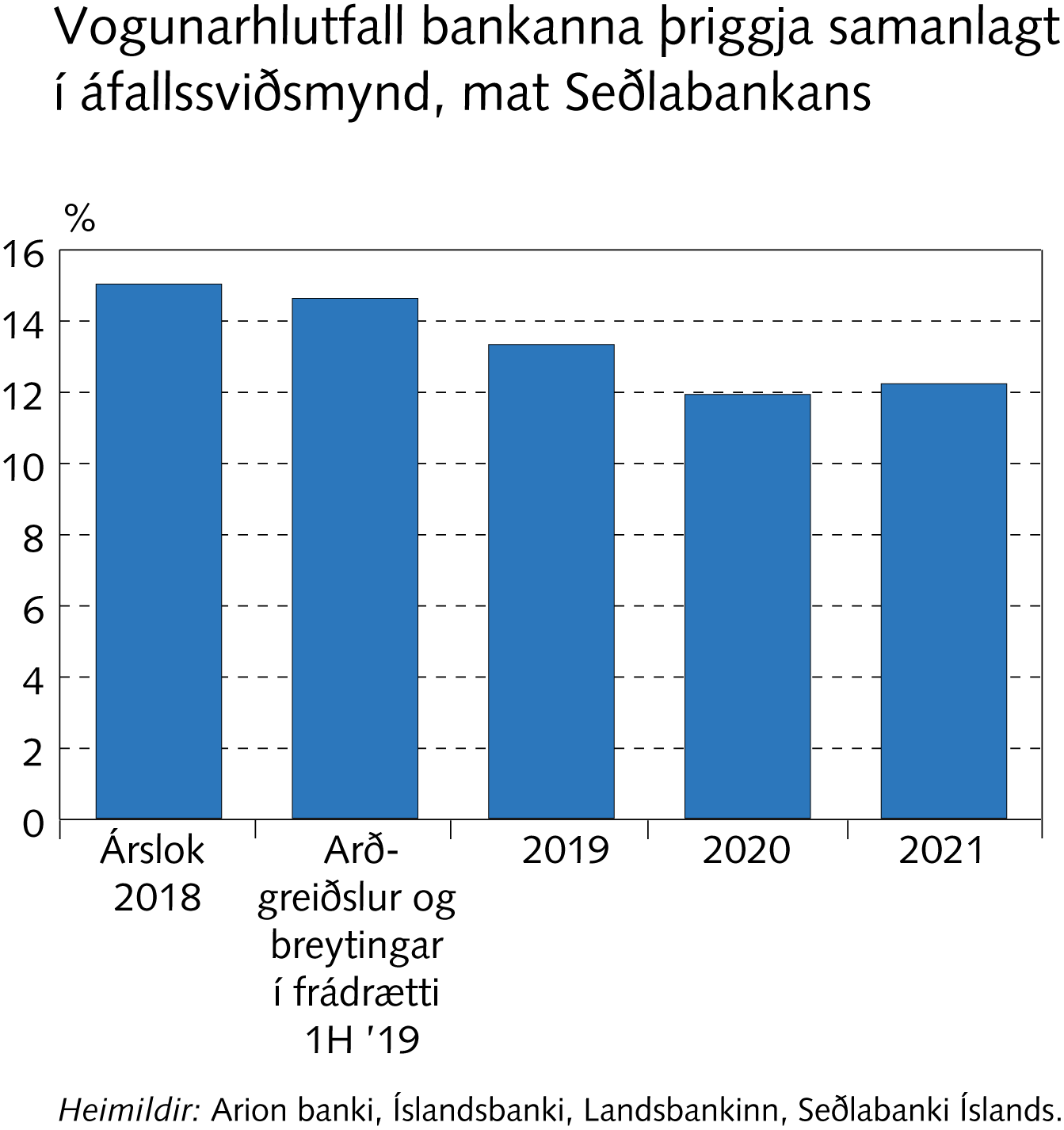 Viðauki I
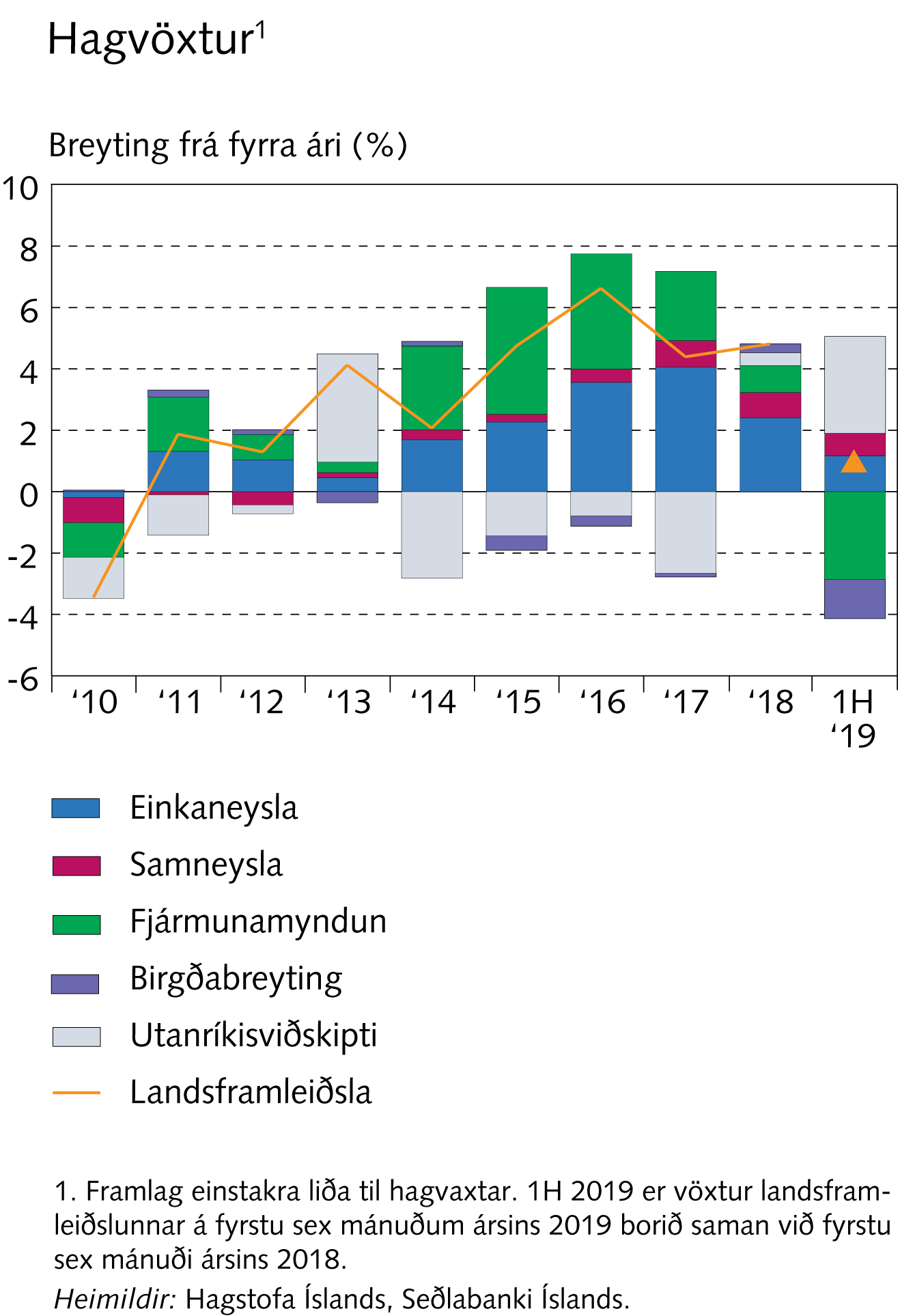 Viðauki I
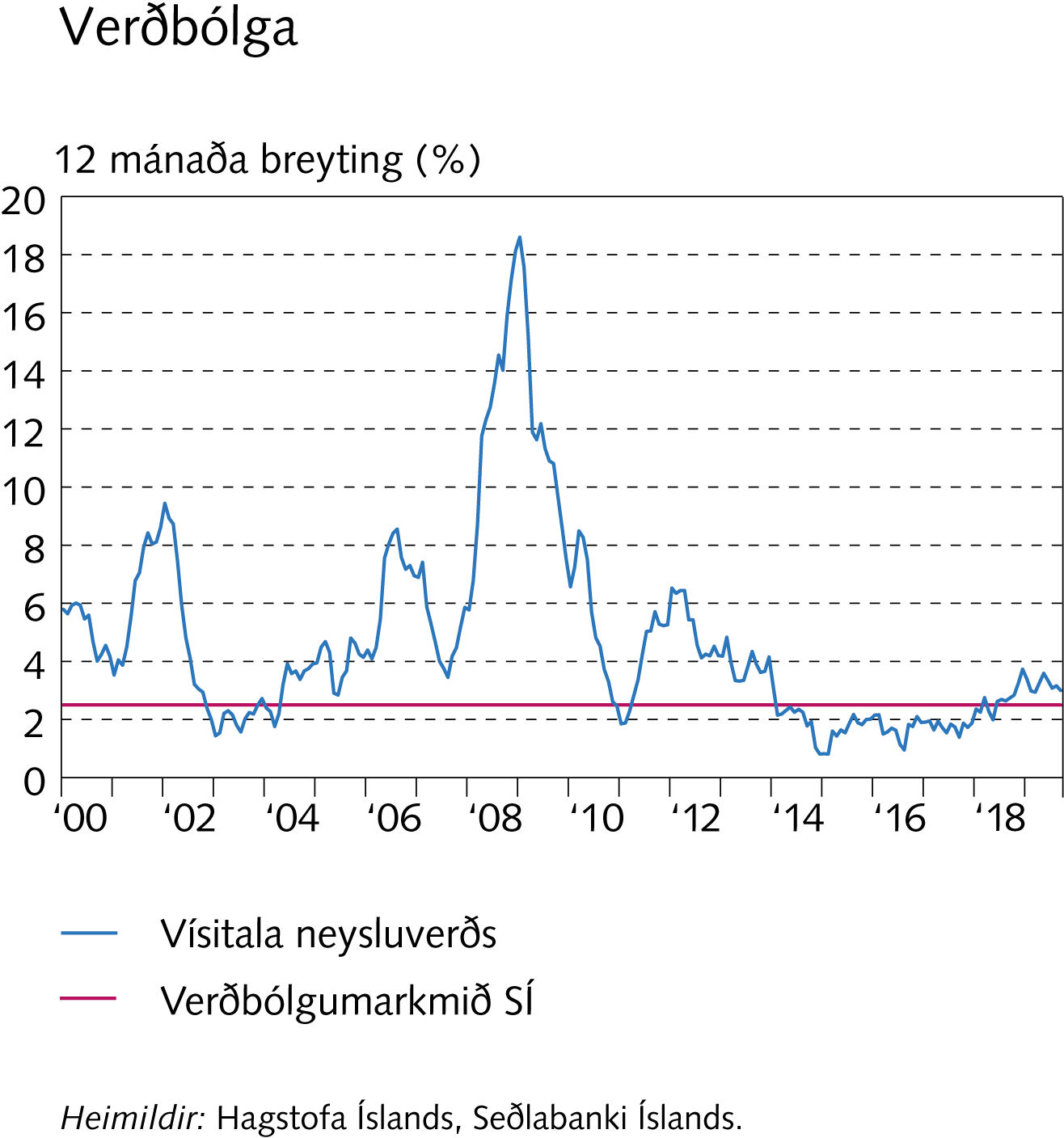 Viðauki I
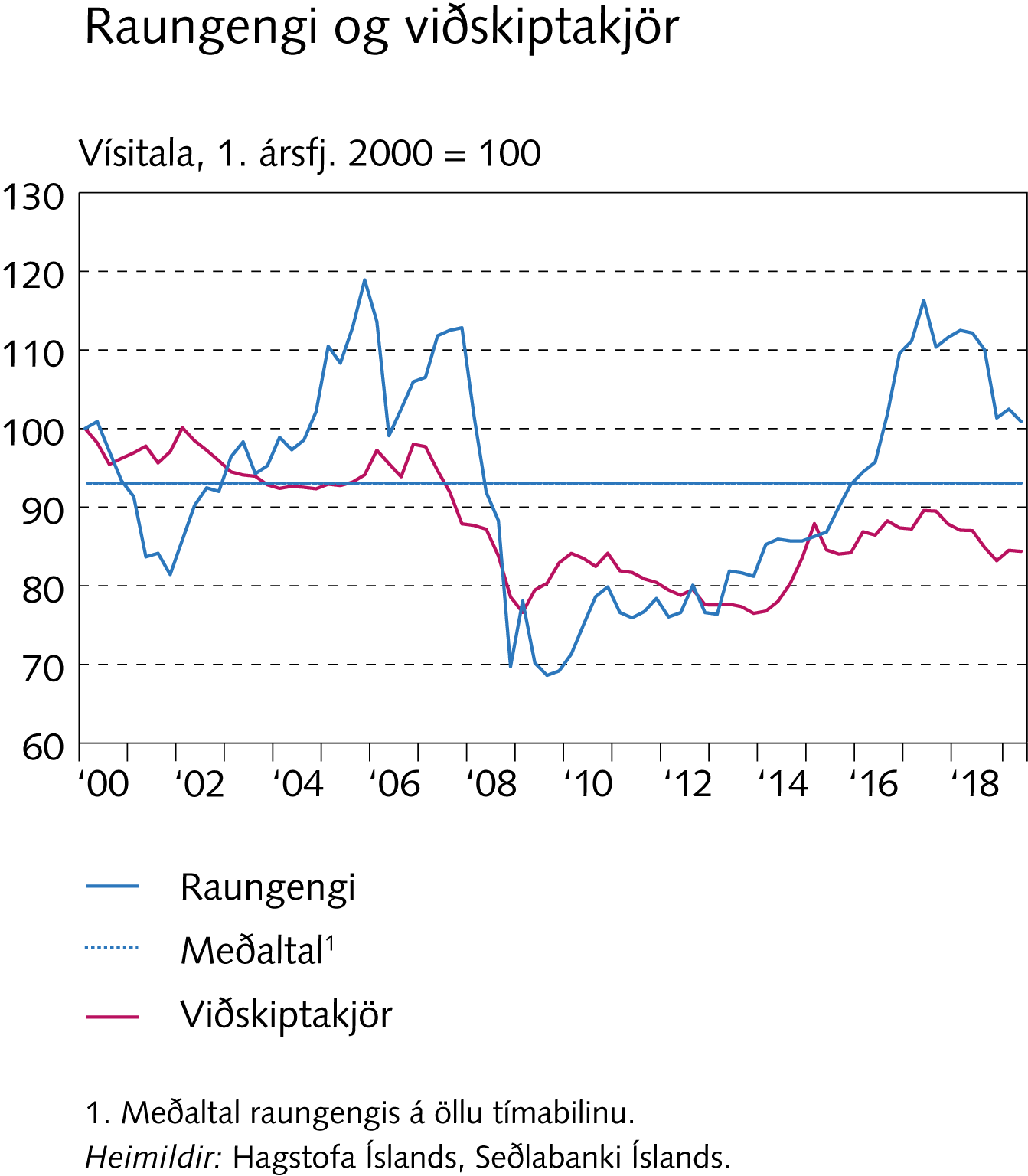 Viðauki I
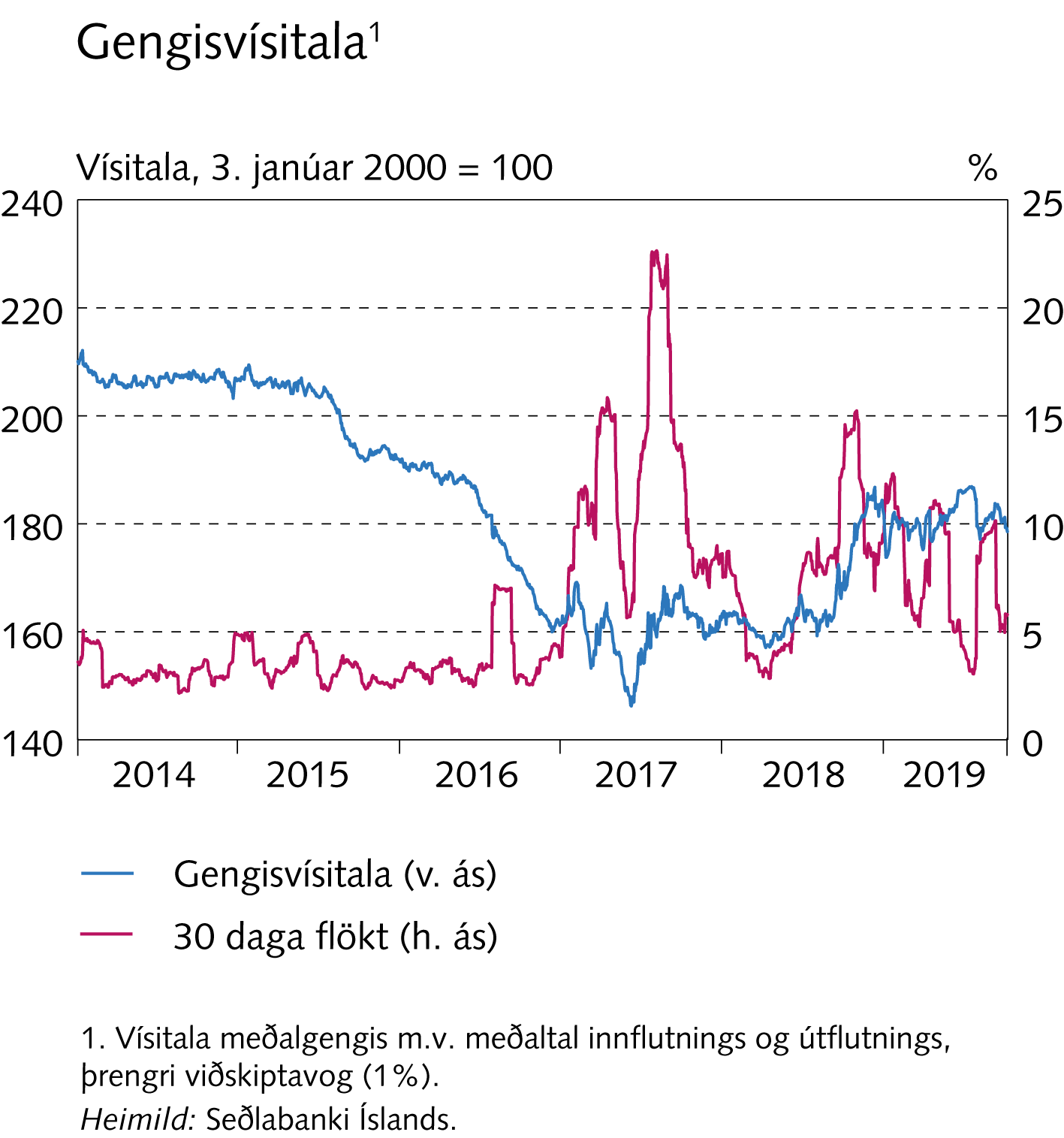 Viðauki I
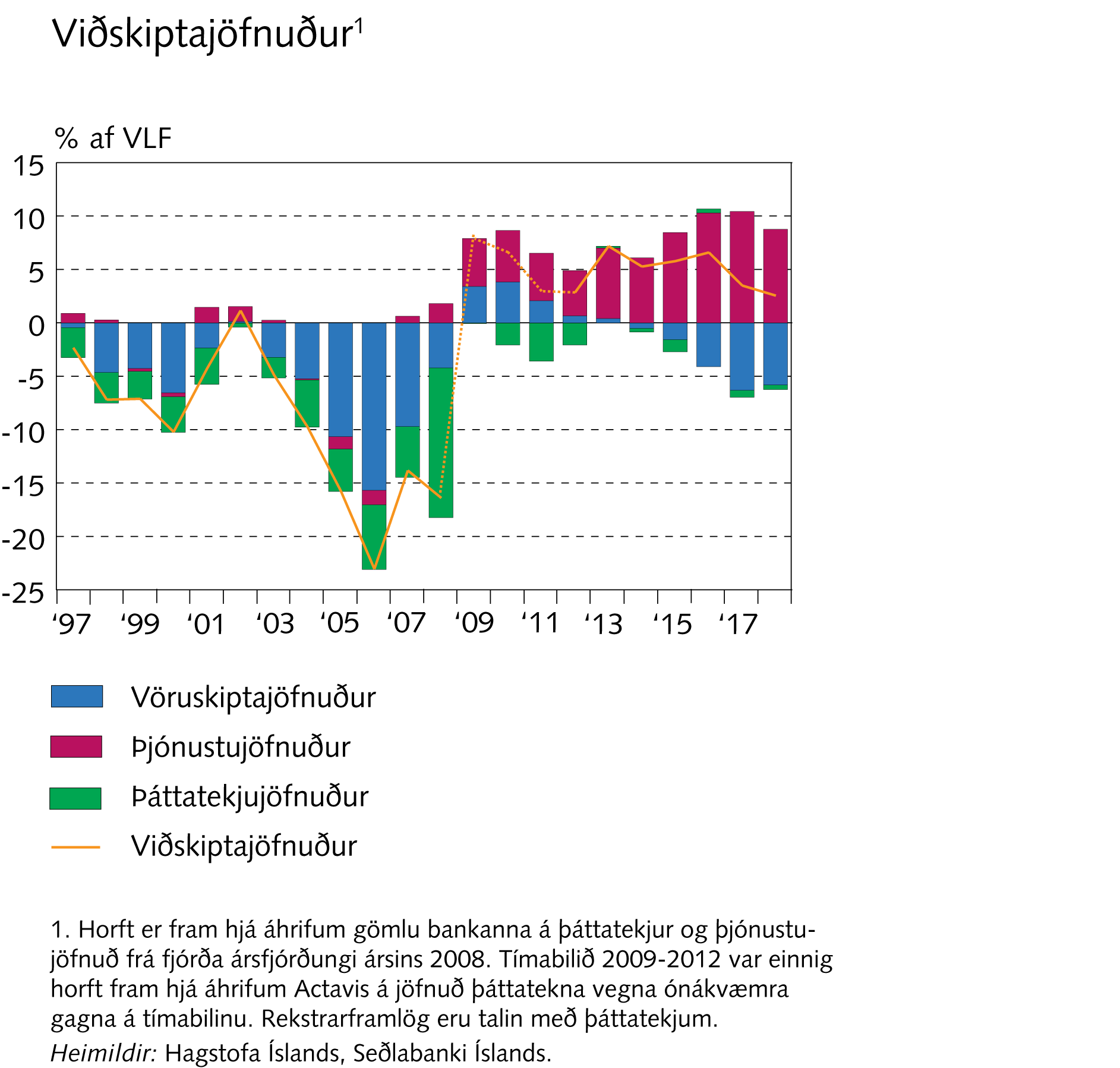 Viðauki I
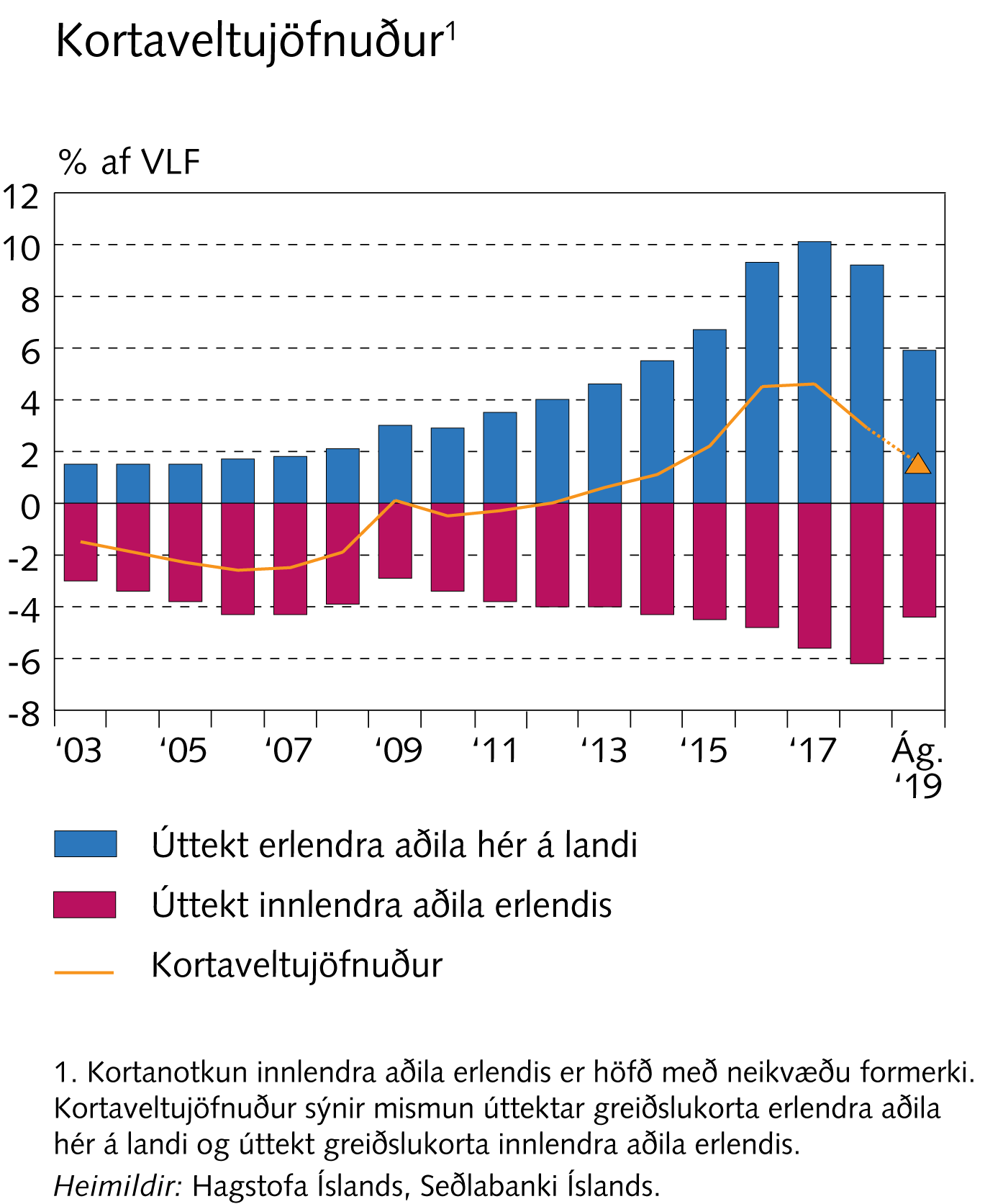 Viðauki I
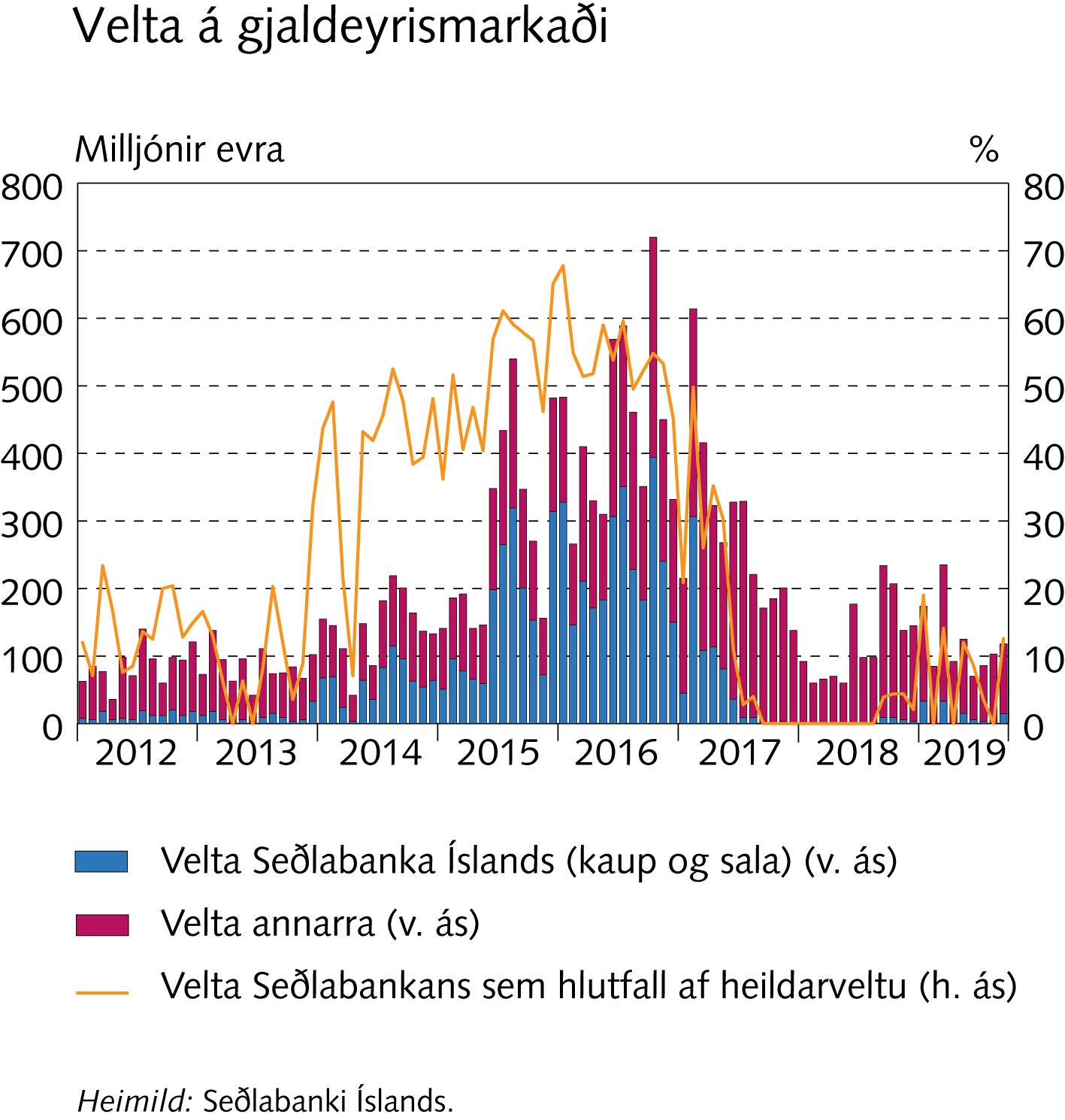 Viðauki I
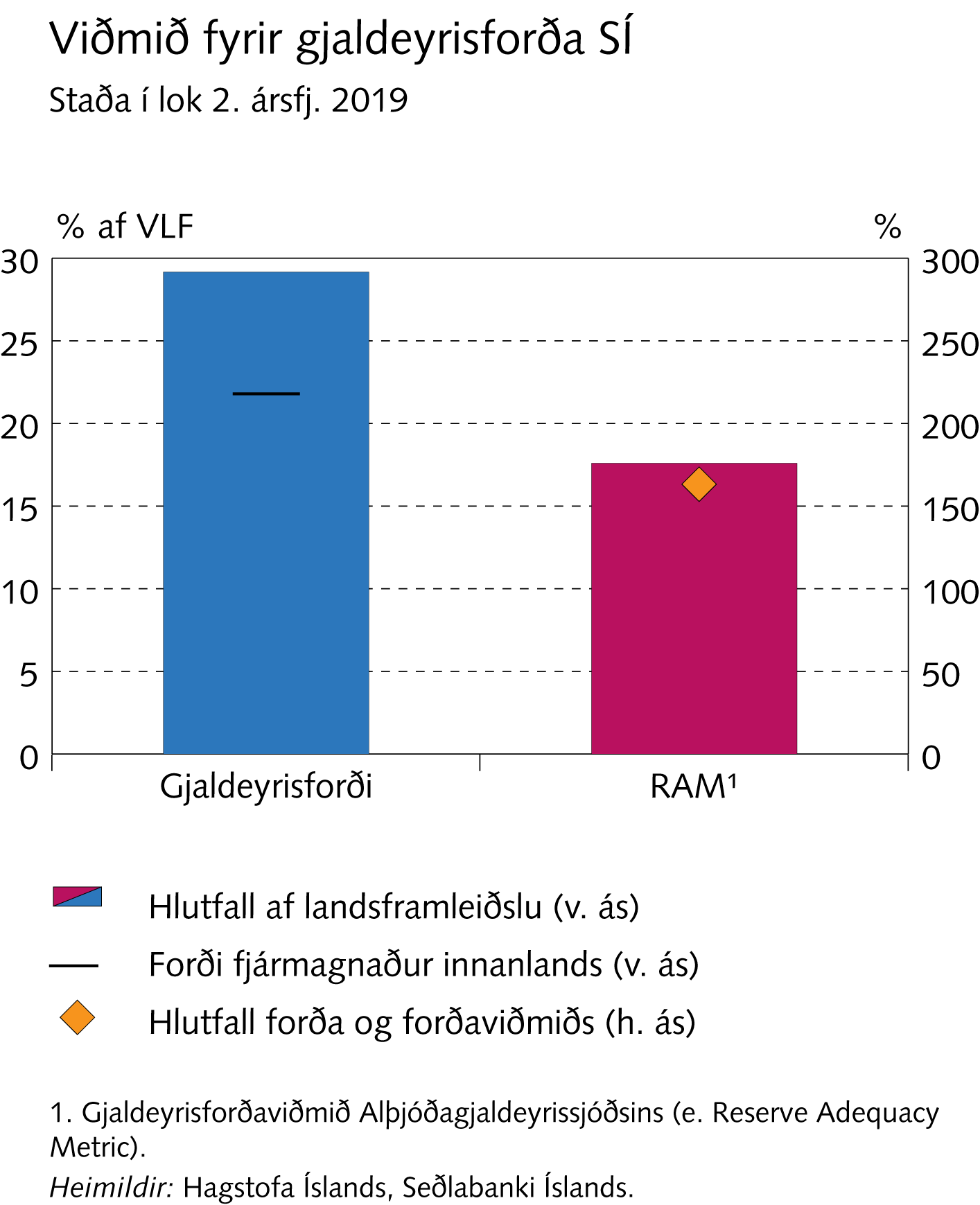 Viðauki I
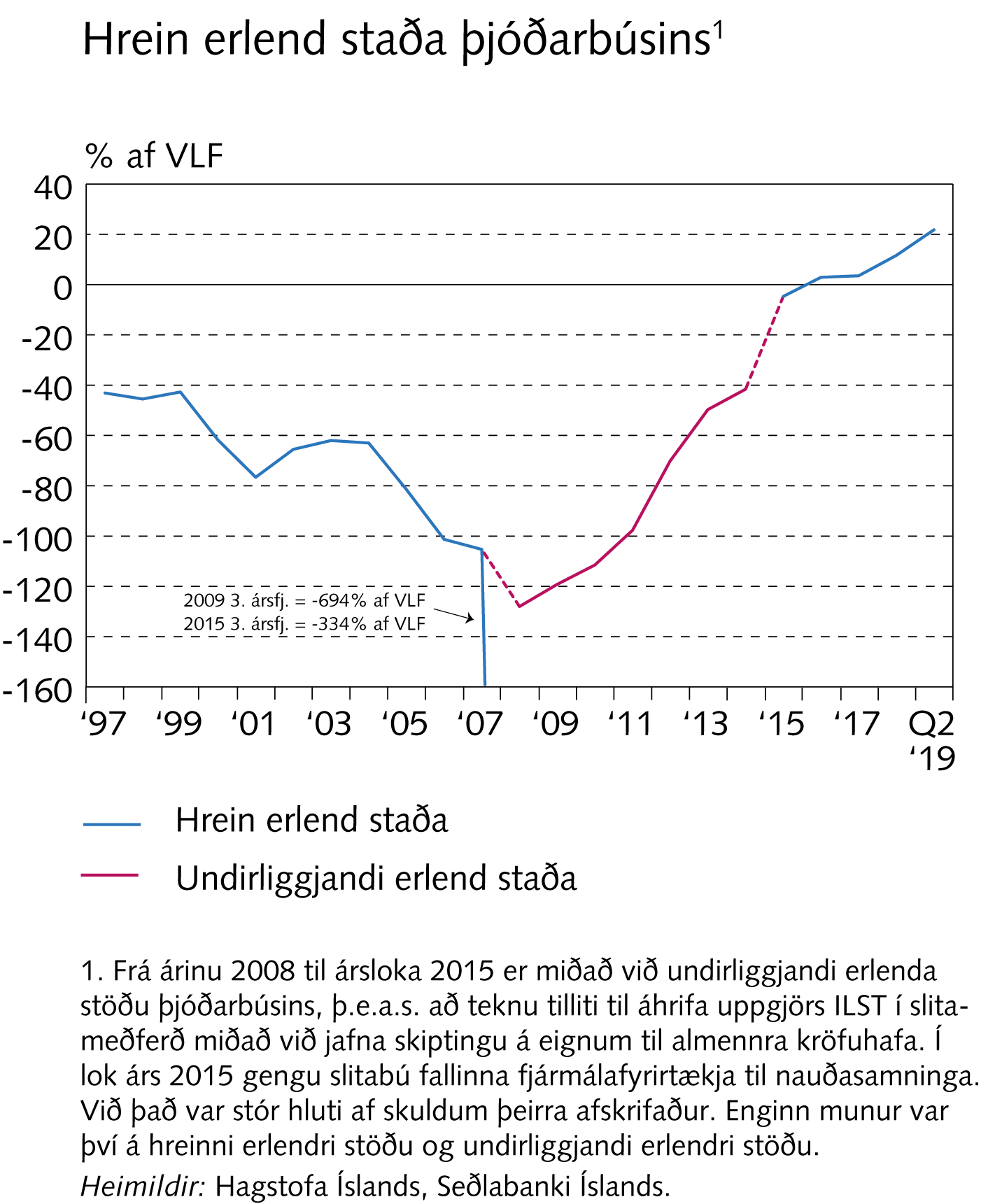 Viðauki I
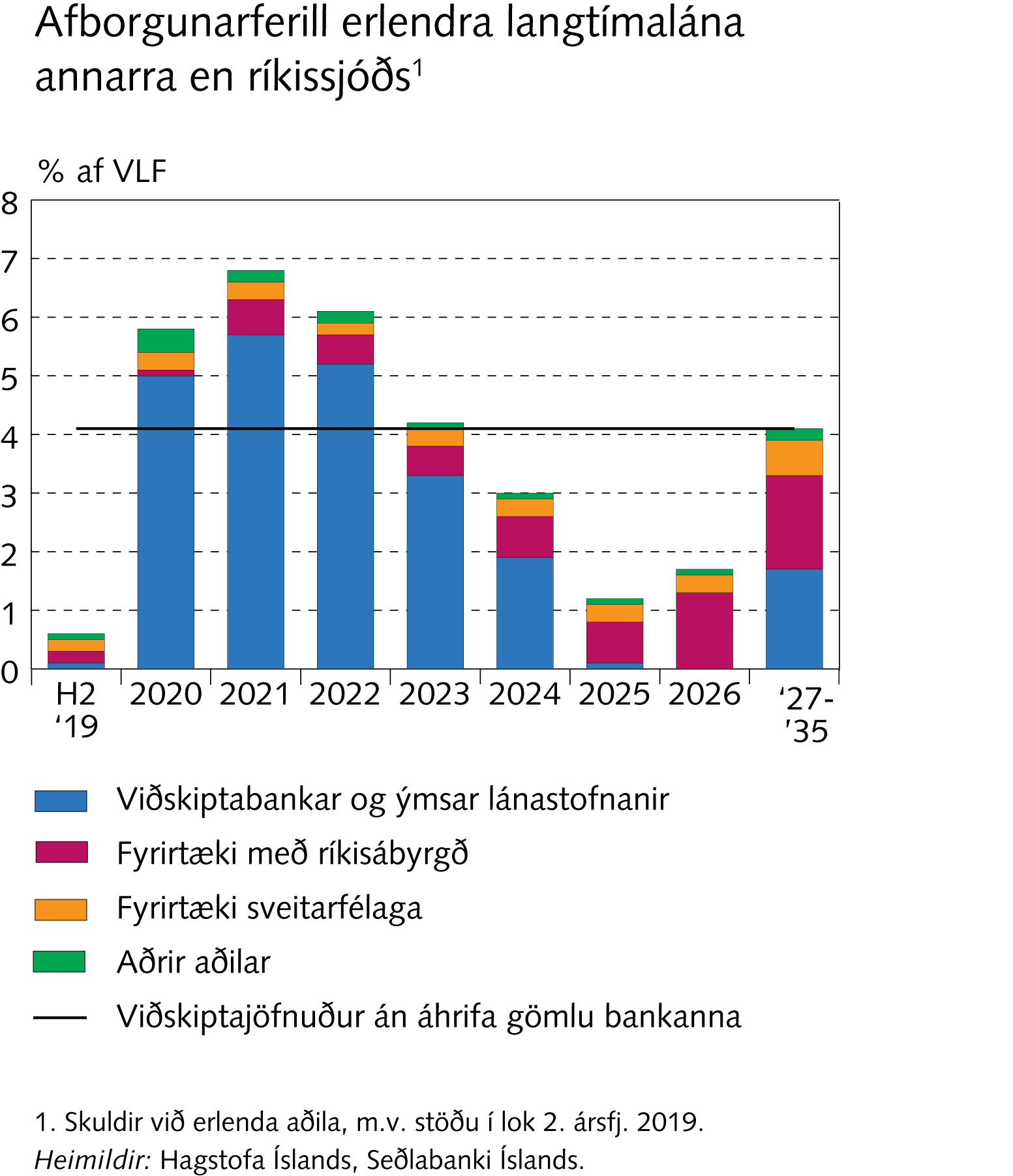 Viðauki I
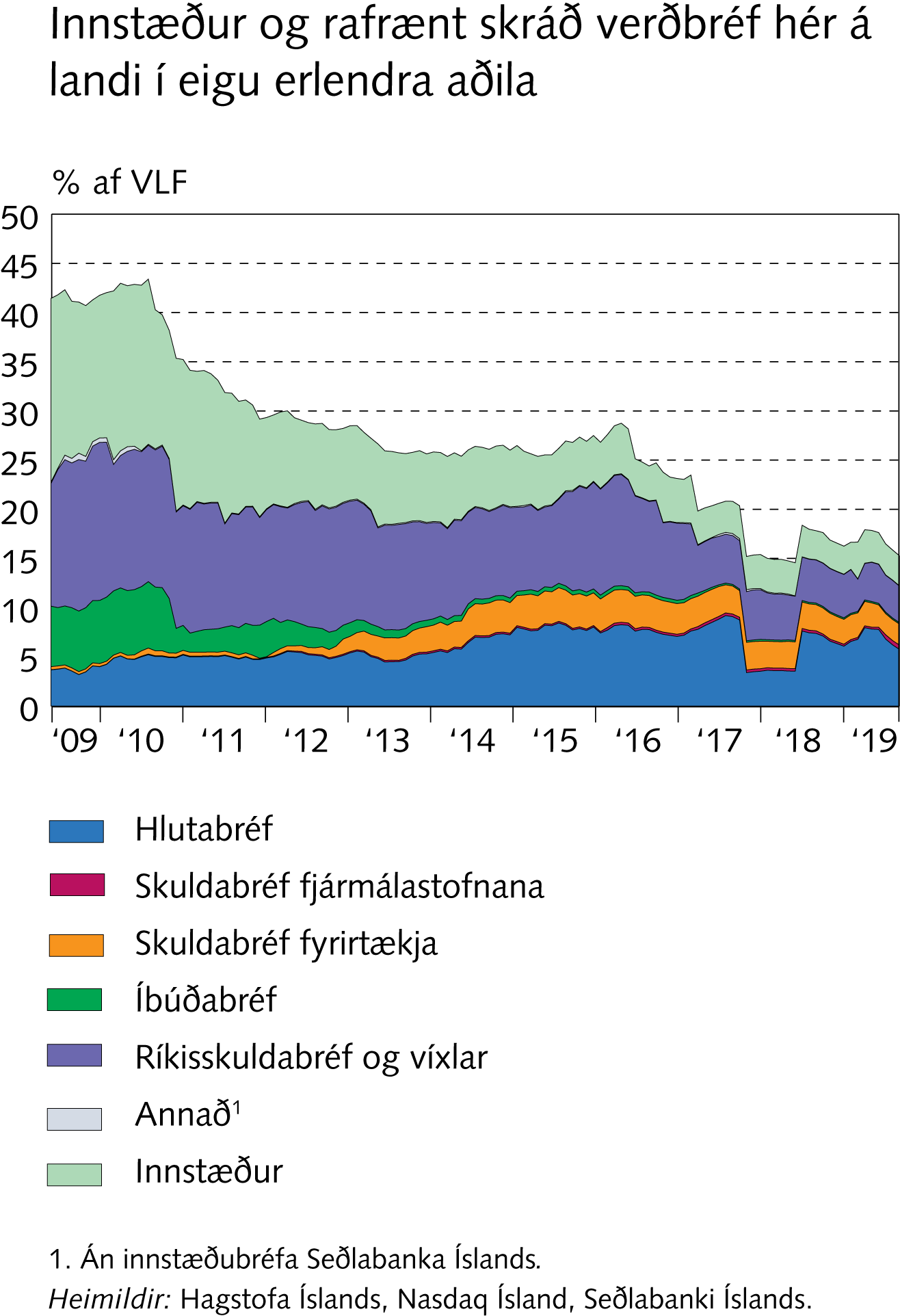 Viðauki I
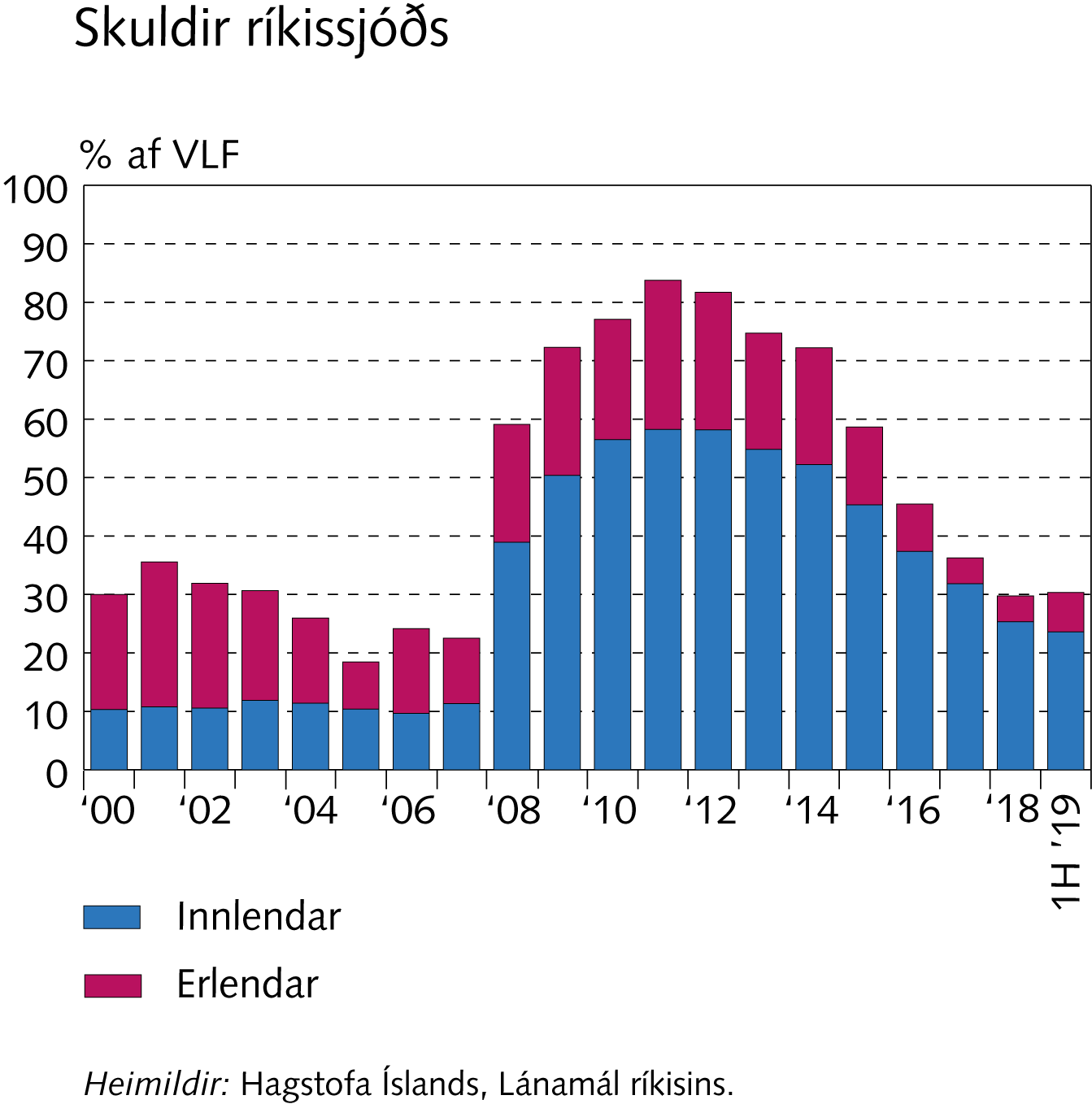 Viðauki I
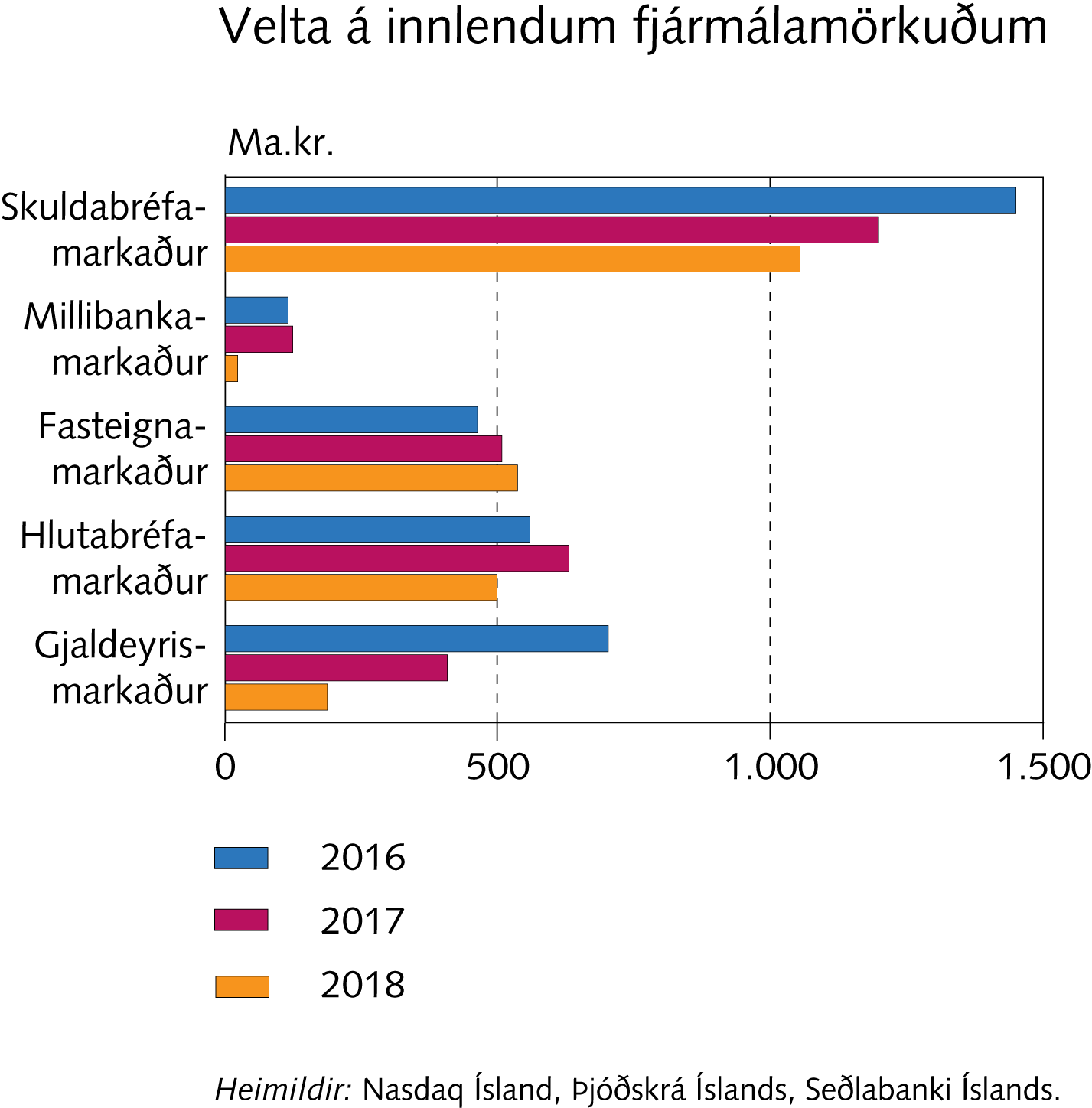 Viðauki I
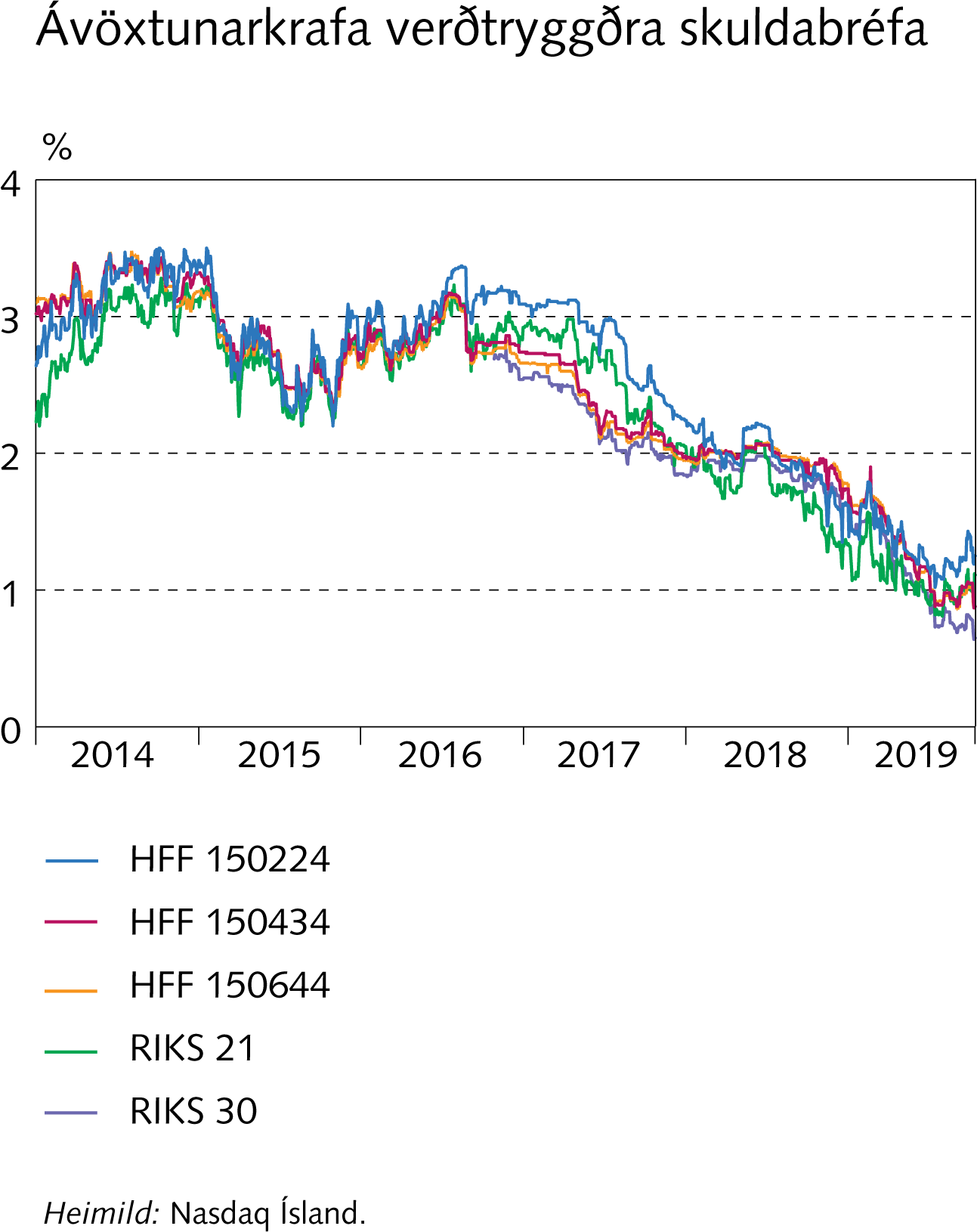 Viðauki I
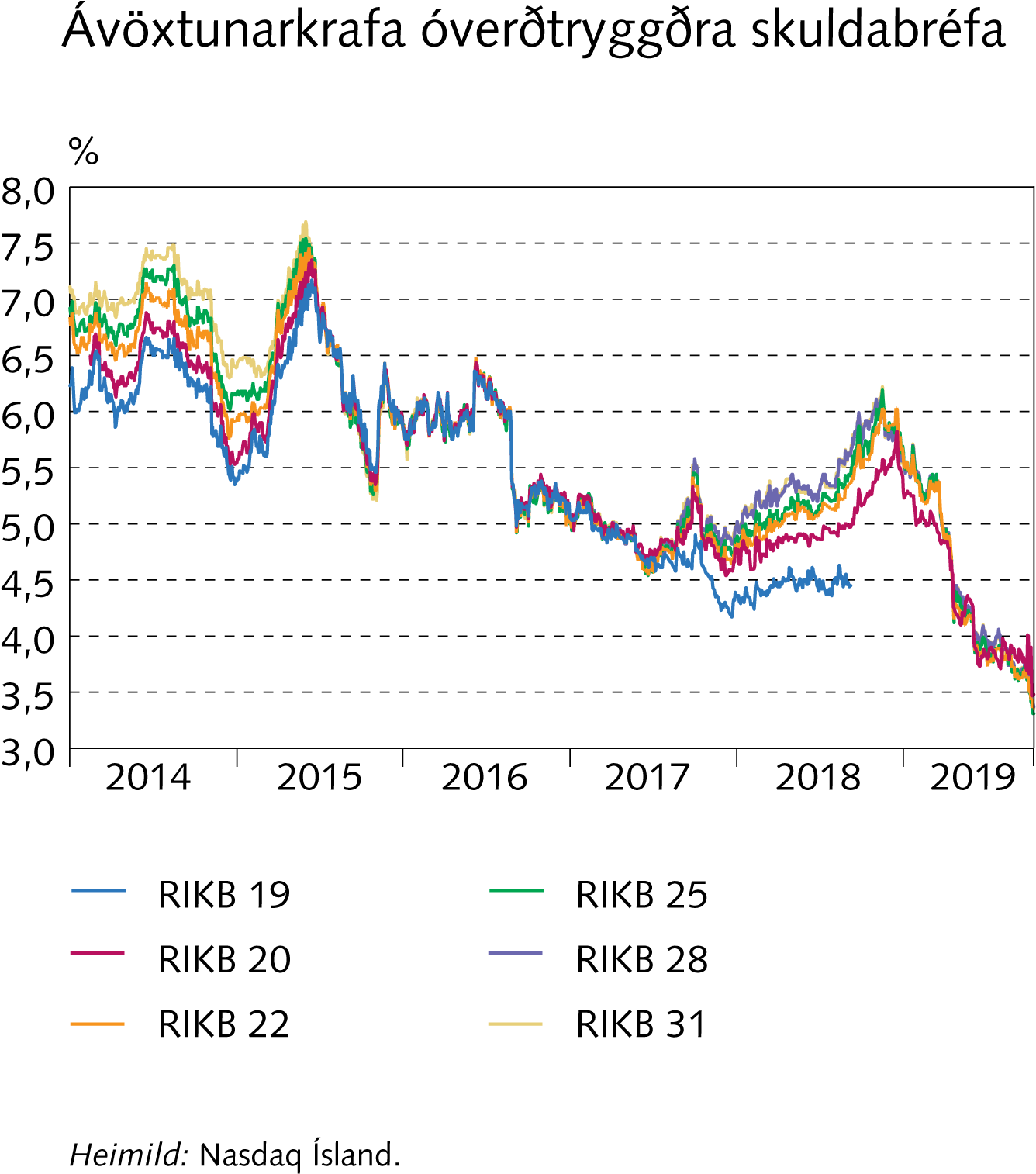 Viðauki I
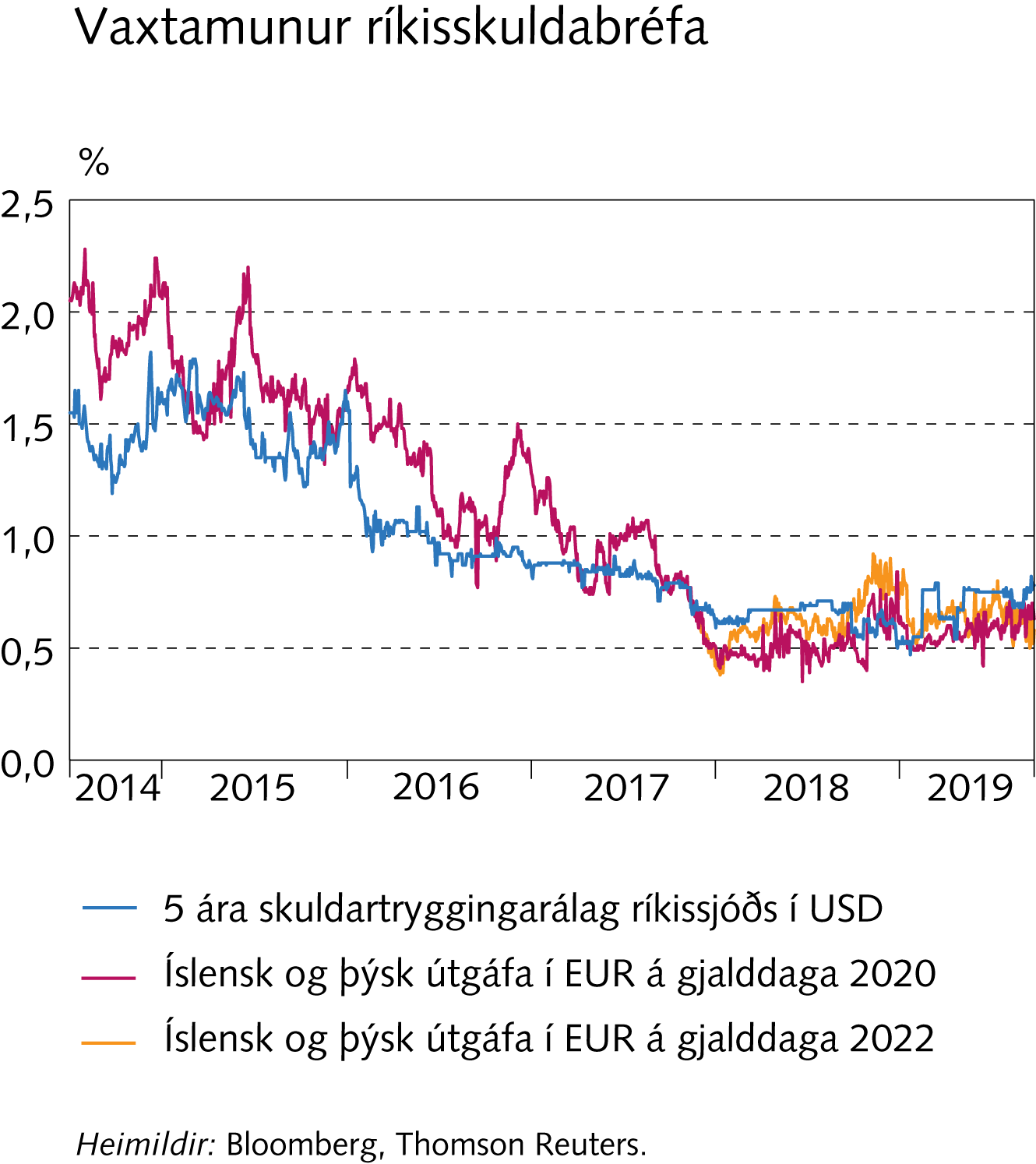 Viðauki I
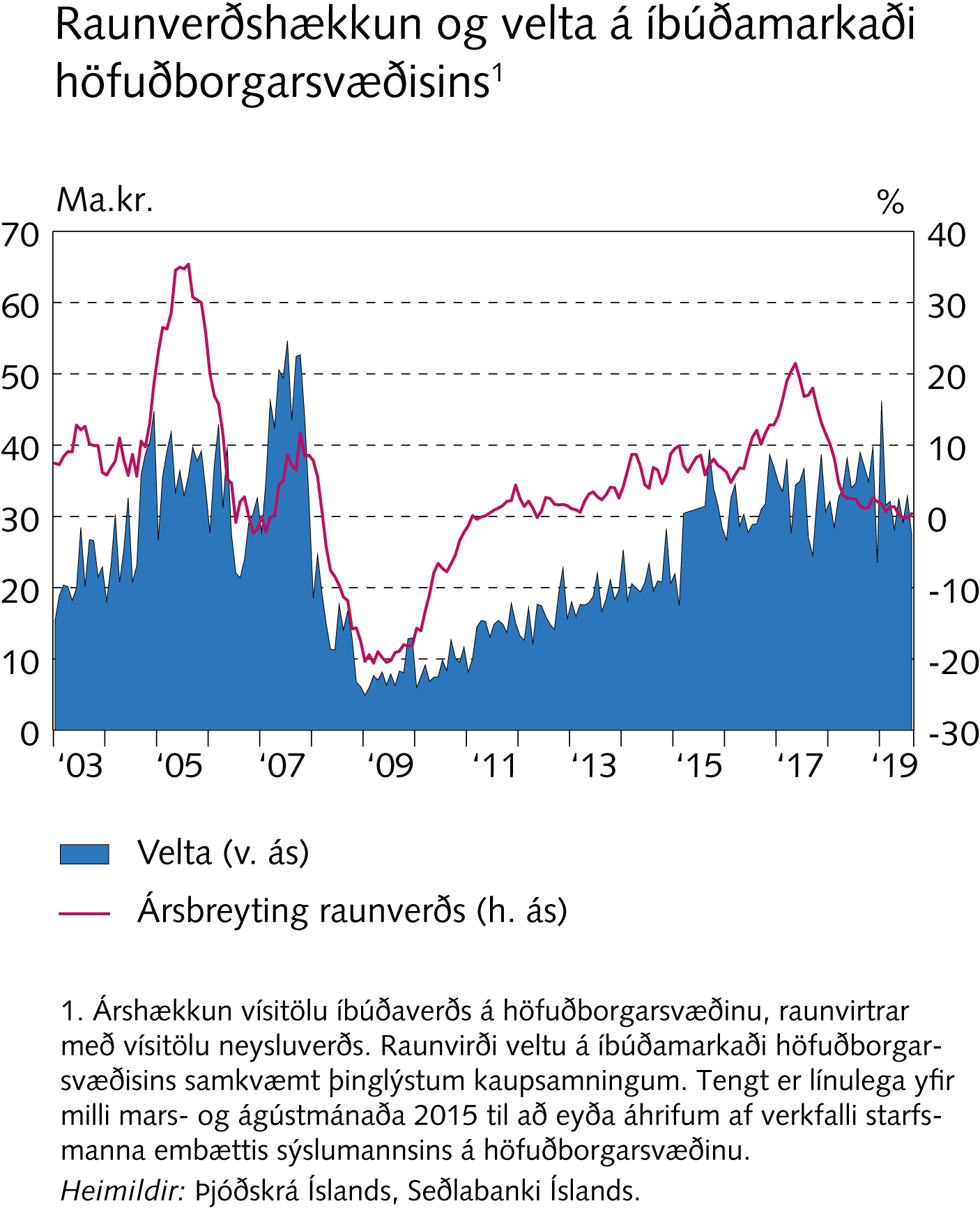 Viðauki I
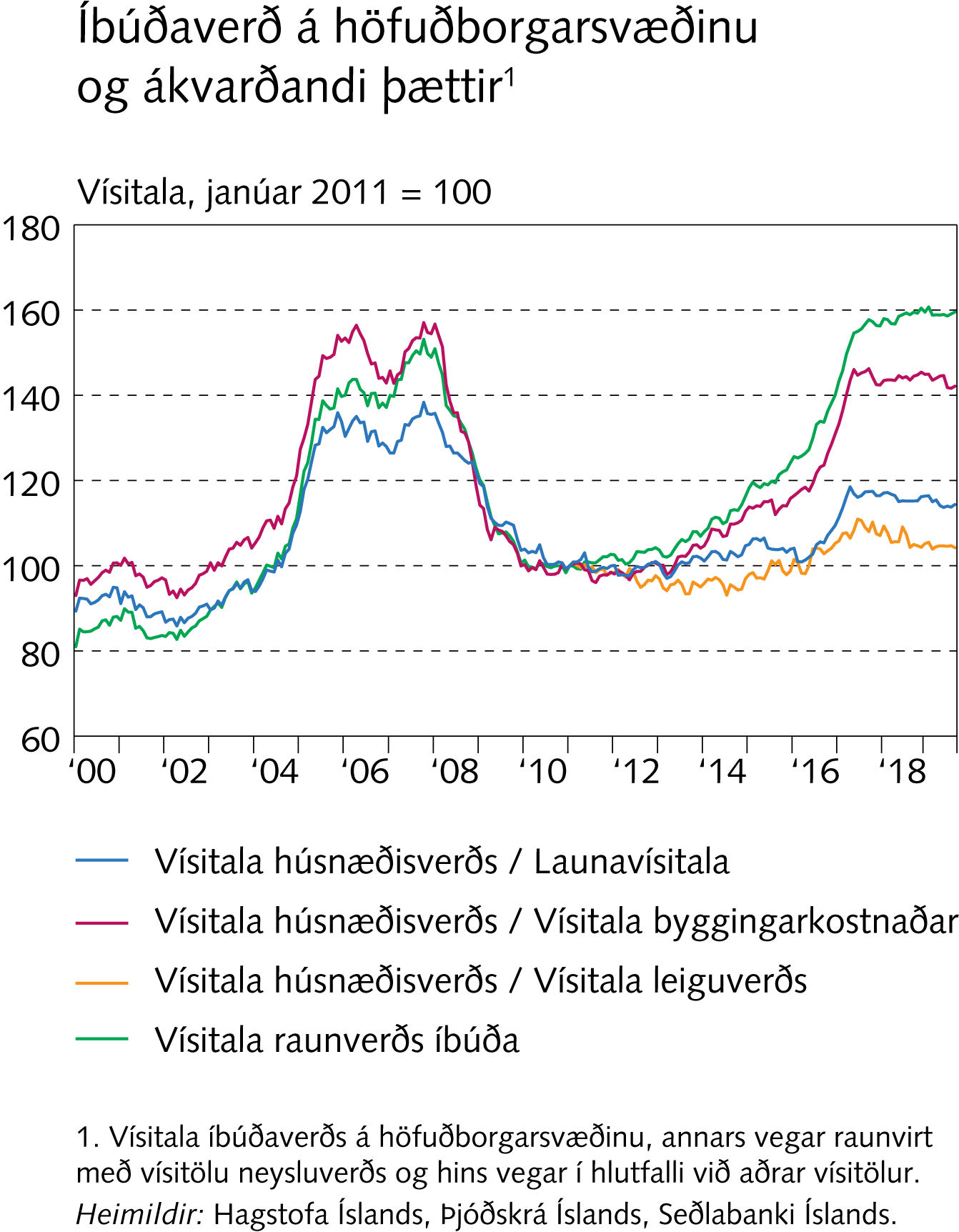 Viðauki I
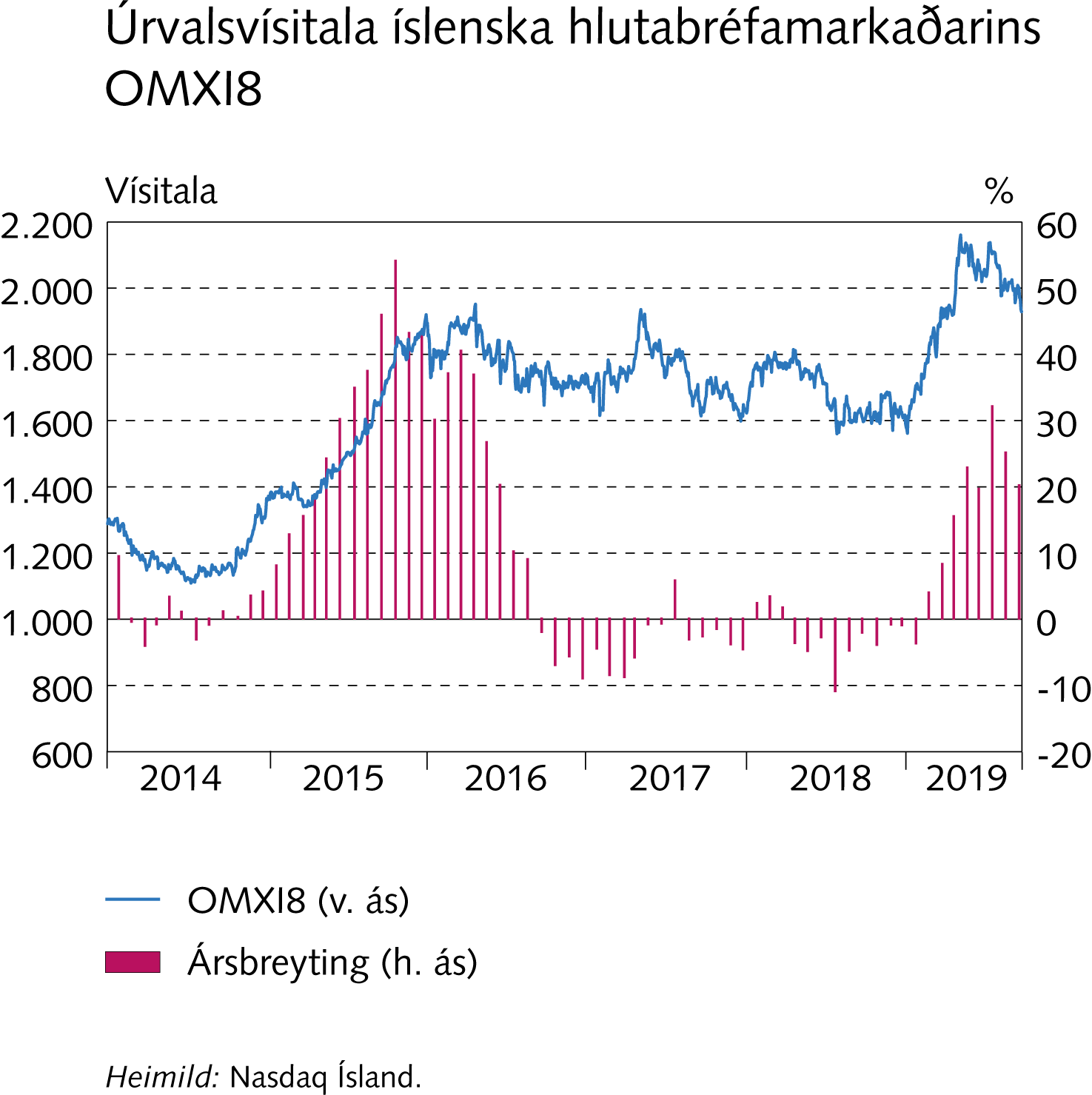 Viðauki I
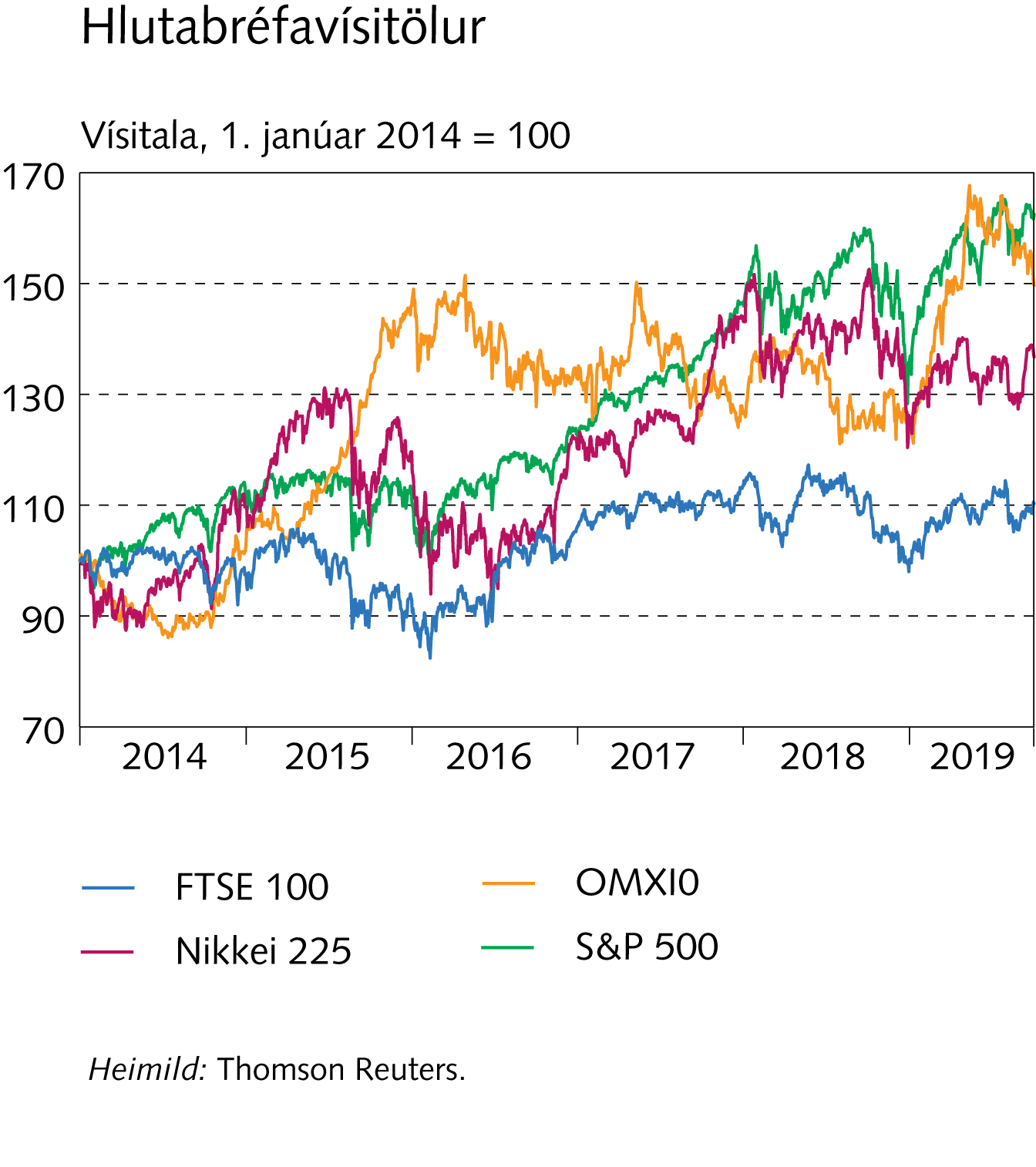 Viðauki I
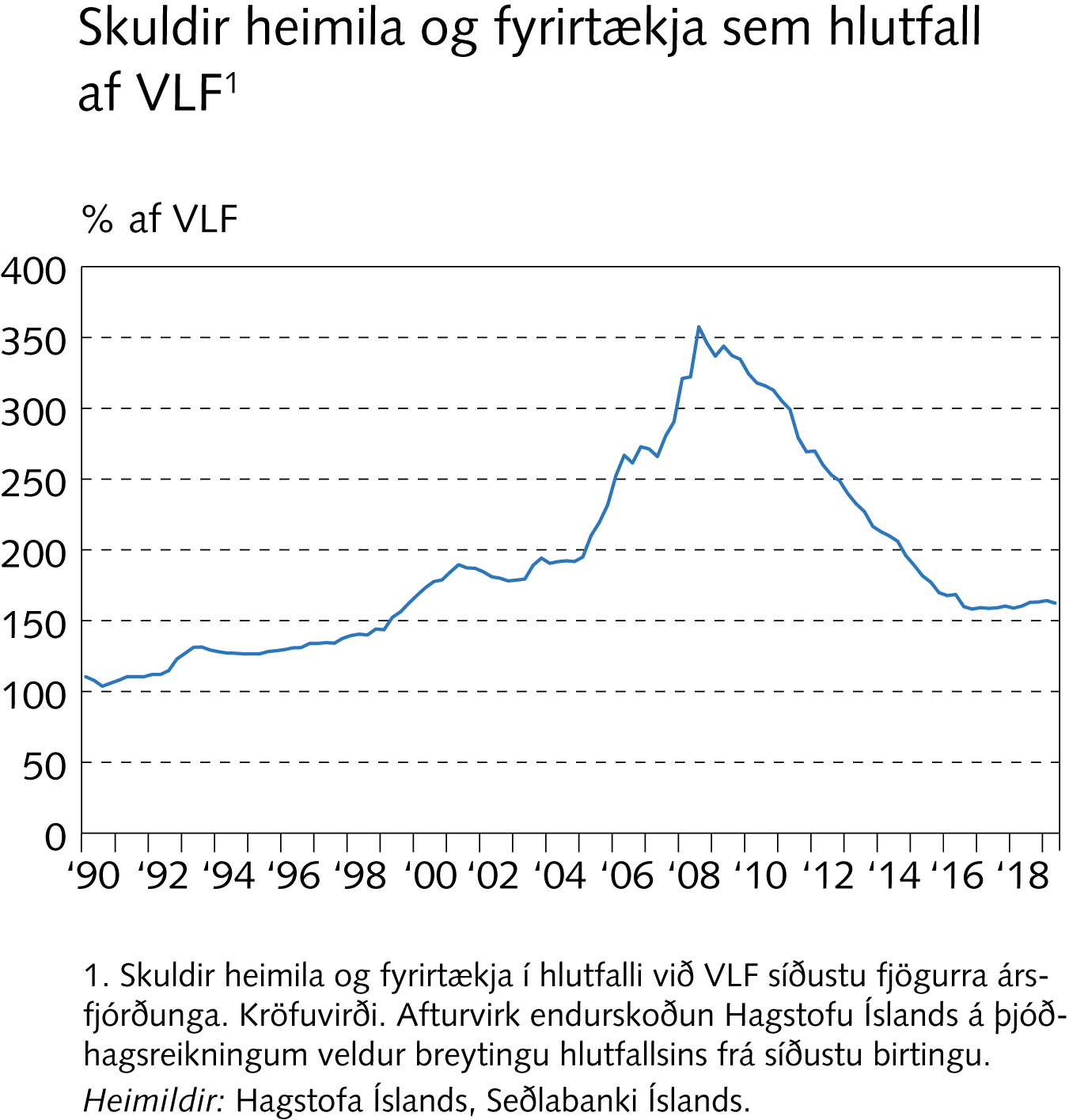 Viðauki I
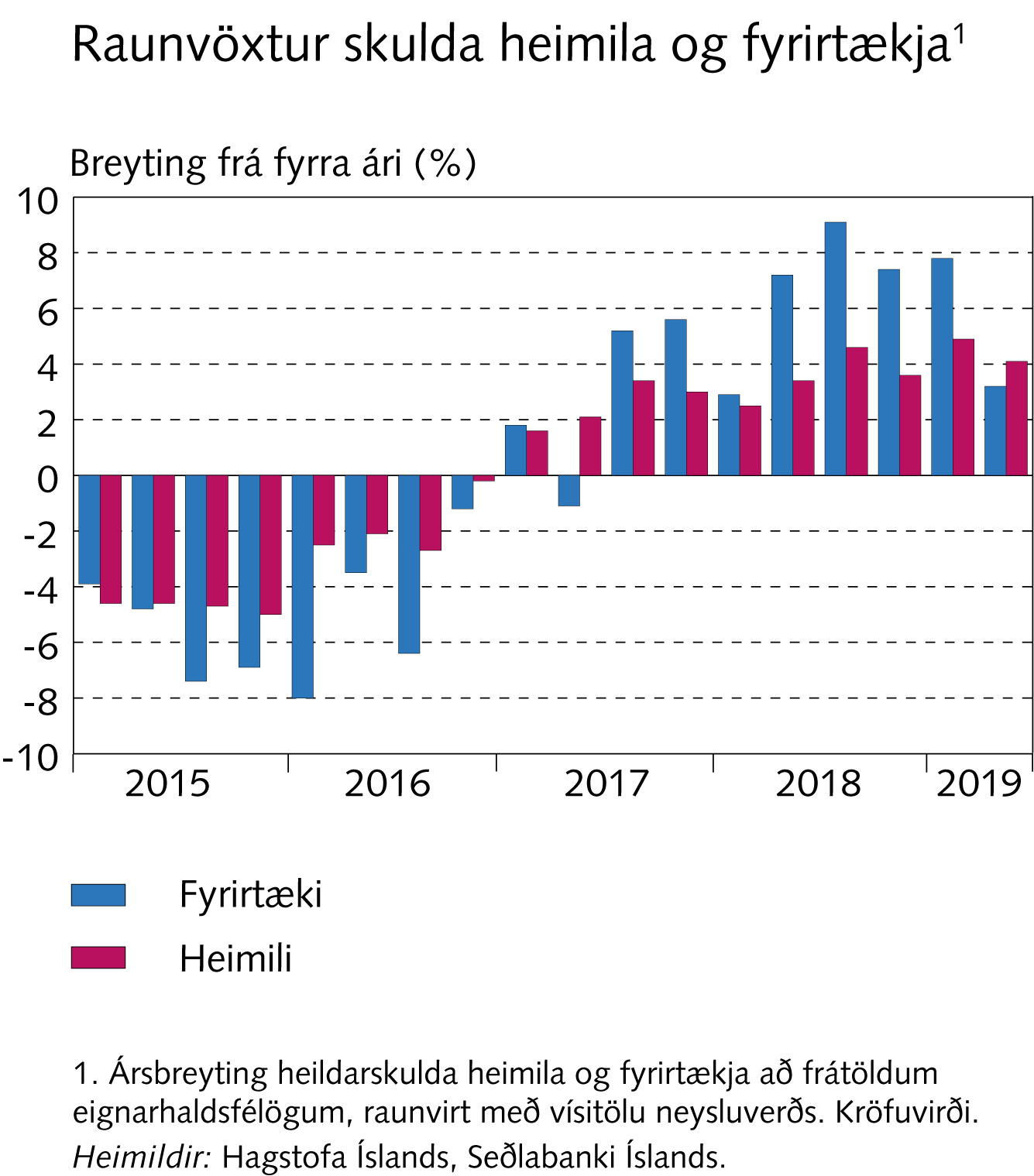 Viðauki I
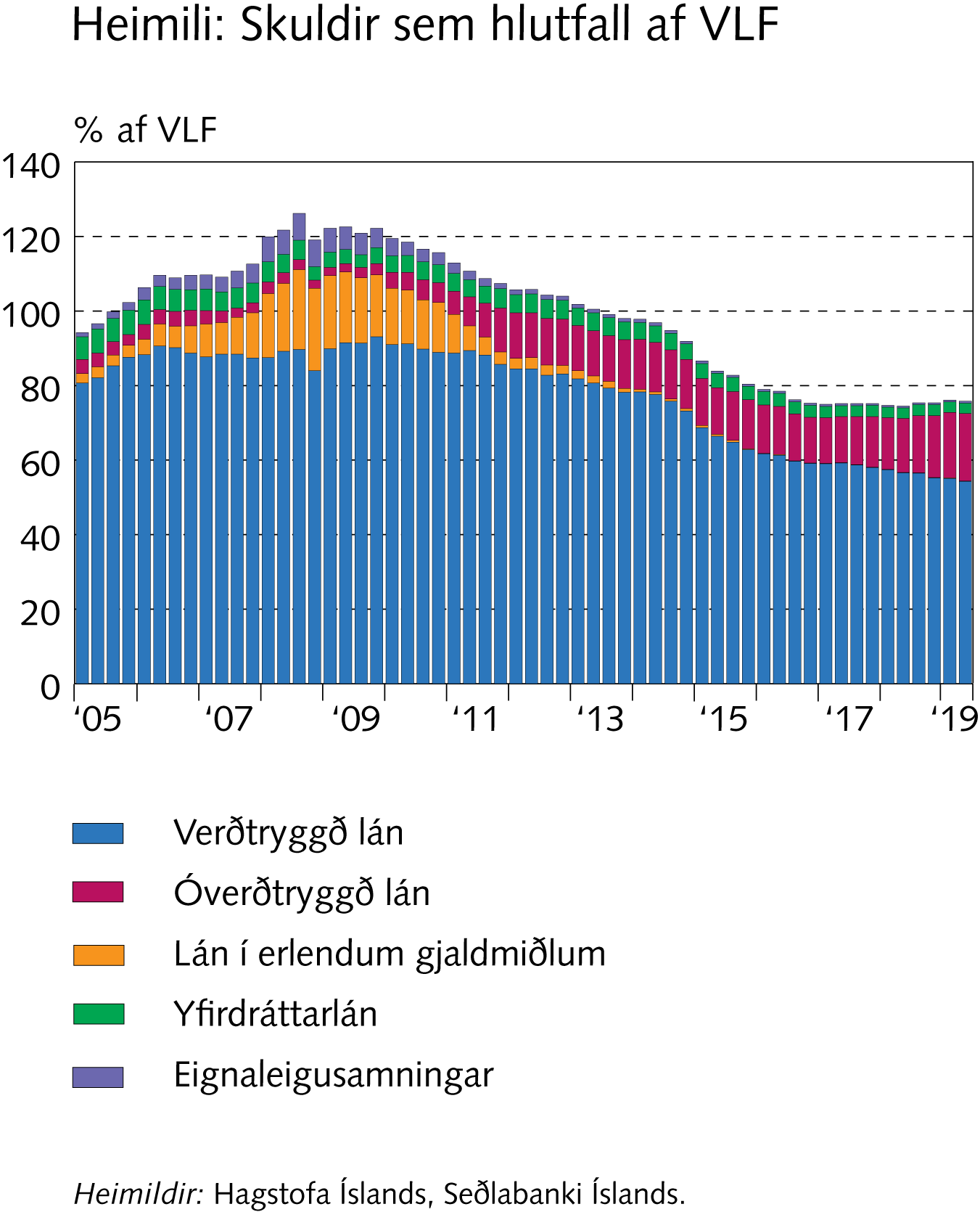 Viðauki I
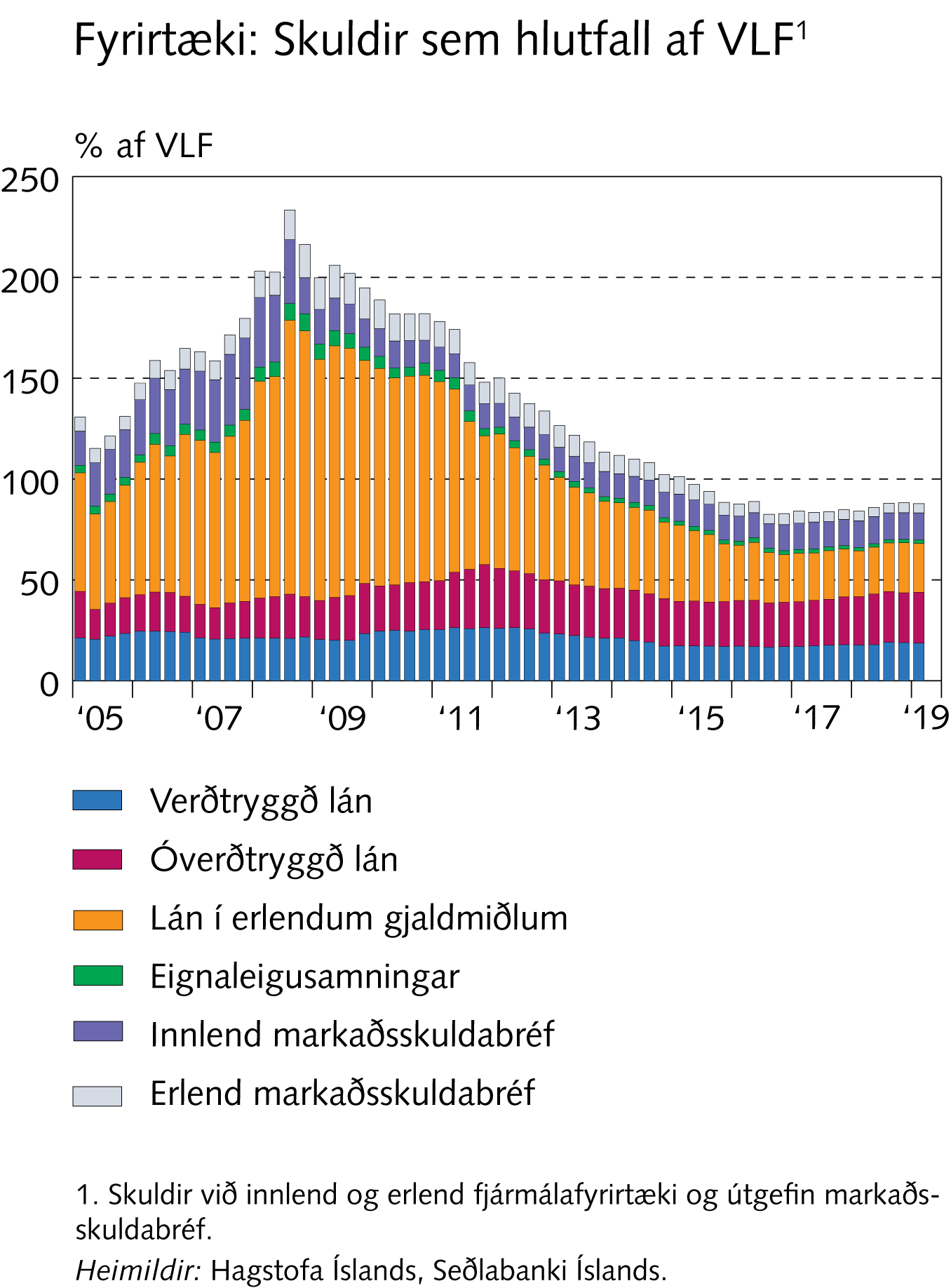 Viðauki I
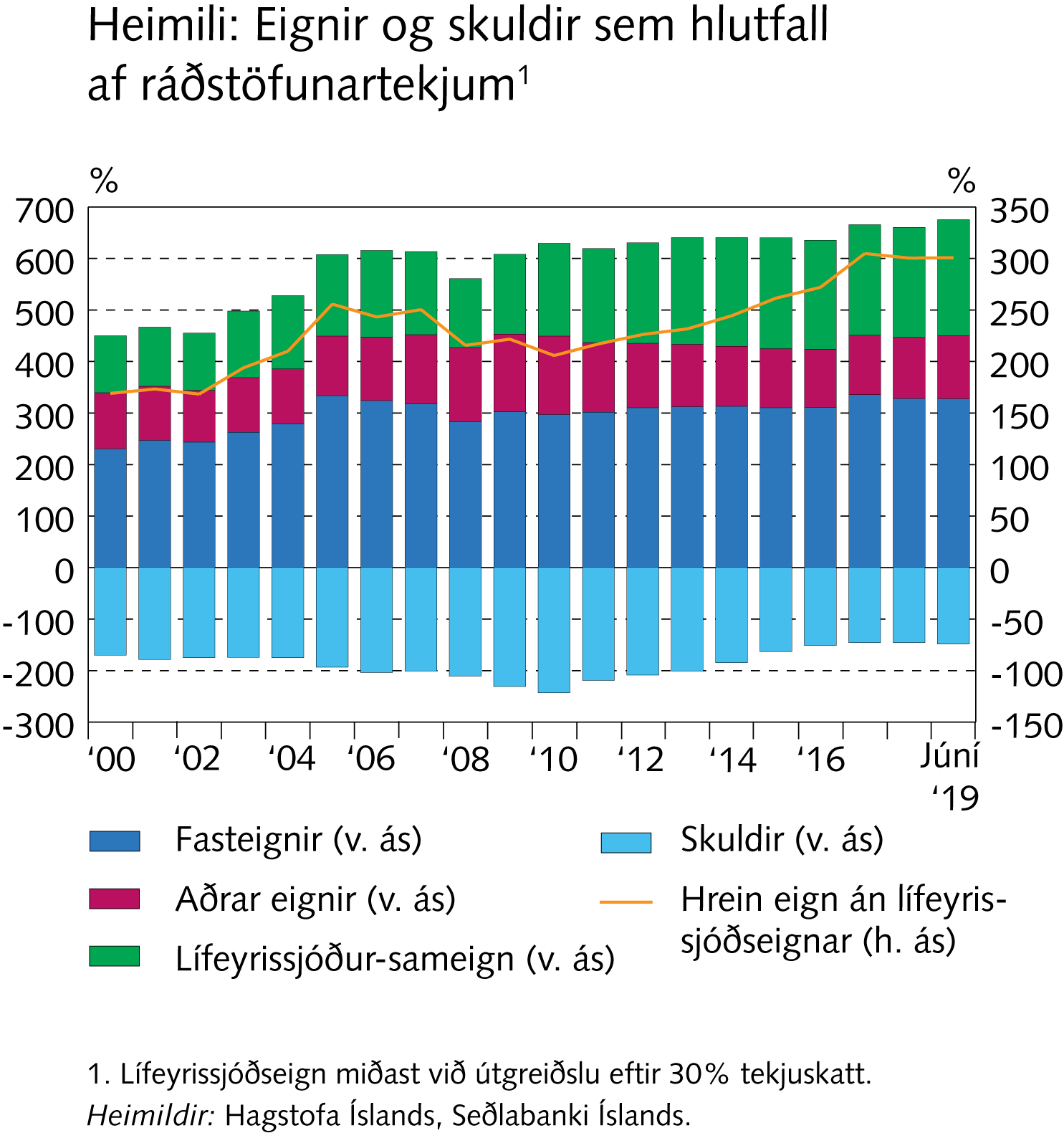 Viðauki I
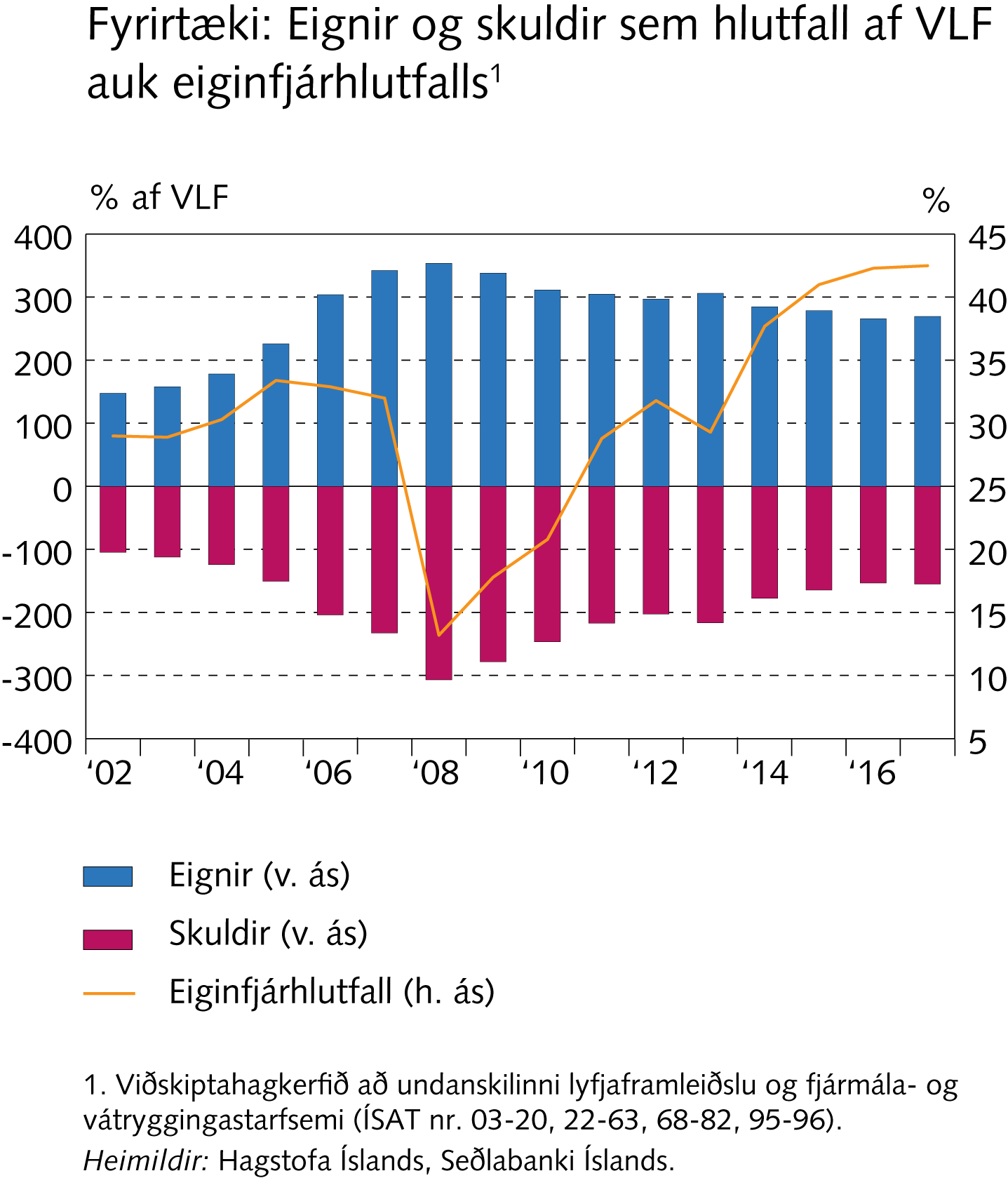 Viðauki I
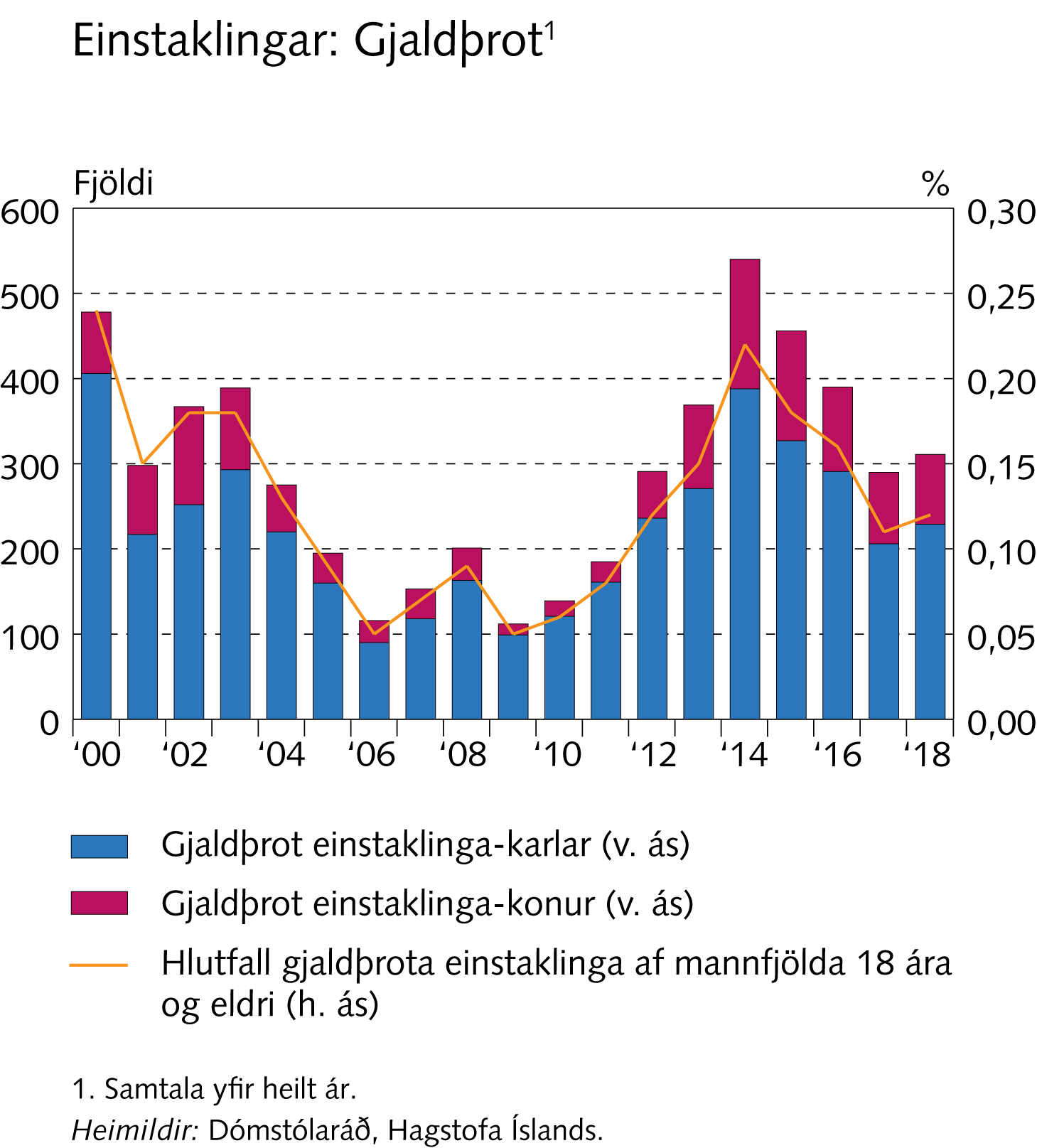 Viðauki I
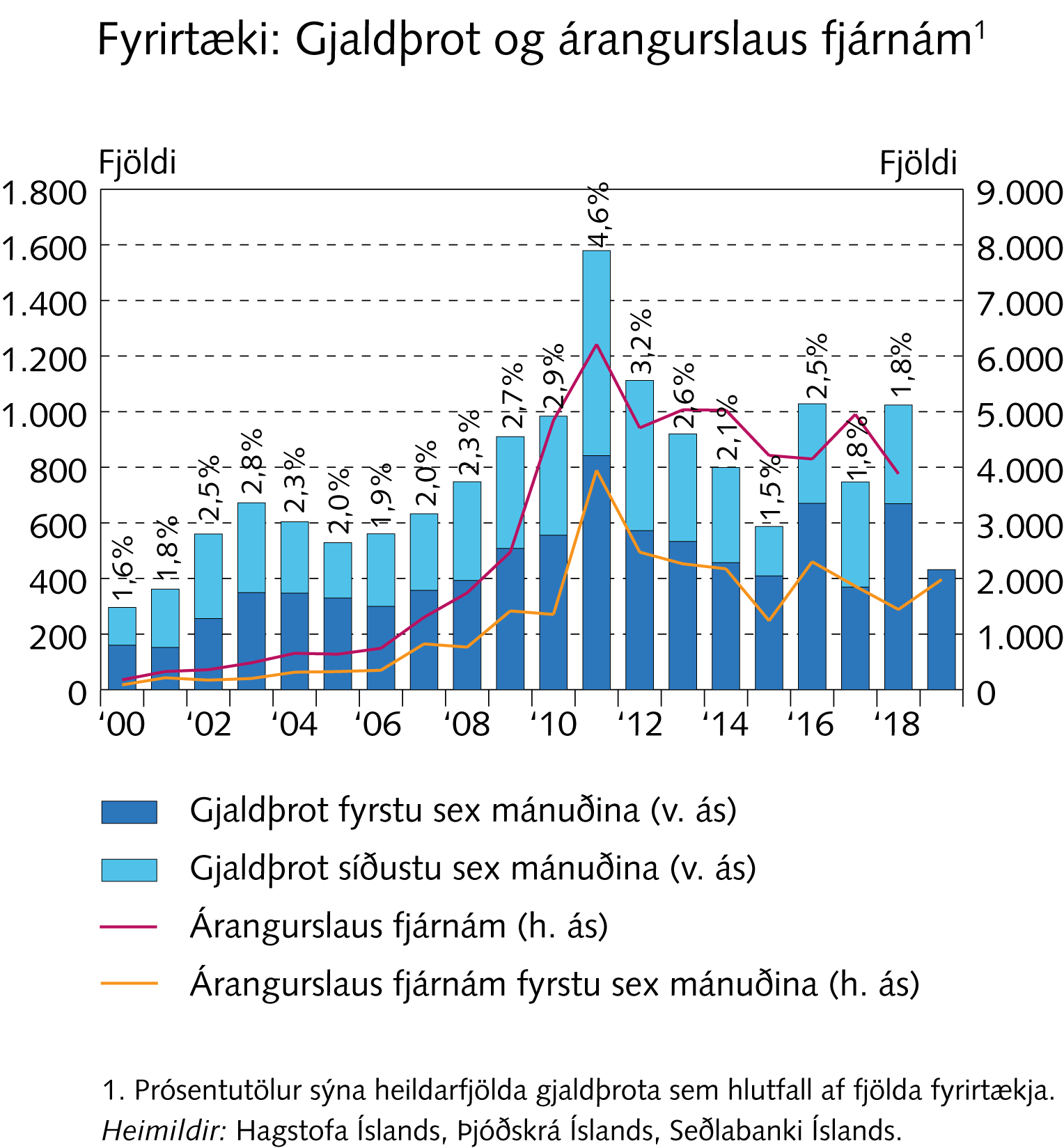 Viðauki I
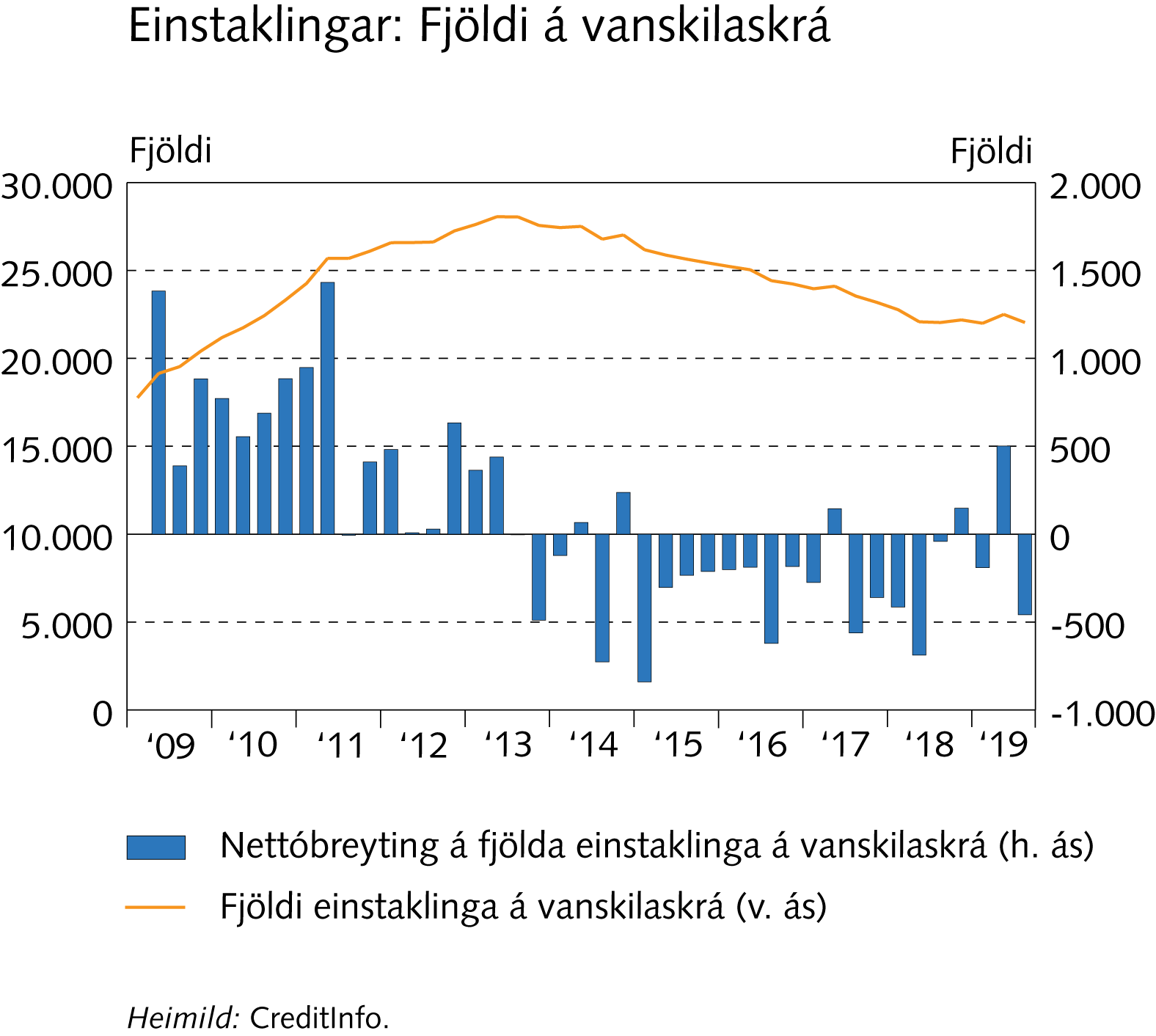 Viðauki I
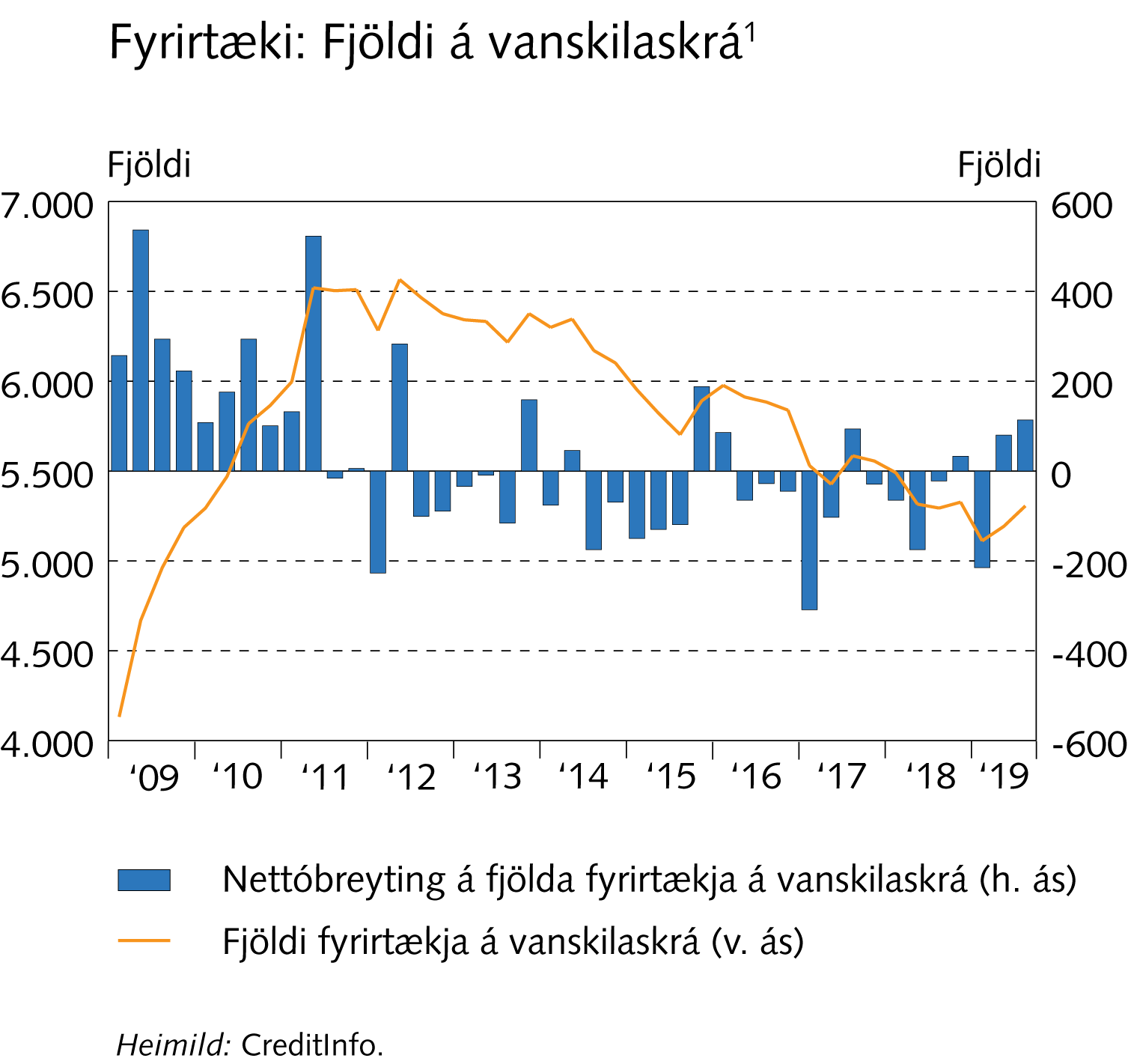 Viðauki I
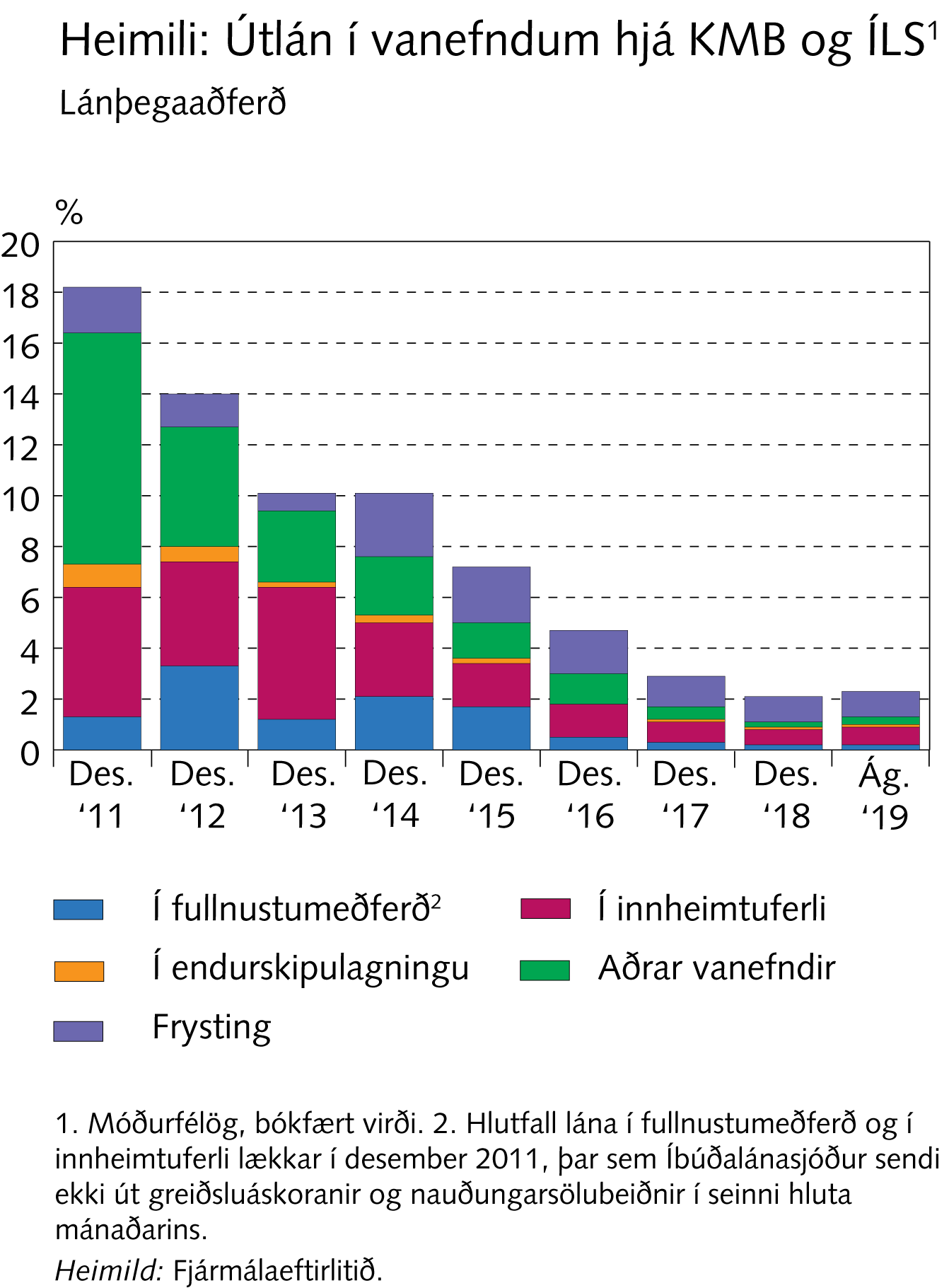 Viðauki I
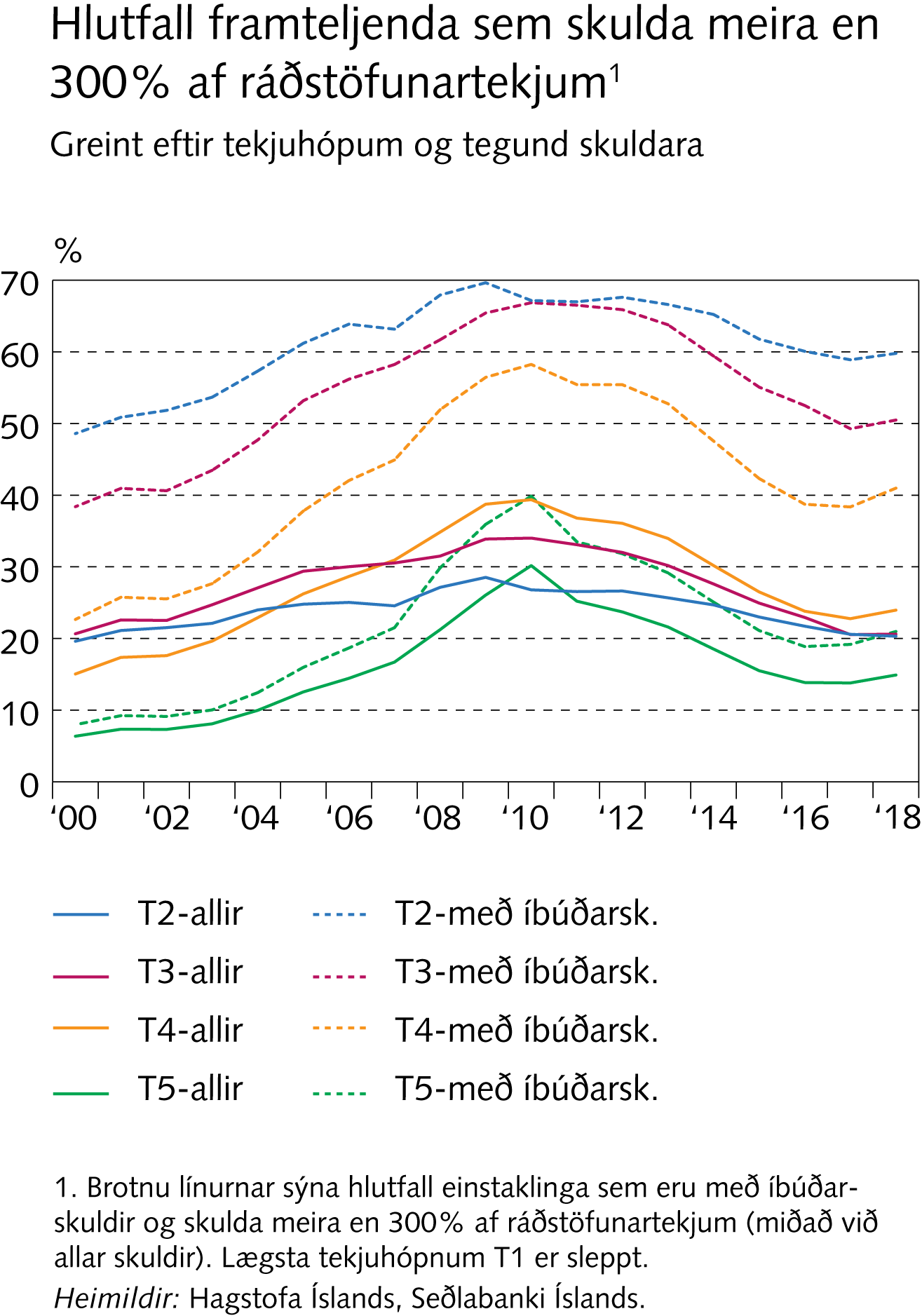 Viðauki I
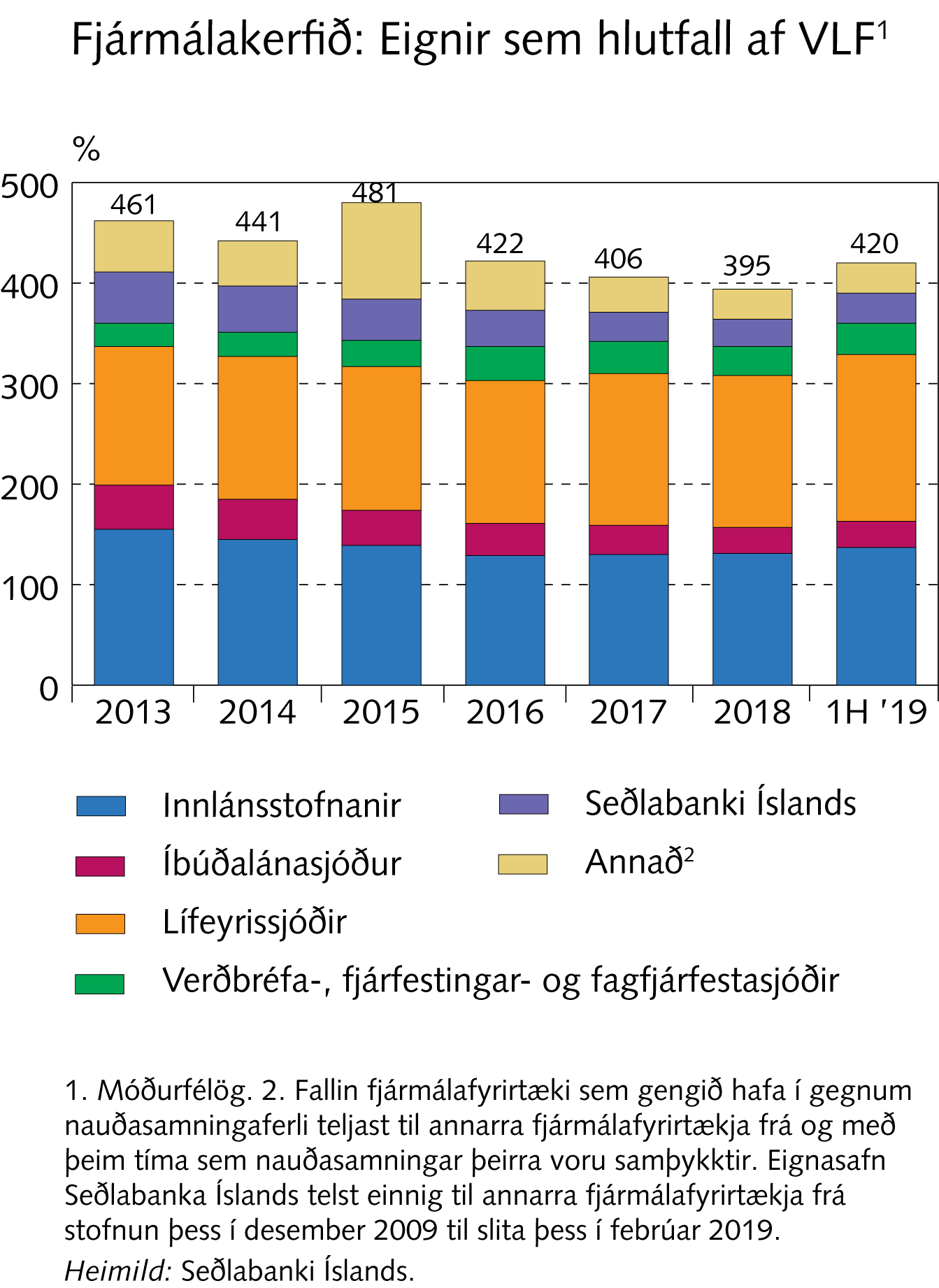 Viðauki I
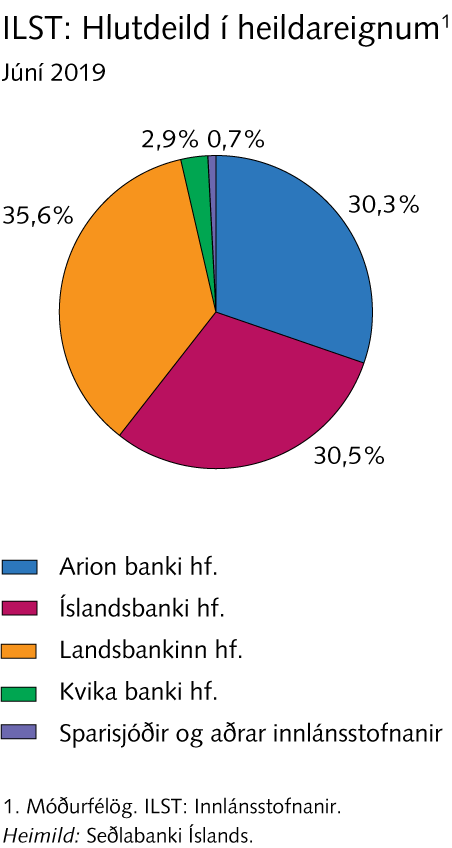 Viðauki I
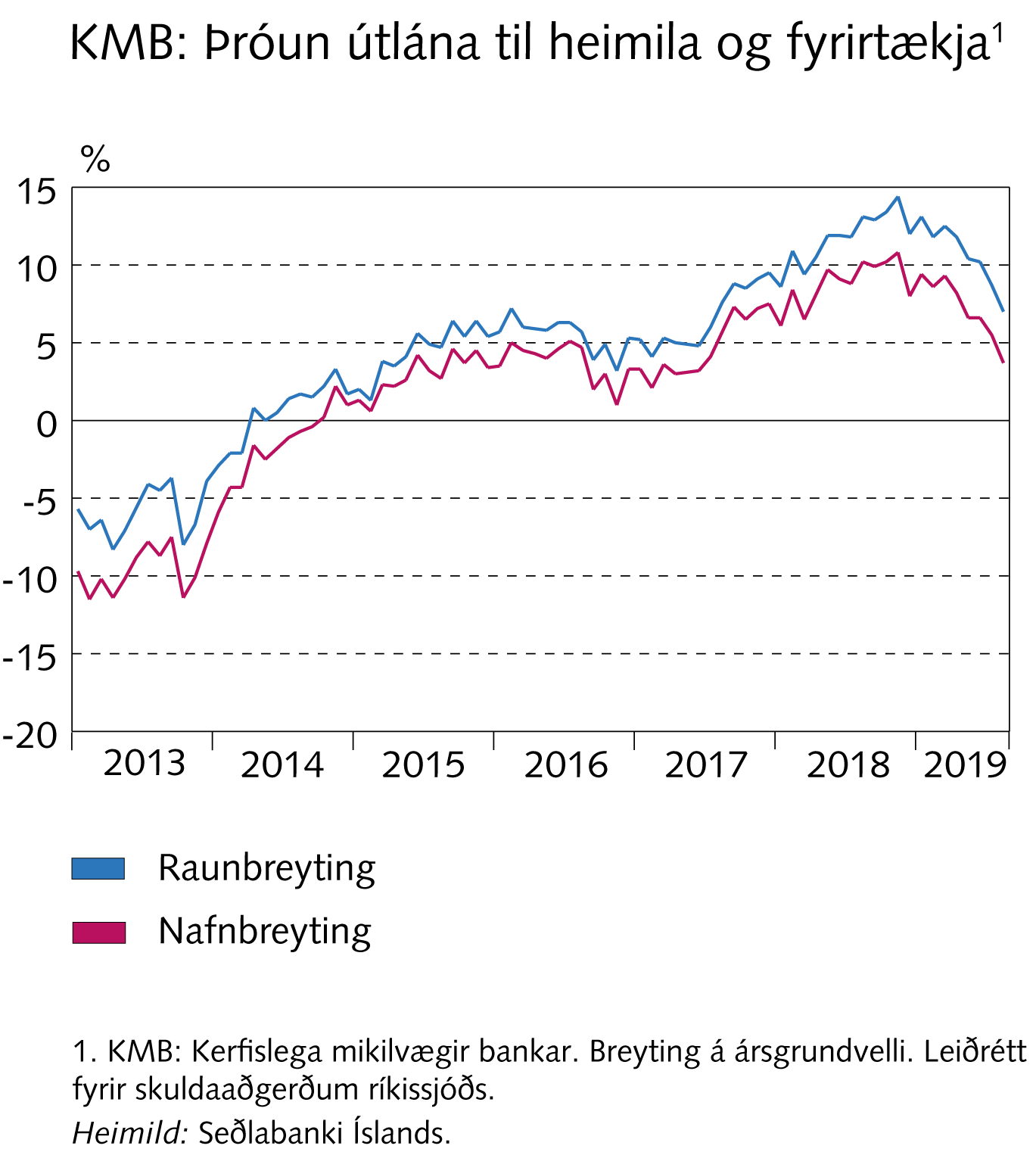 Viðauki I
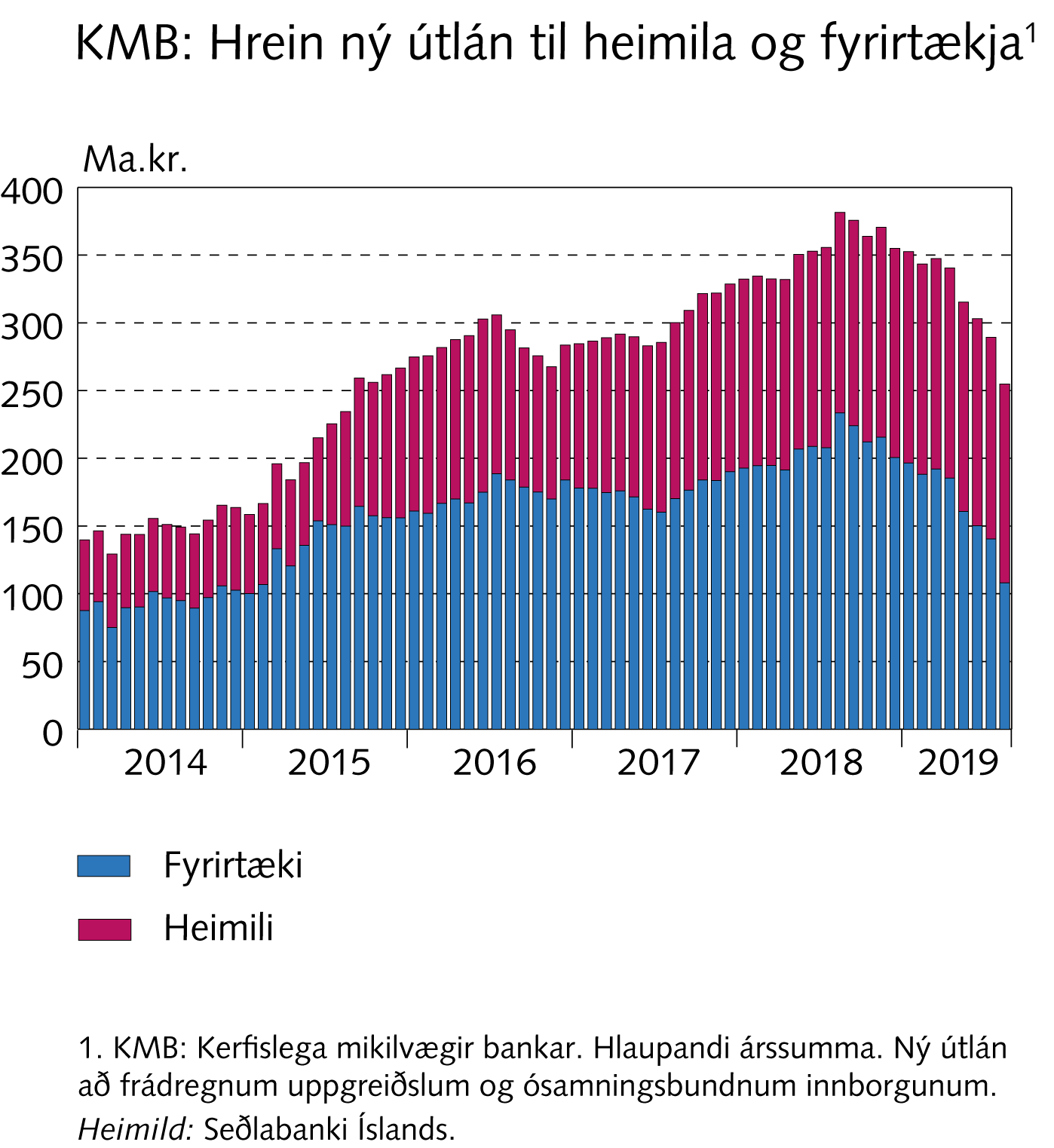 Viðauki I
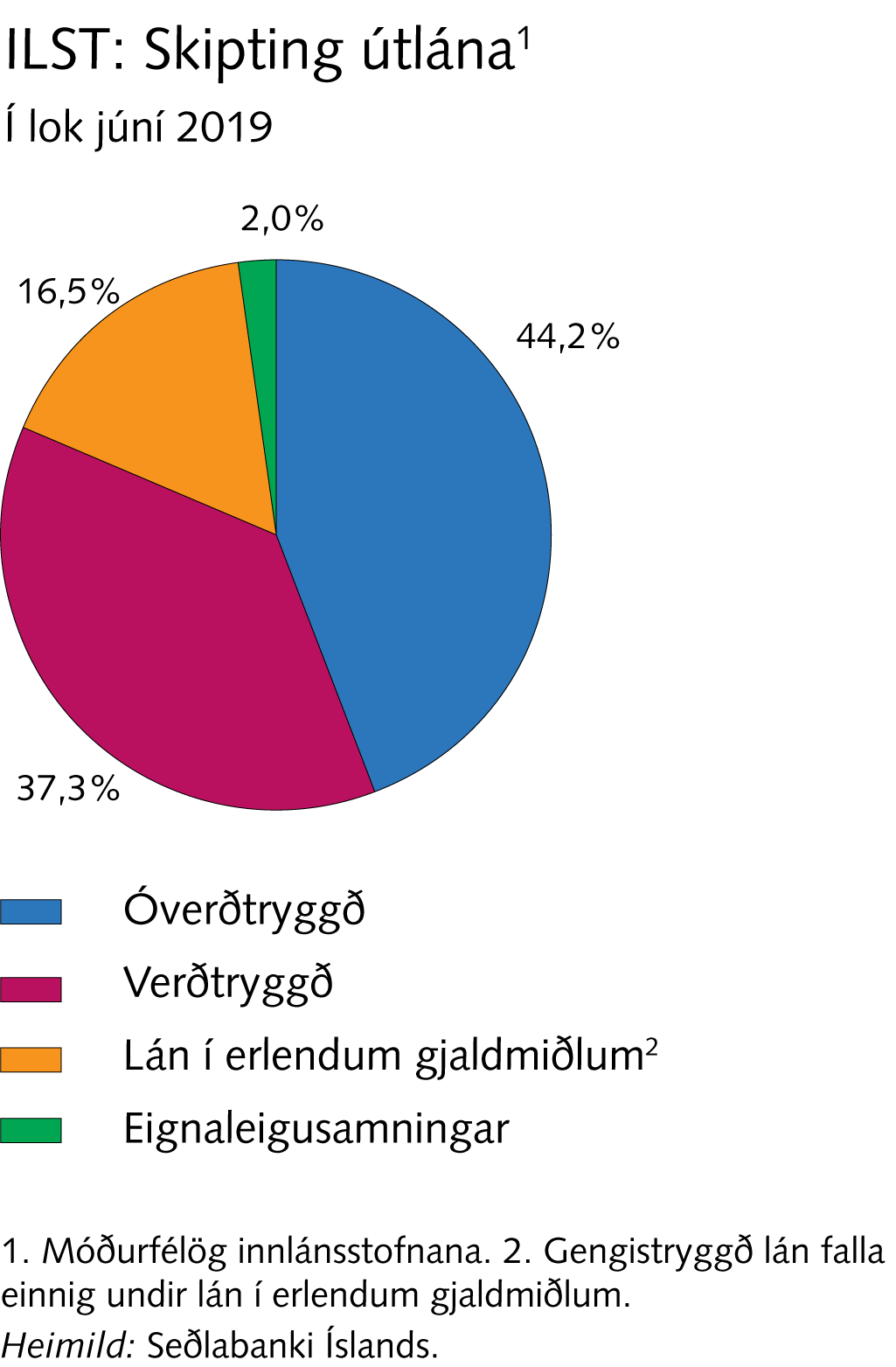 Viðauki I
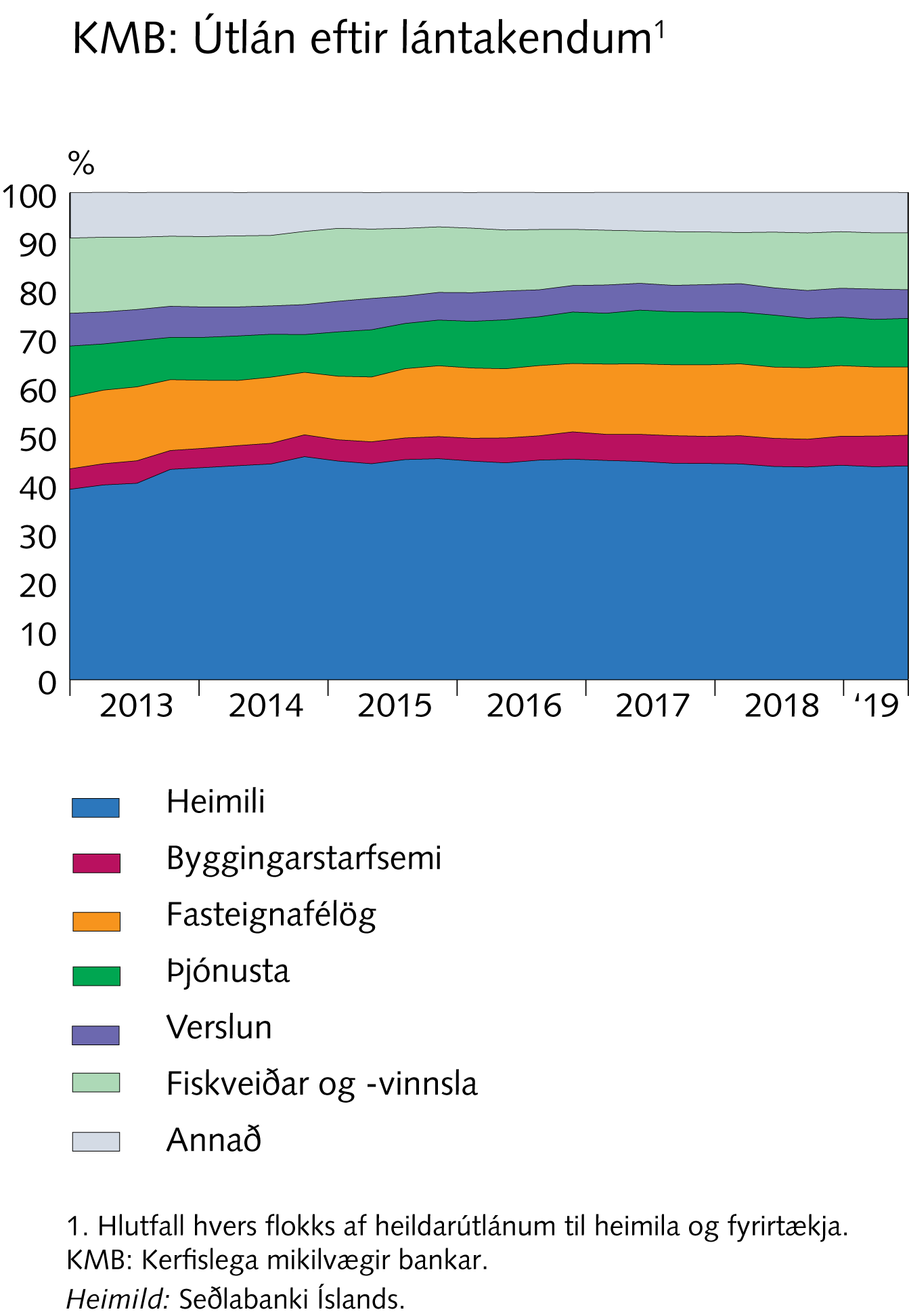 Viðauki I
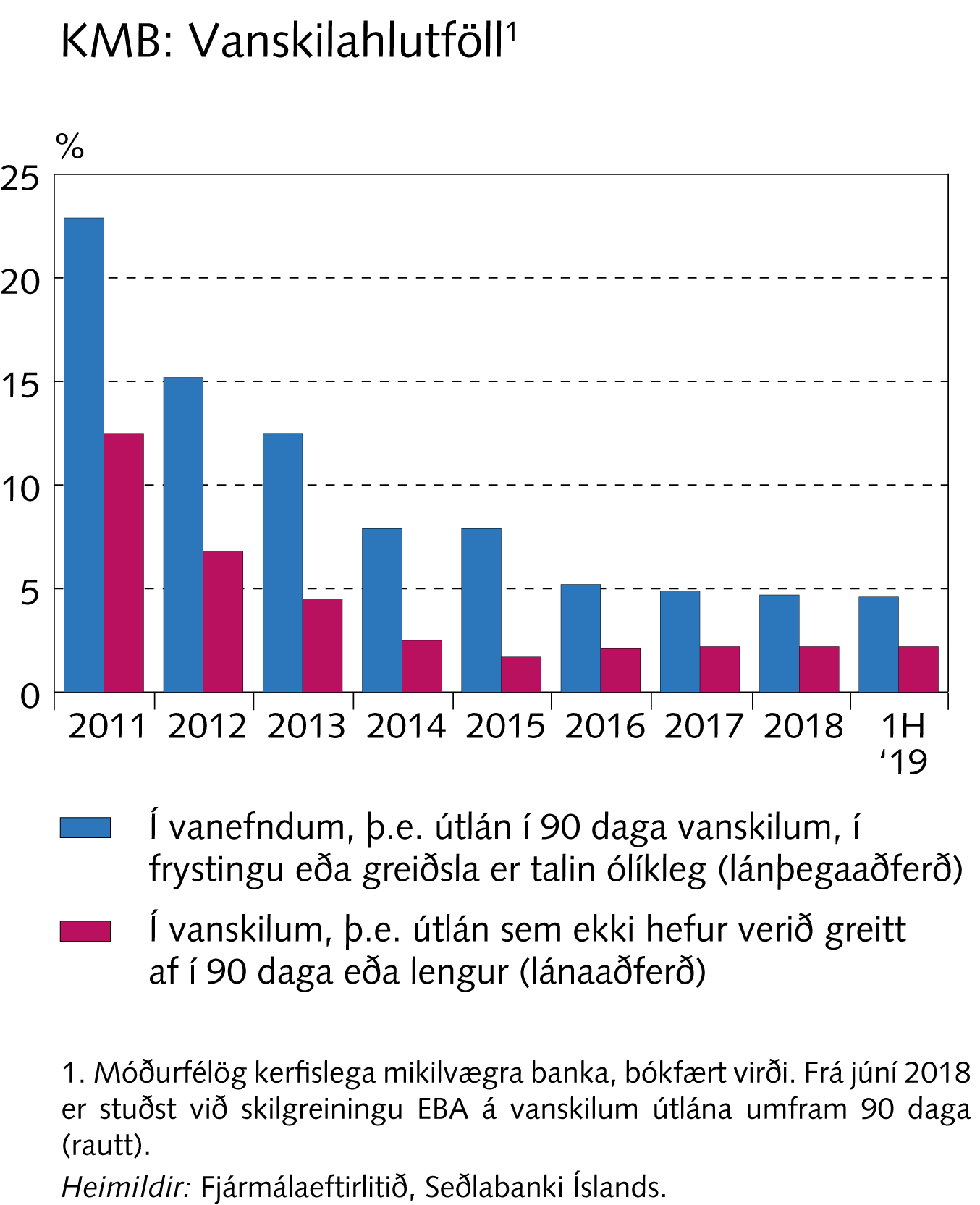 Viðauki I
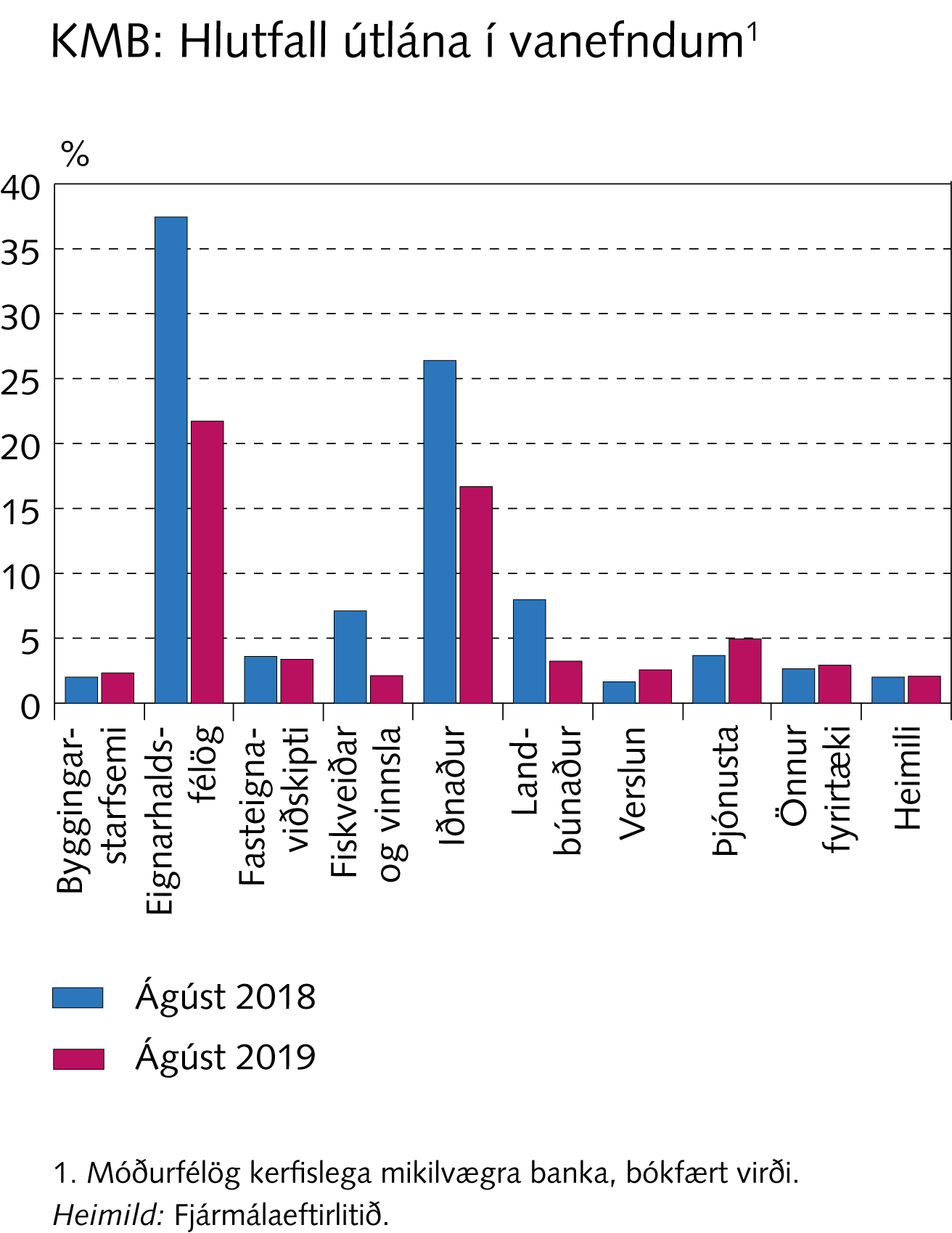 Viðauki I
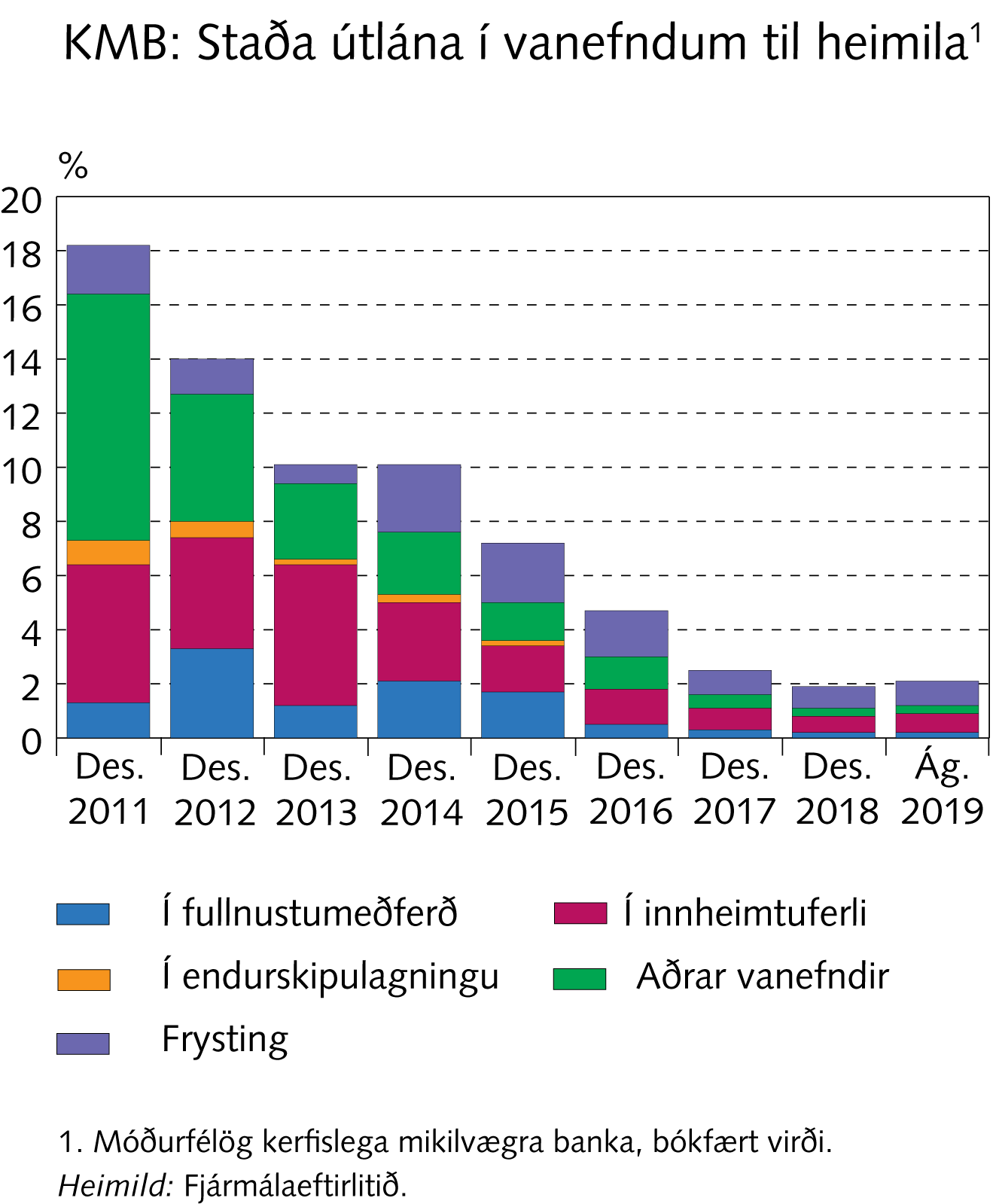 Viðauki I
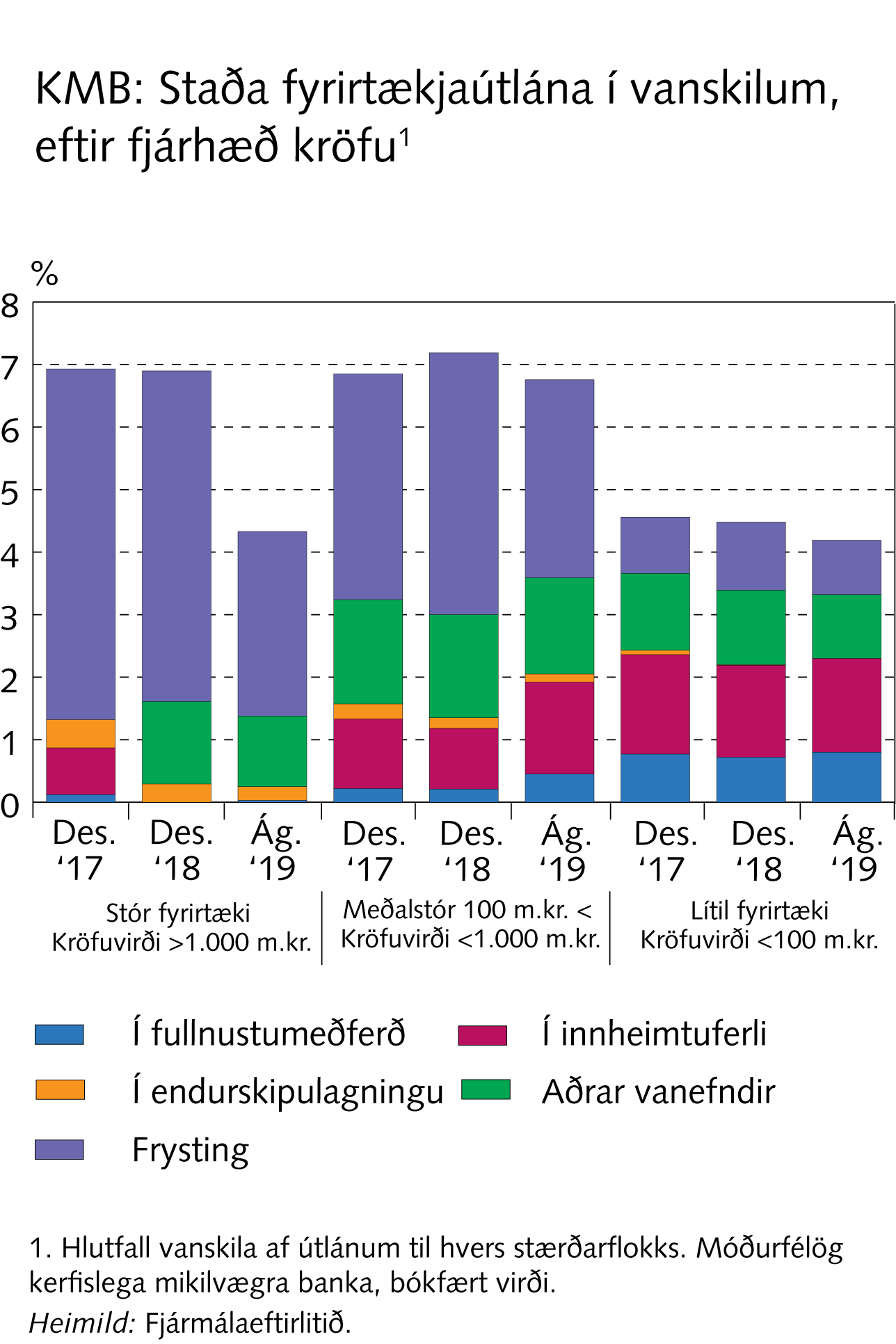 Viðauki I
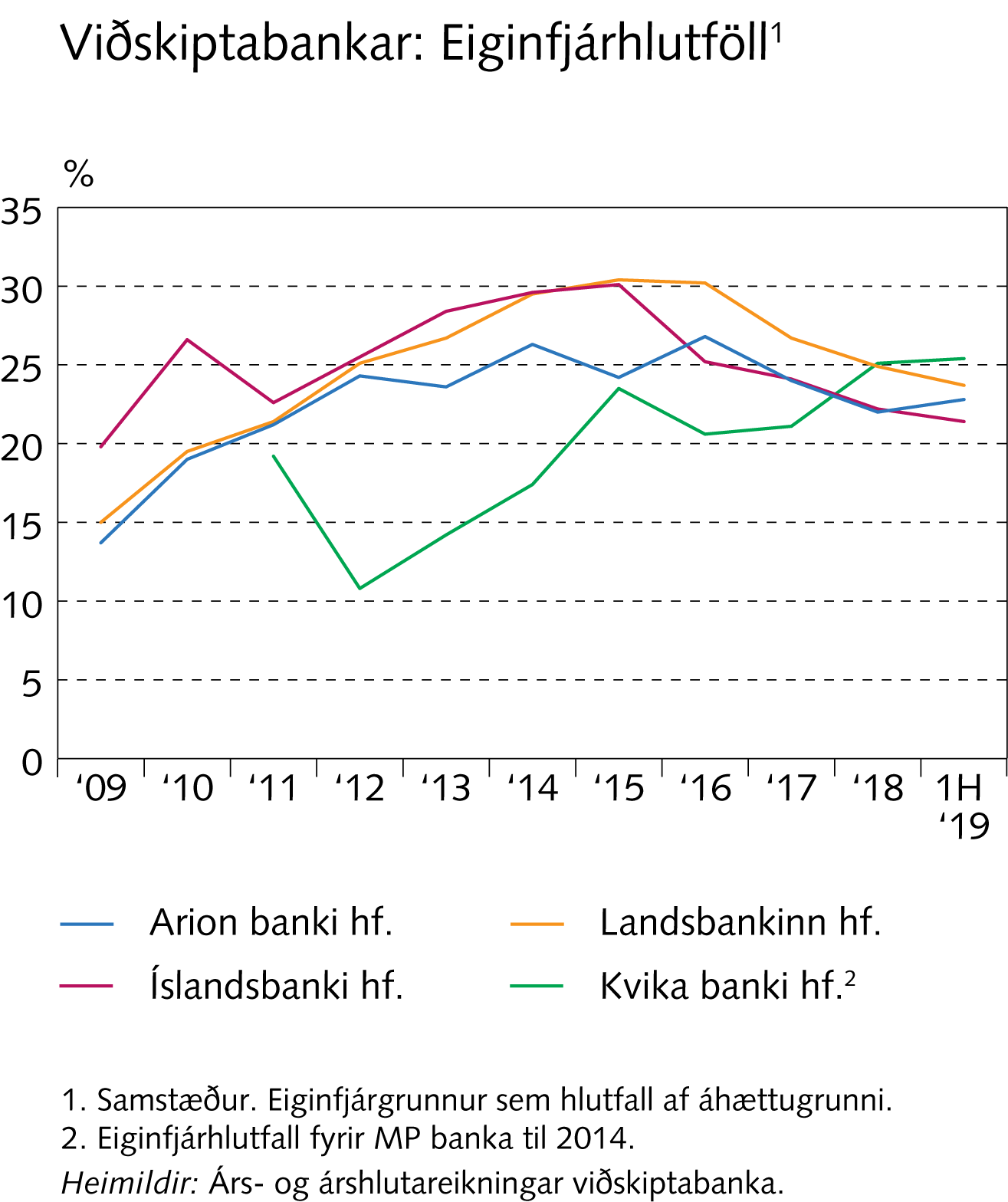 Viðauki I
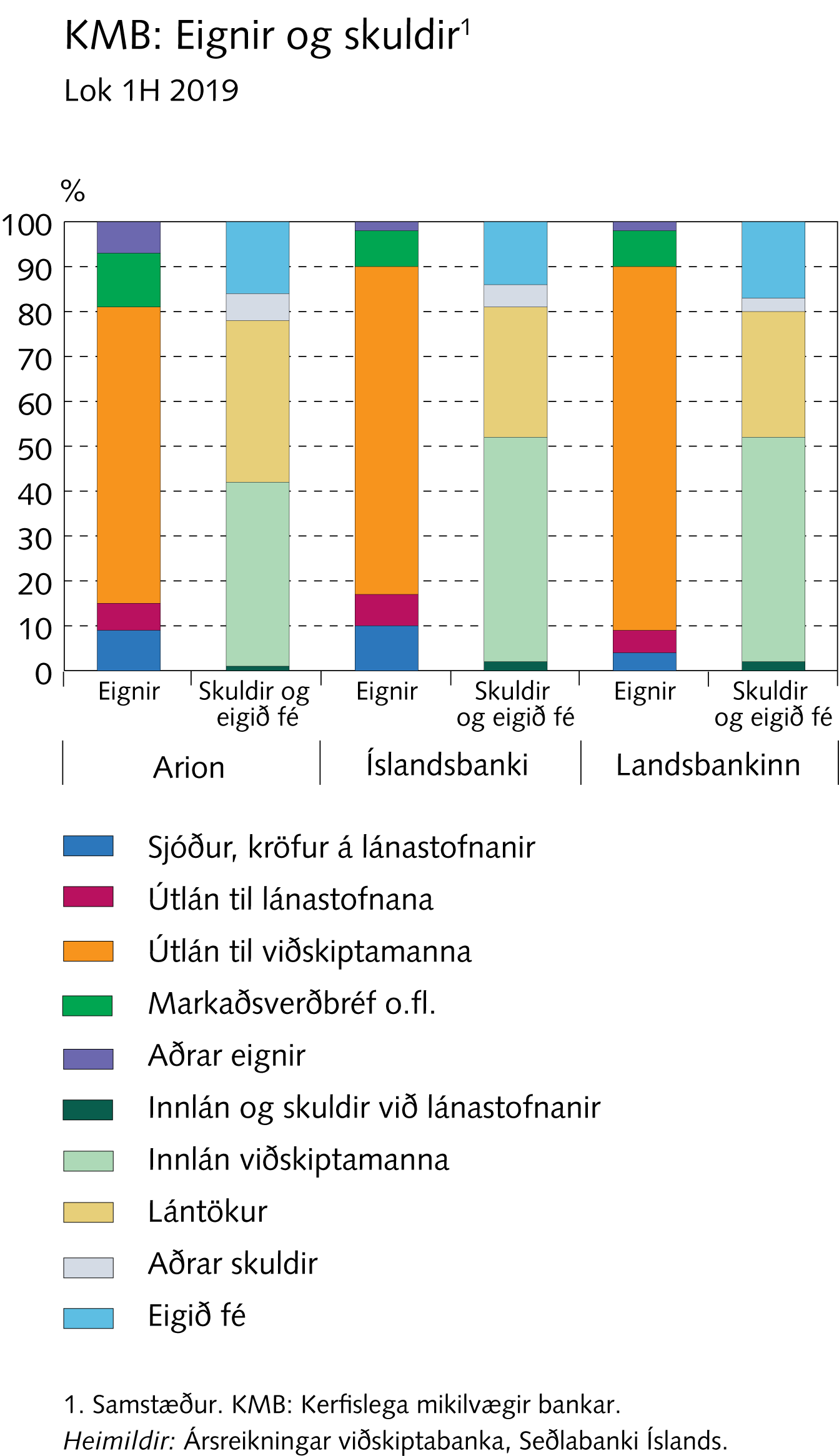 Viðauki I
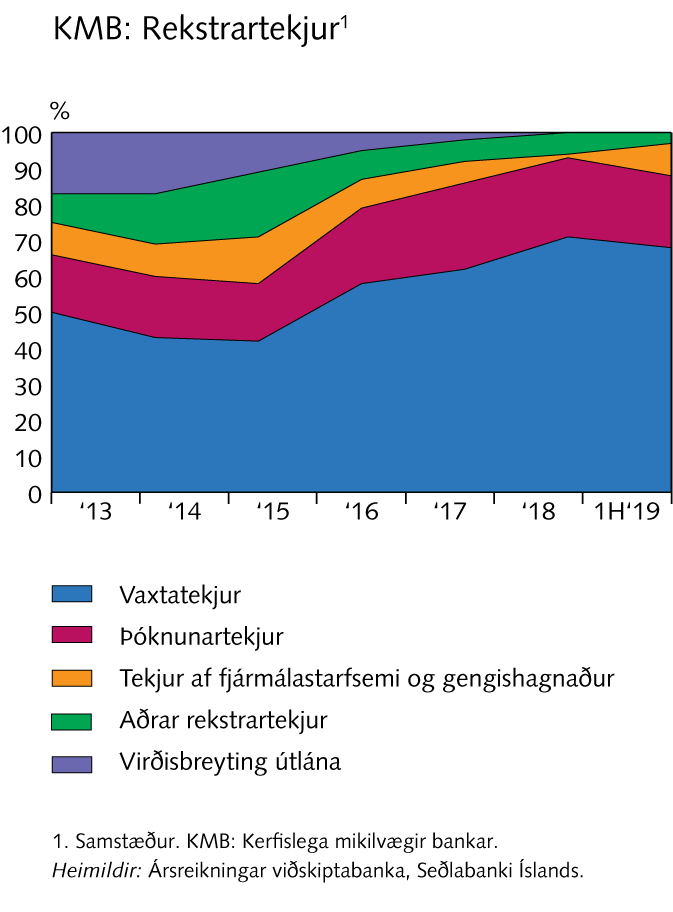 Viðauki I
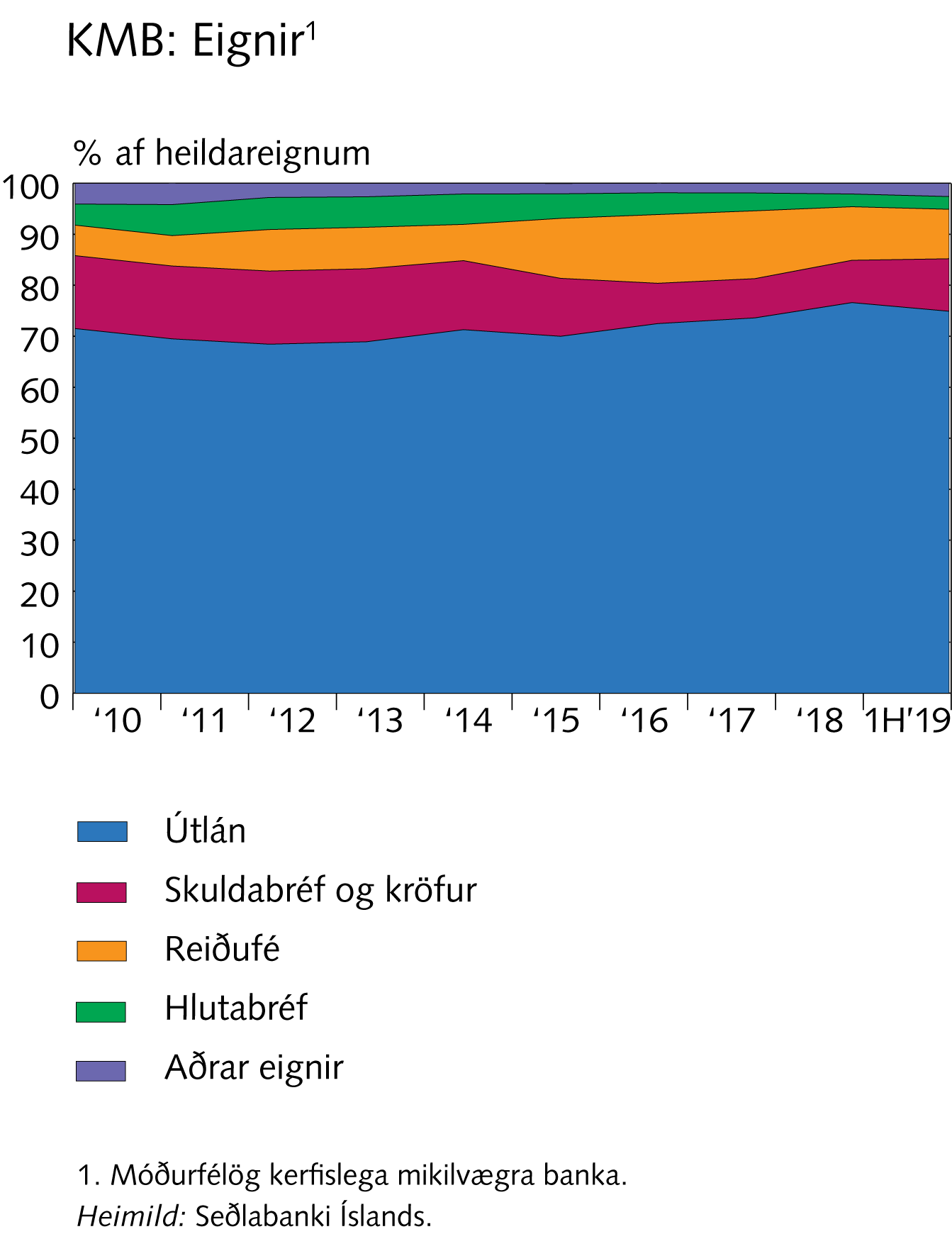 Viðauki I
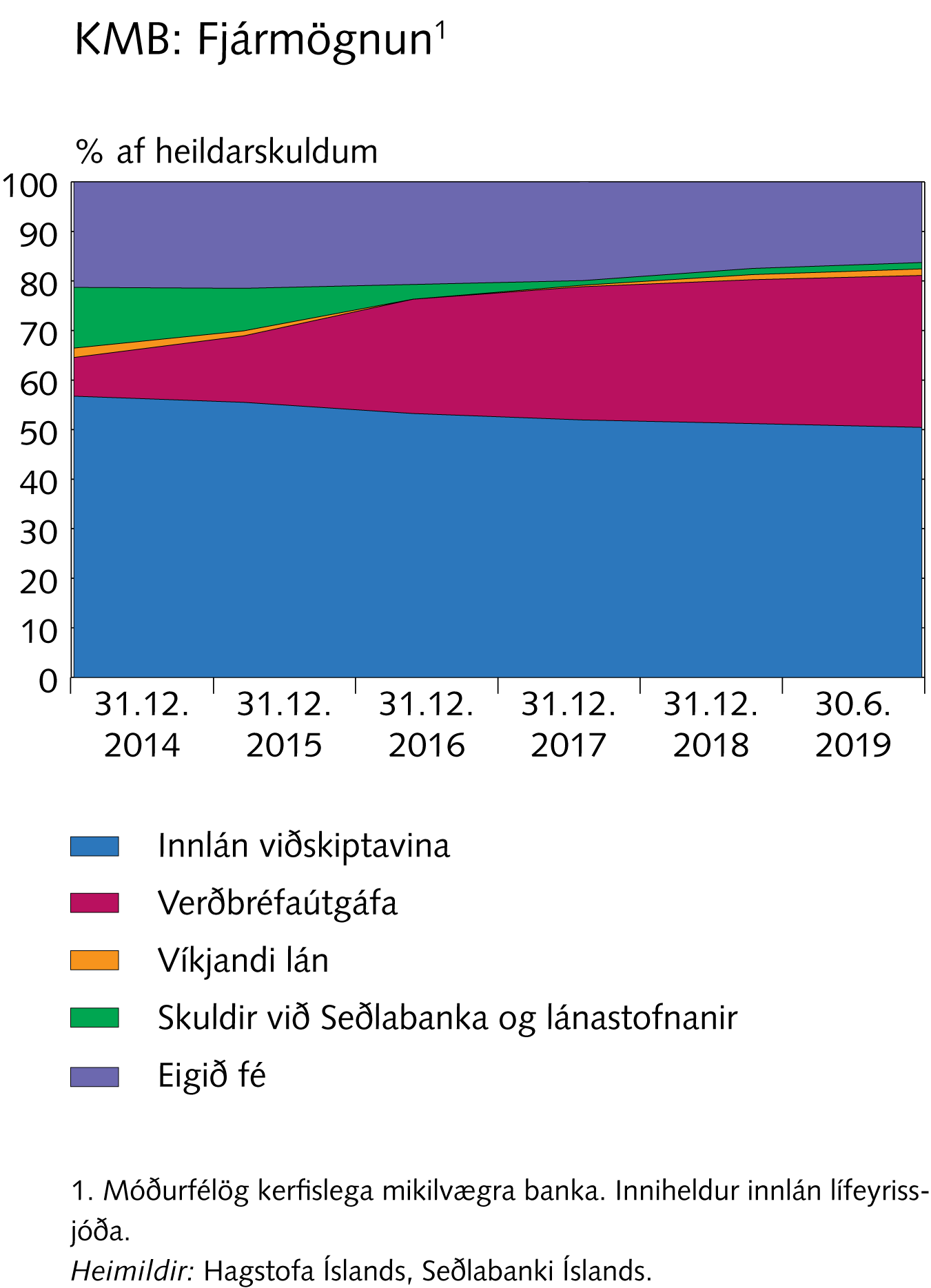 Viðauki I
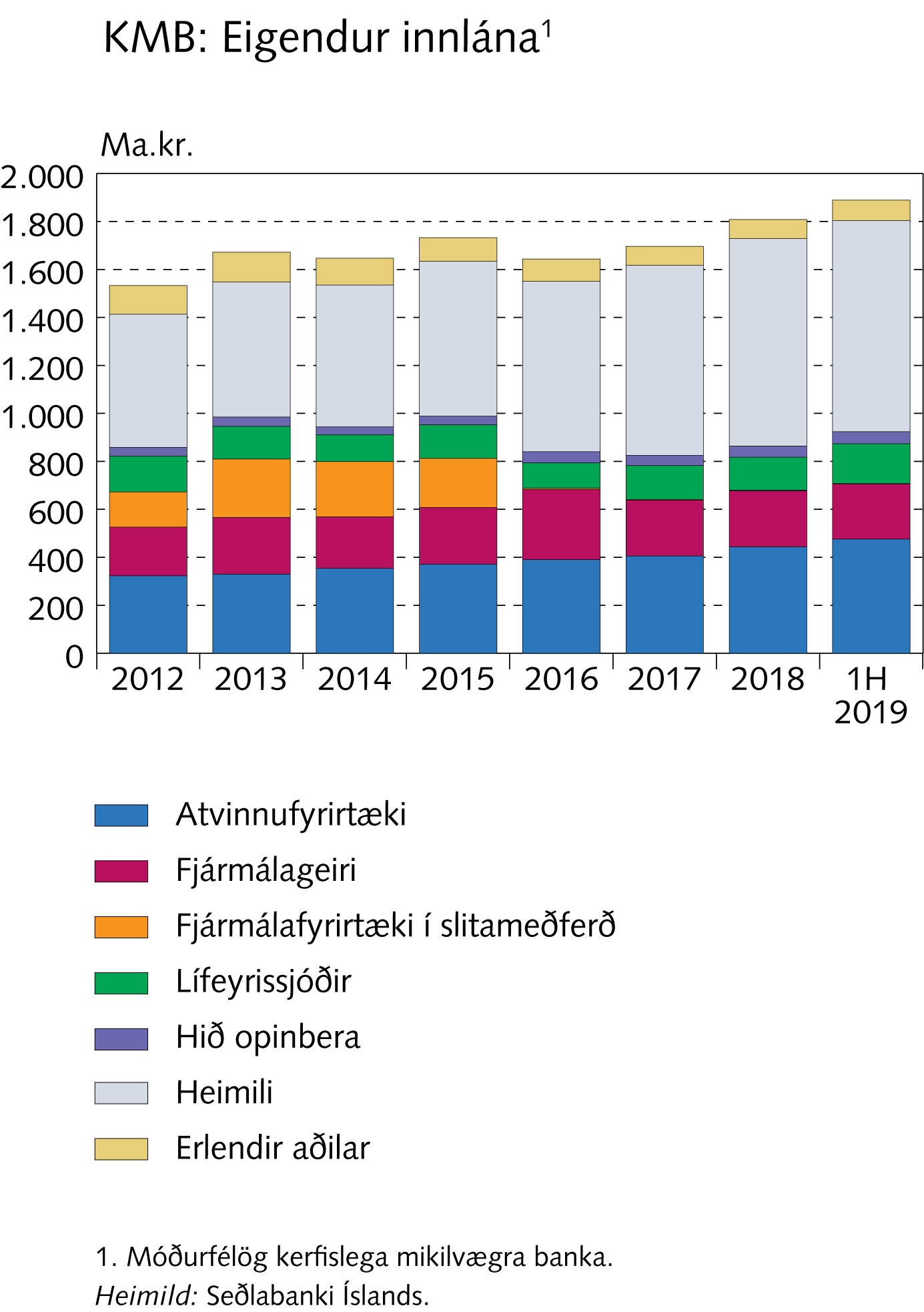 Viðauki I
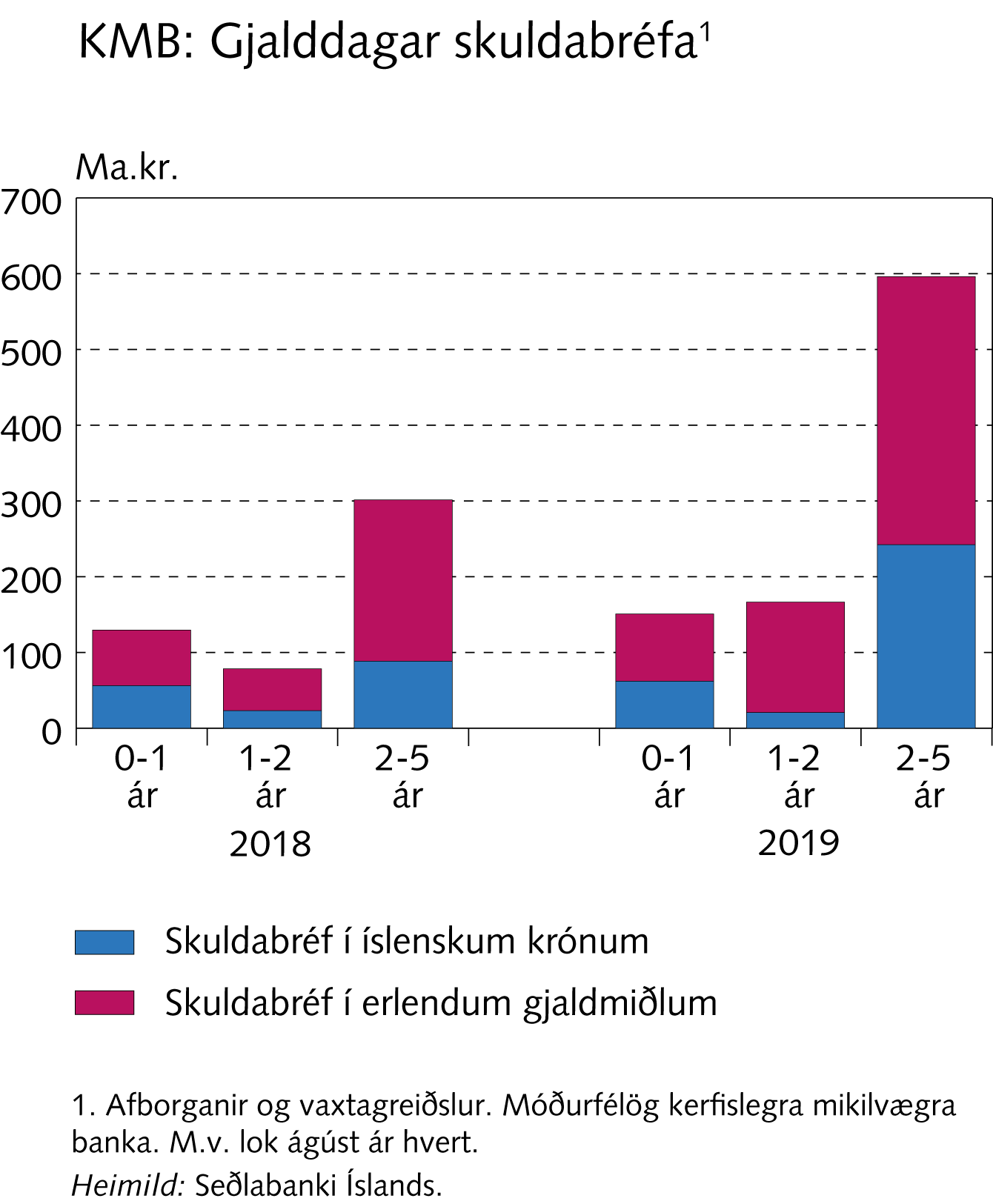 Viðauki I
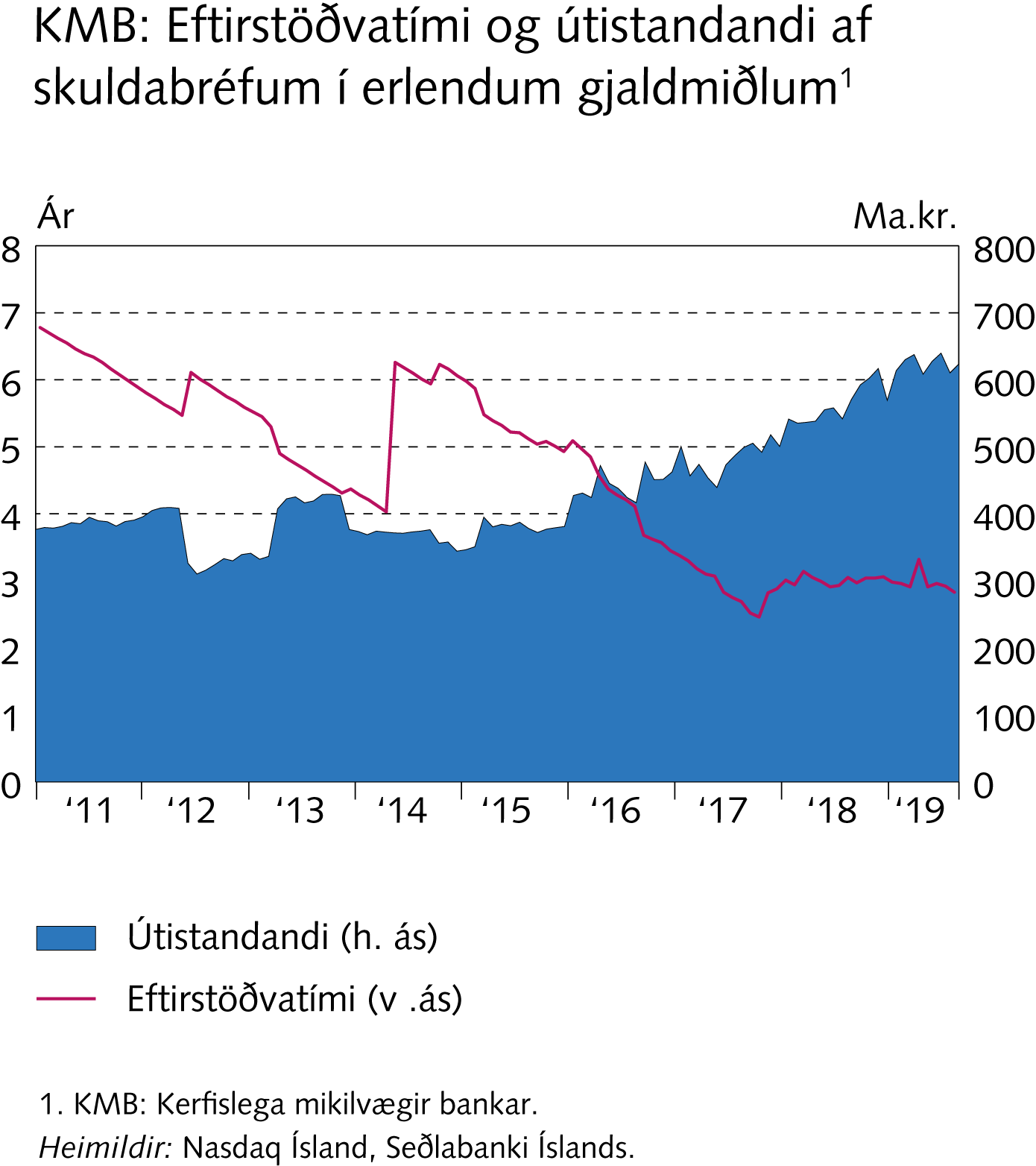 Viðauki I
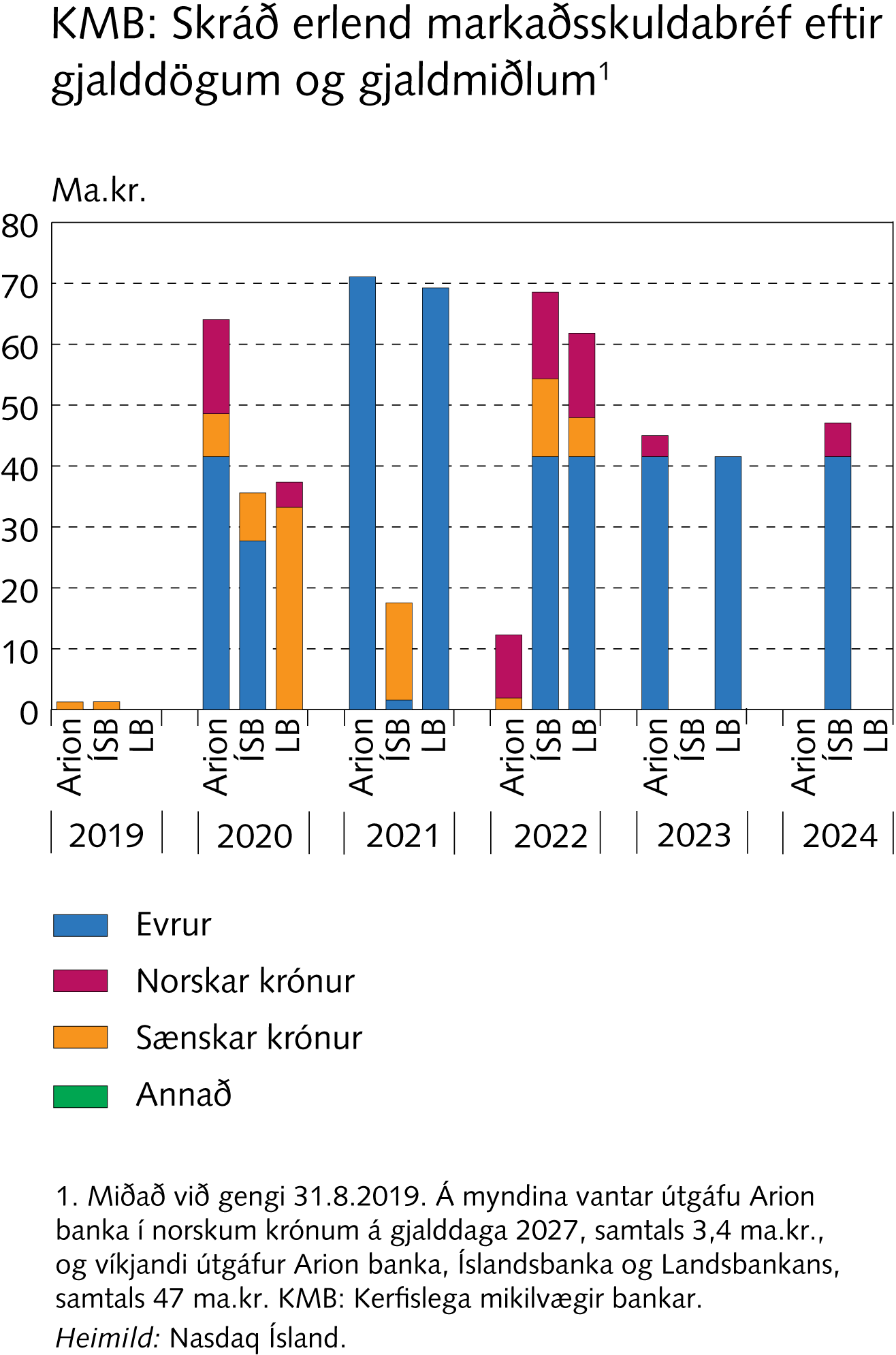 Viðauki I
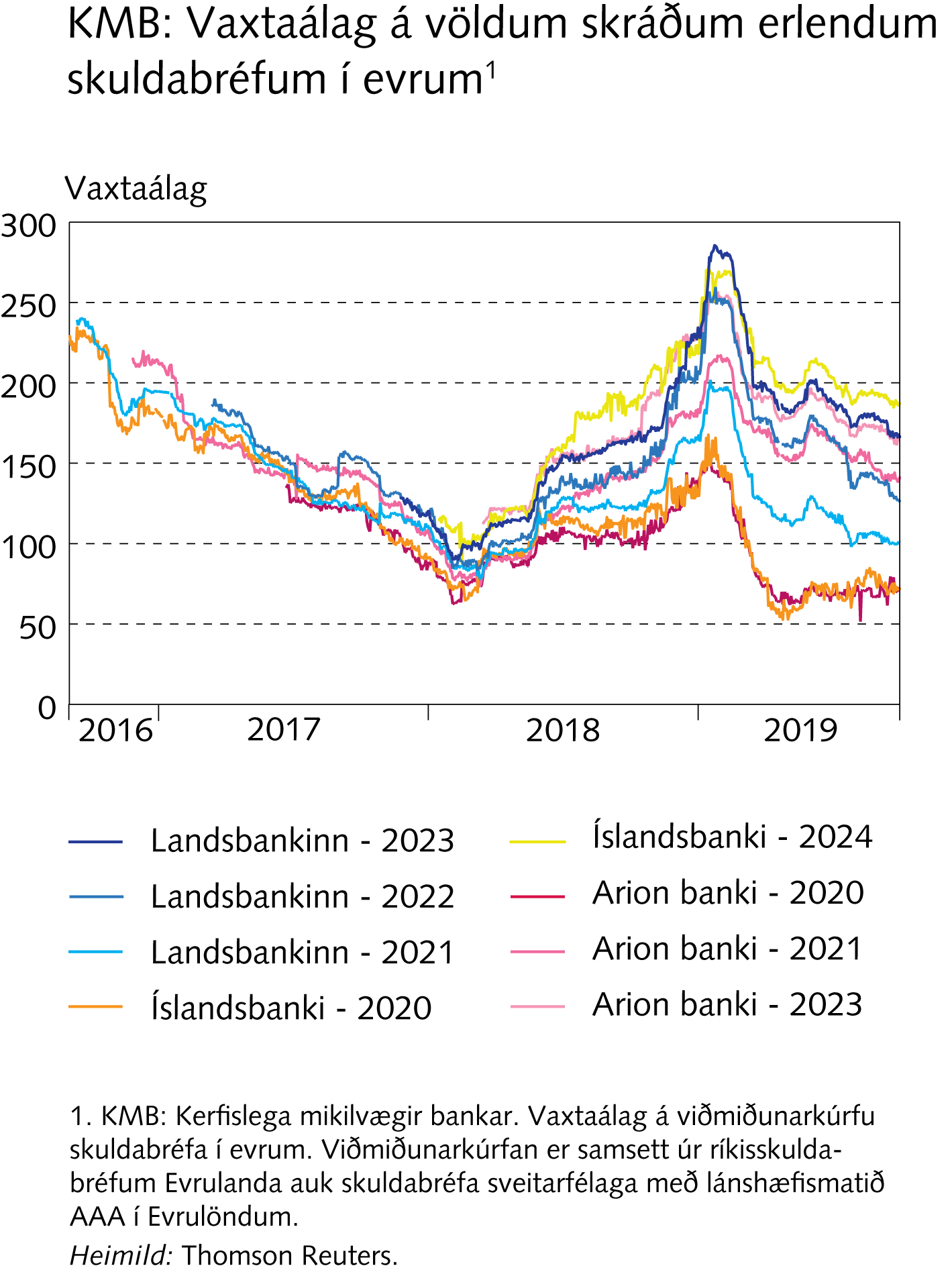 Viðauki I
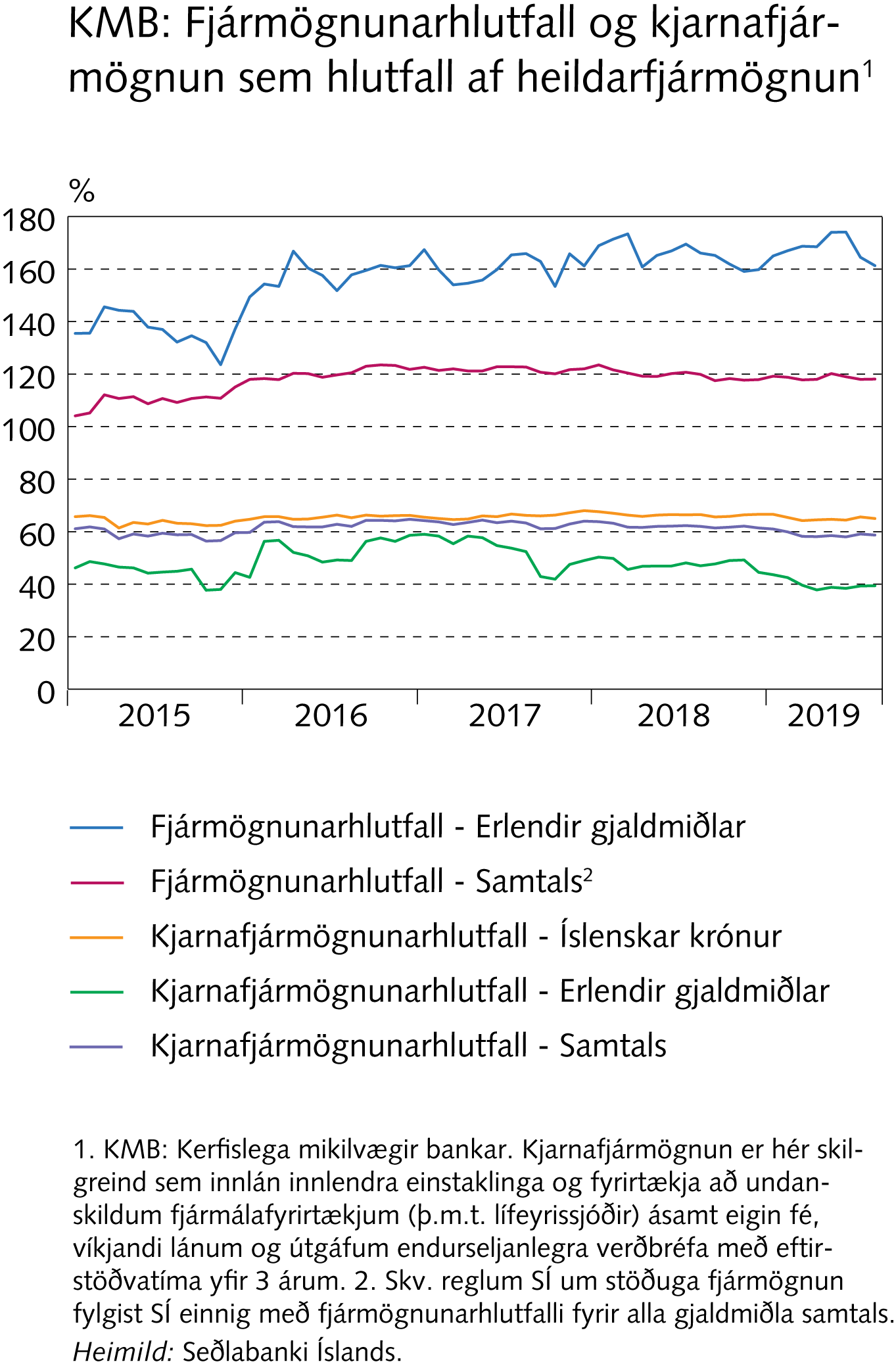 Viðauki I
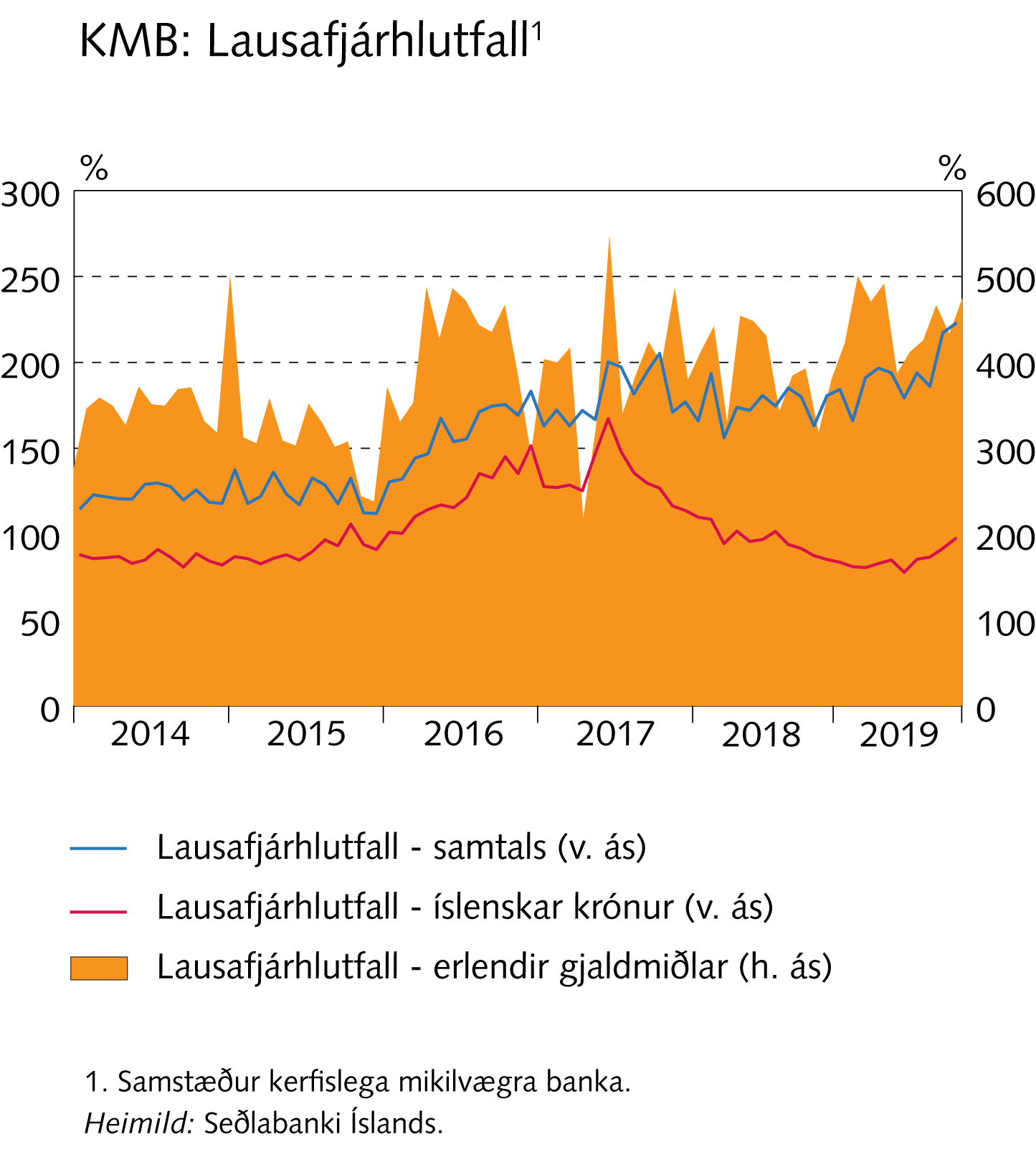 Viðauki I
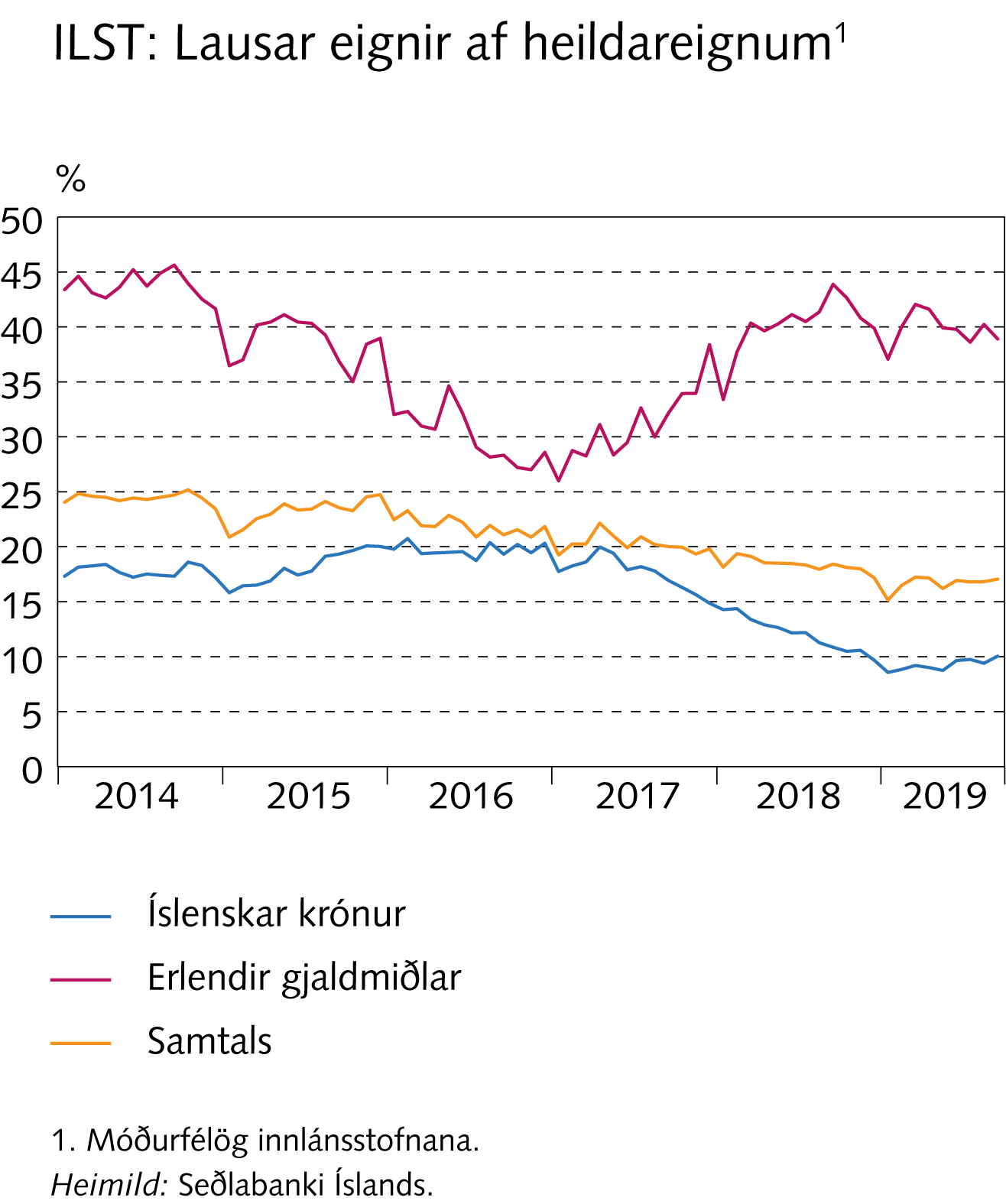 Viðauki I
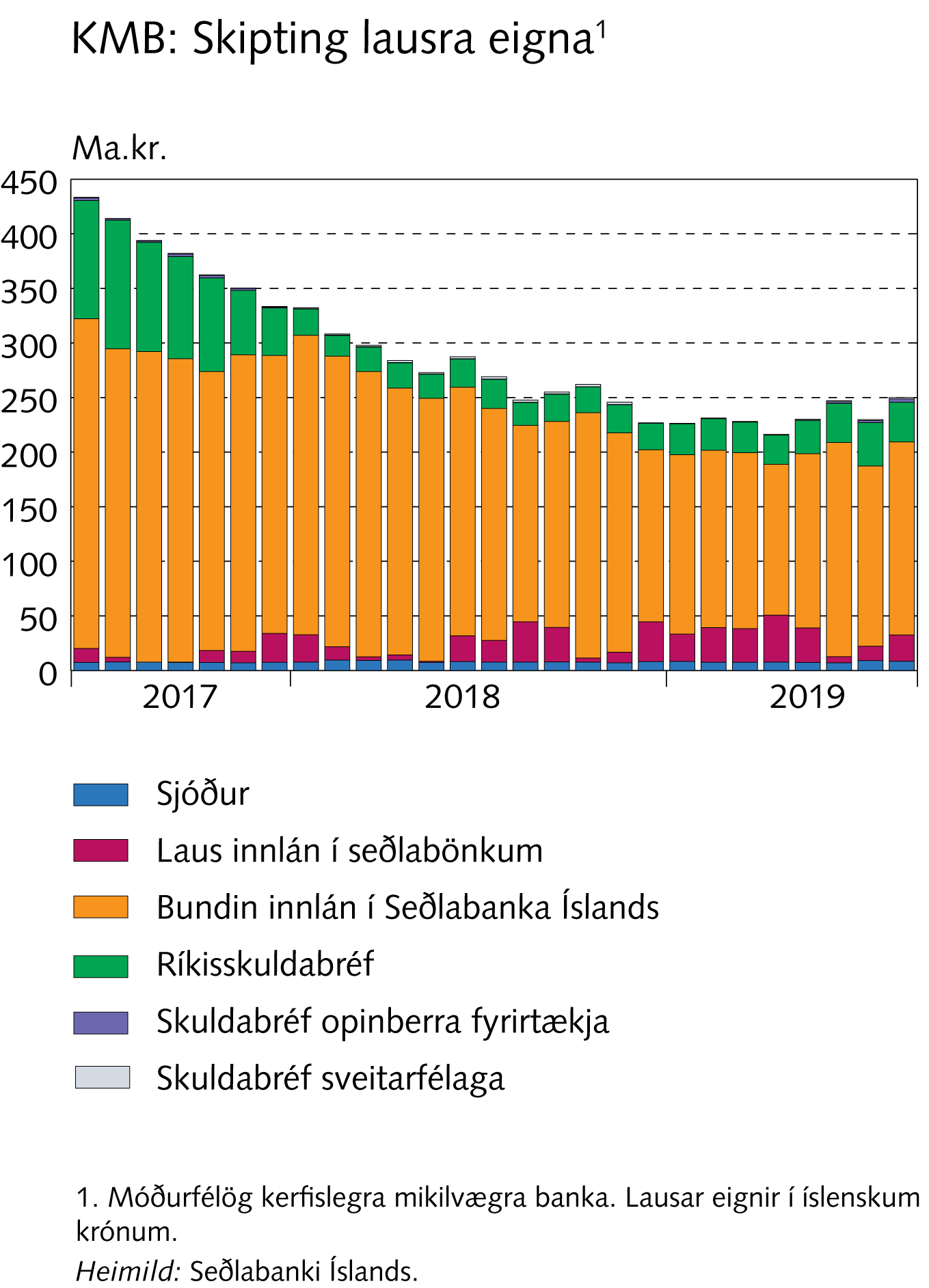 Viðauki I
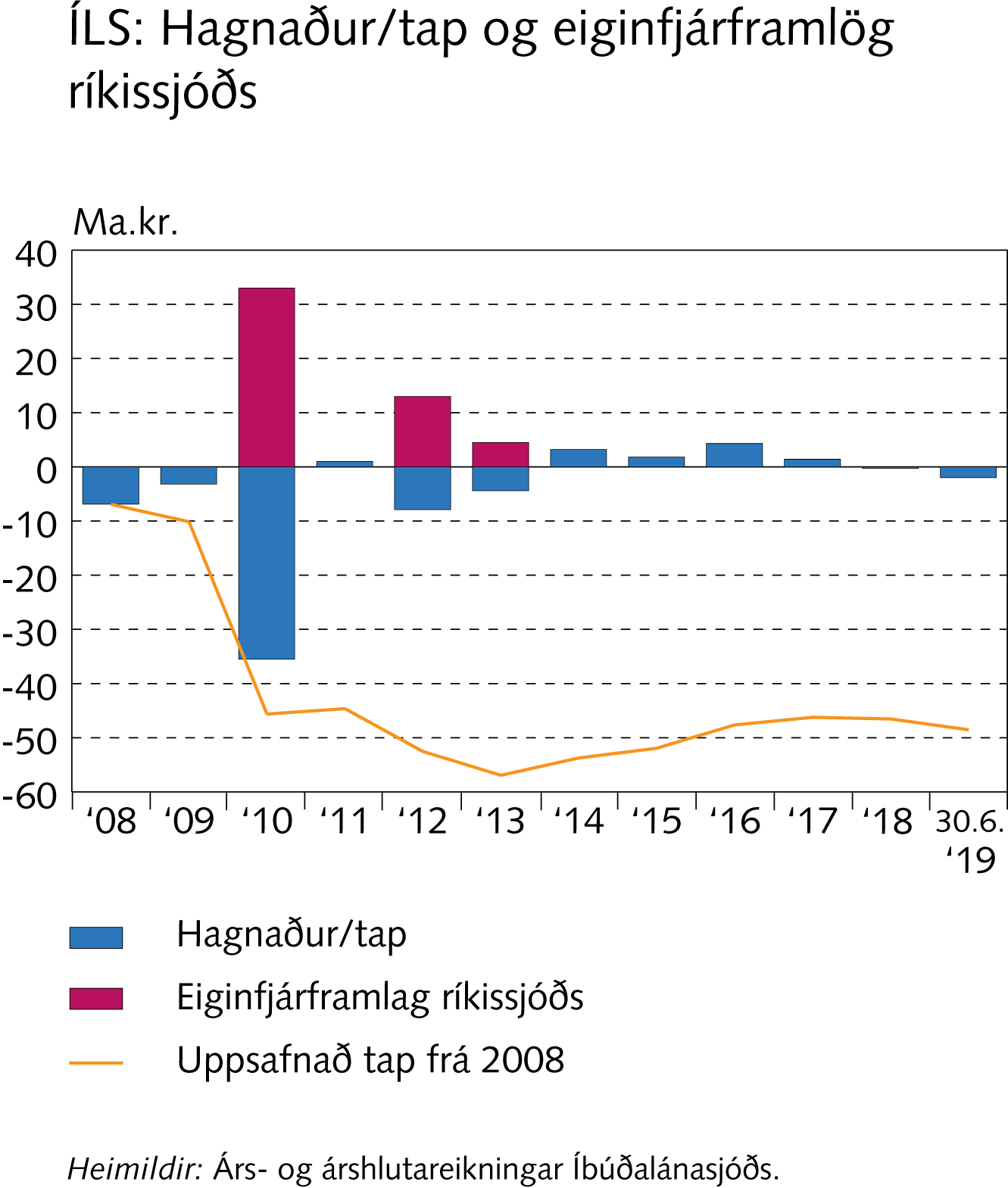 Viðauki I
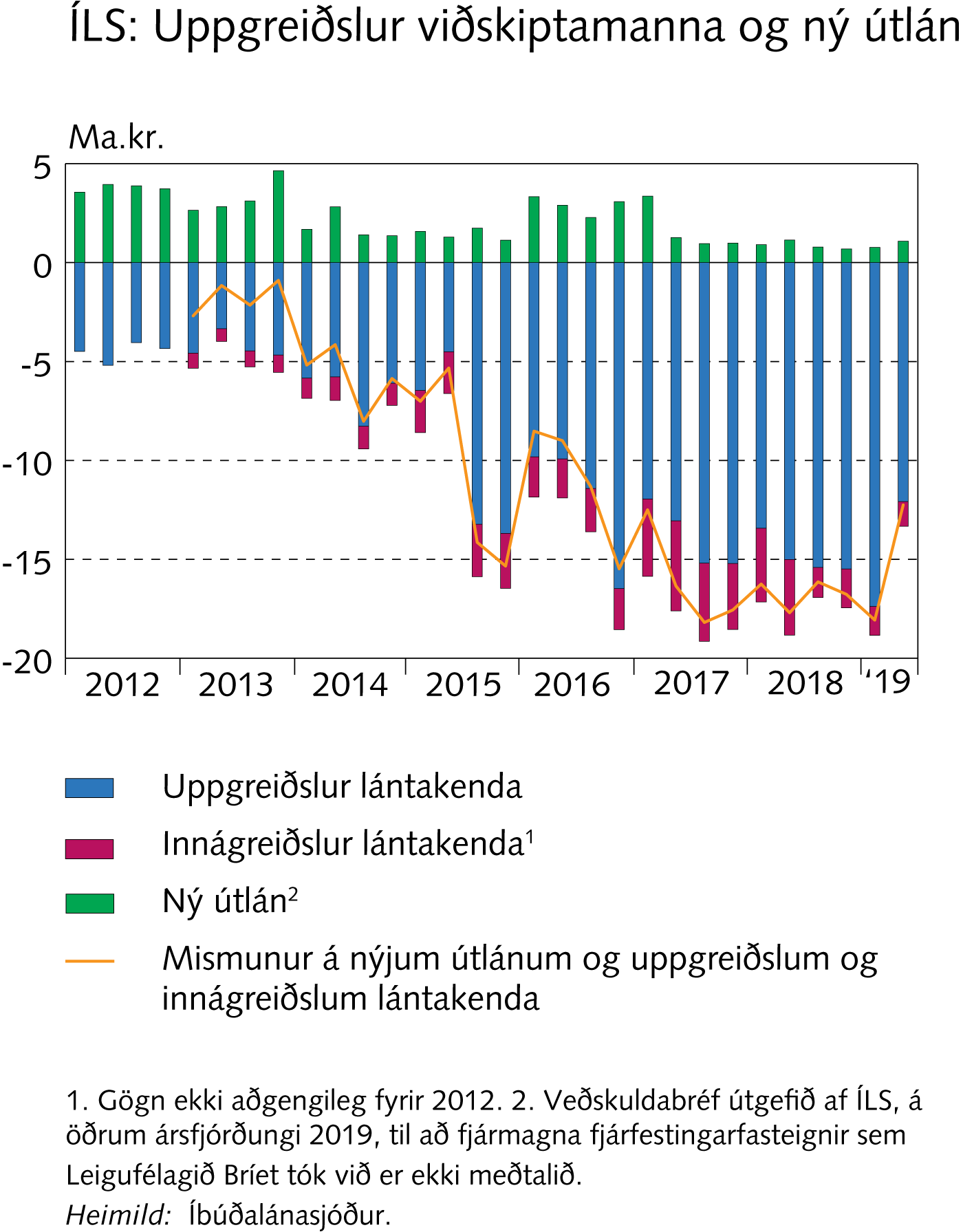 Viðauki I
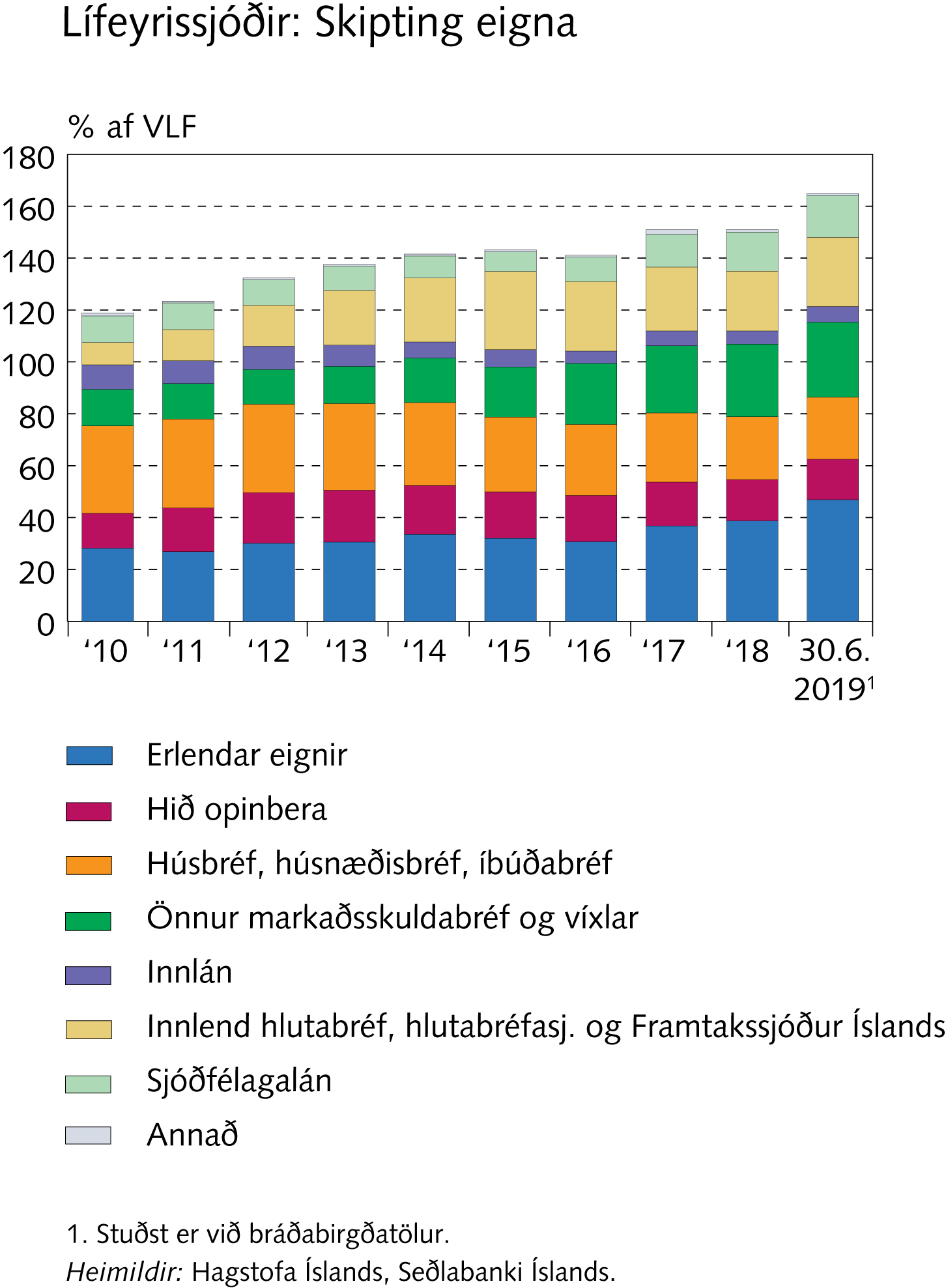 Viðauki I
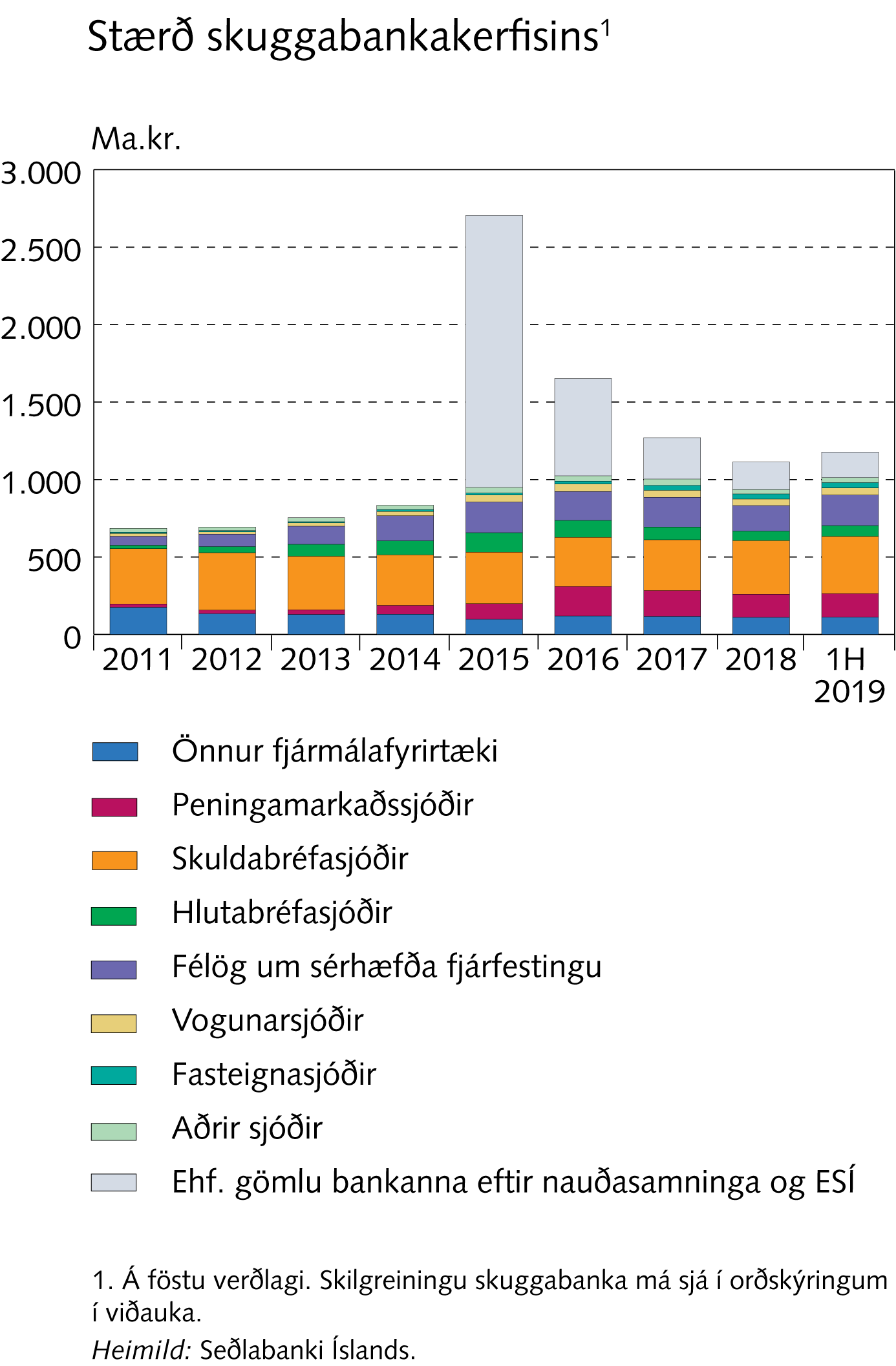 Viðauki I
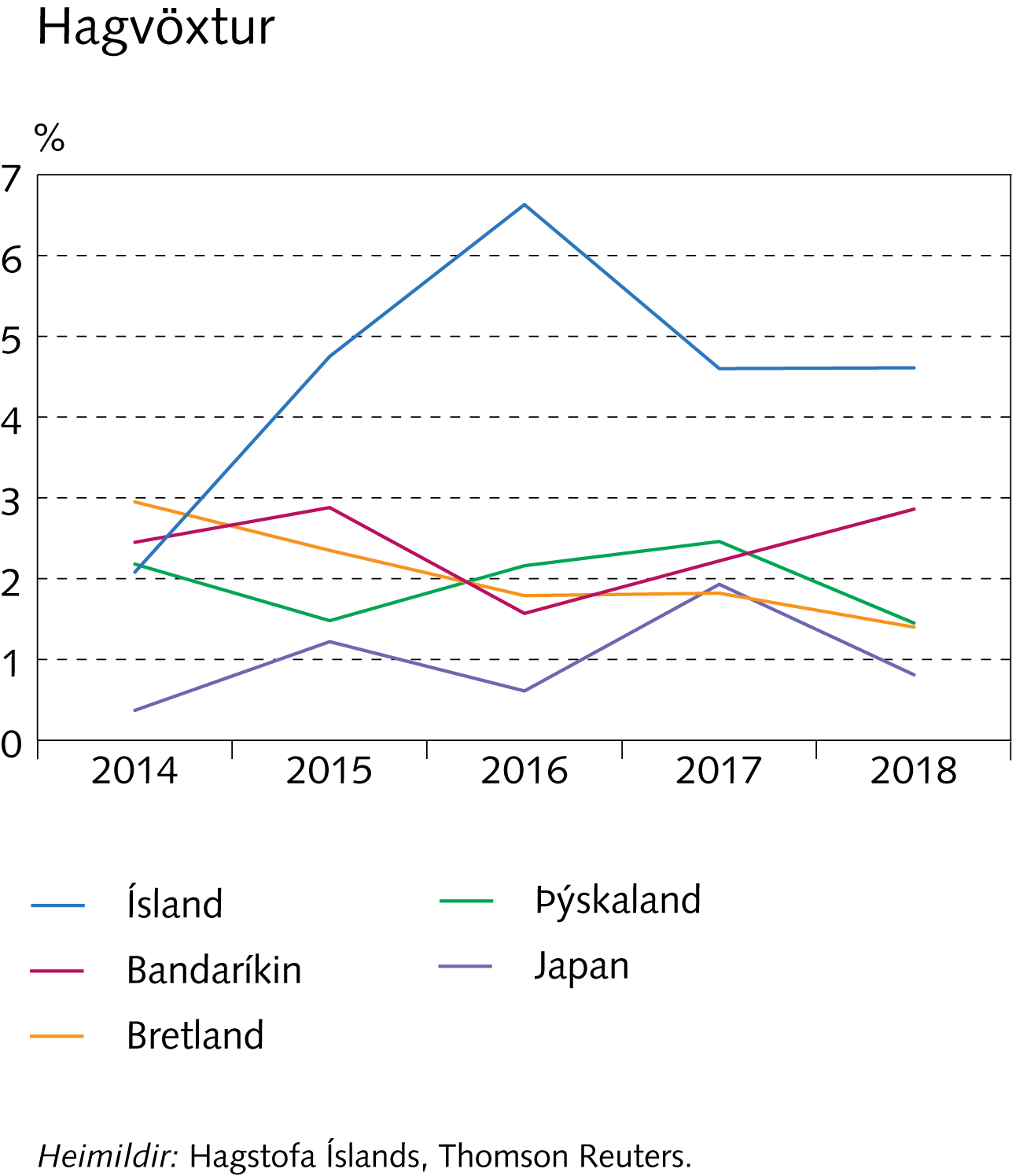 Viðauki I
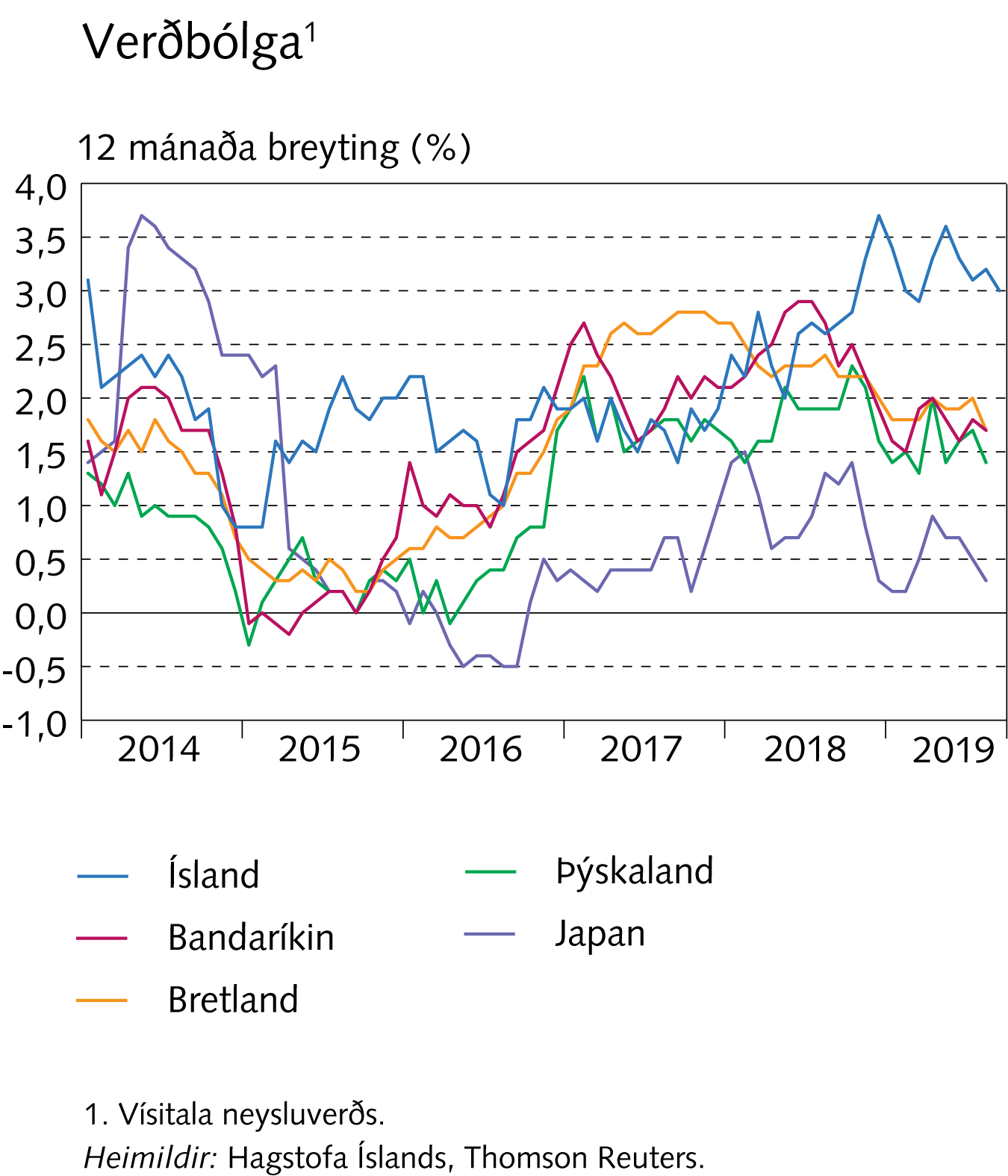 Viðauki I
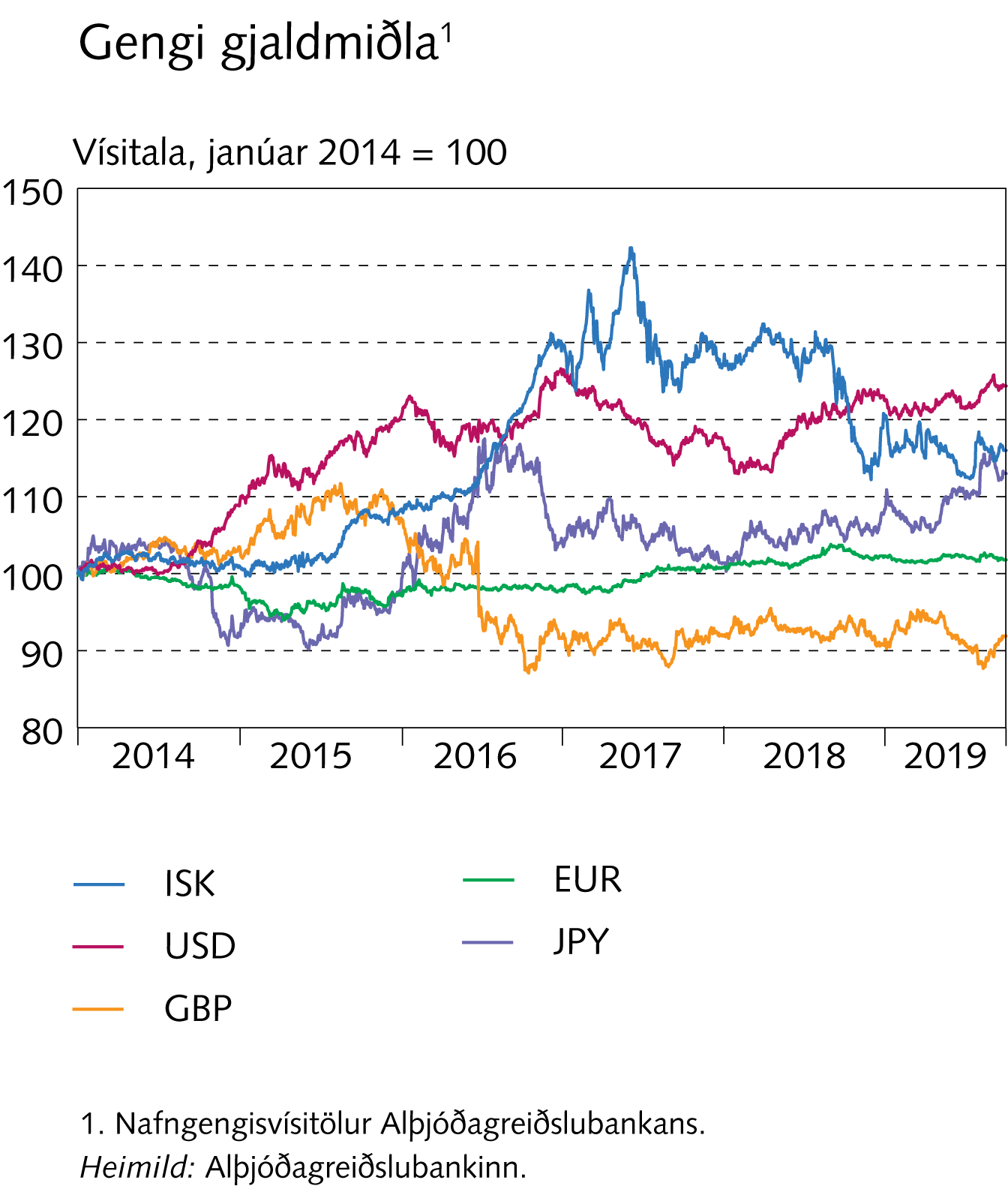 Viðauki I
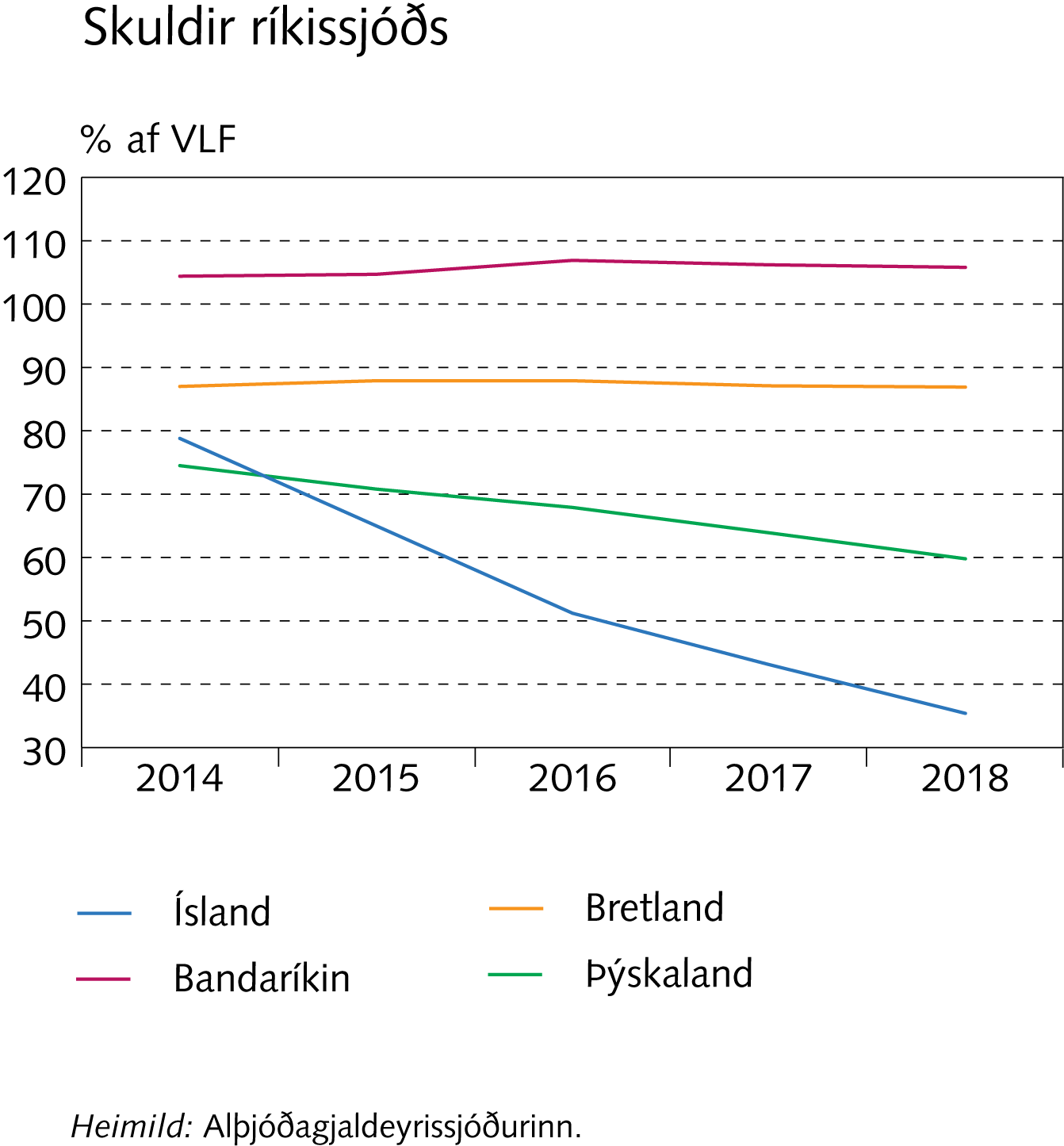 Viðauki I
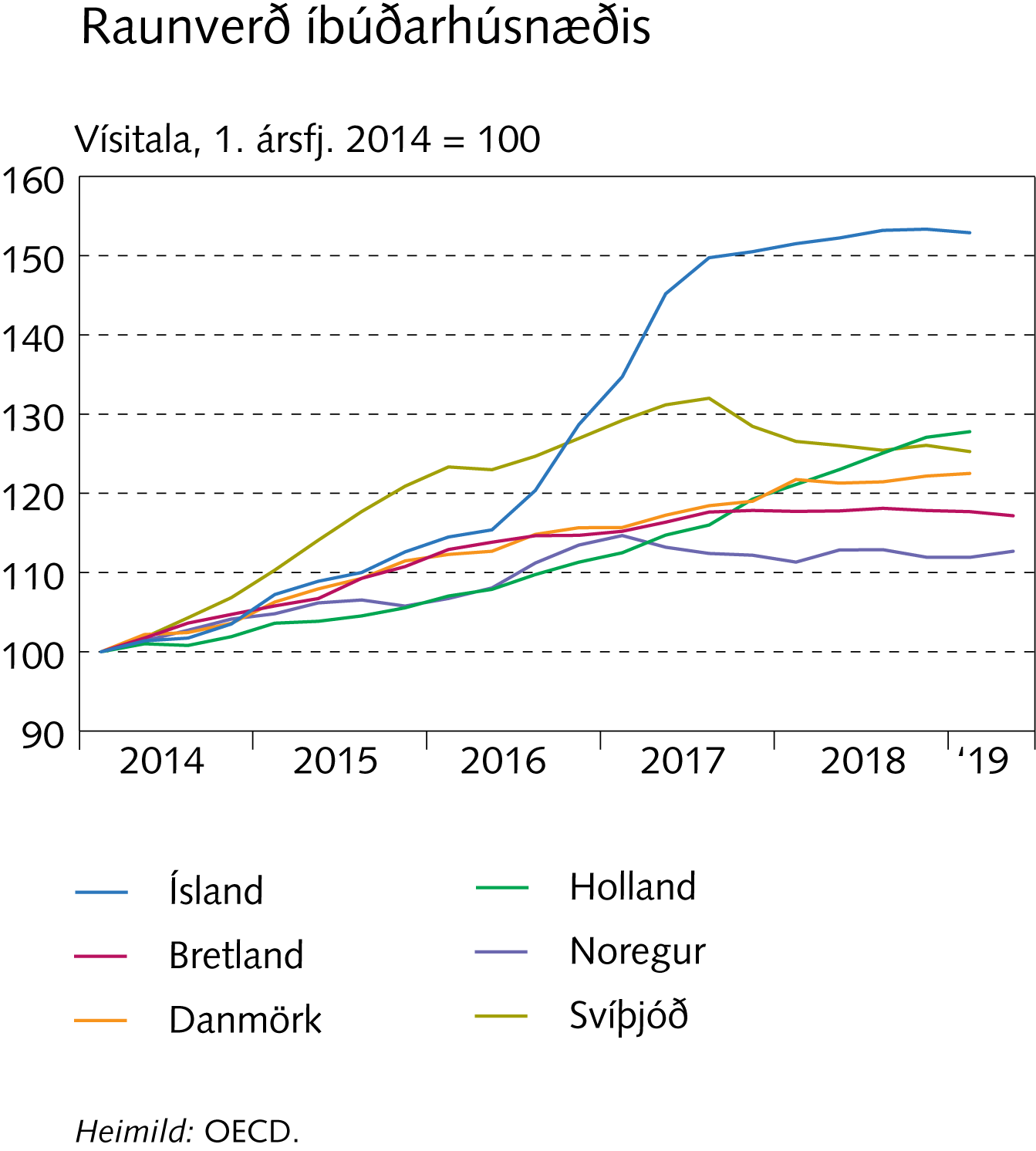 Viðauki I
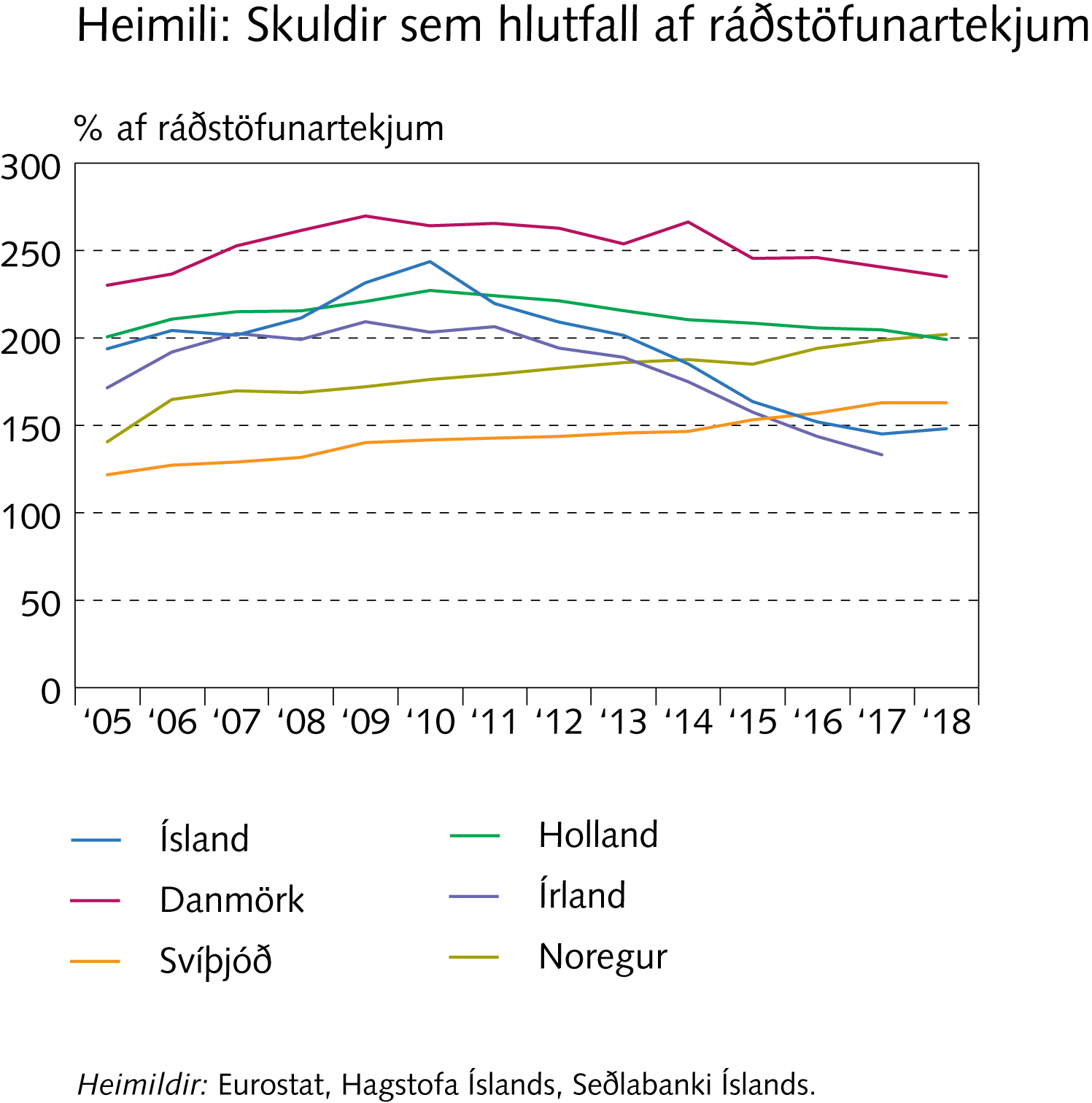 Viðauki I
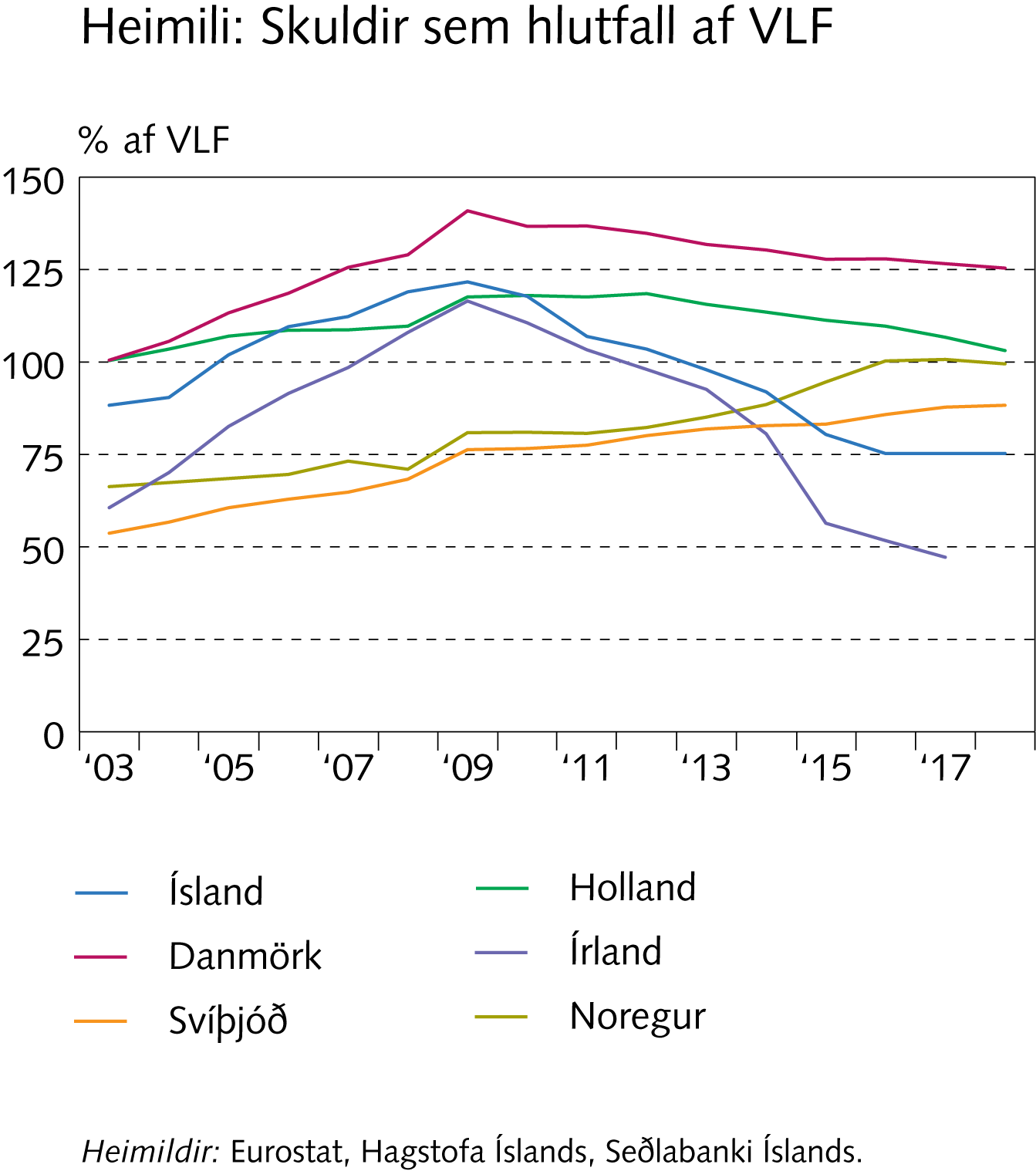 Viðauki I
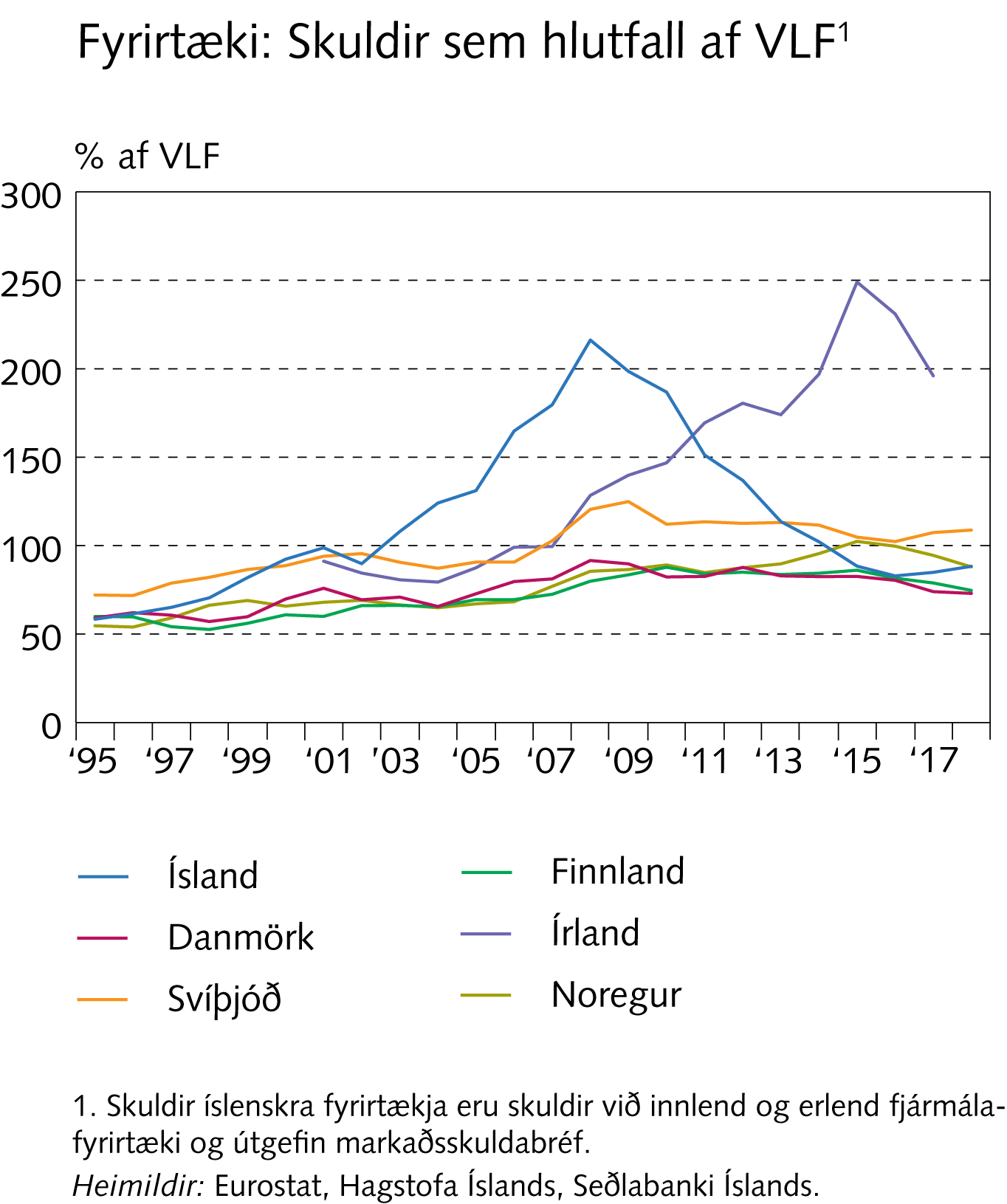 Viðauki I
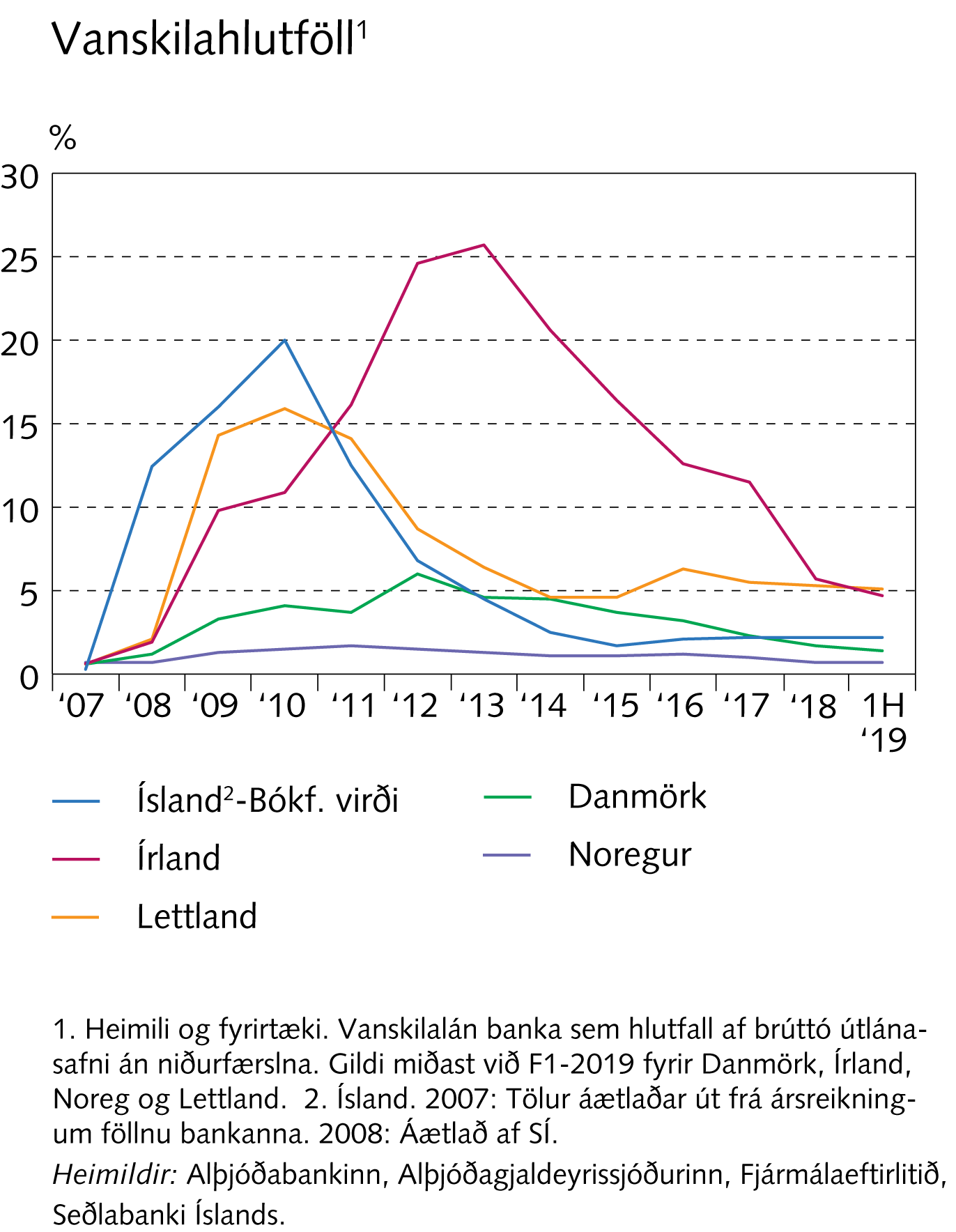 Viðauki I
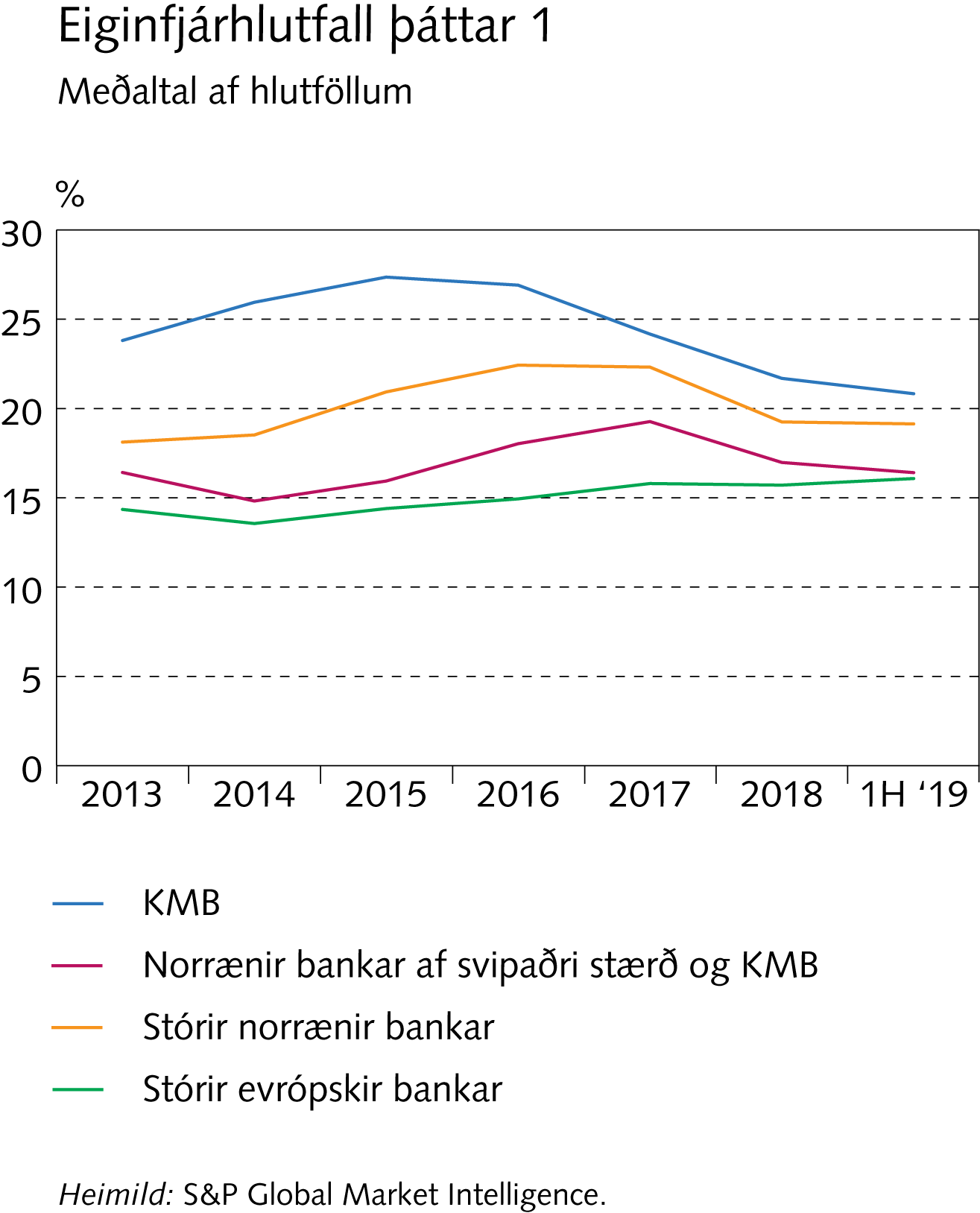 Viðauki I
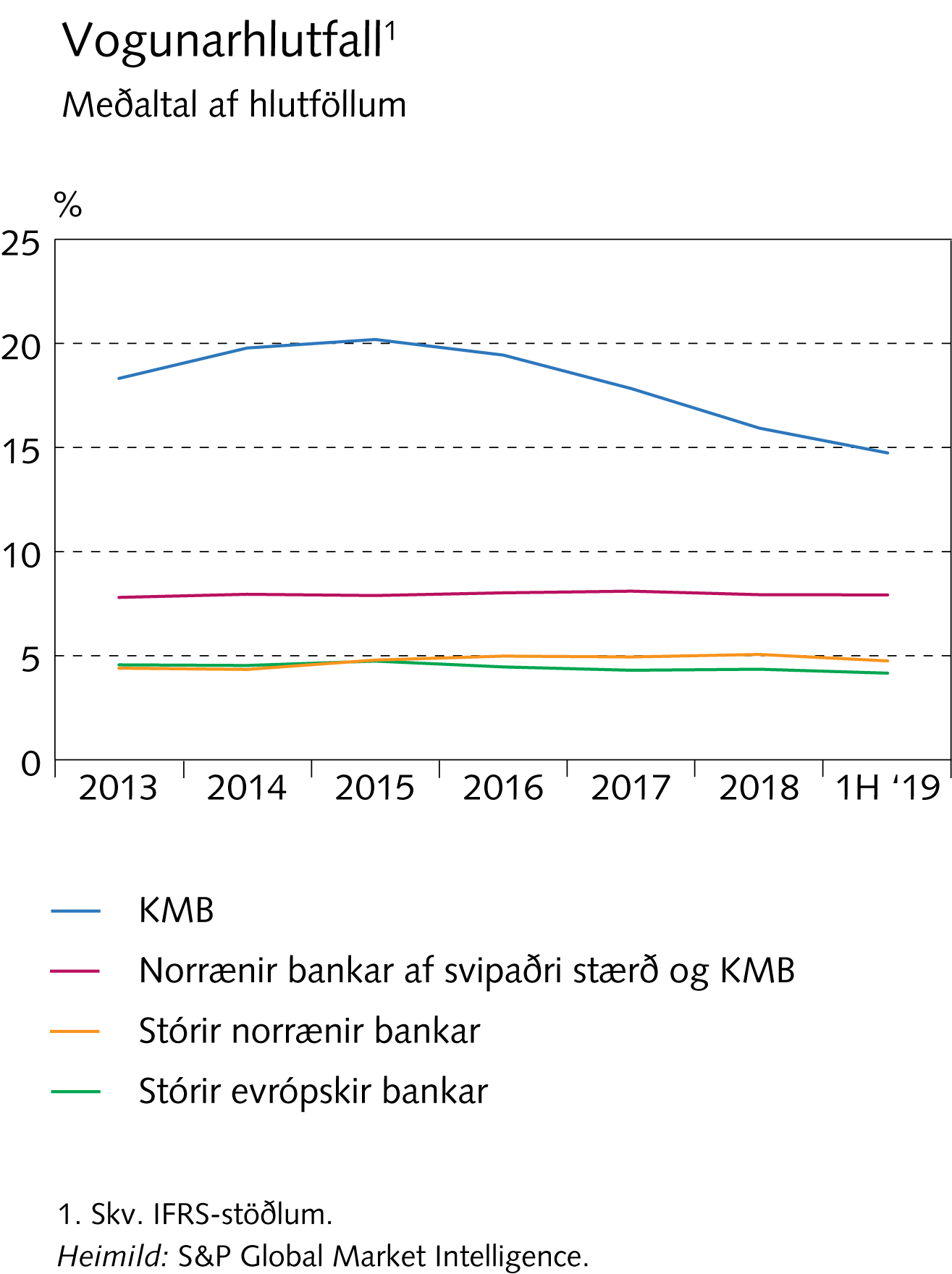 Viðauki I
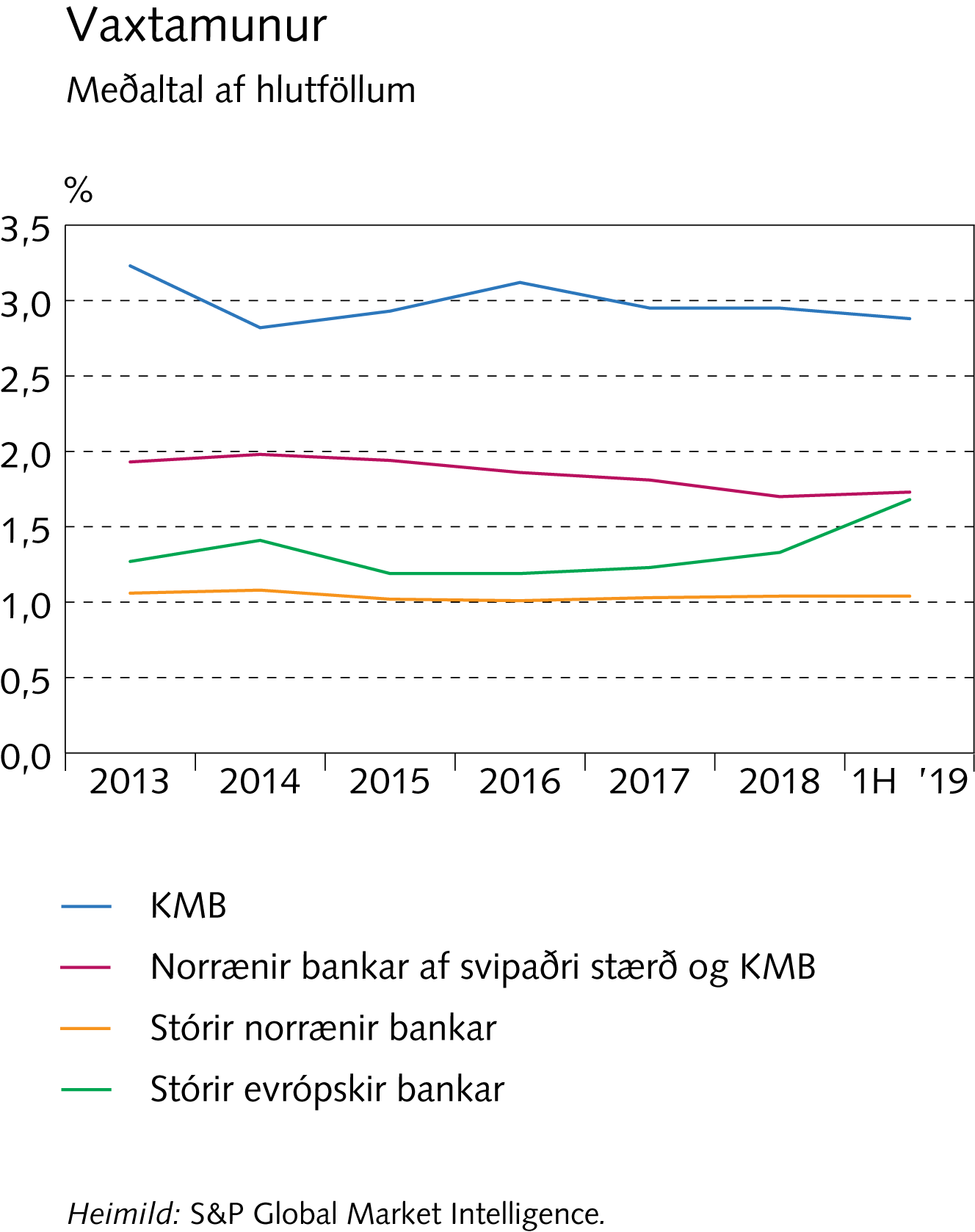 Viðauki I
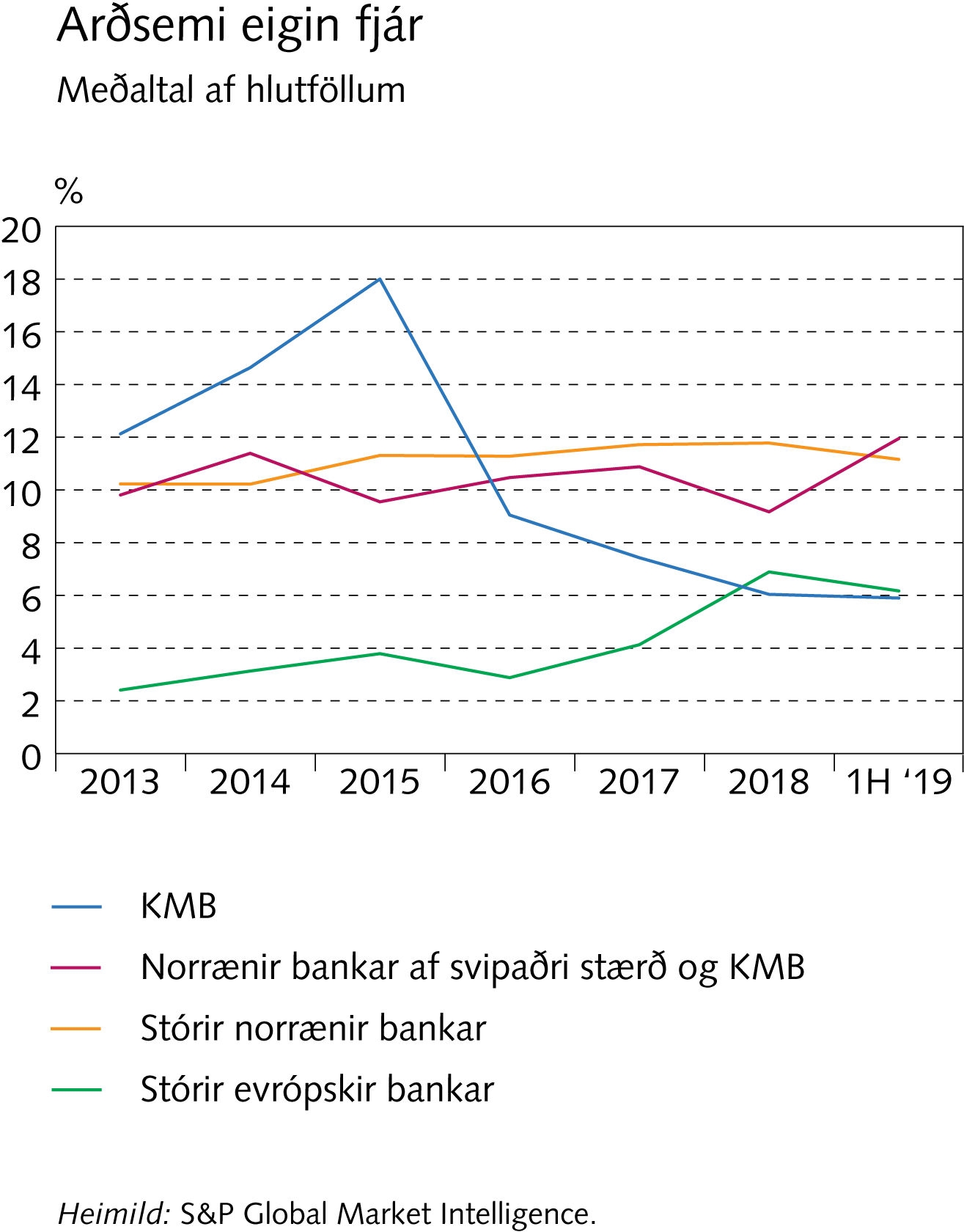 Viðauki I
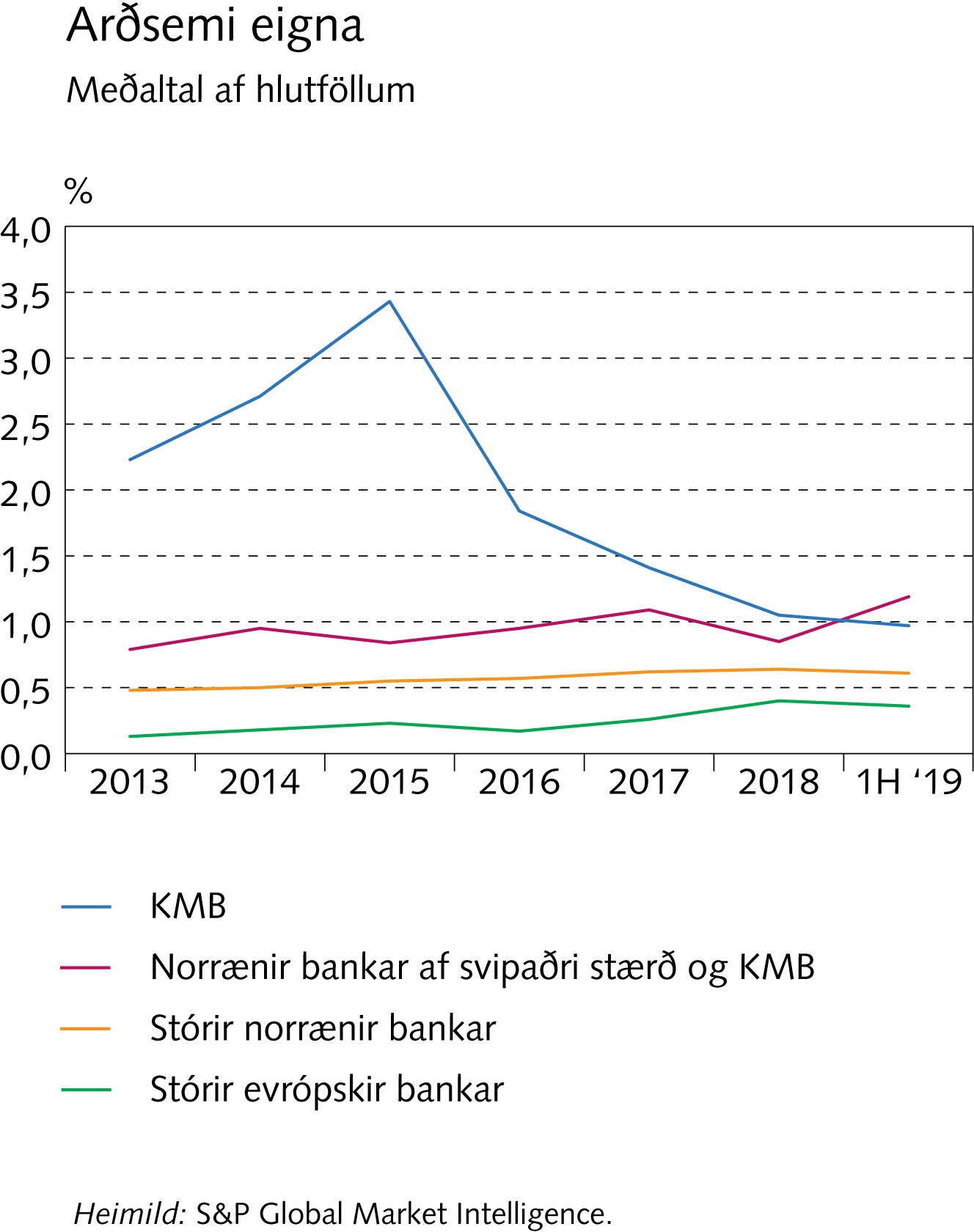 Viðauki I
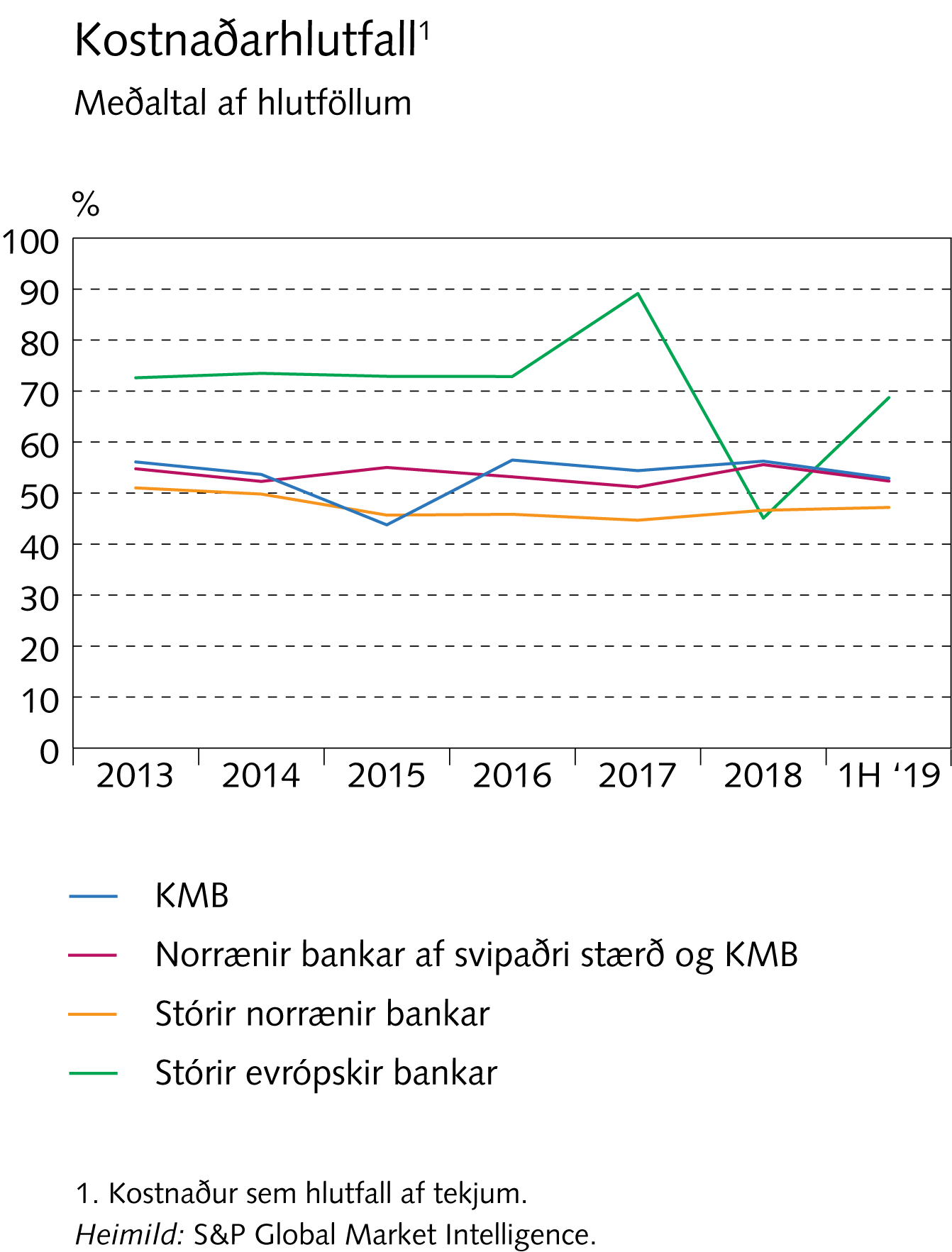 Viðauki I
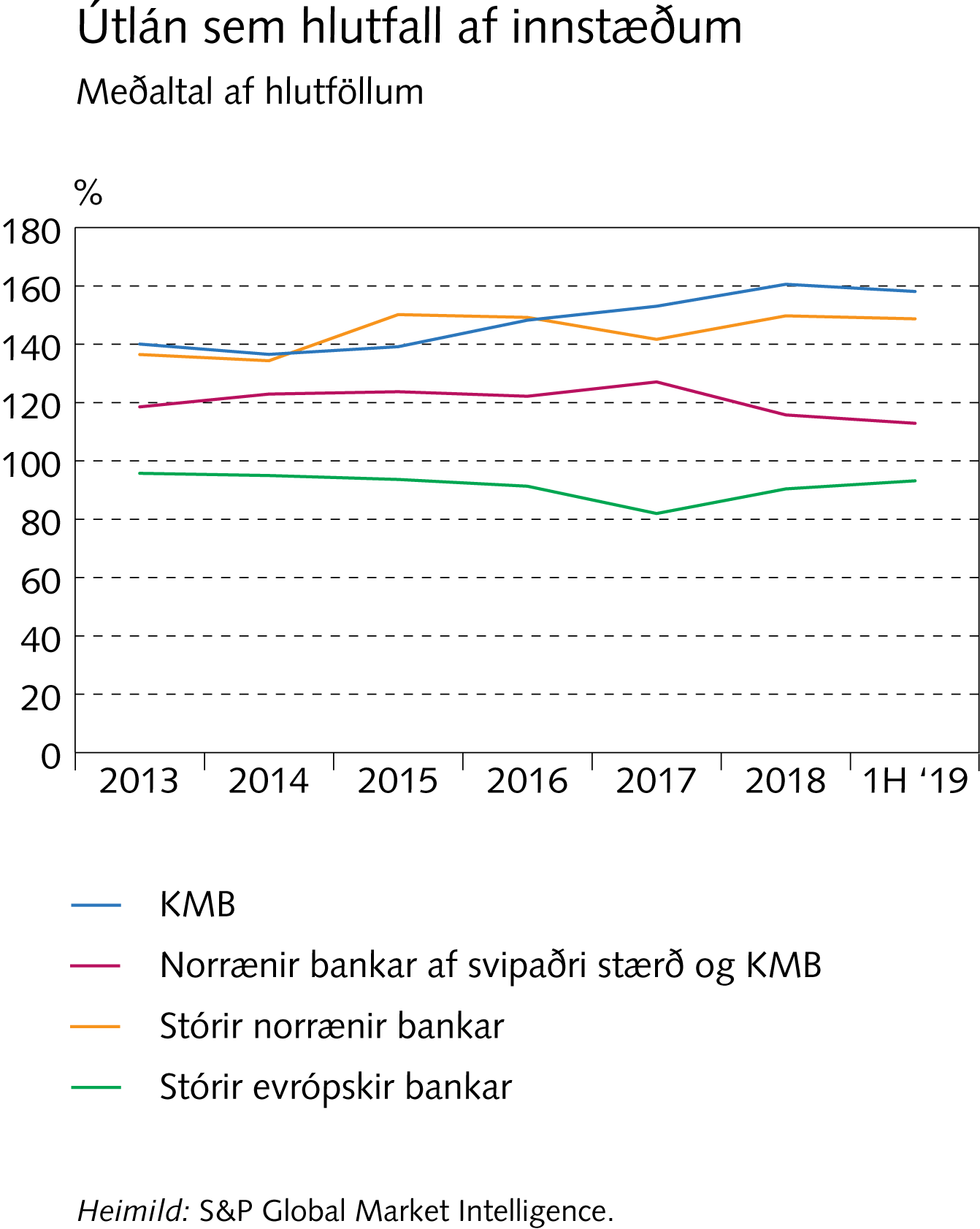 Viðauki I
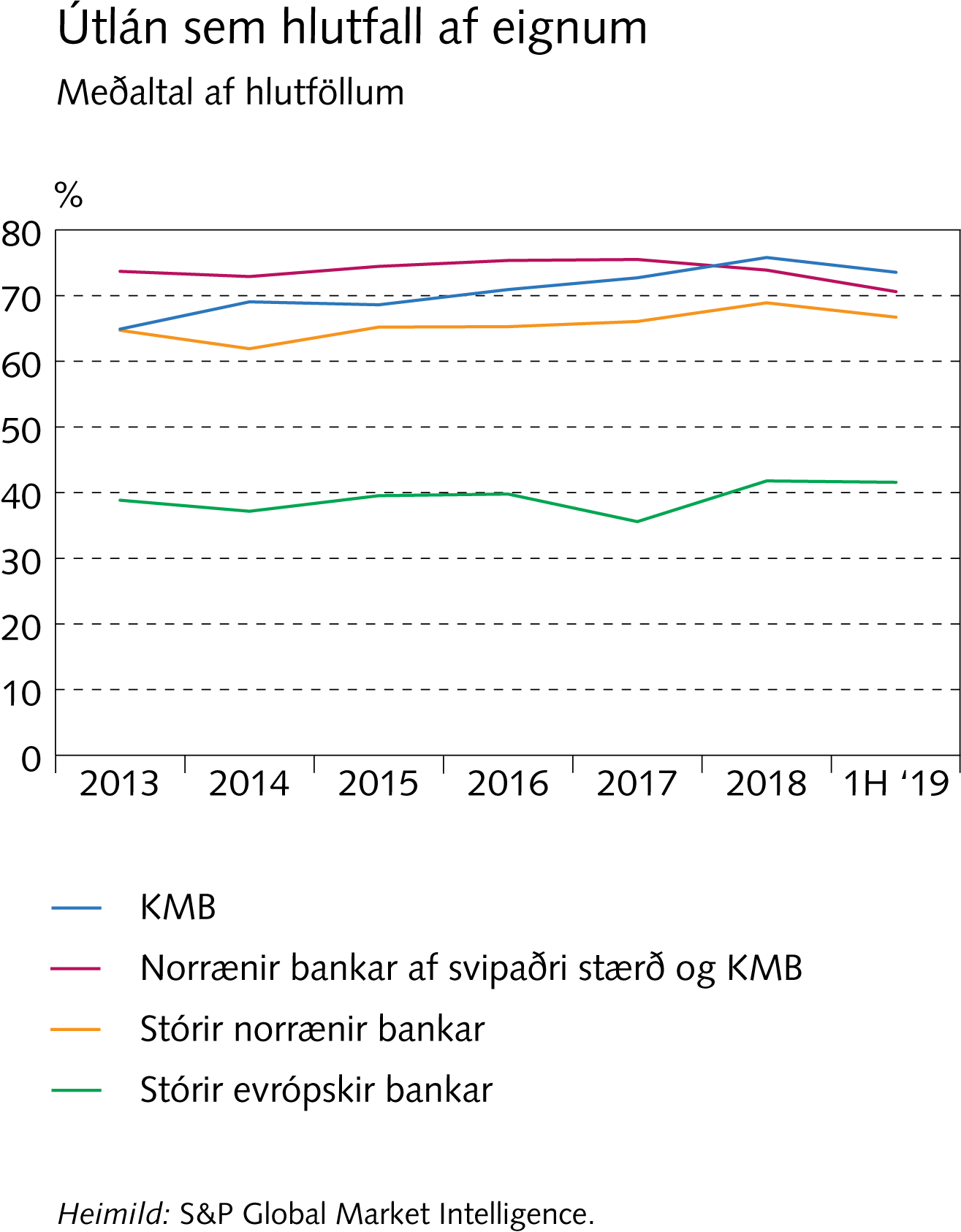